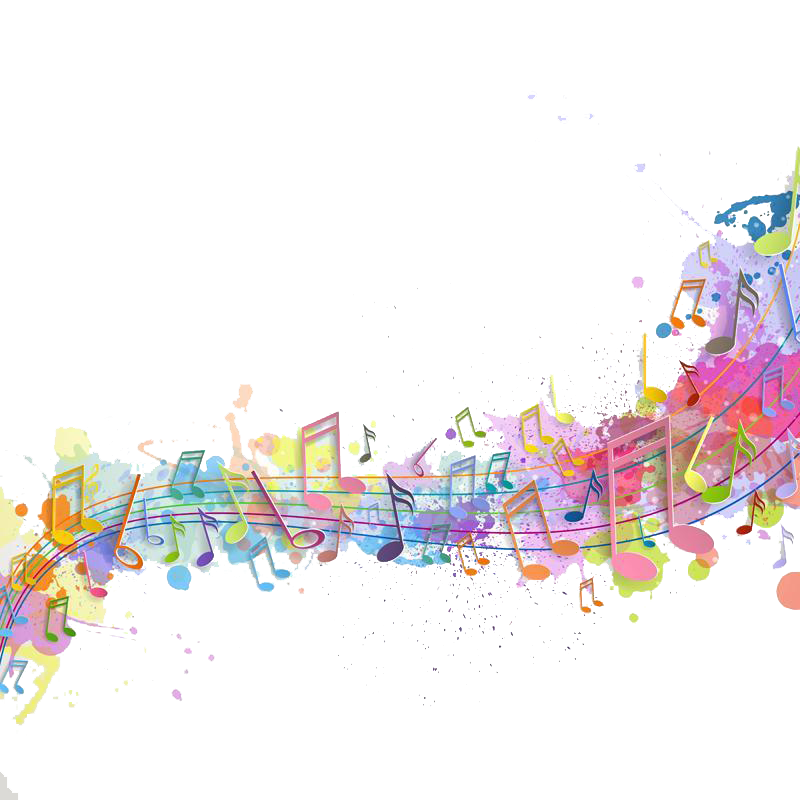 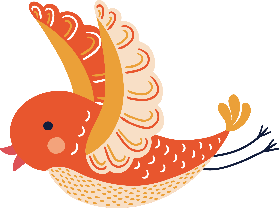 TIẾNG VIỆT
TIẾNG VIỆT
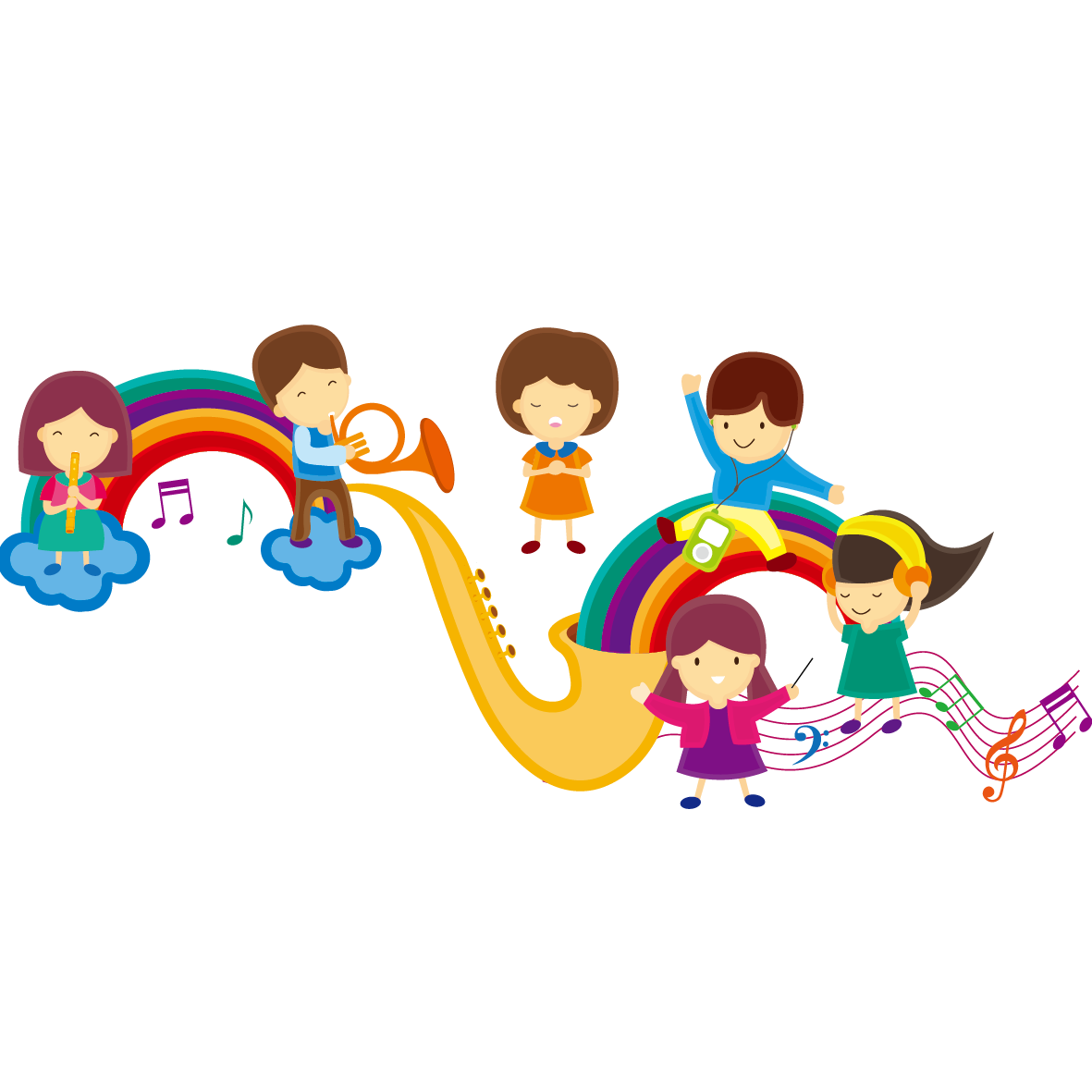 KỂ CHUYỆN
KỂ CHUYỆN
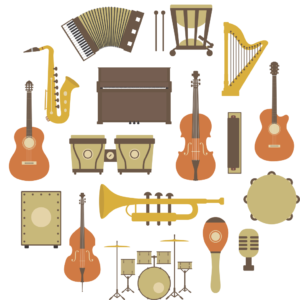 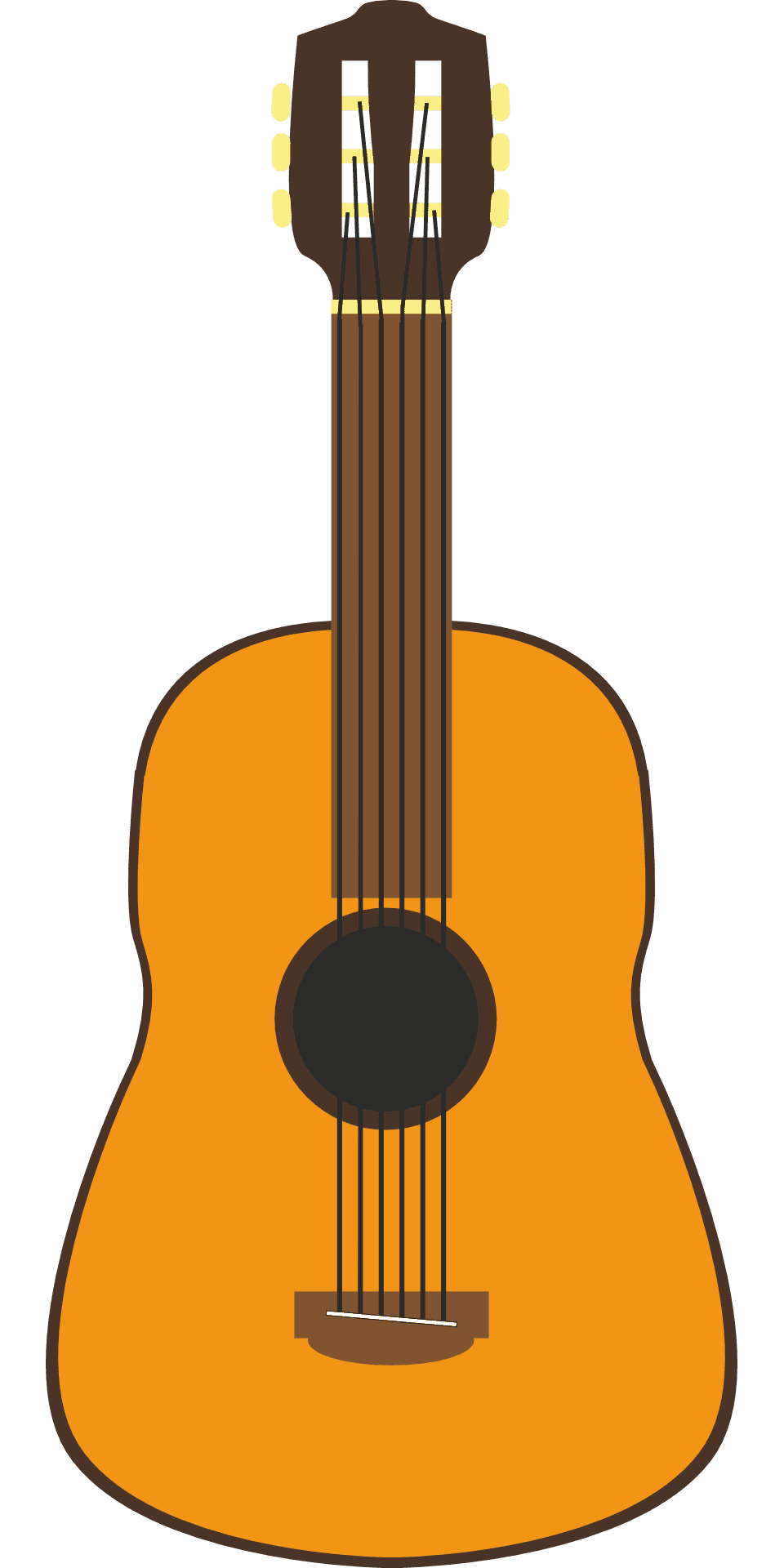 Thi nhạc
Thi nhạc
Thứ … ngày … tháng … năm …
Nói và nghe:
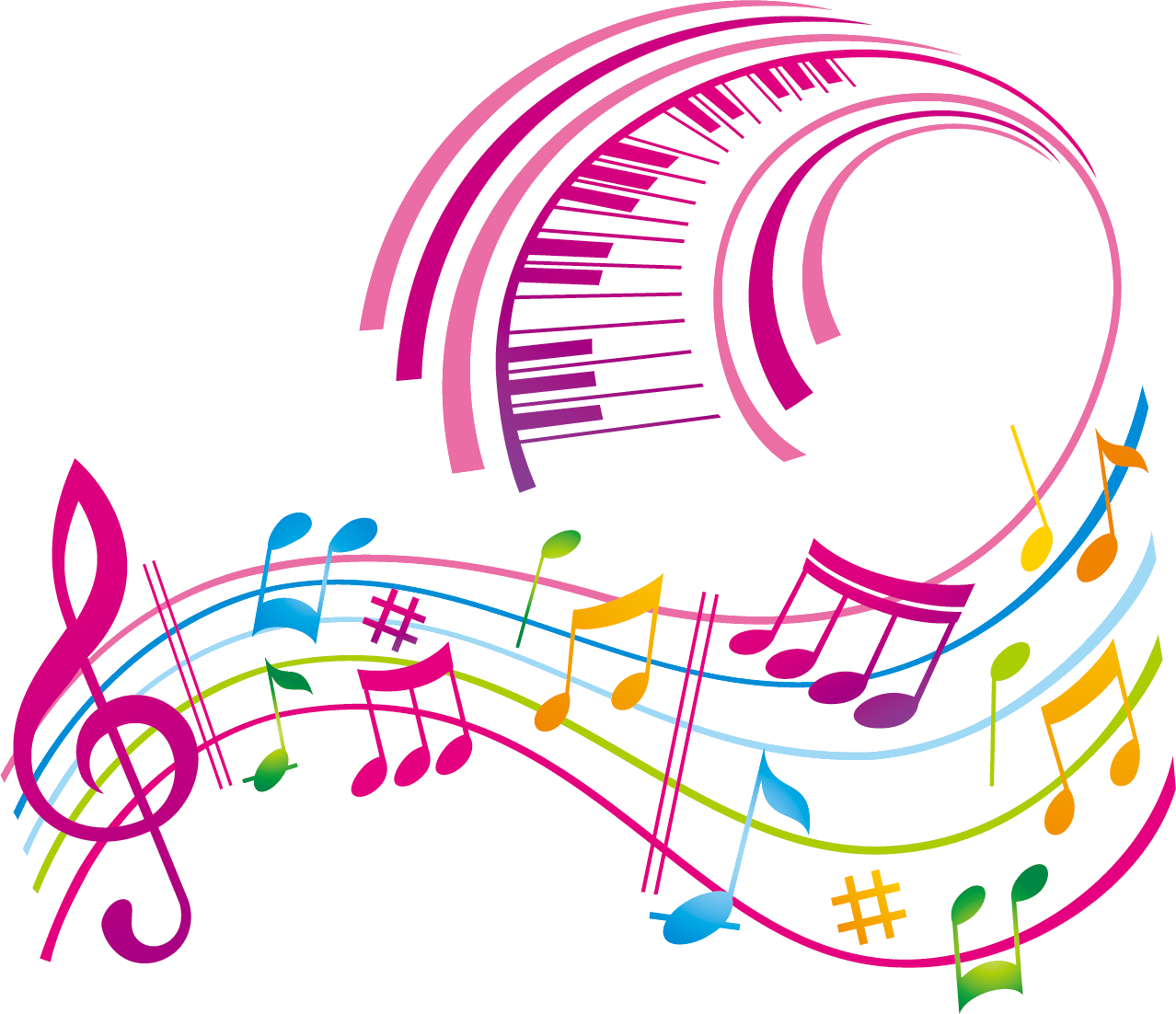 Chủ điểm: Nghệ sĩ tí hon
Nghe kể
Nghe kể
Tuần 22
Thi nhạc
Thi nhạc
Bài 4: Tiếng đàn
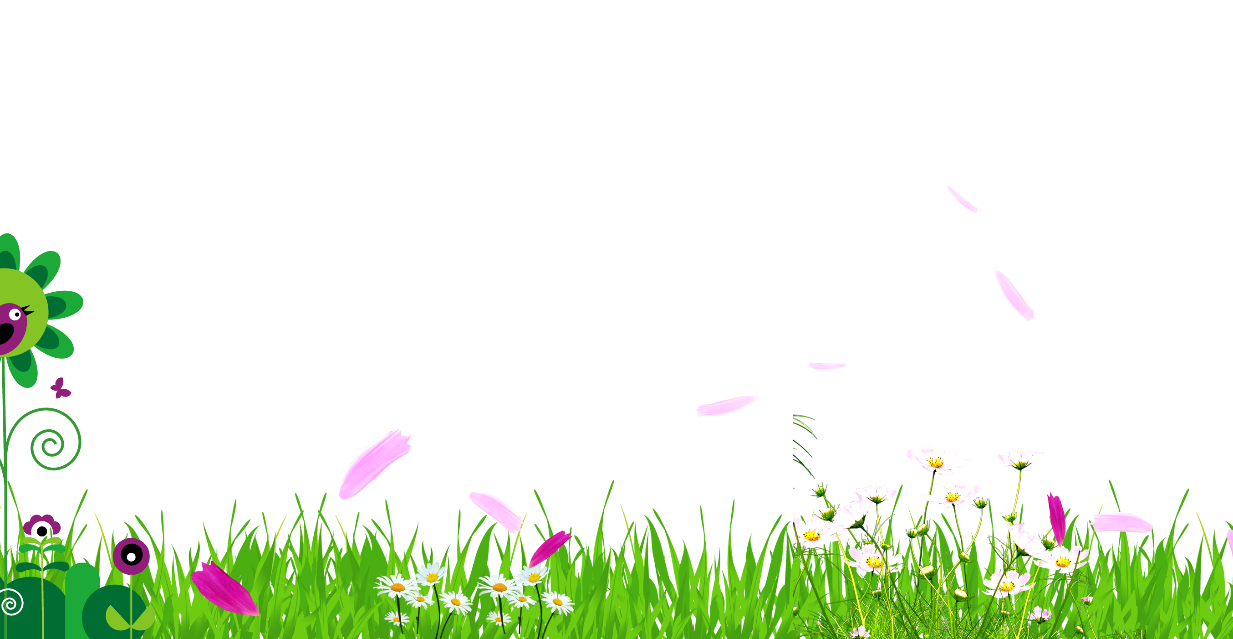 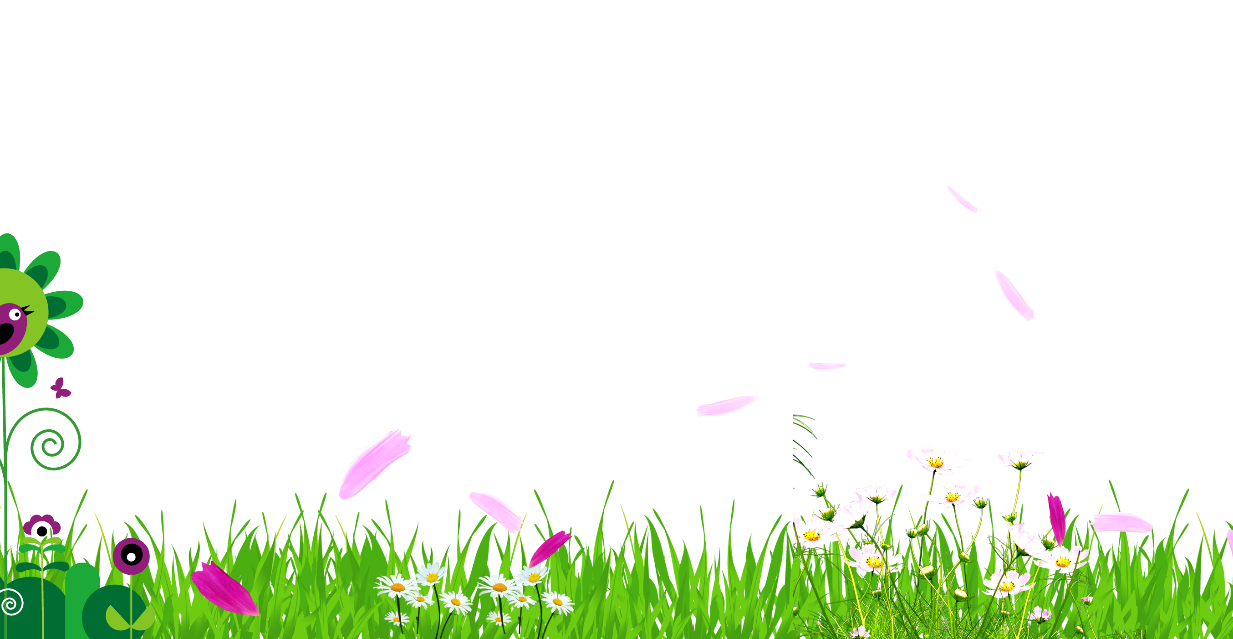 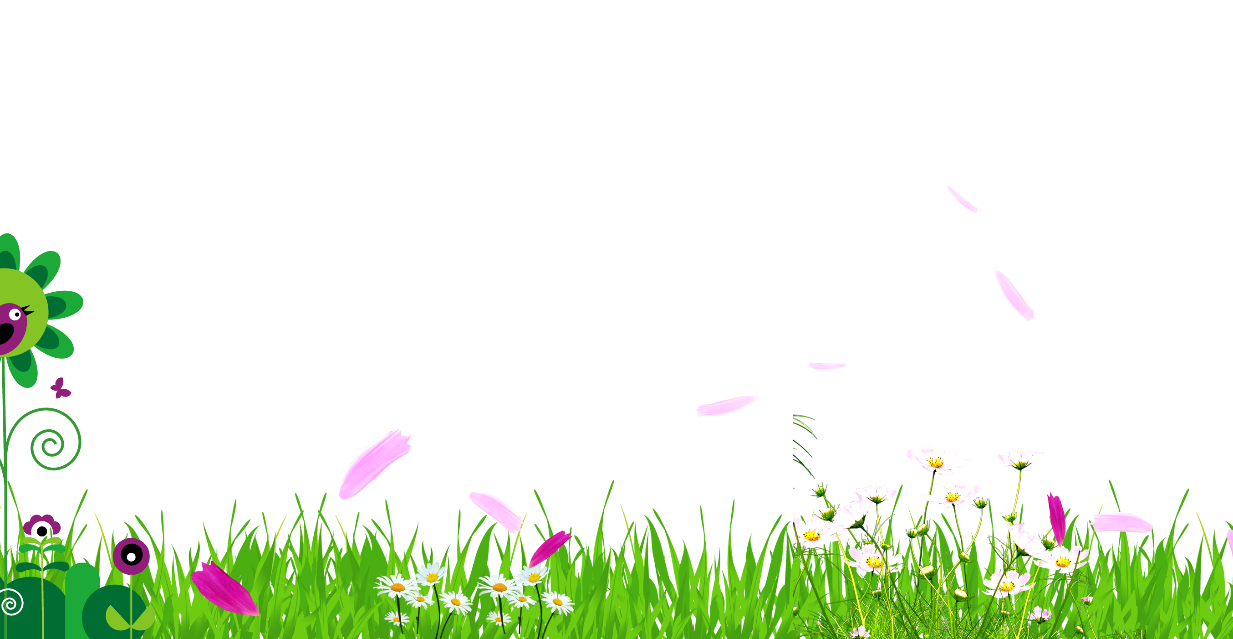 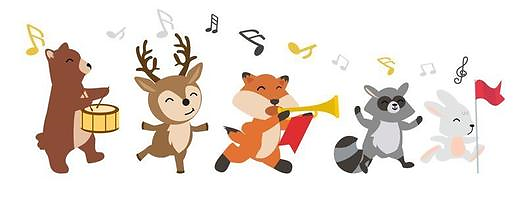 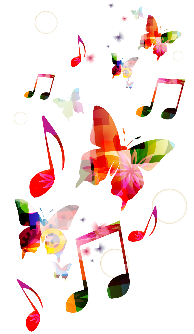 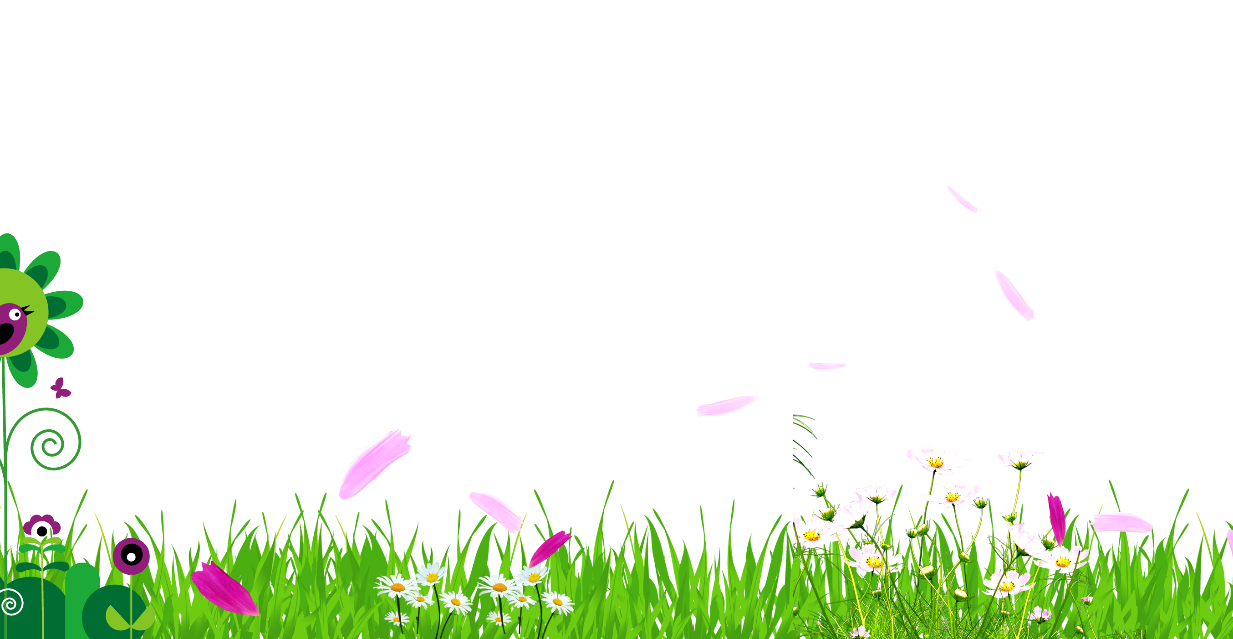 Thi nhạc
Thi nhạc
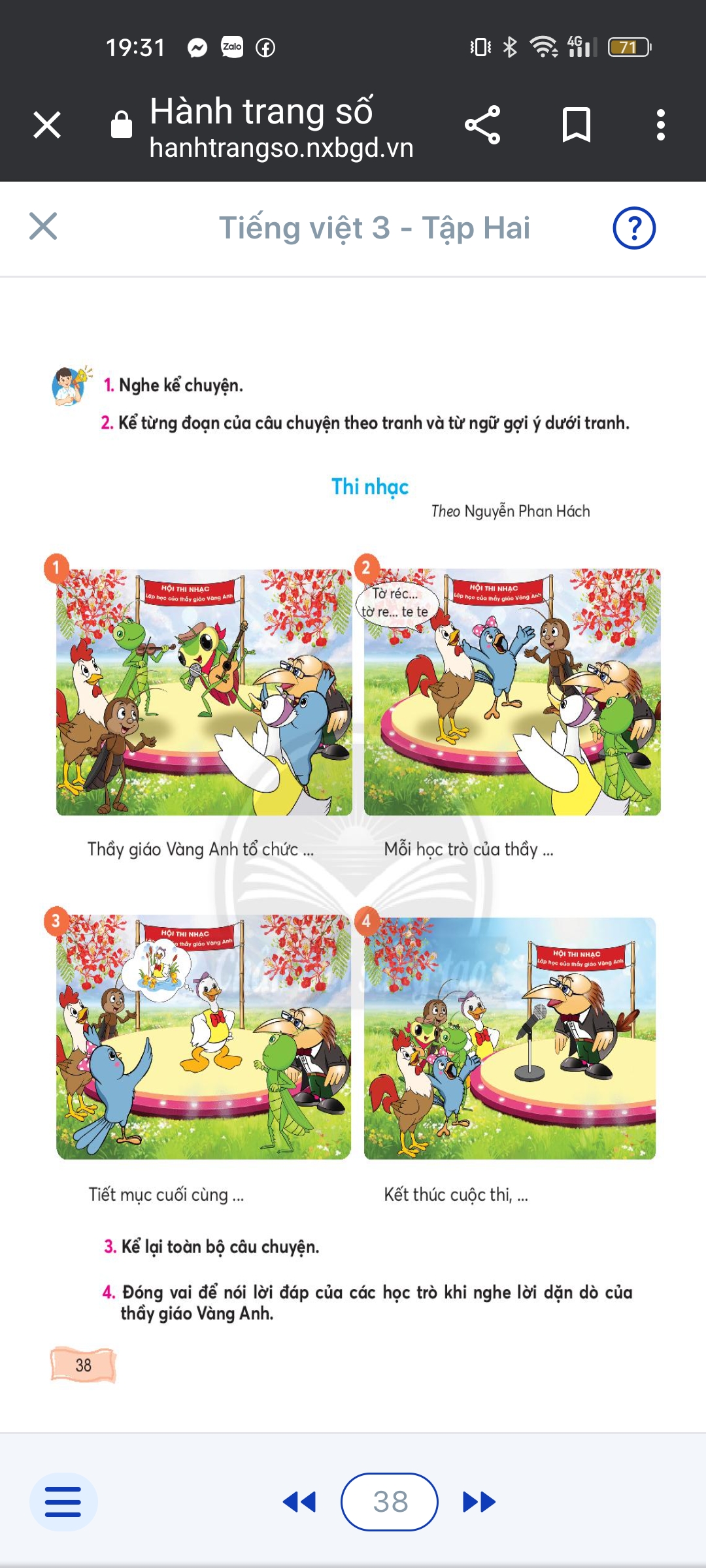 Nghe kể
Nghe kể
Thi nhạc
Thi nhạc
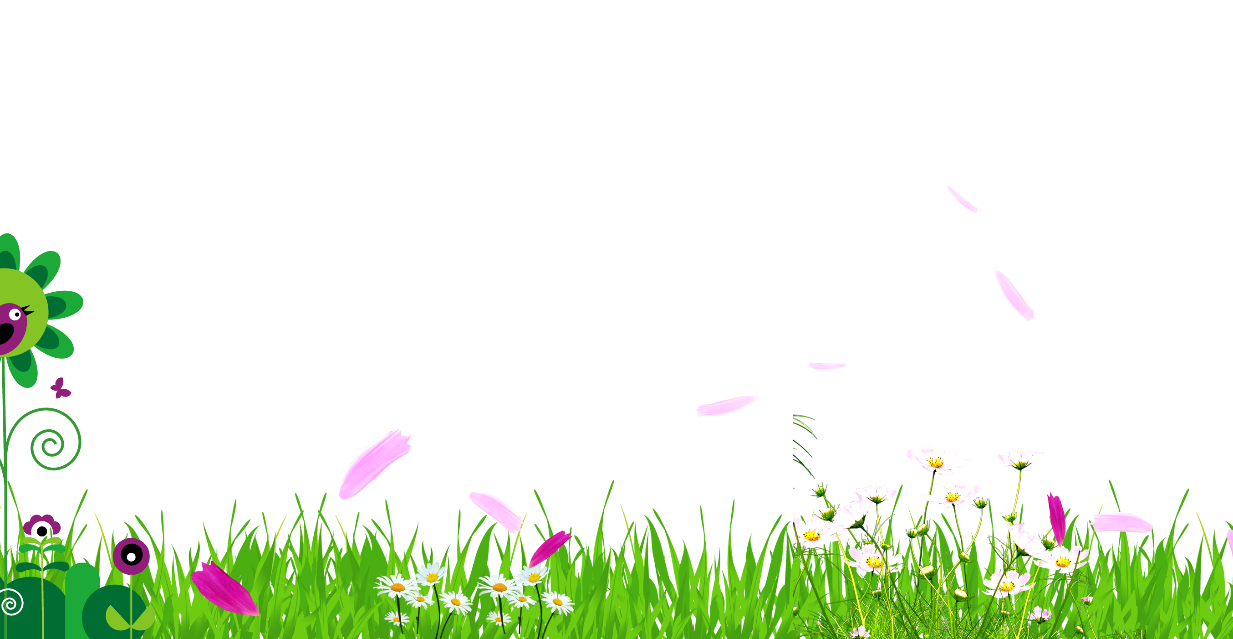 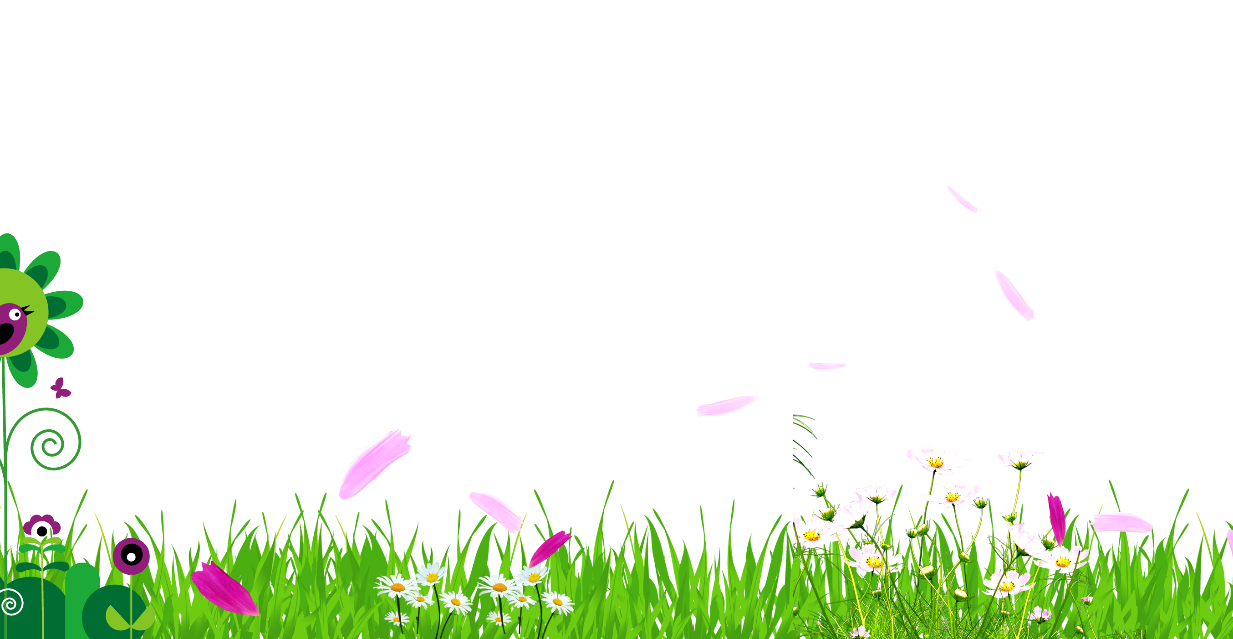 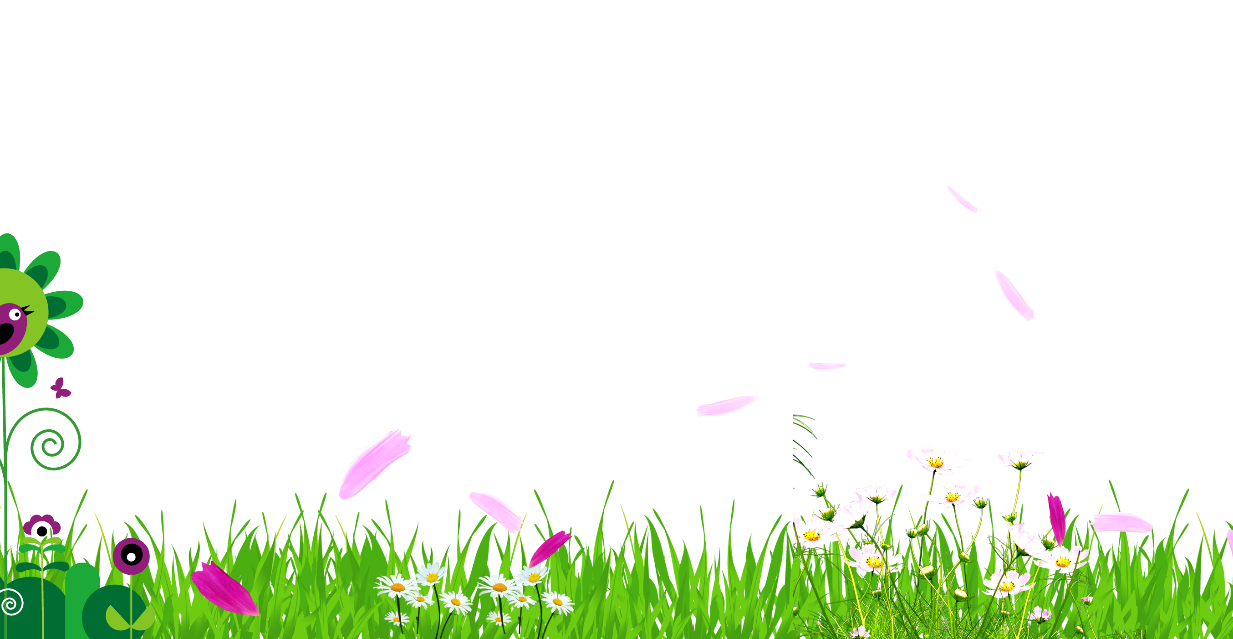 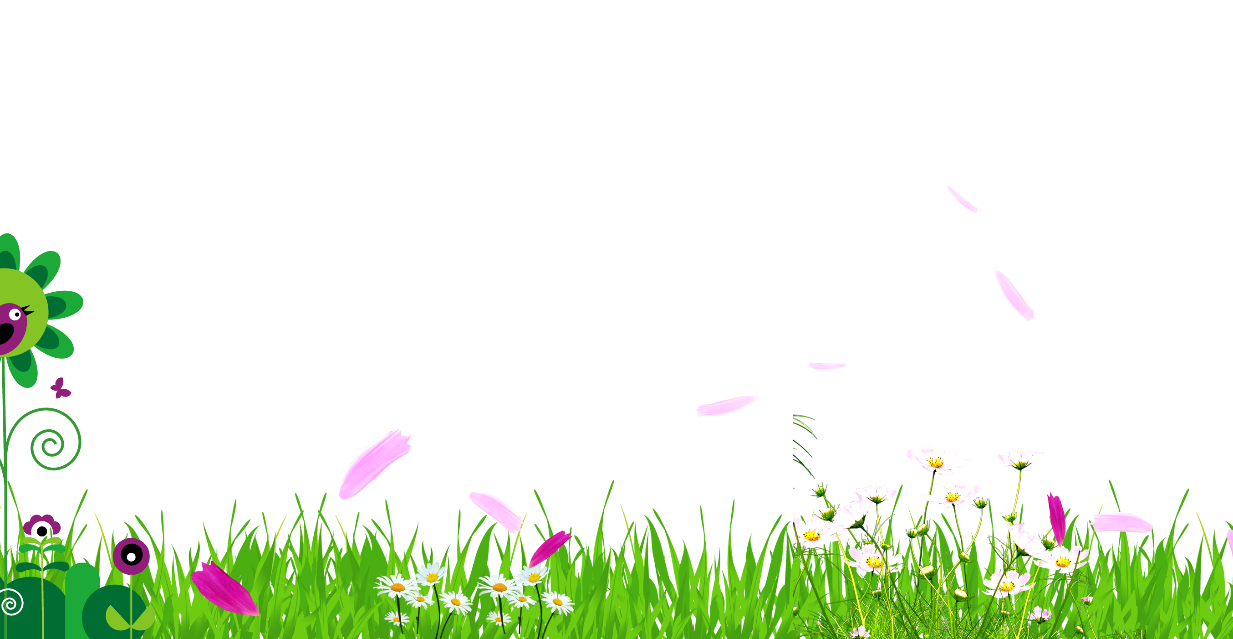 Theo Nguyễn Phan Hách
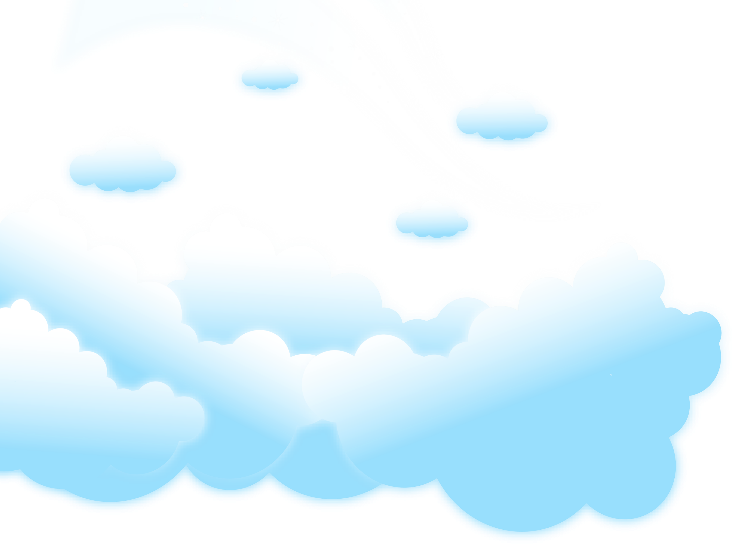 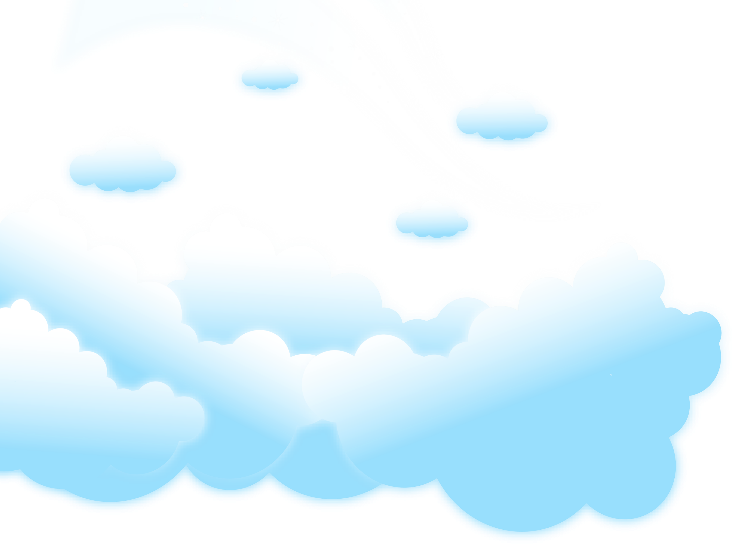 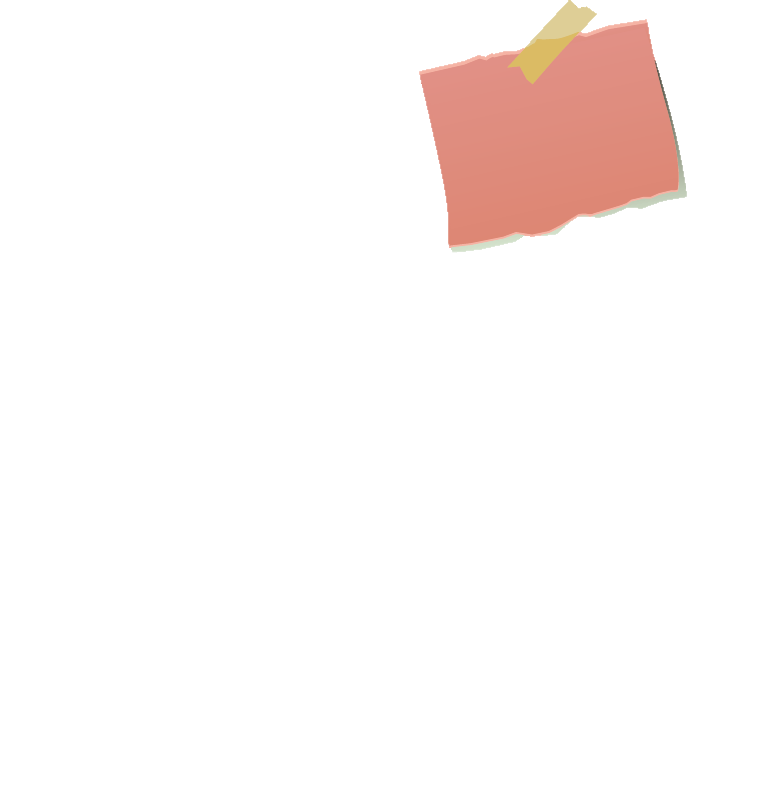 Thi nhạc
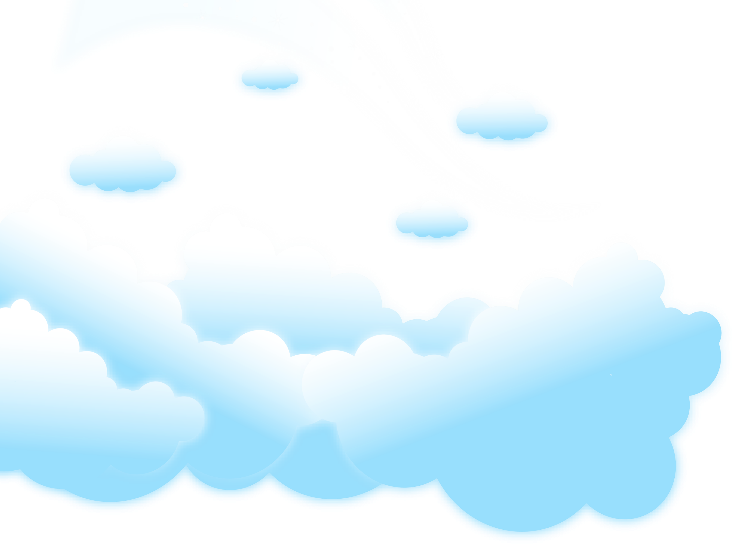 Theo Nguyễn Phan Hách
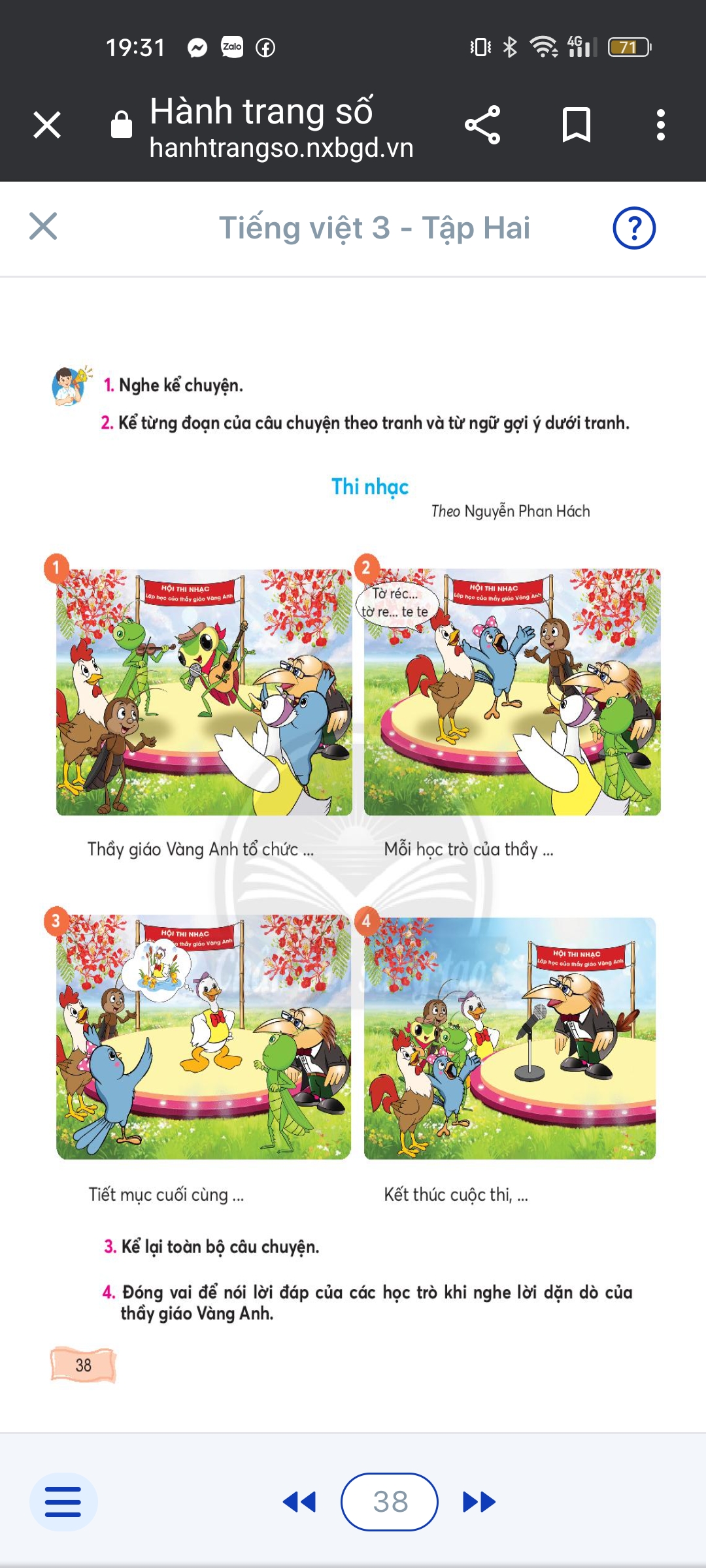 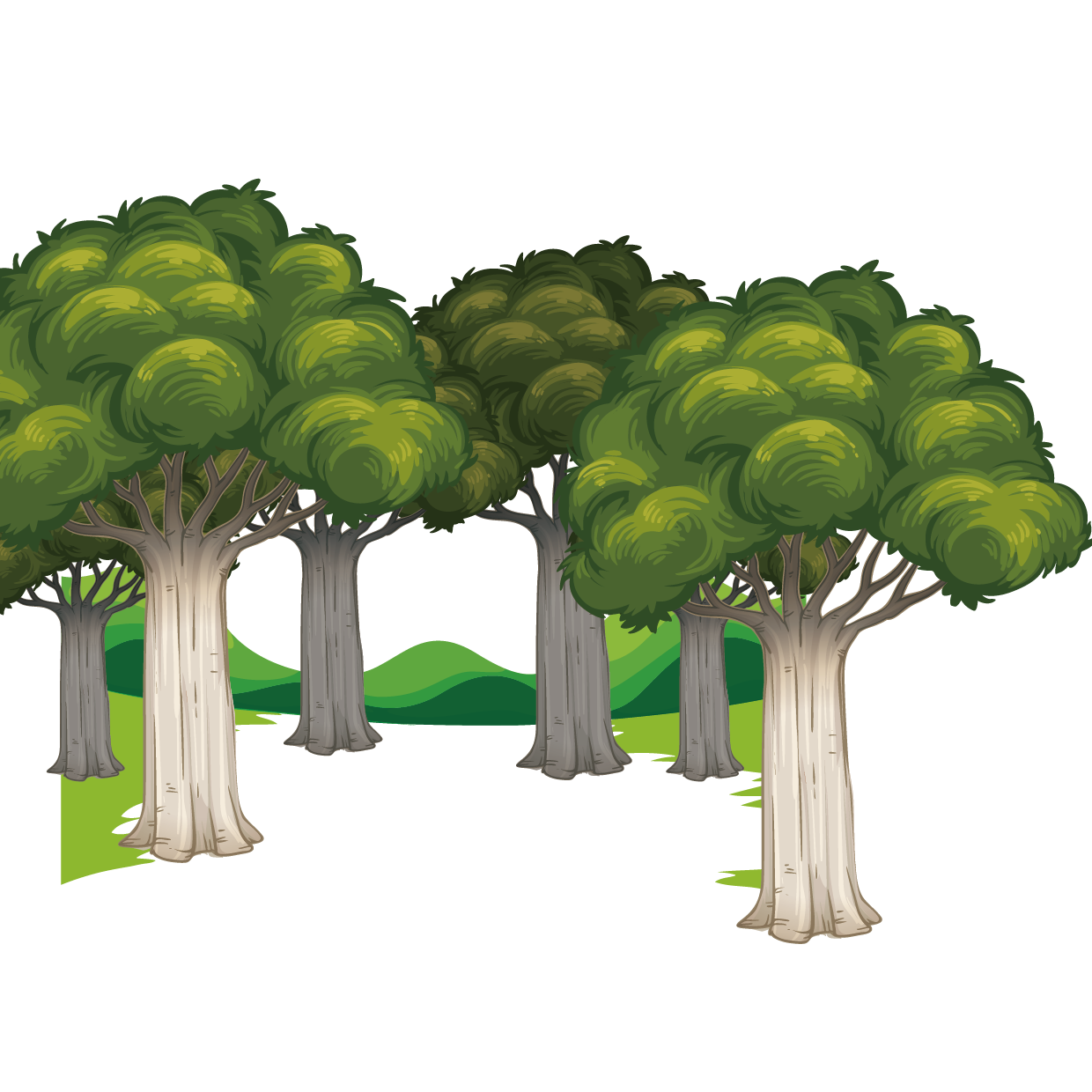 Phỏng đoán 
nội dung truyện
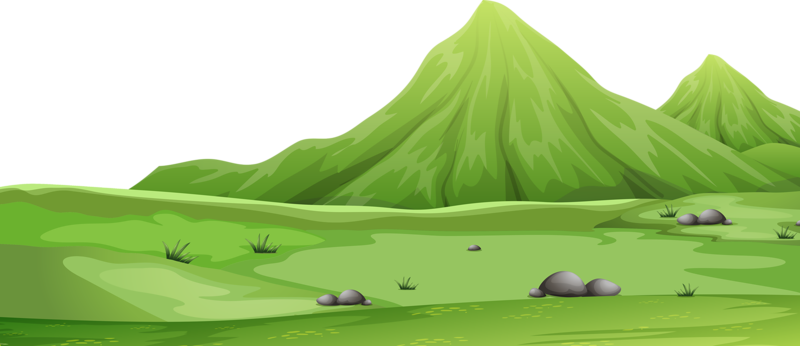 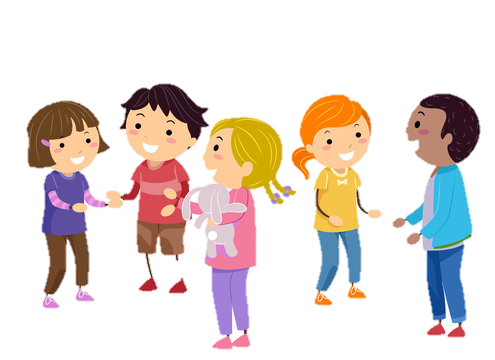 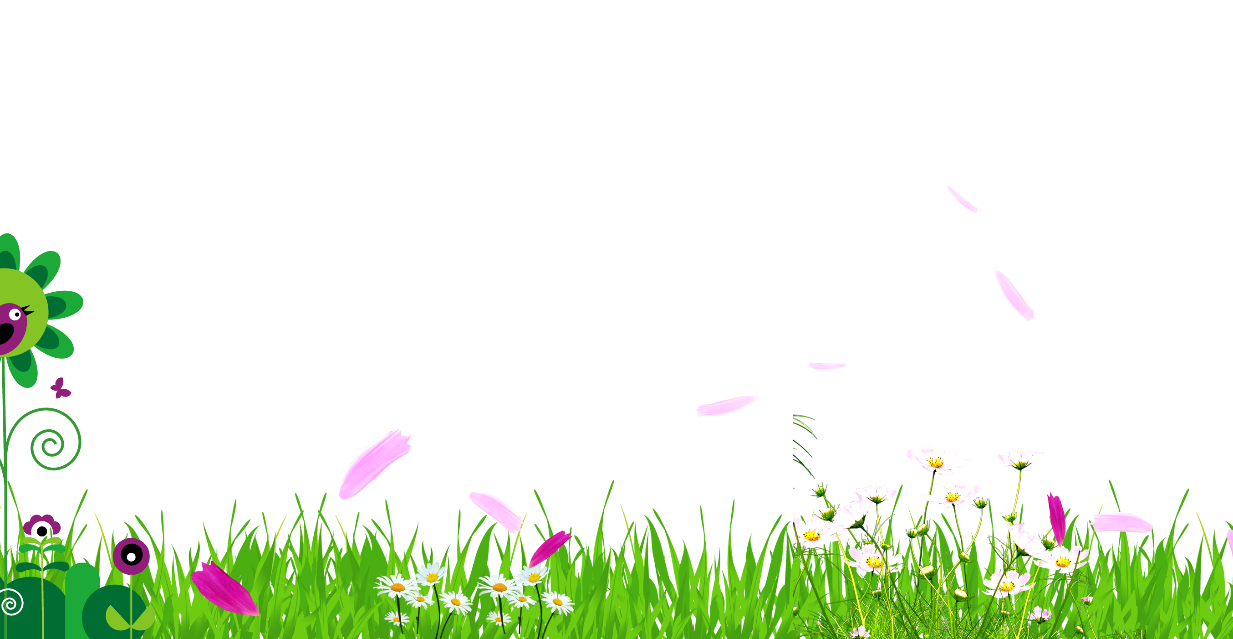 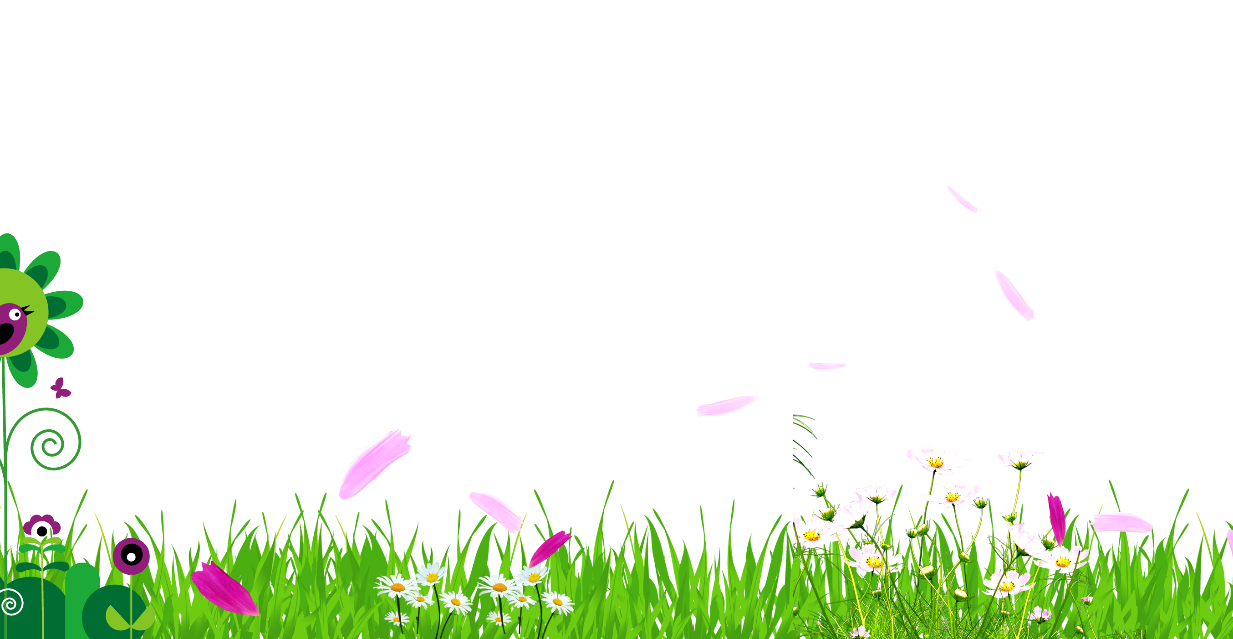 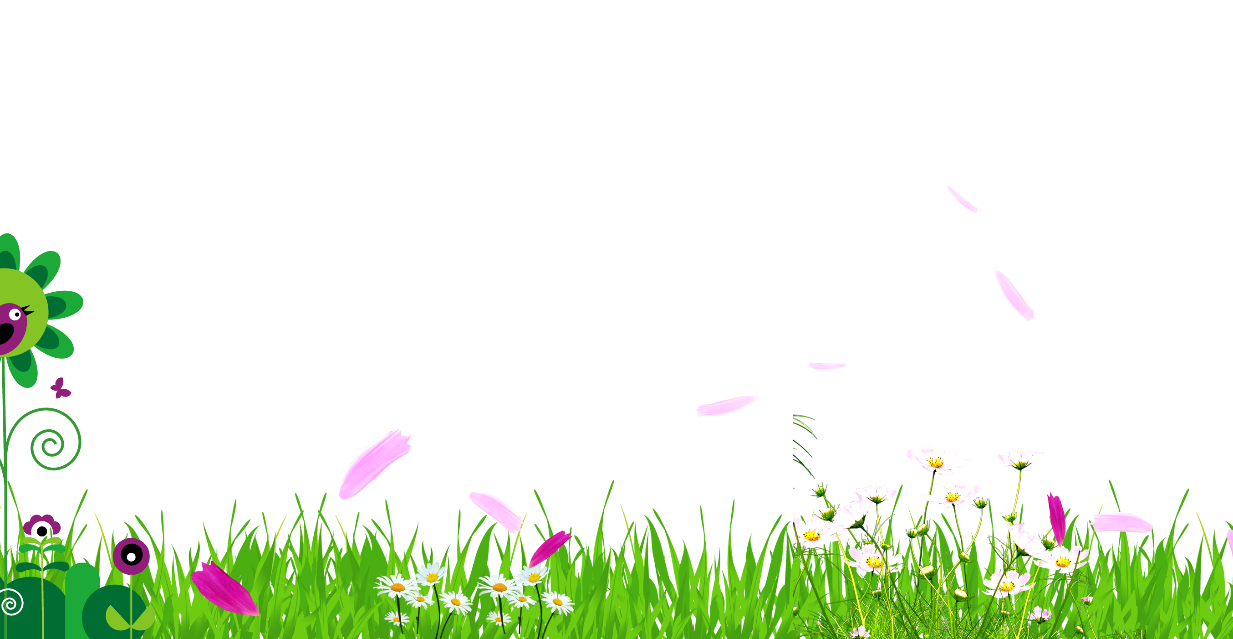 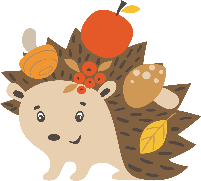 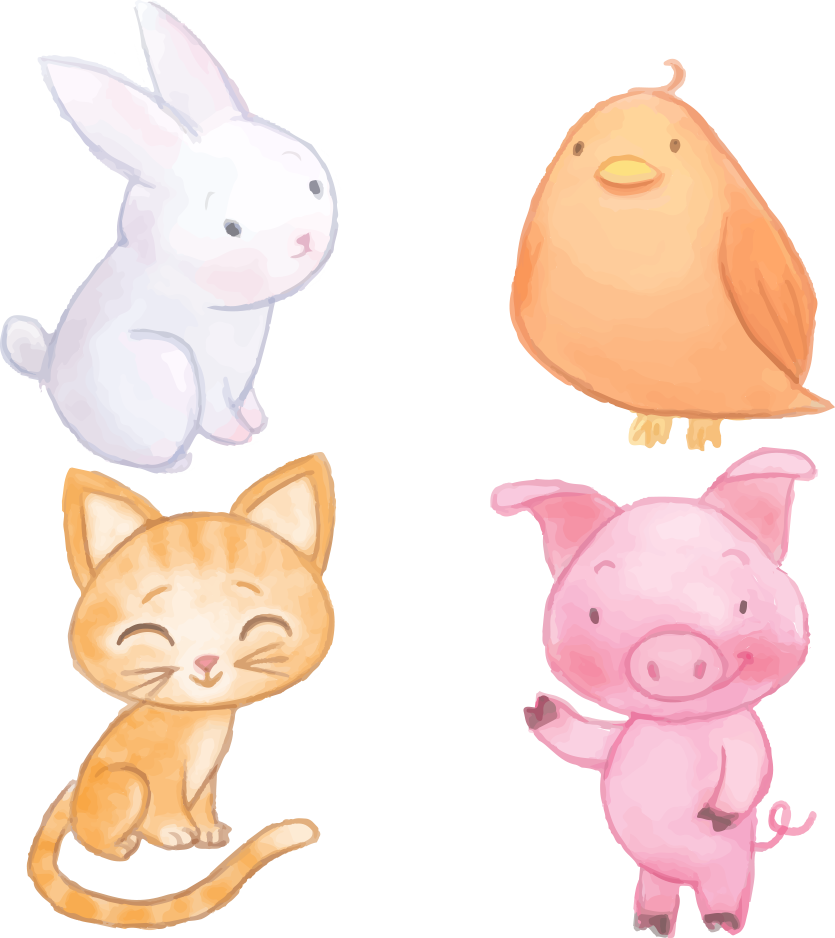 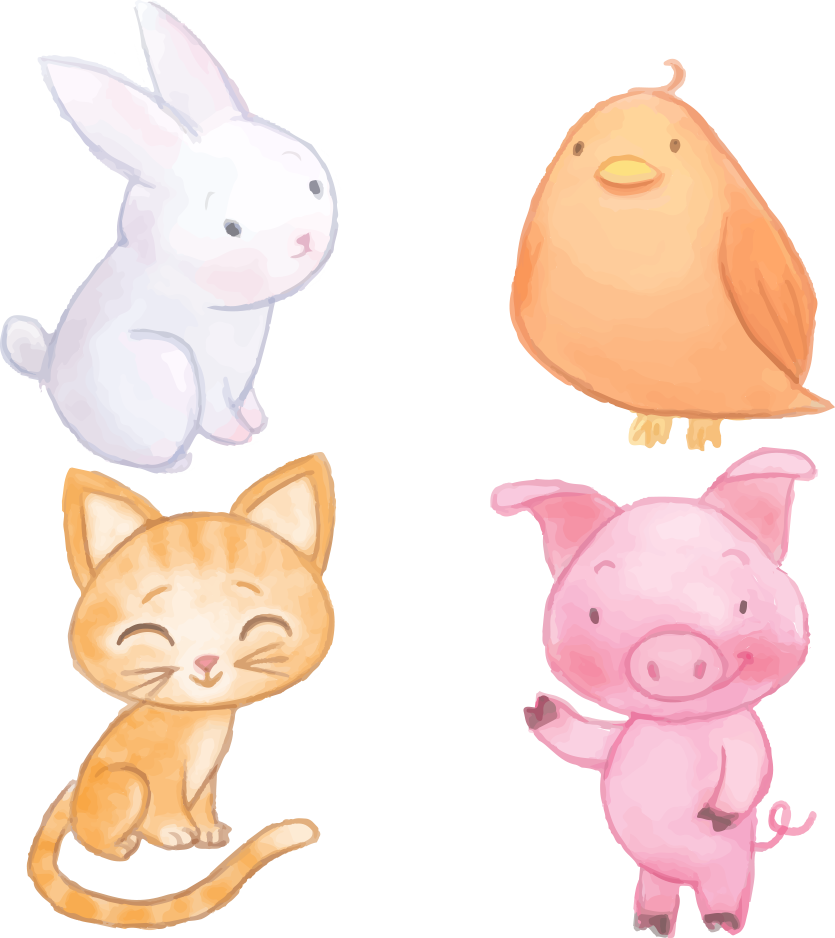 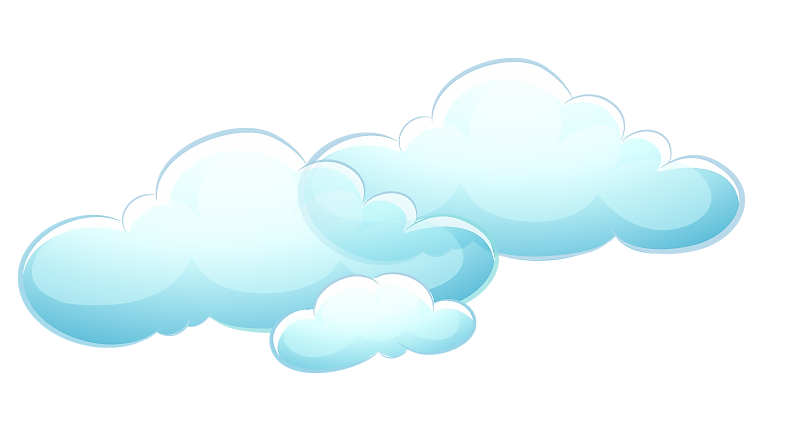 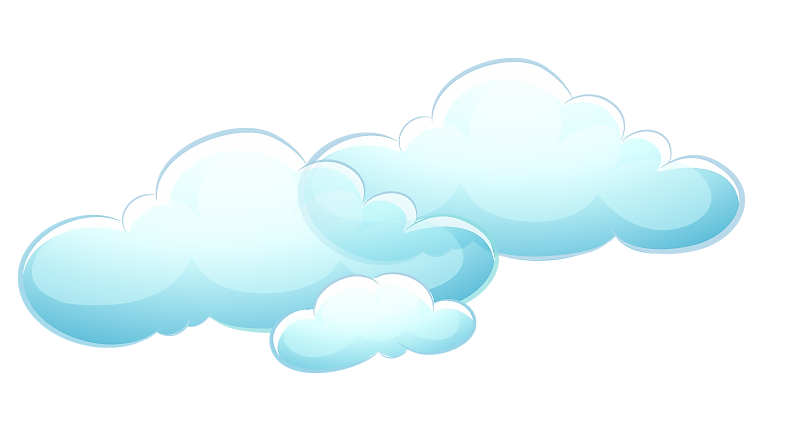 Thi nhạc
Theo Nguyễn Phan Hách
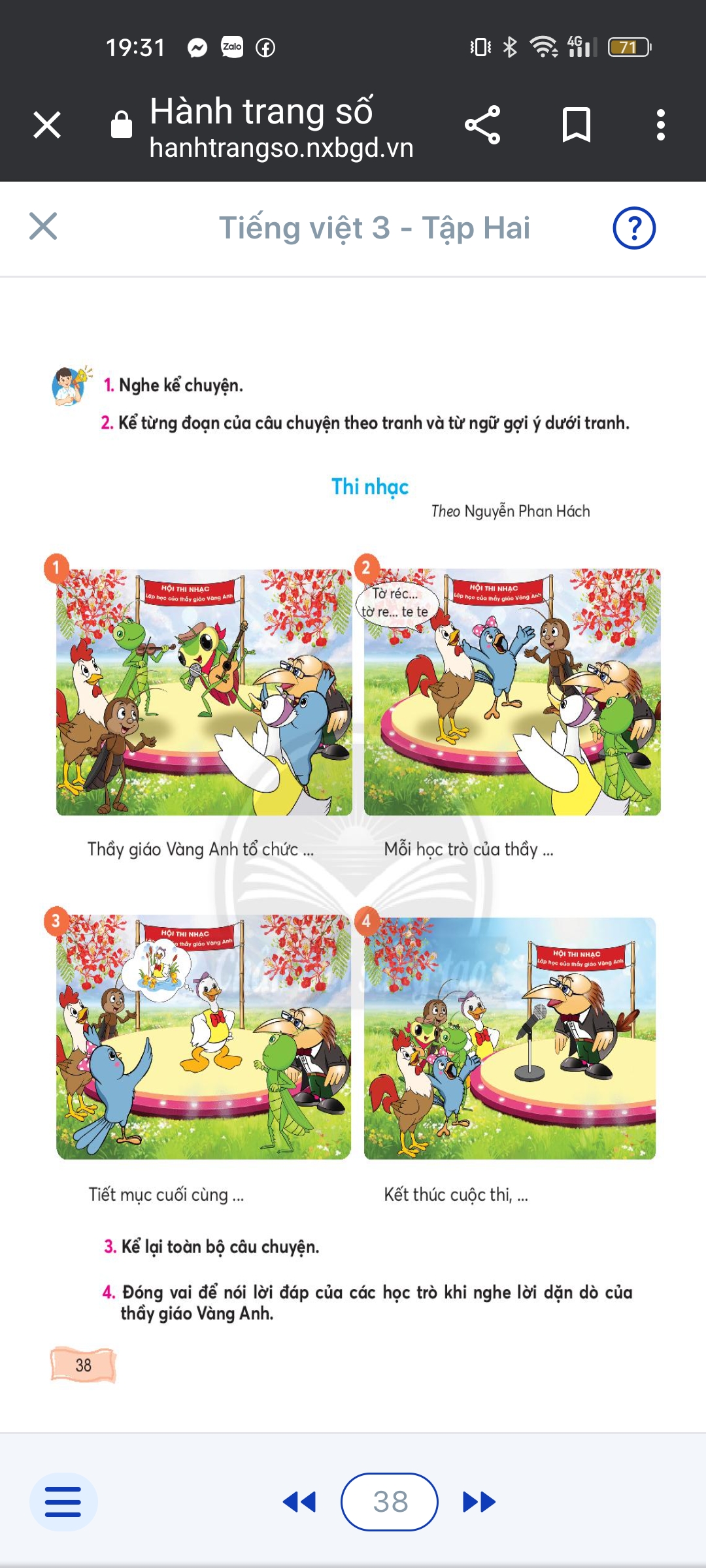 Nghe kể
Nghe kể
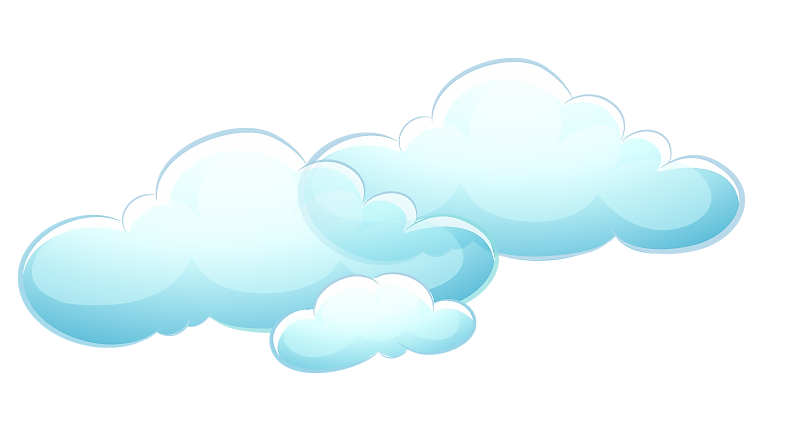 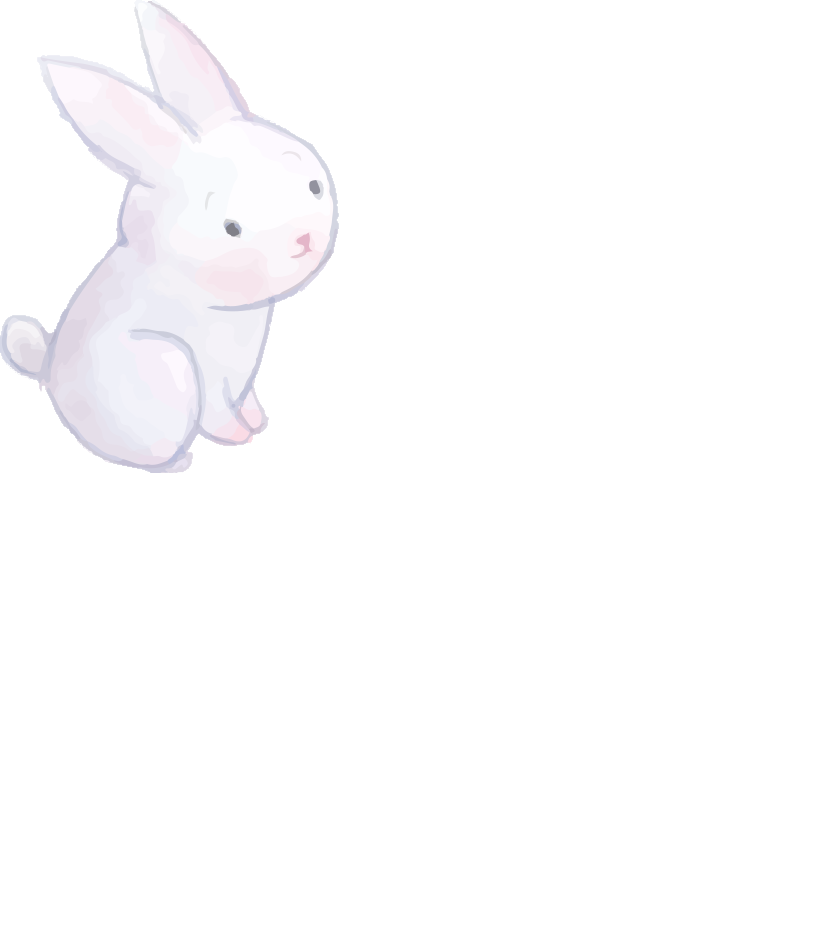 Những con vật nào tham gia hội thi?
Con vật nào biểu diễn?
Tiết mục của con vật đó là gì?
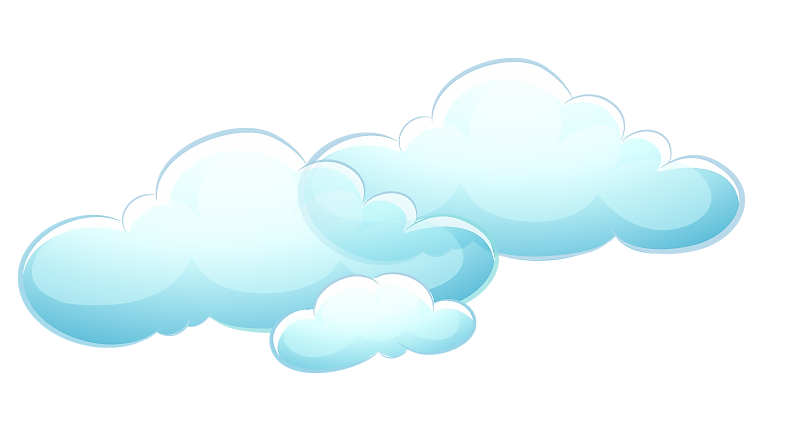 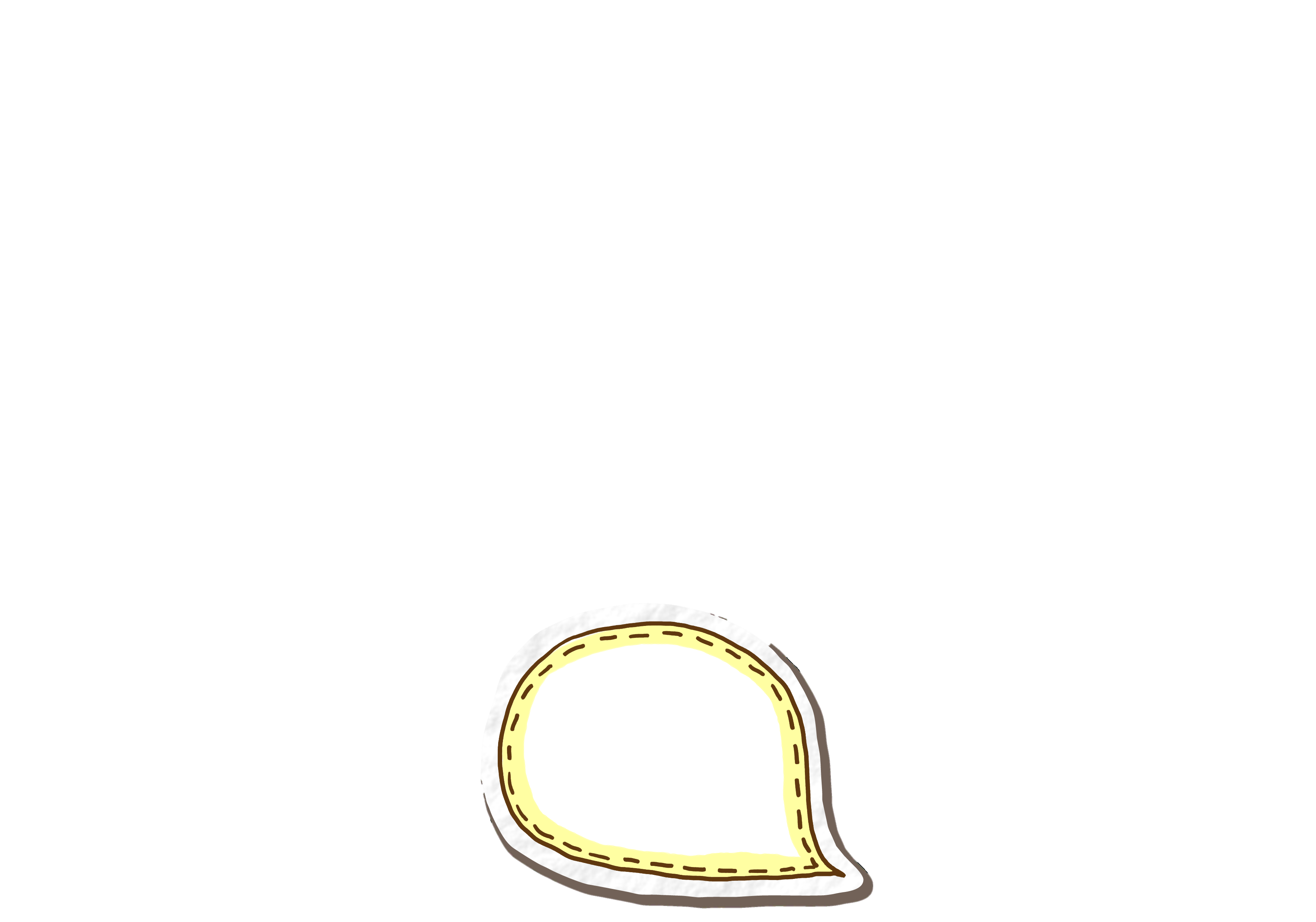 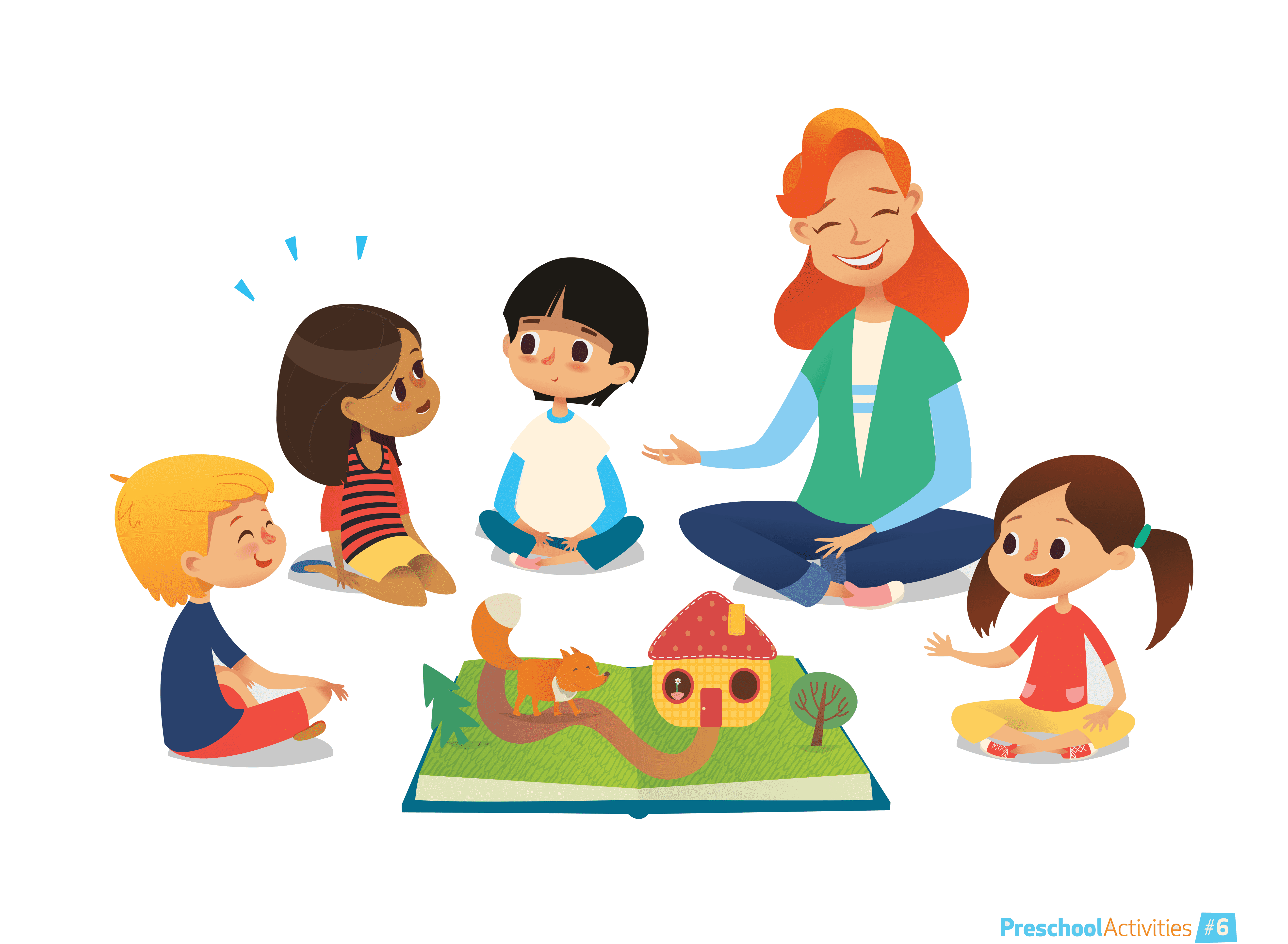 Ghi nhớ 
nội dung 
câu chuyện
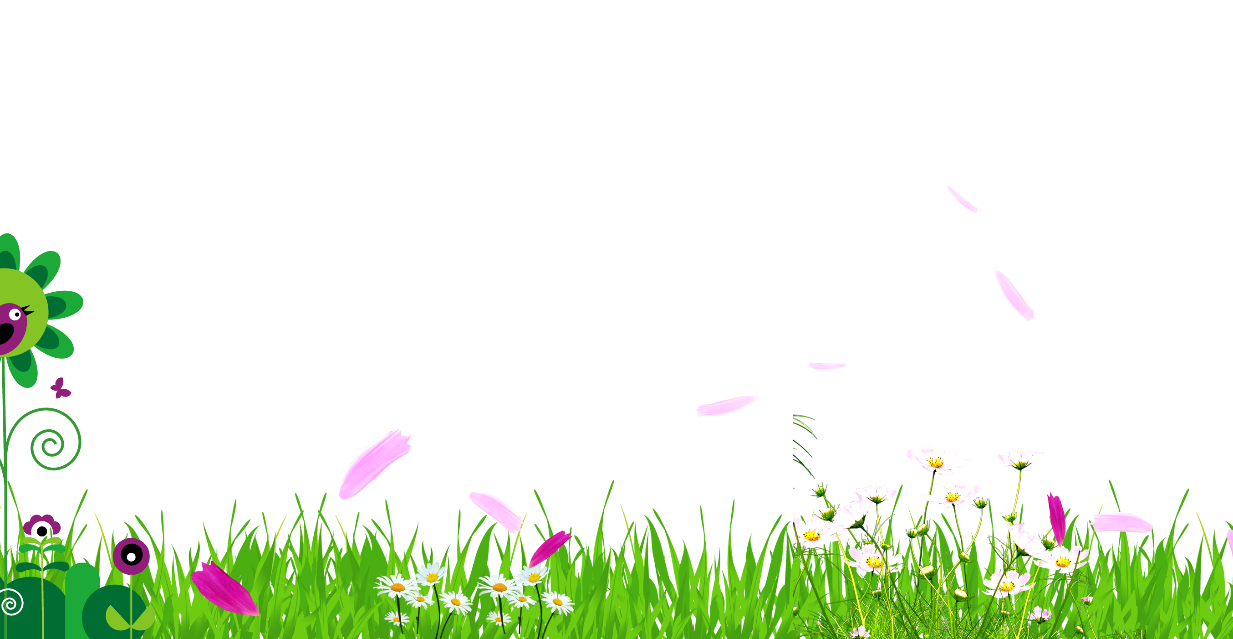 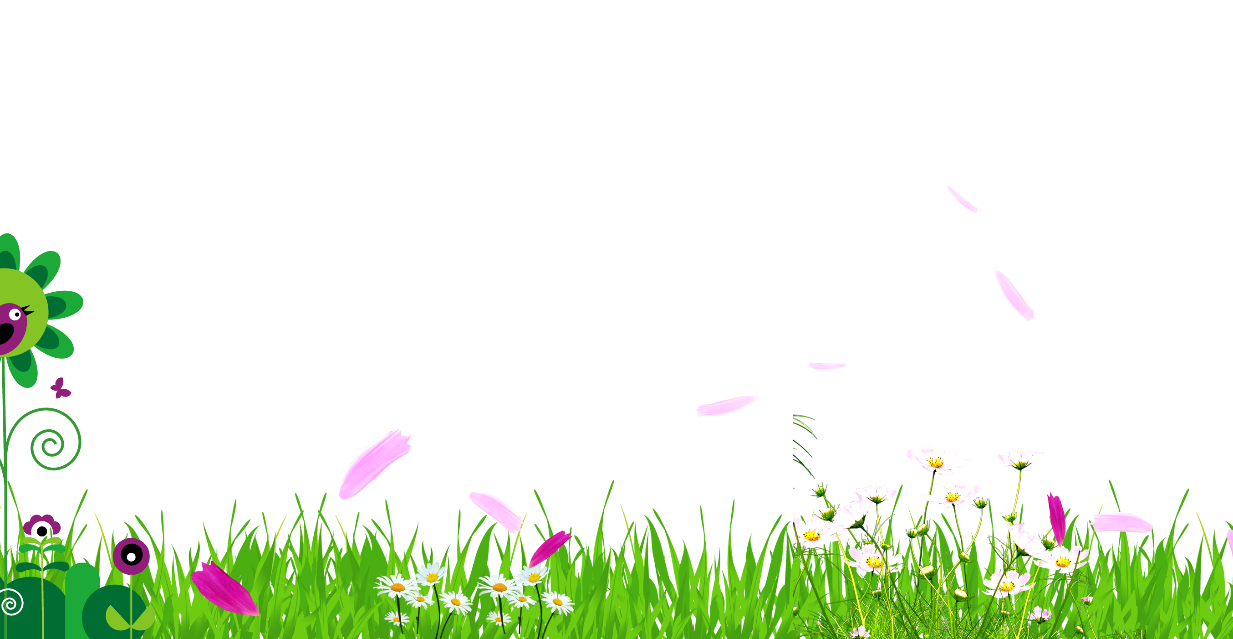 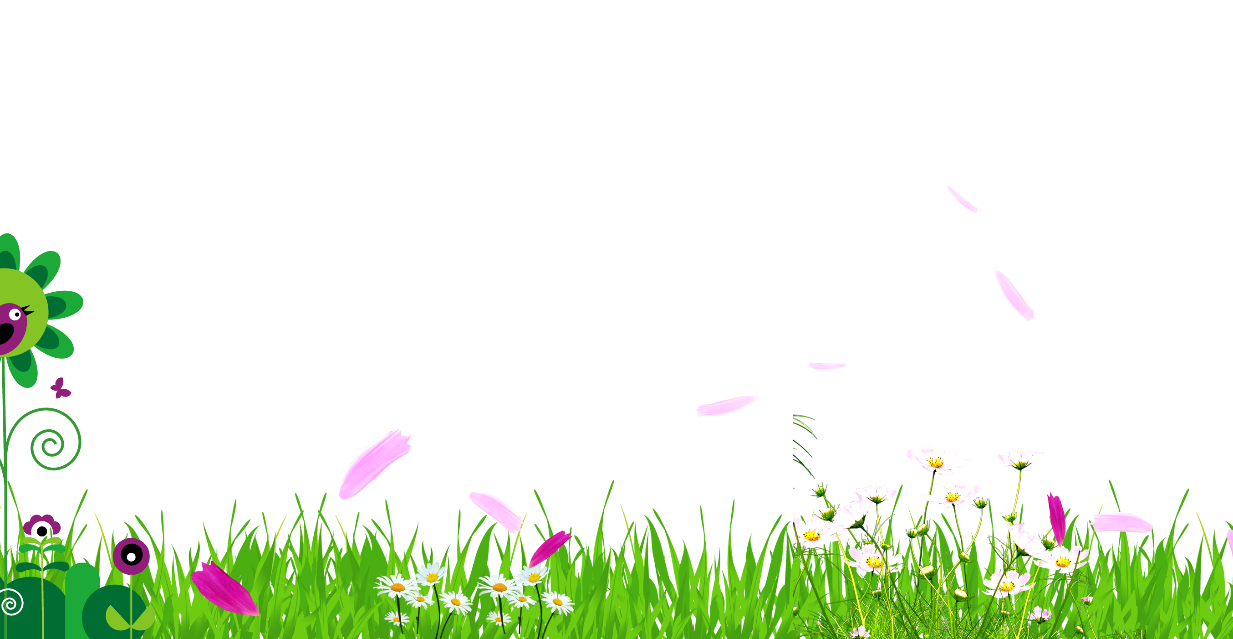 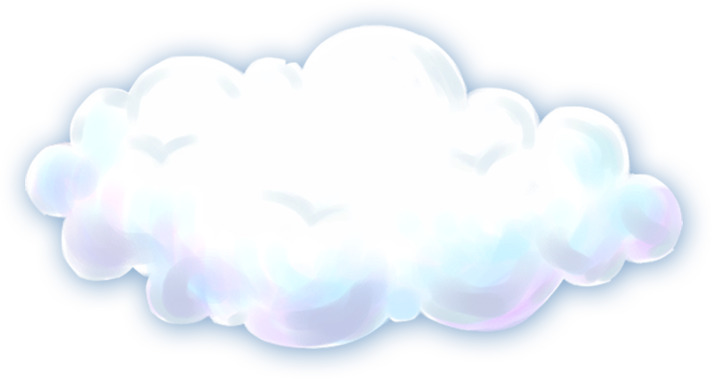 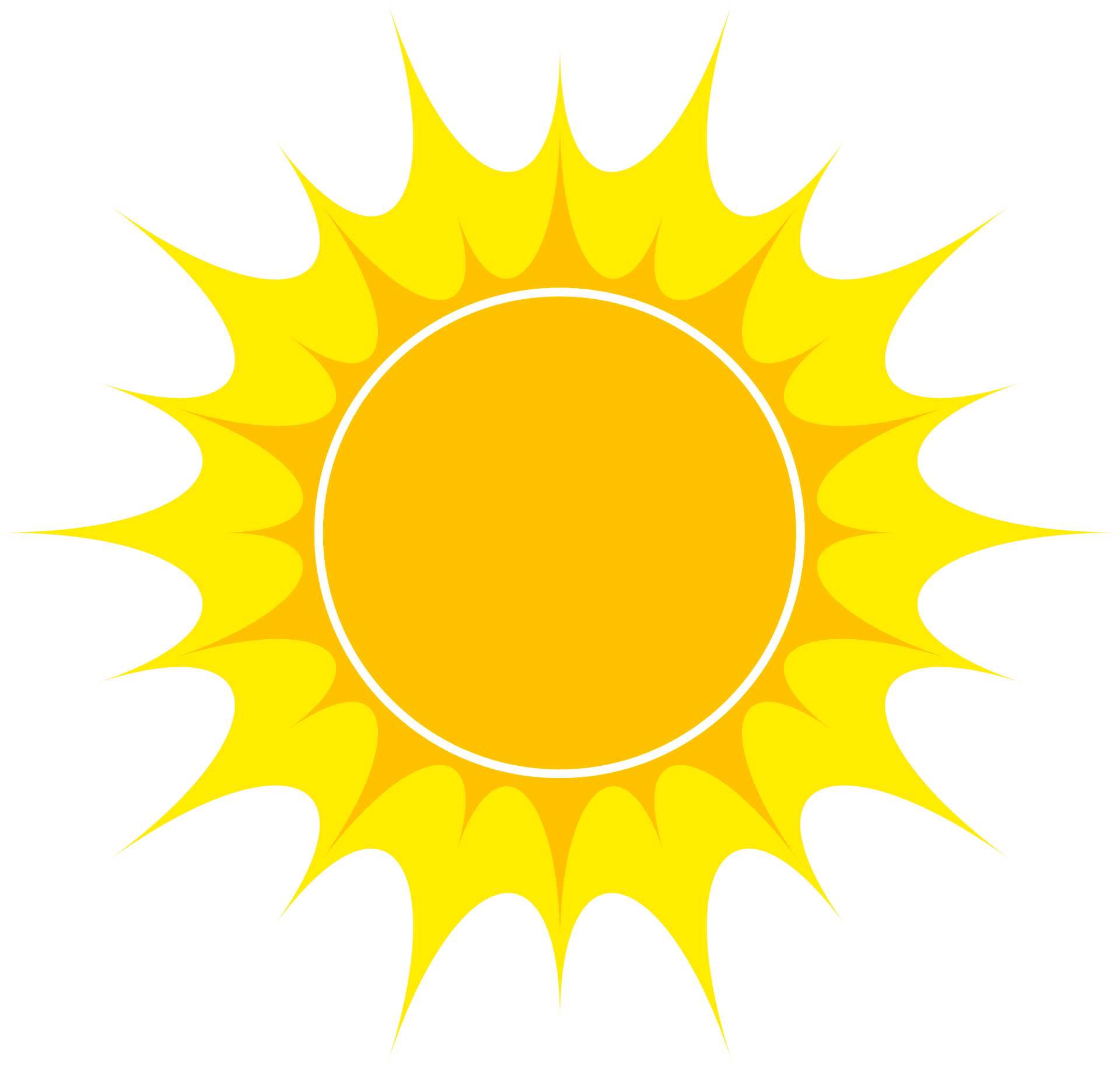 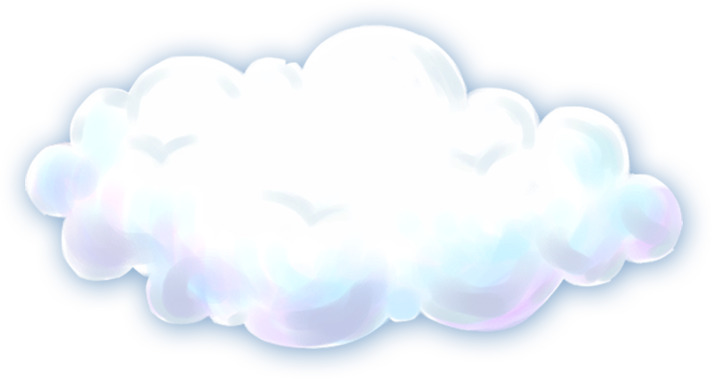 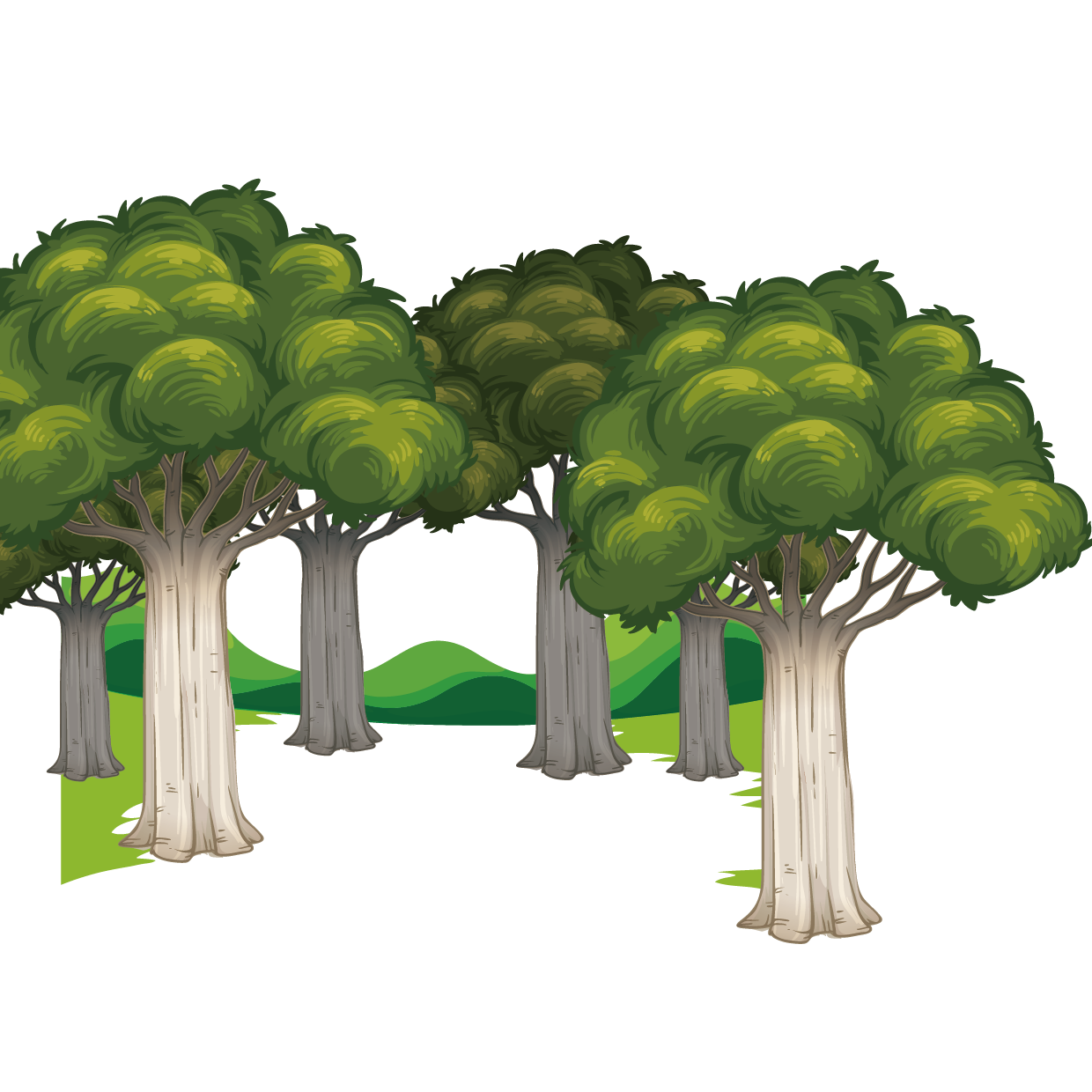 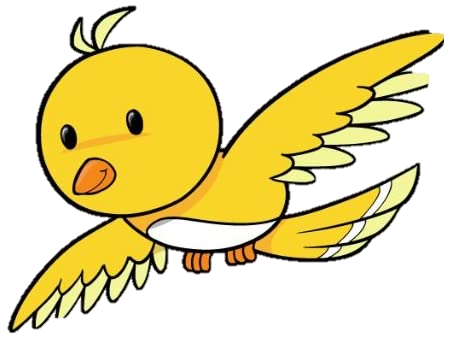 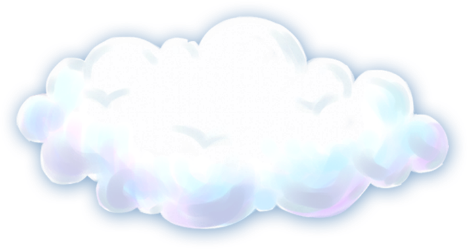 Học sinh trao đổi về phỏng đoán của mình sau khi nghe kể chuyện
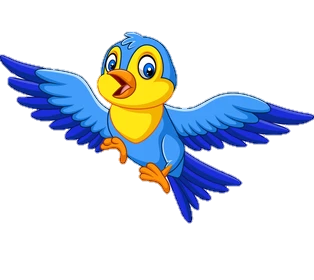 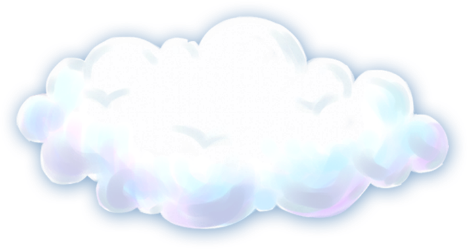 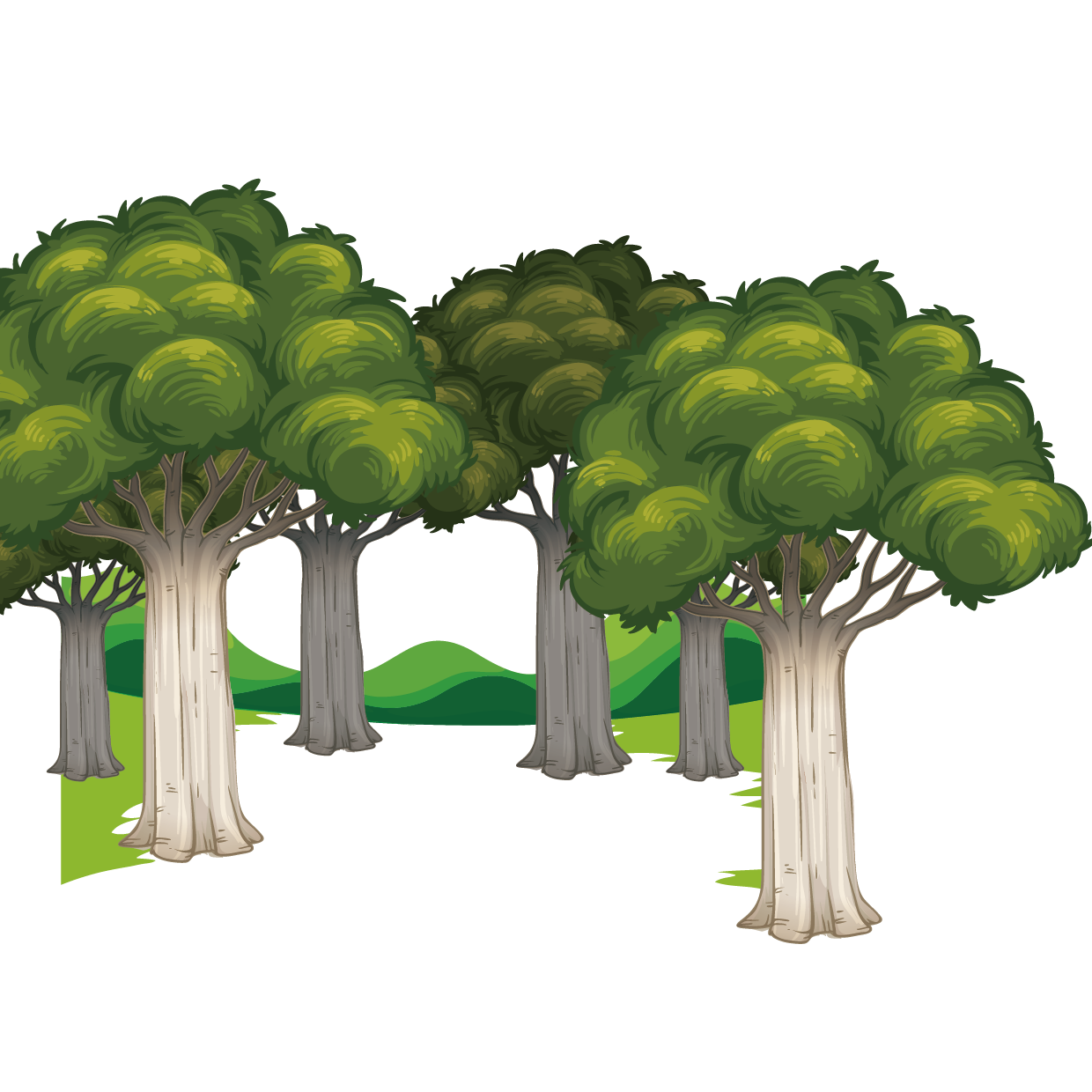 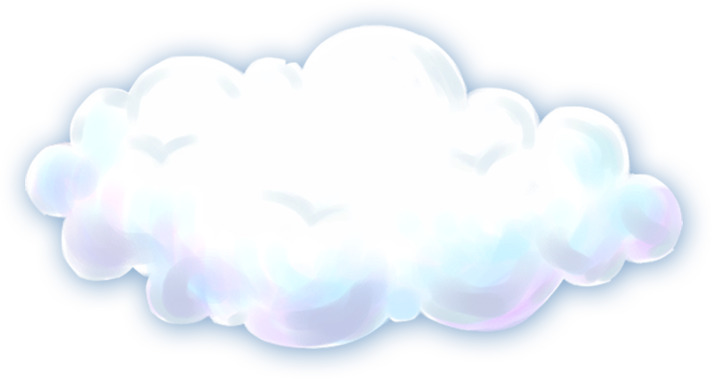 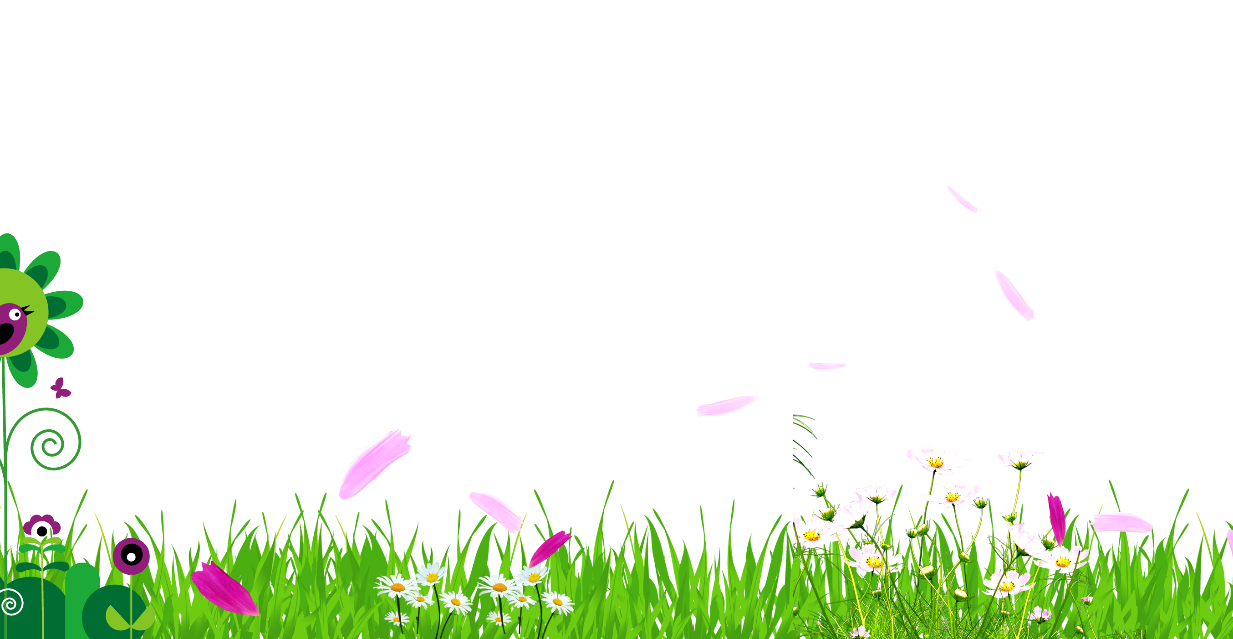 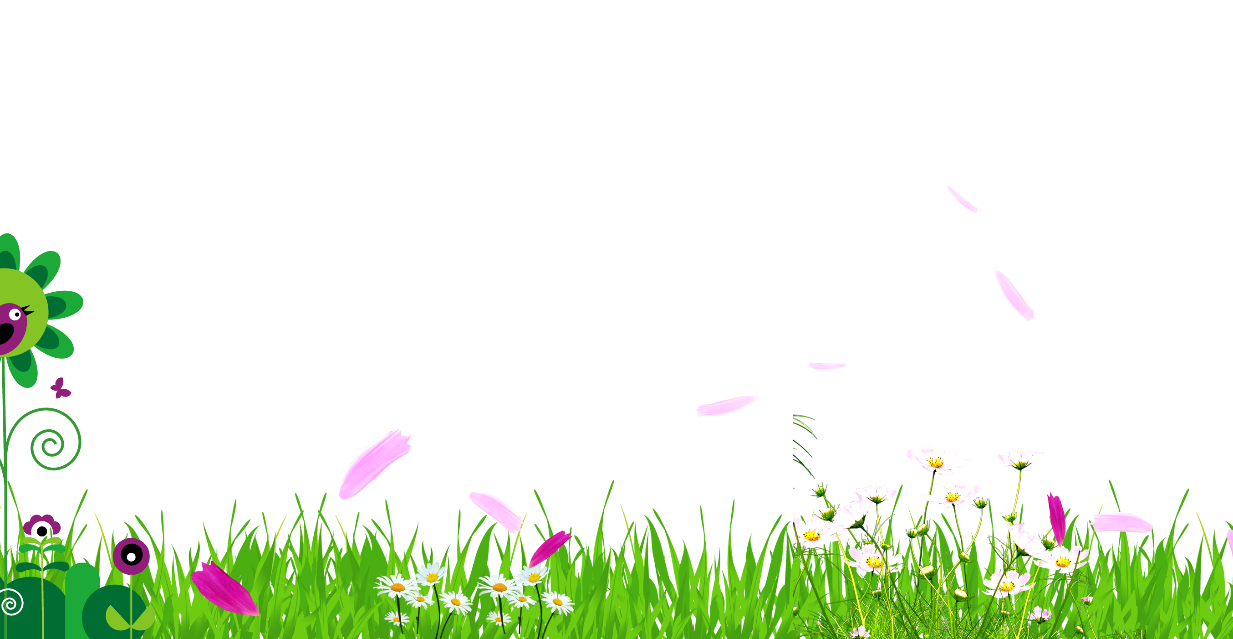 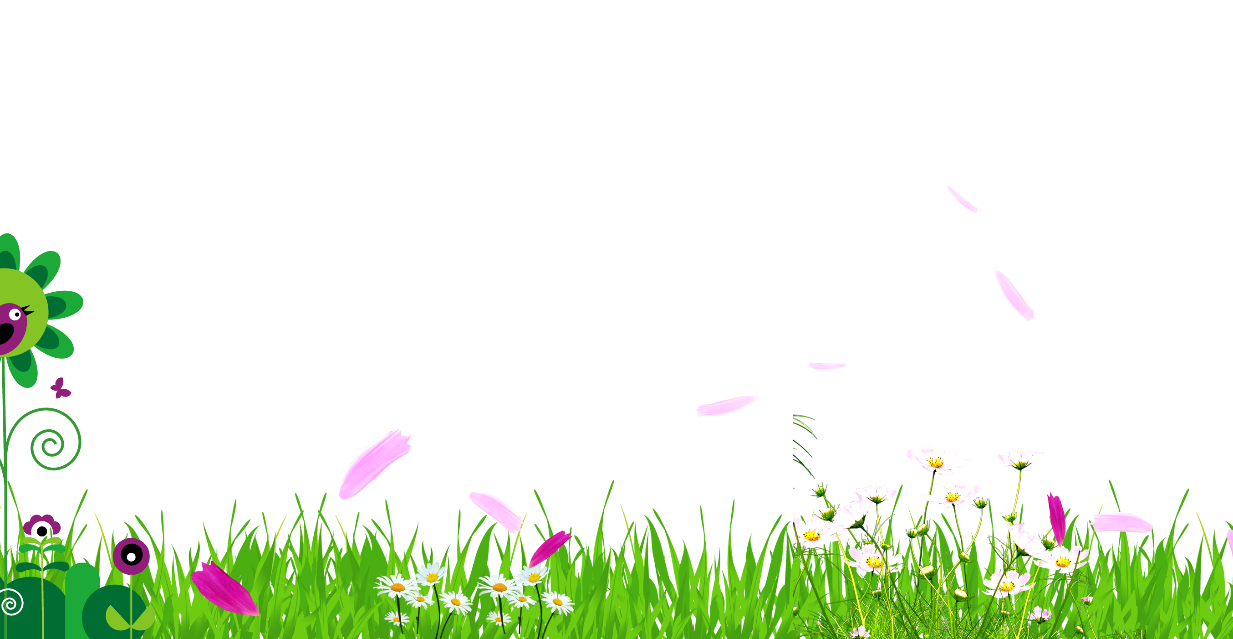 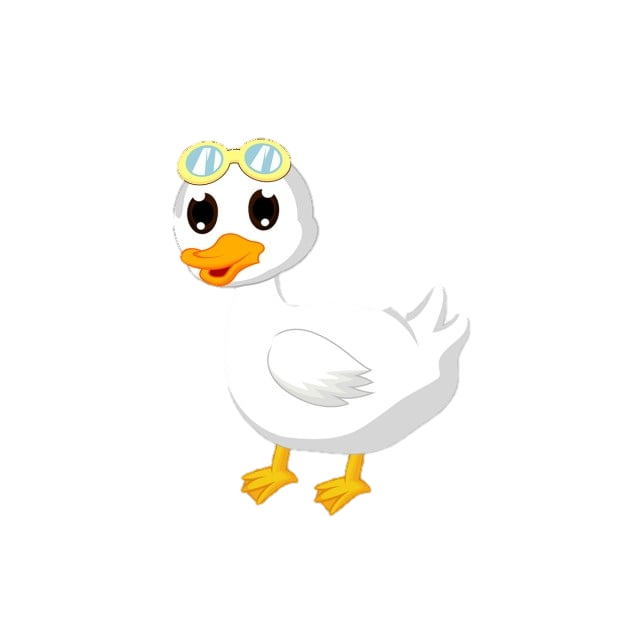 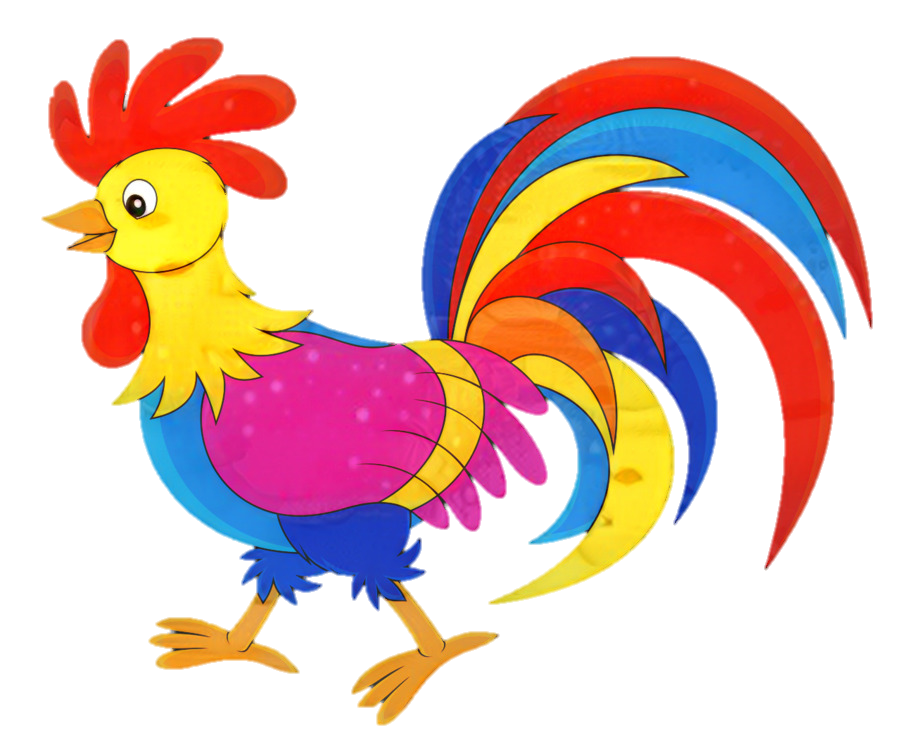 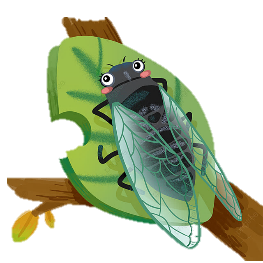 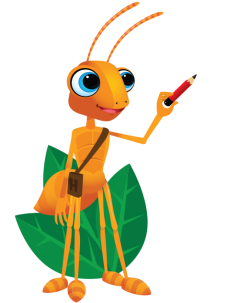 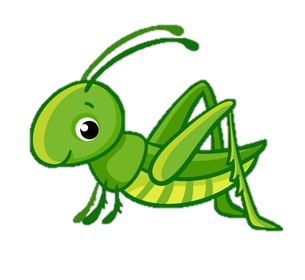 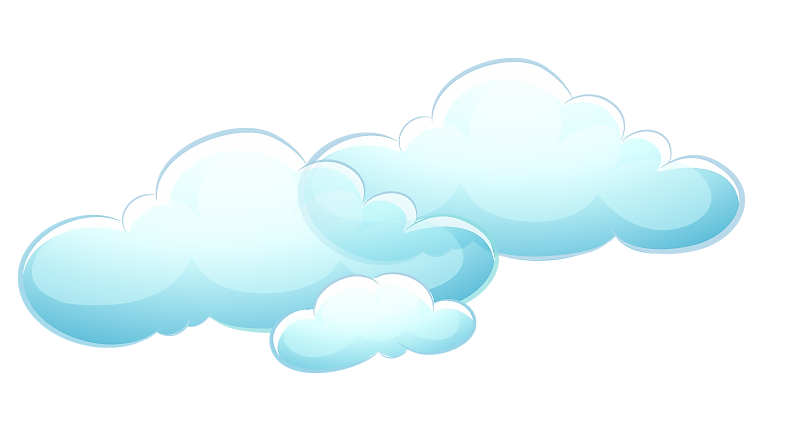 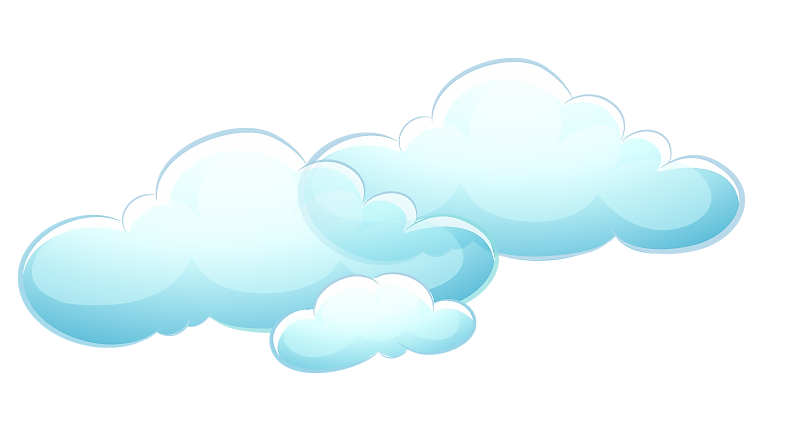 Thi nhạc
Theo Nguyễn Phan Hách
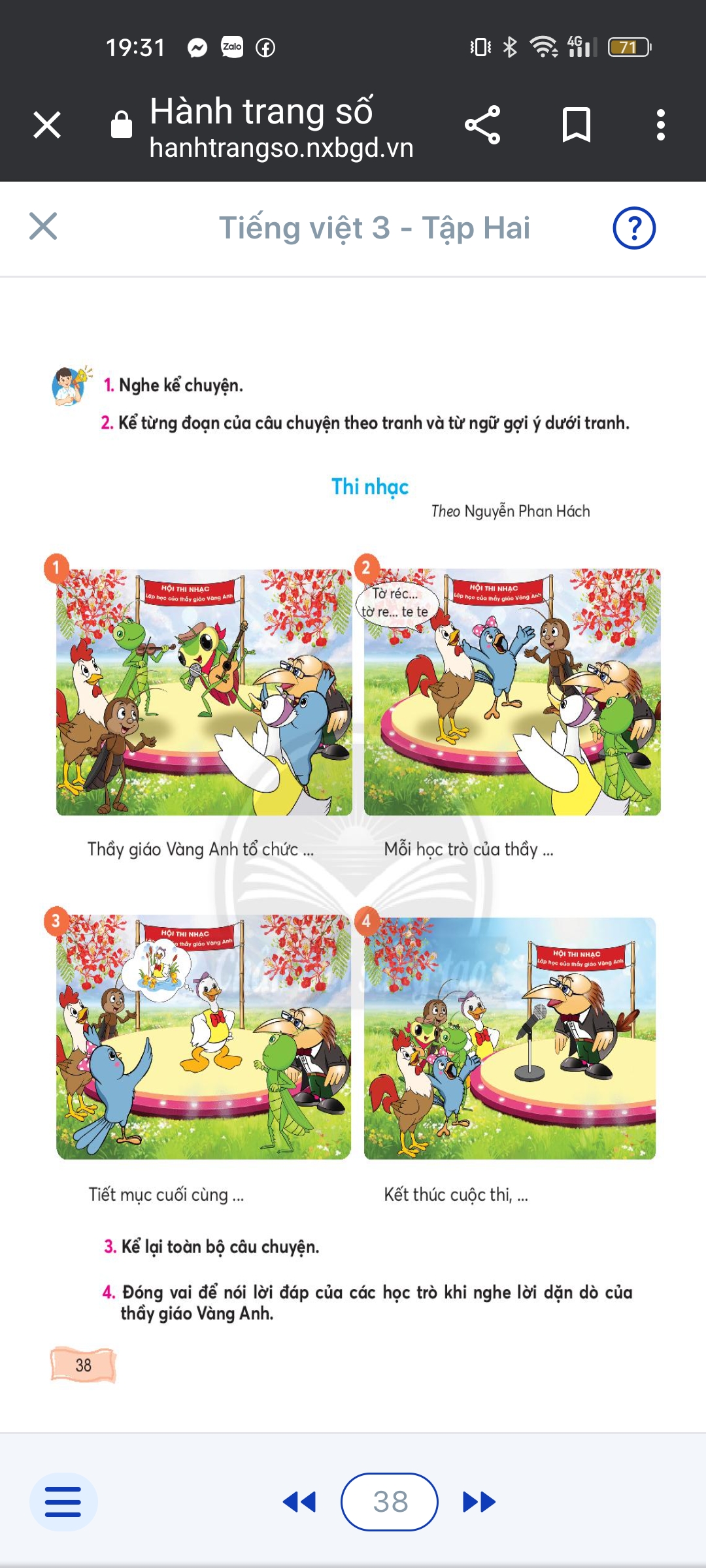 Nghe kể
Nghe kể
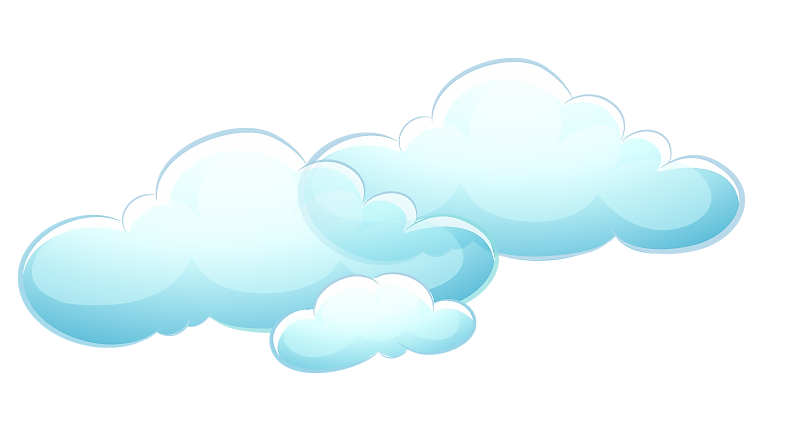 Những con vật nào tham gia biểu diễn sau Ve Sầu?
Những con vật tham gia biểu diễn sau Ve Sầu là Gà Trống, Dế Mèn, Họa Mi, Vịt.
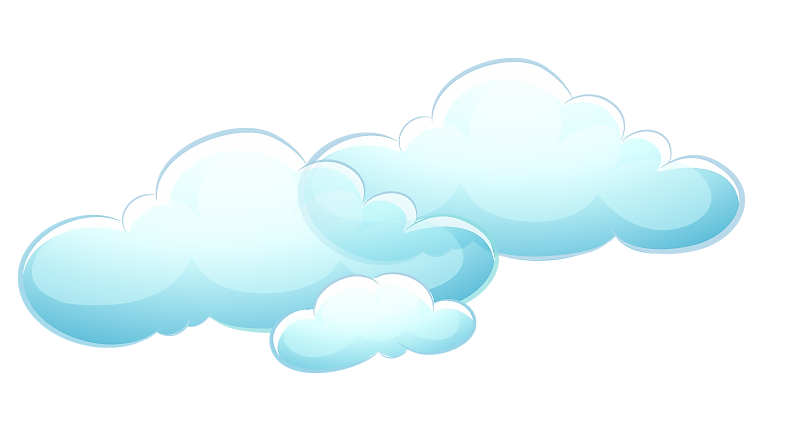 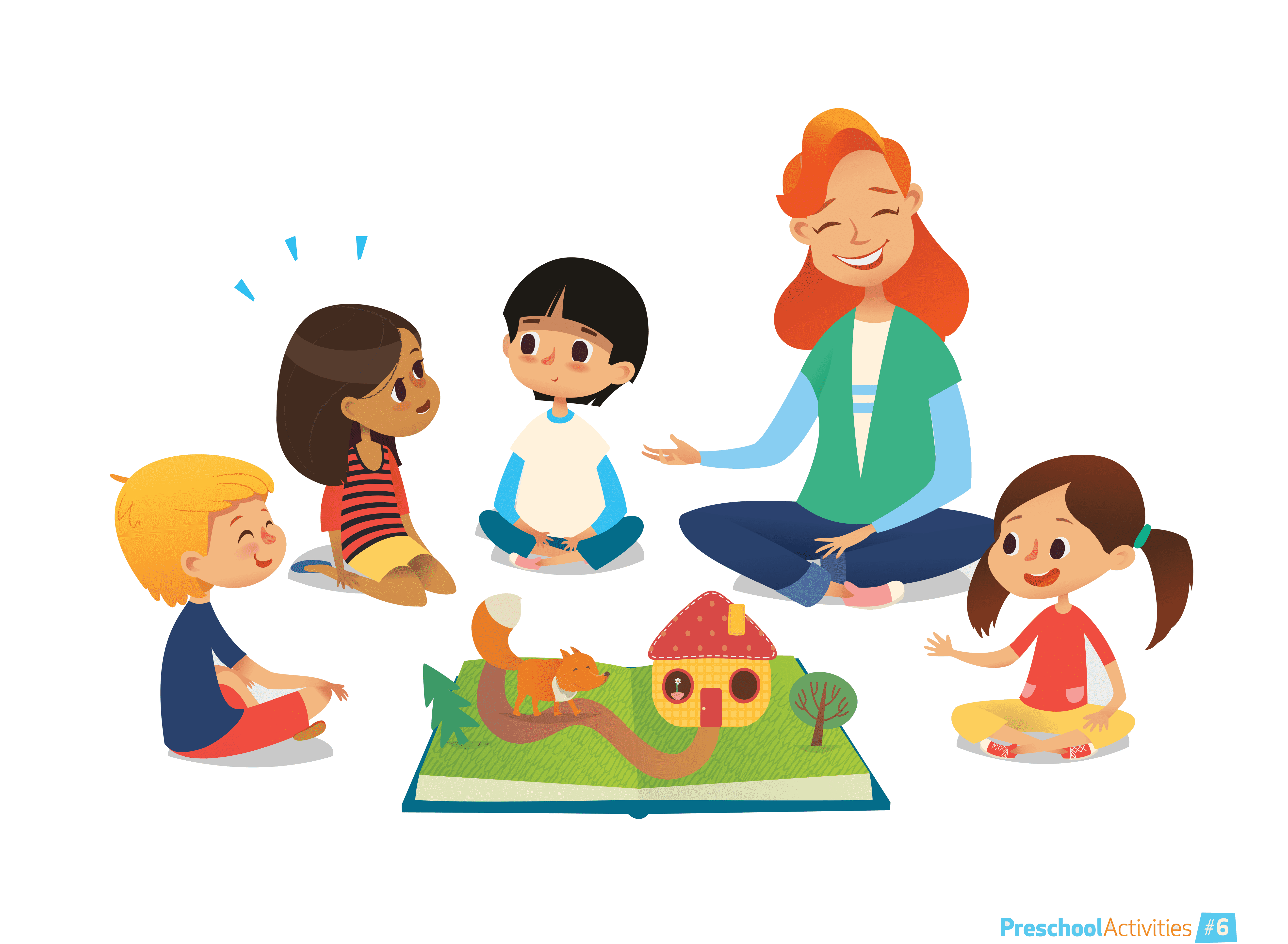 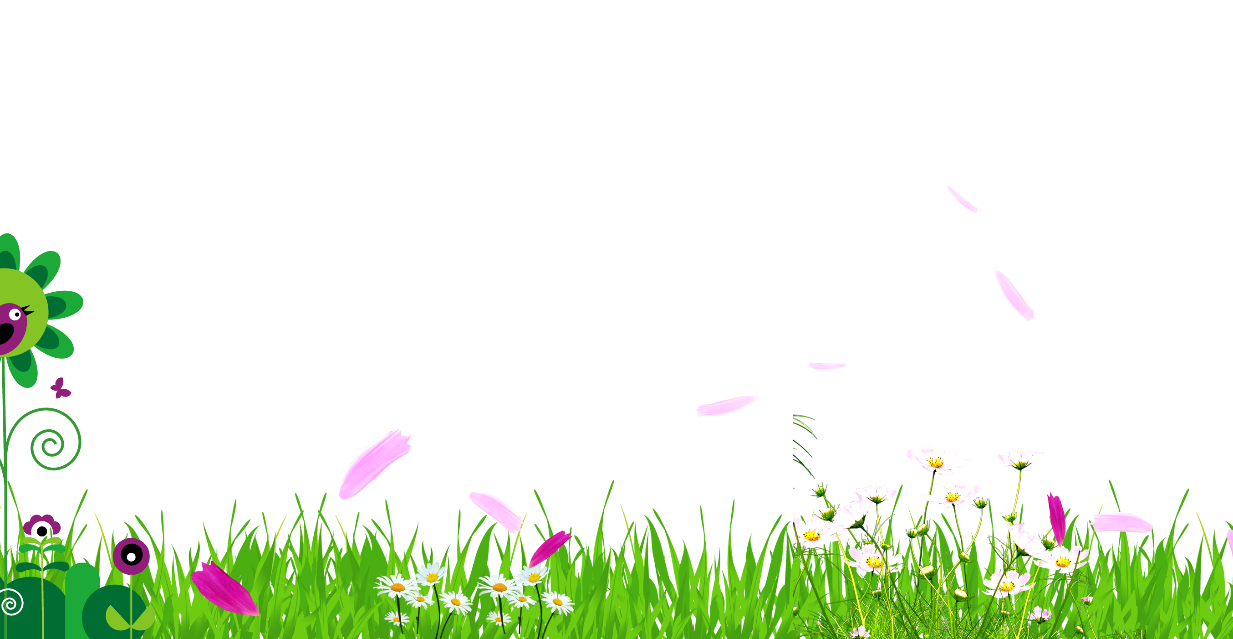 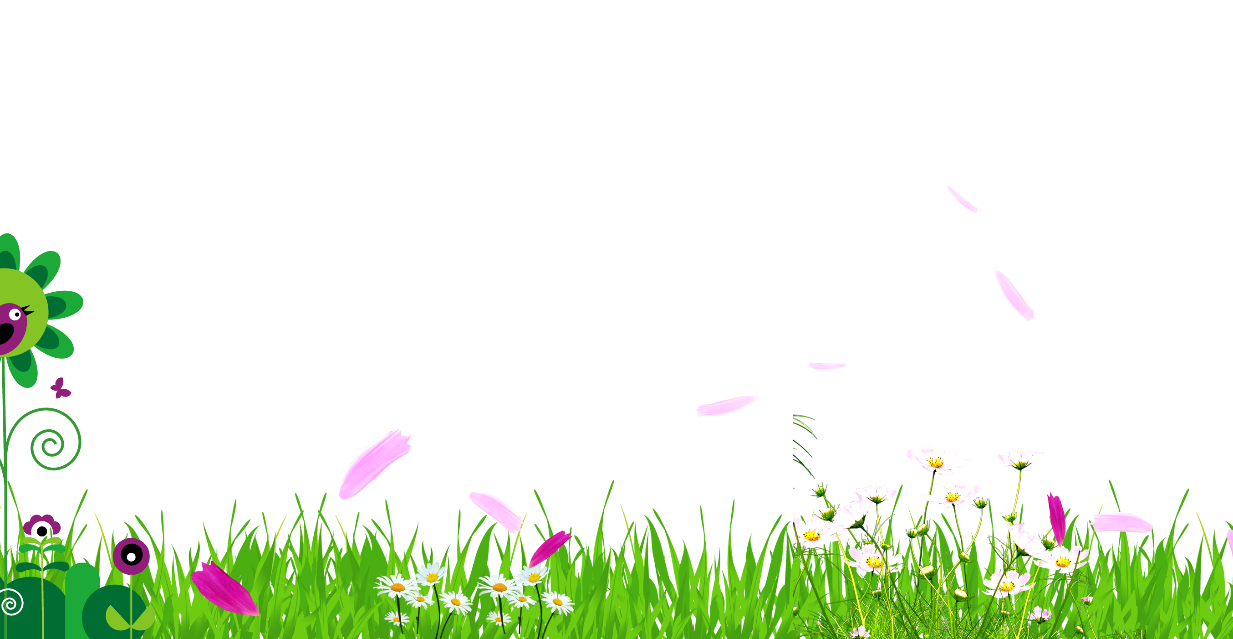 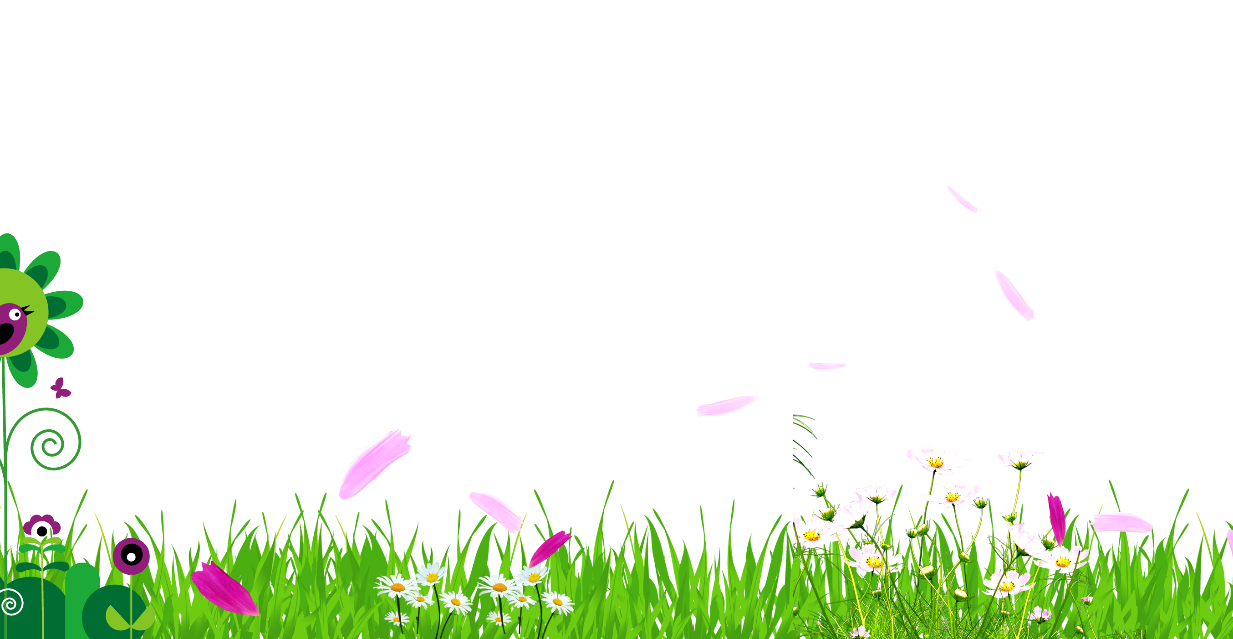 Lần 2
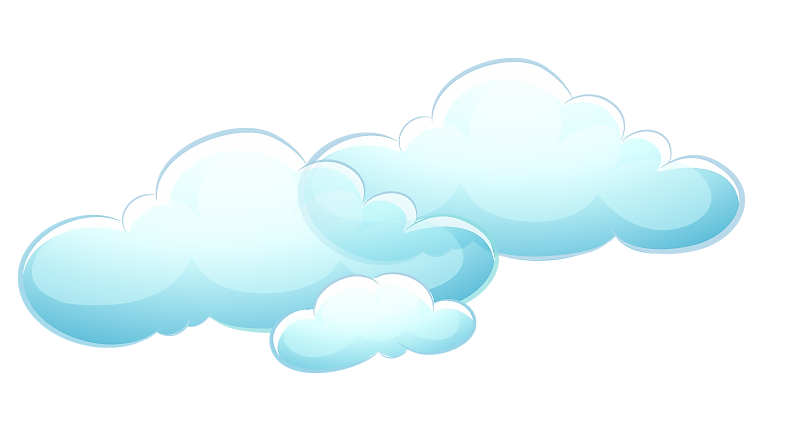 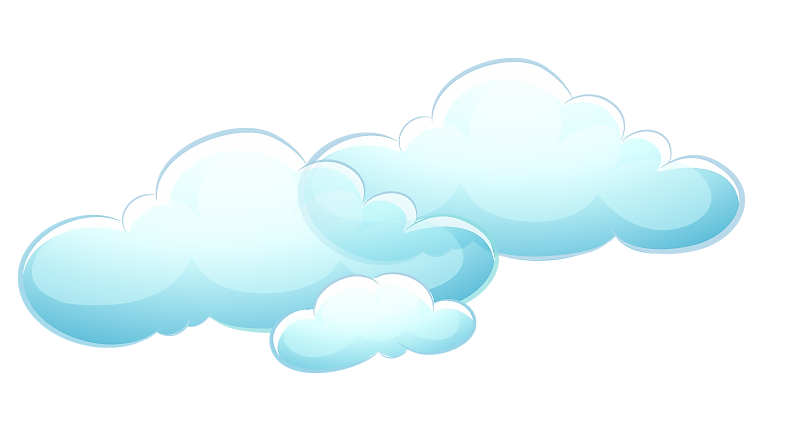 Thi nhạc
Theo Nguyễn Phan Hách
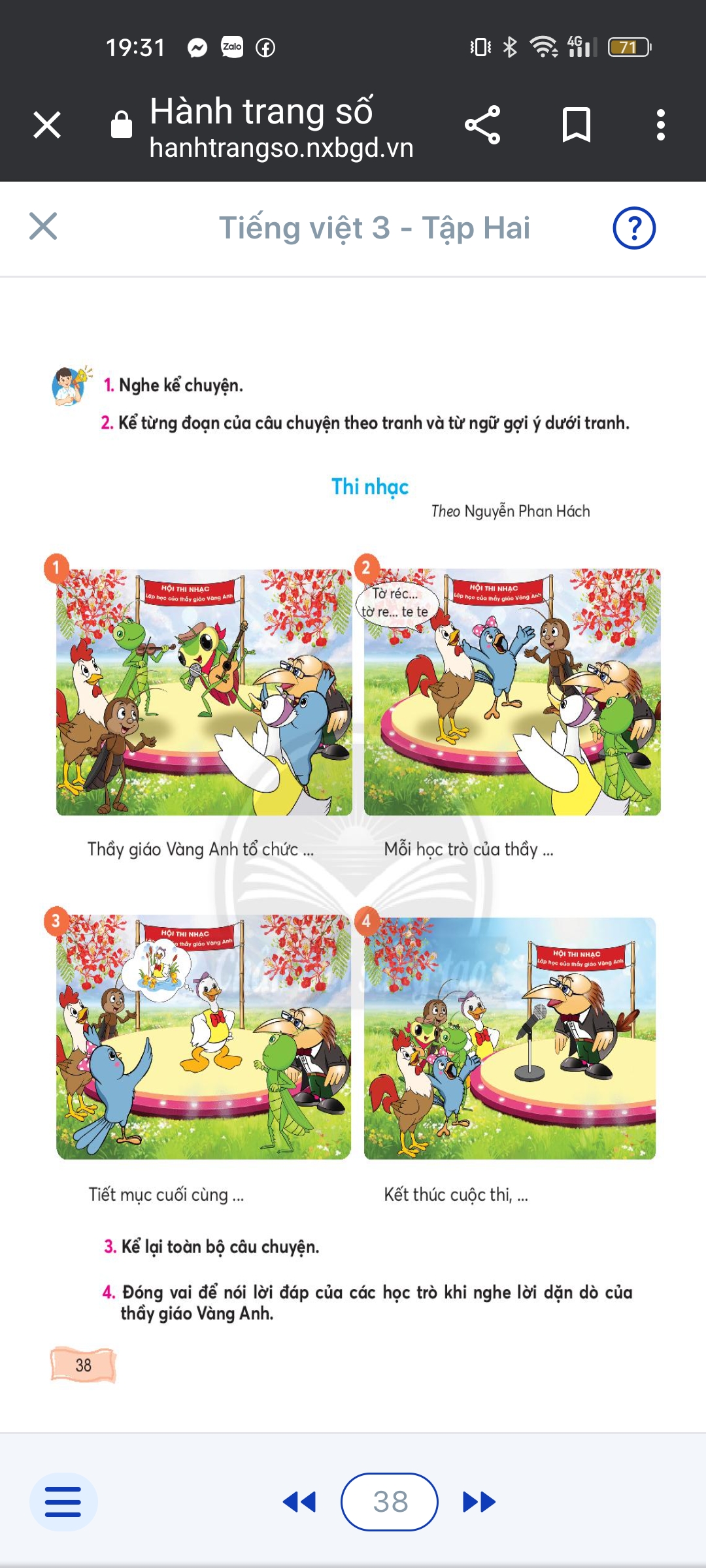 Nghe kể
Nghe kể
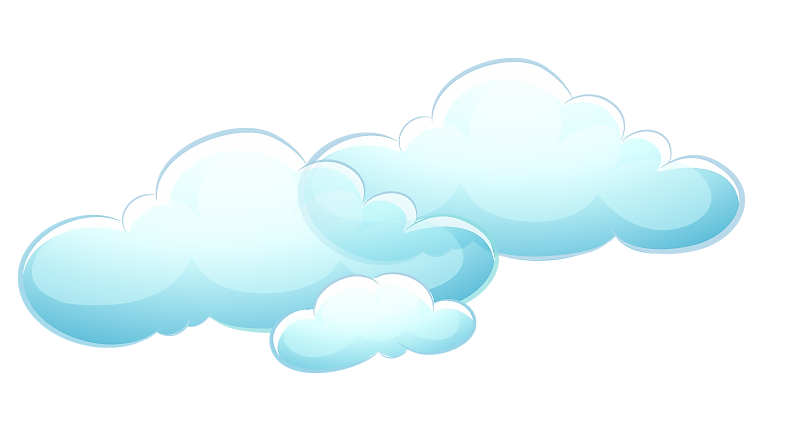 Vịt biểu diễn tiết mục gì?
Vịt biểu diễn tác phẩm “Ao nhà”
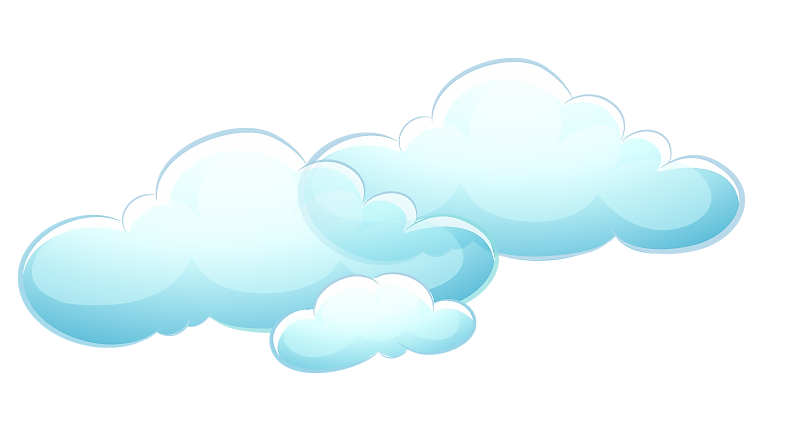 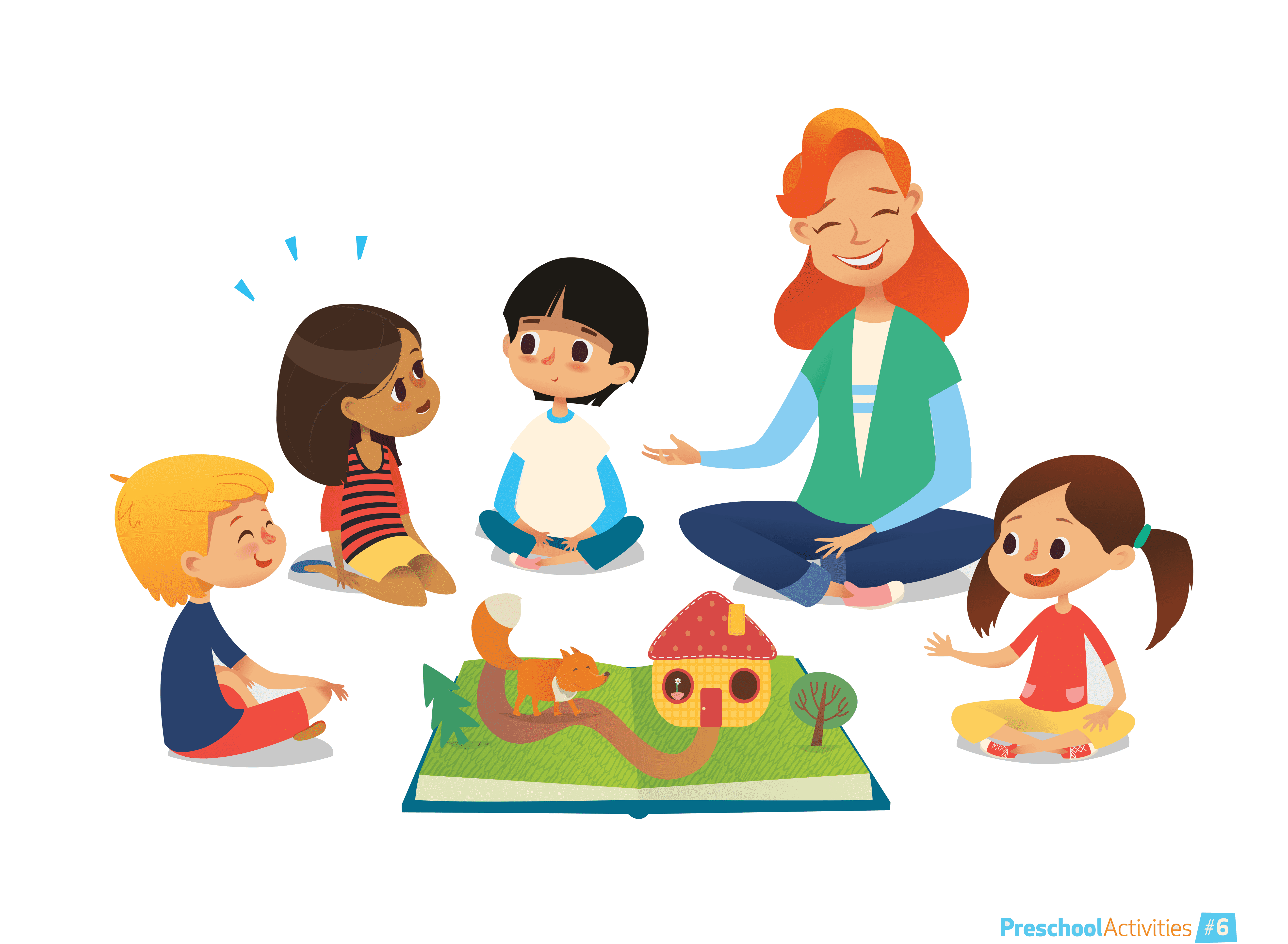 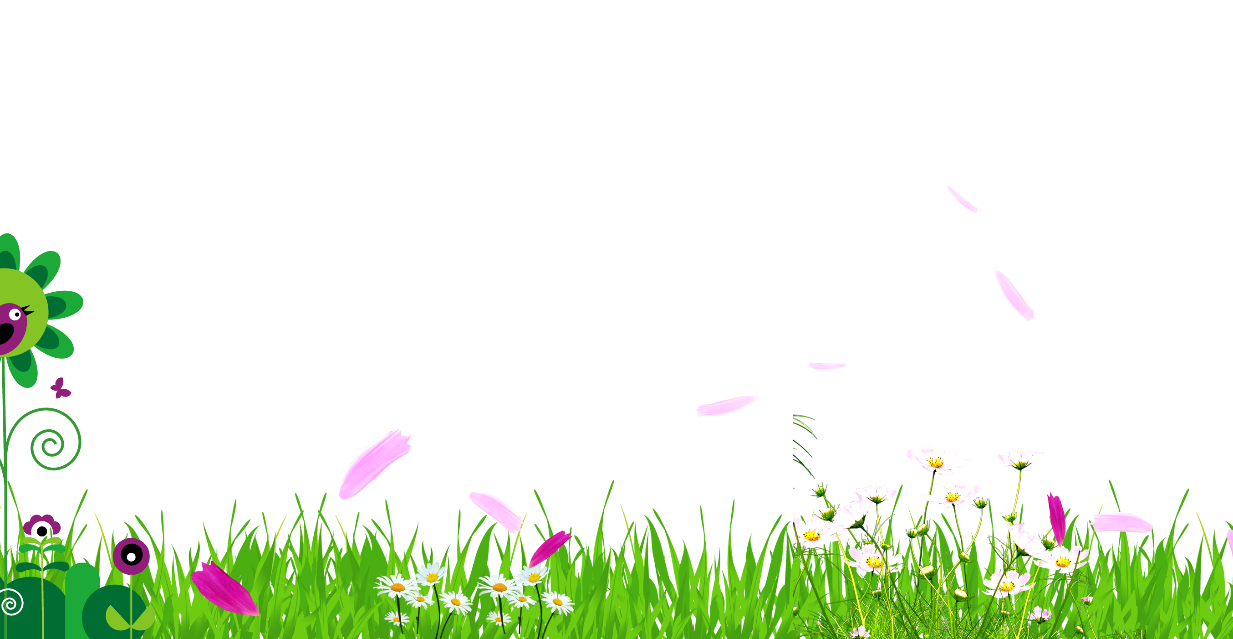 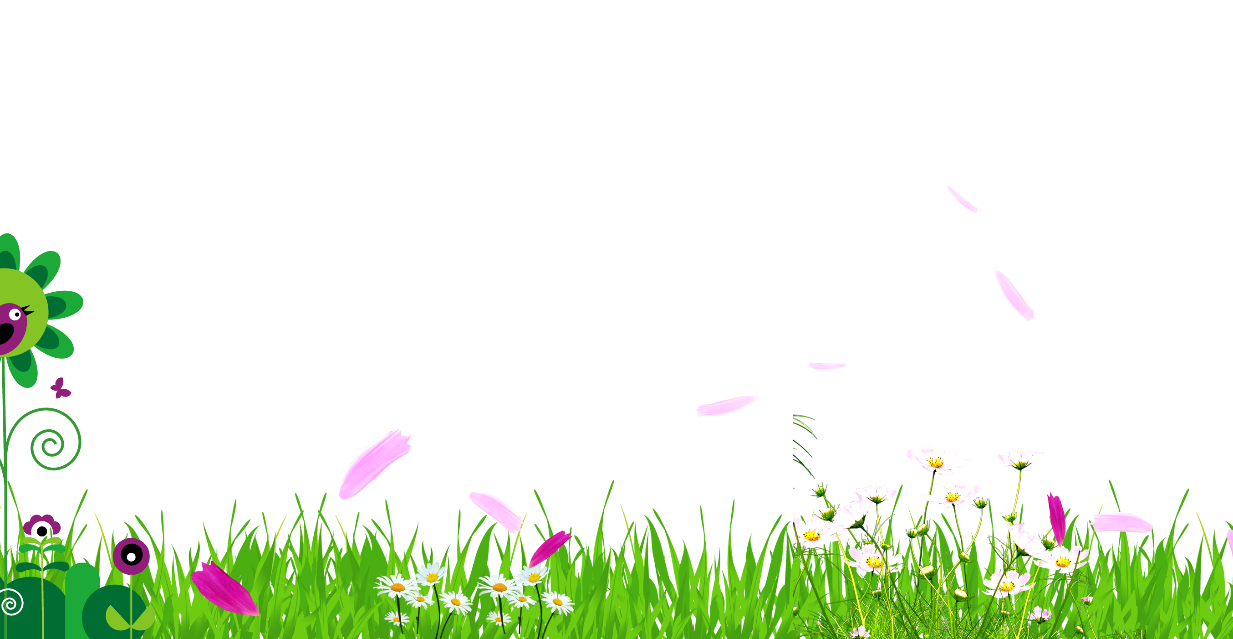 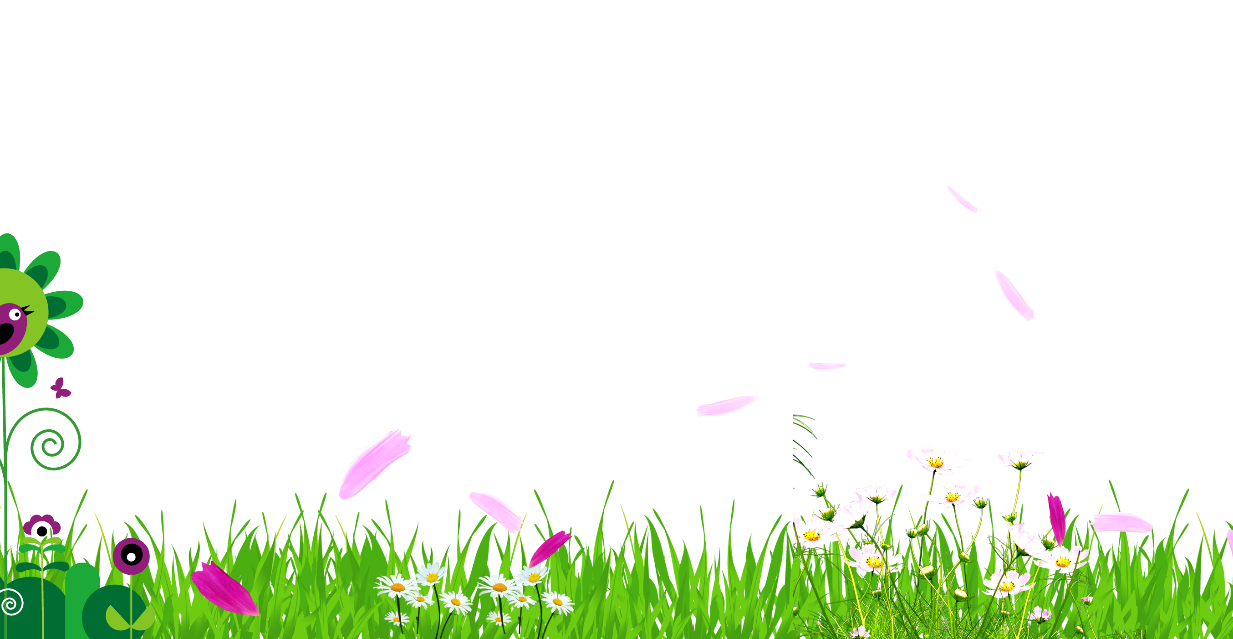 Lần 2
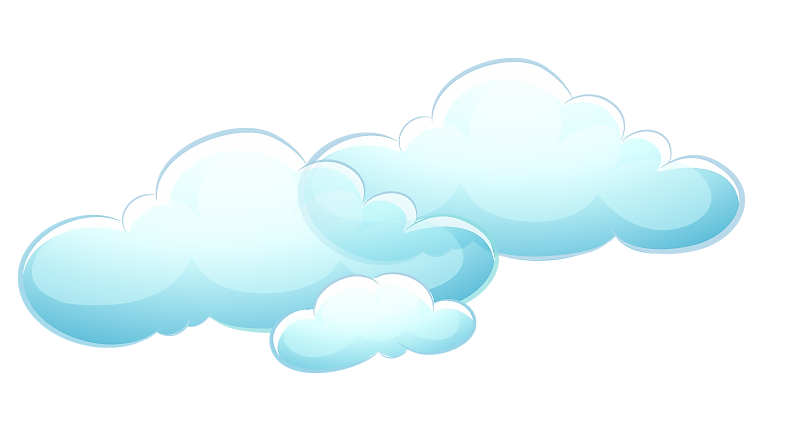 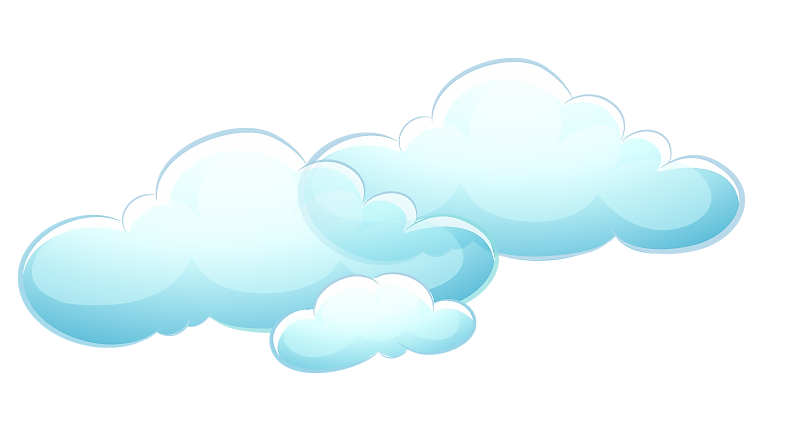 Thi nhạc
Theo Nguyễn Phan Hách
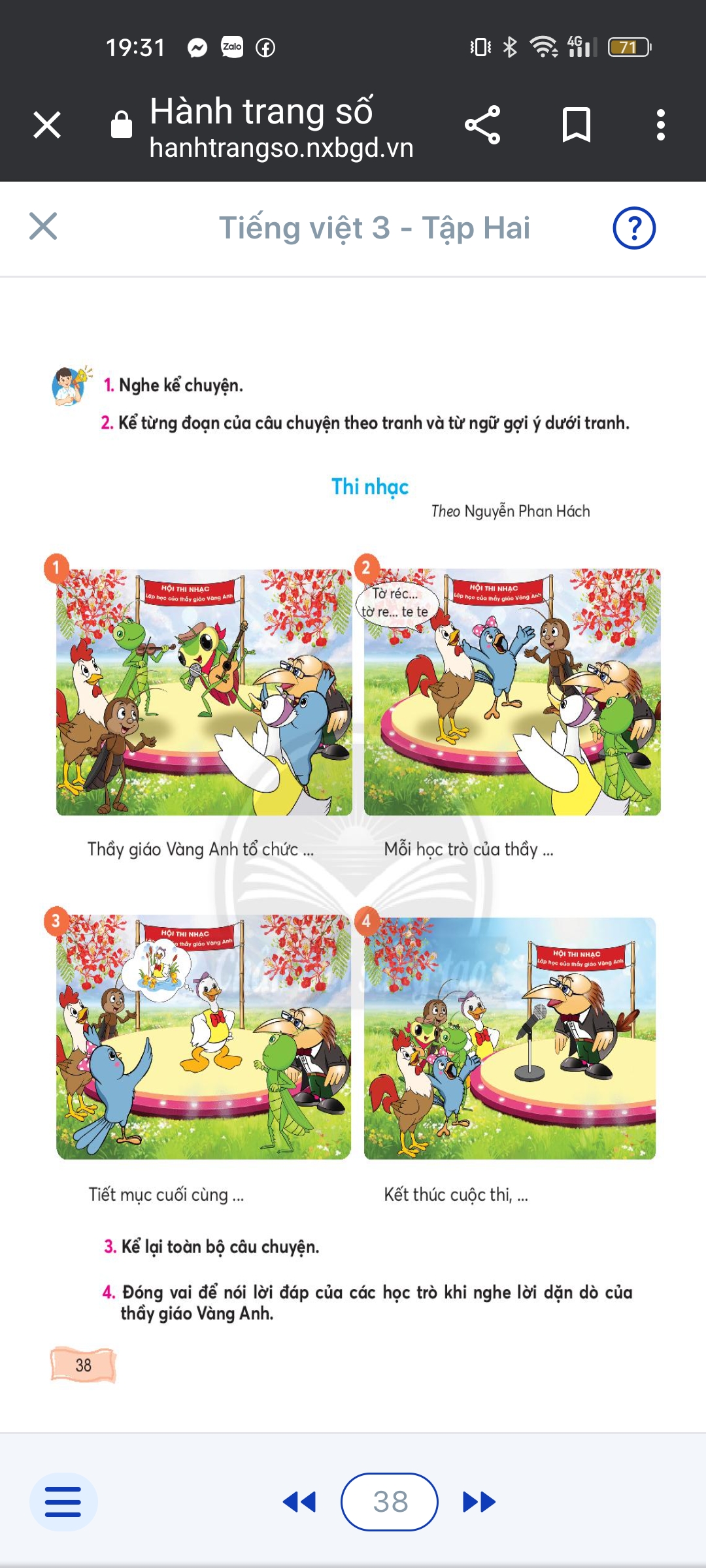 Nghe kể
Nghe kể
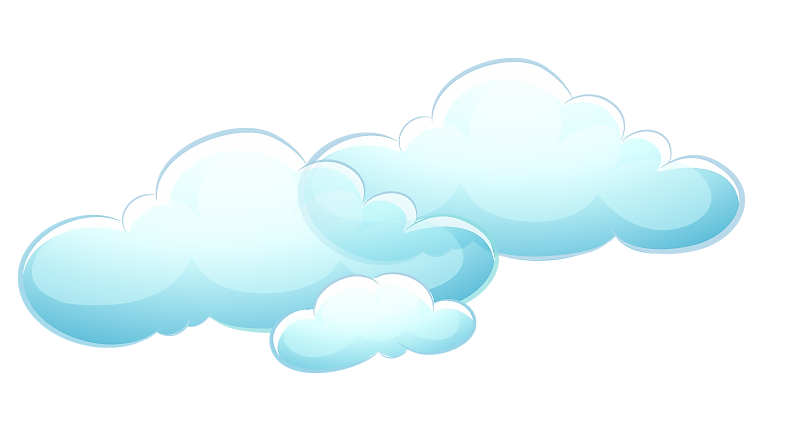 Cuối buổi biểu diễn thầy giáo nói gì?
Thầy nói lời cảm ơn cho các tiết mục.
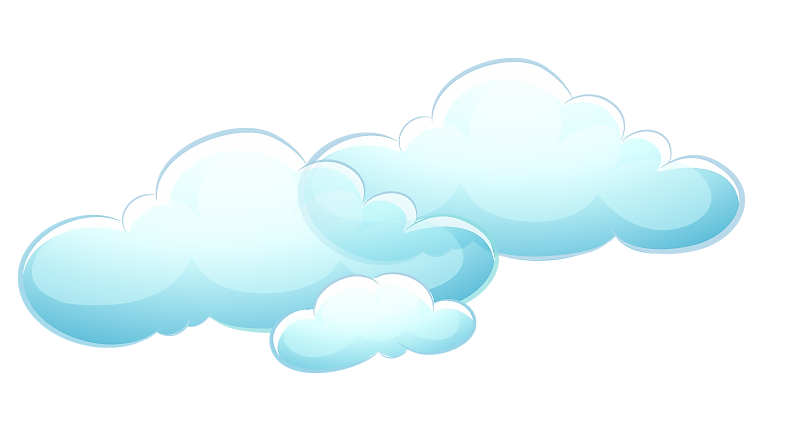 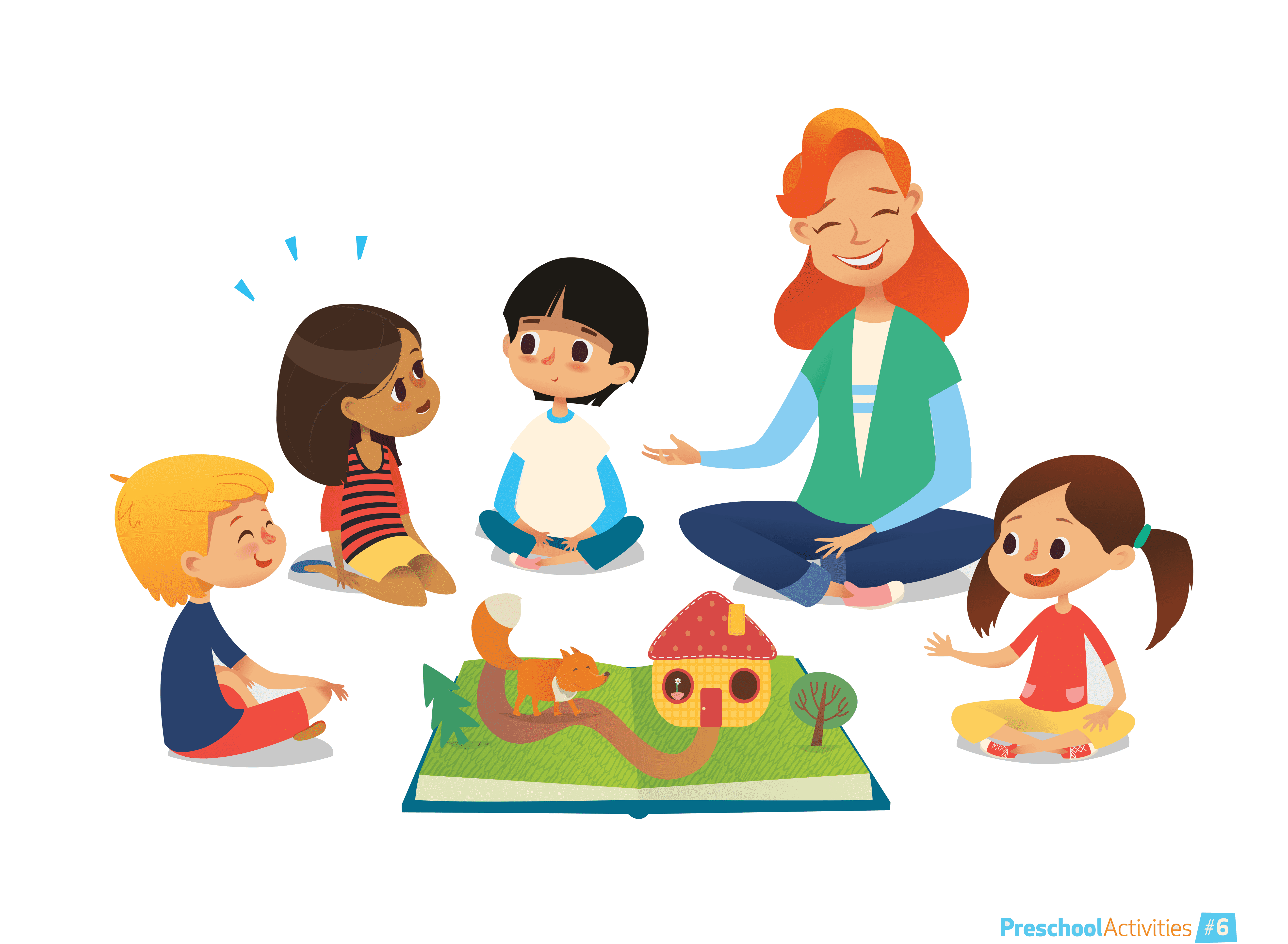 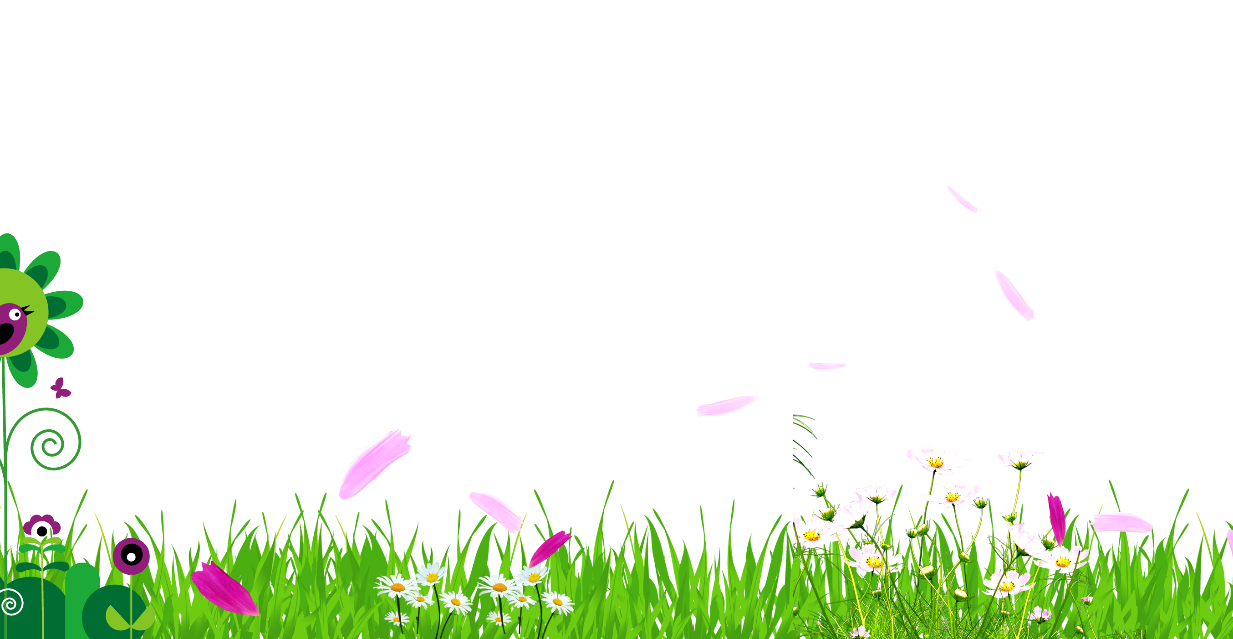 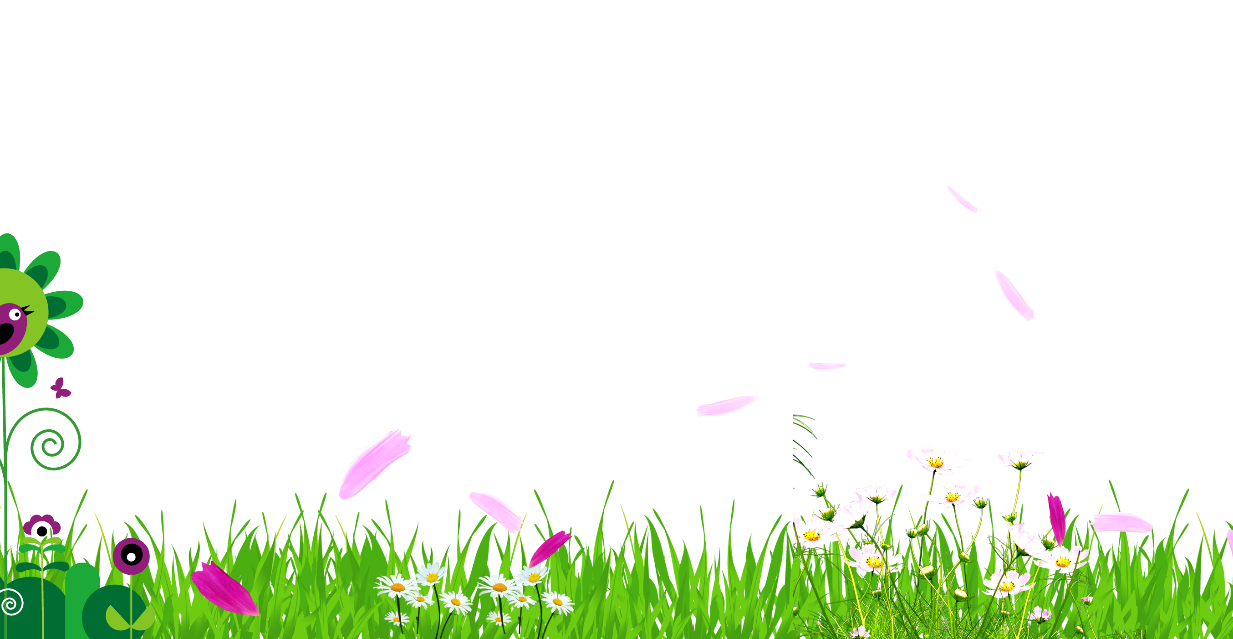 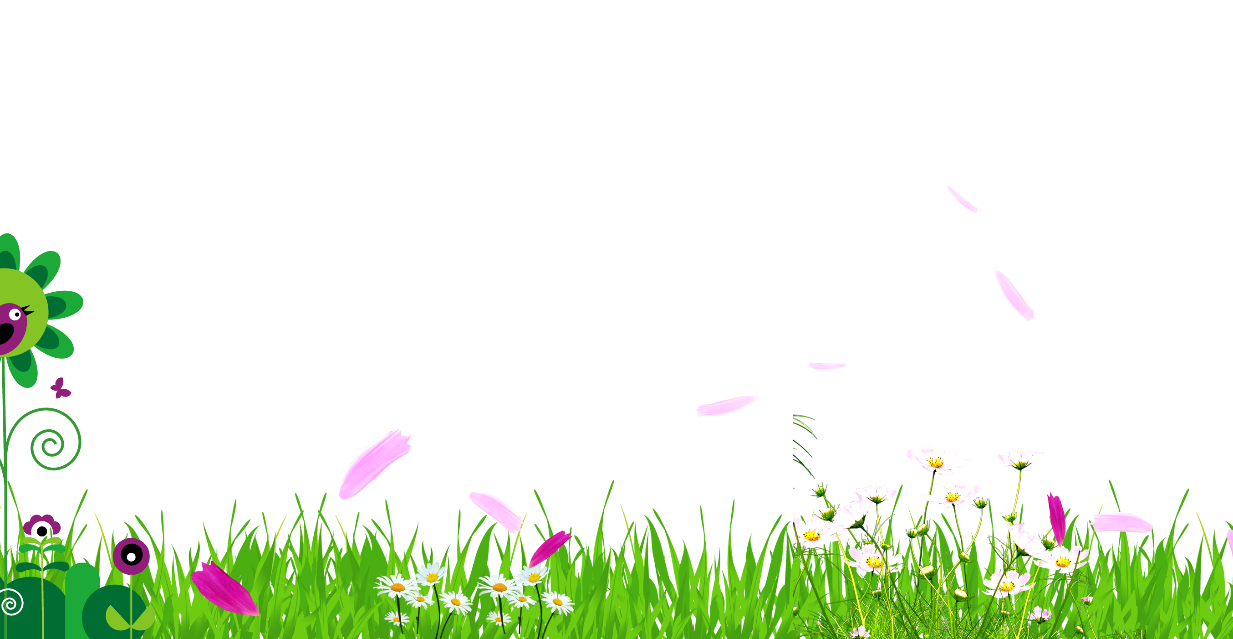 Lần 2
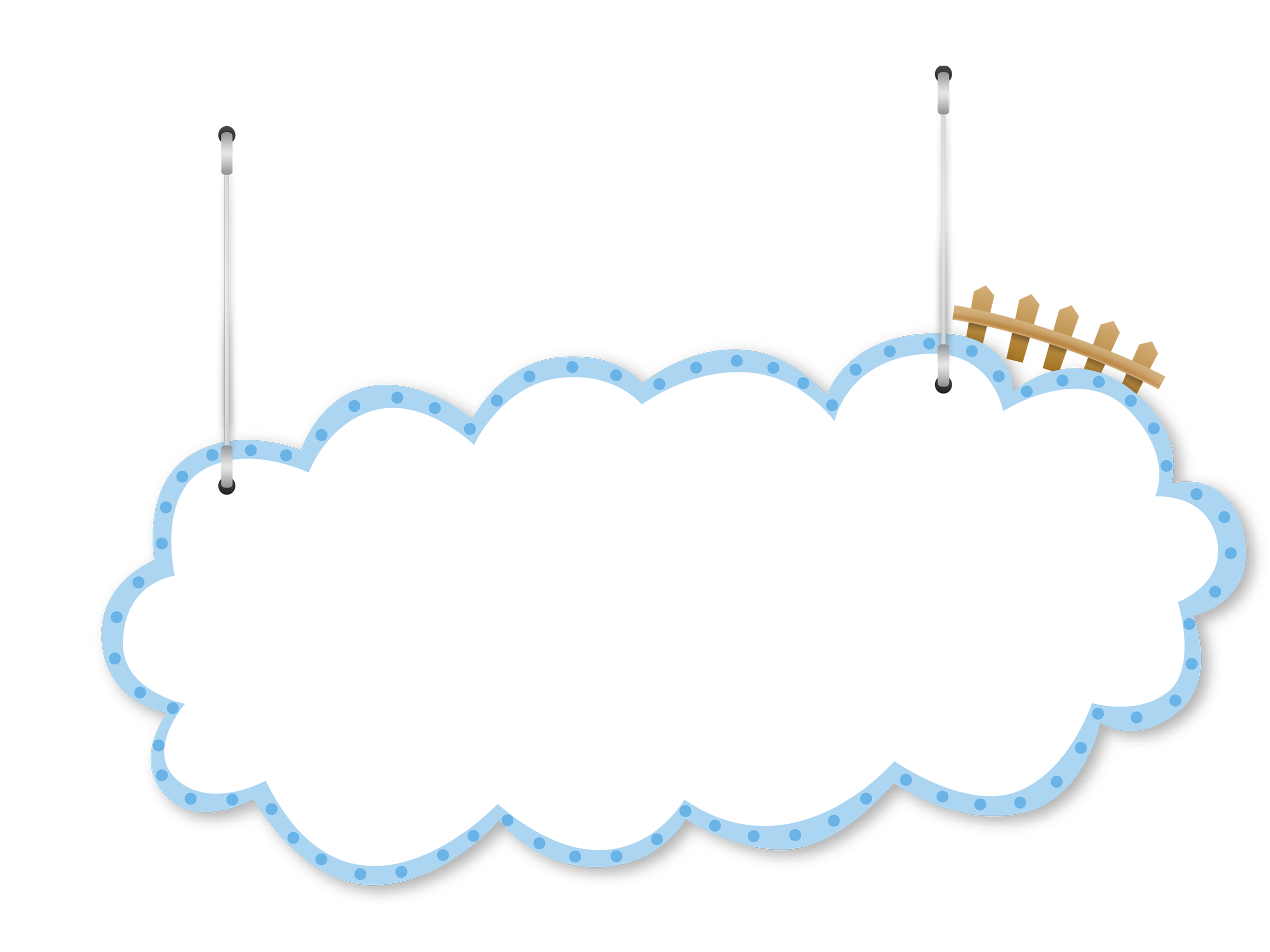 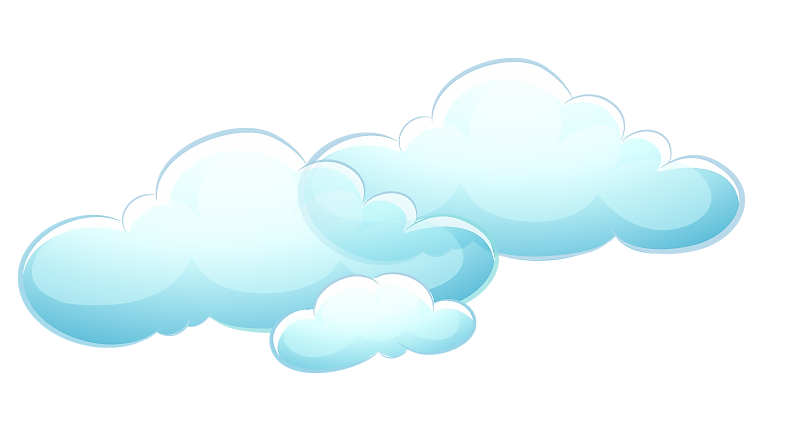 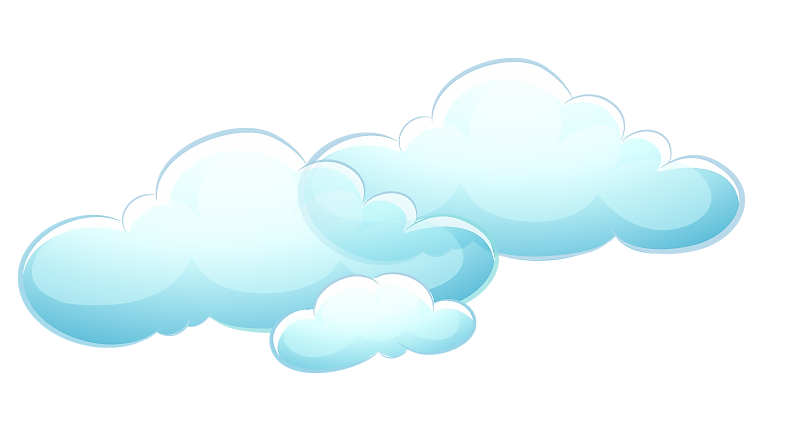 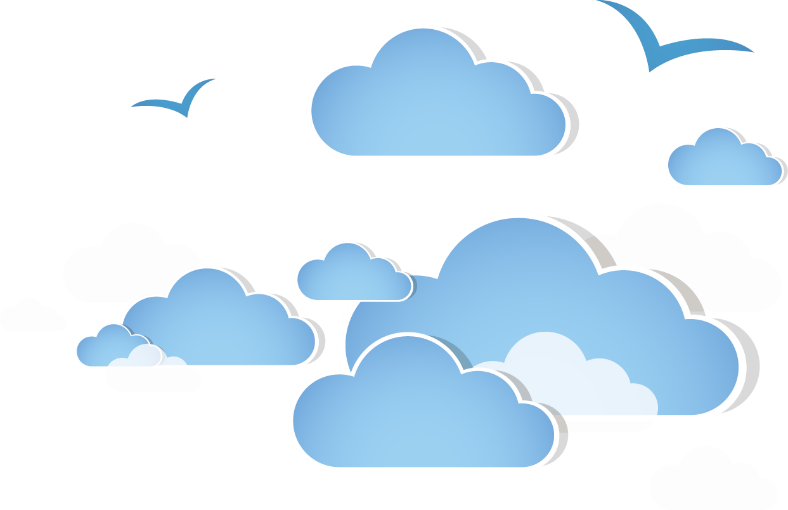 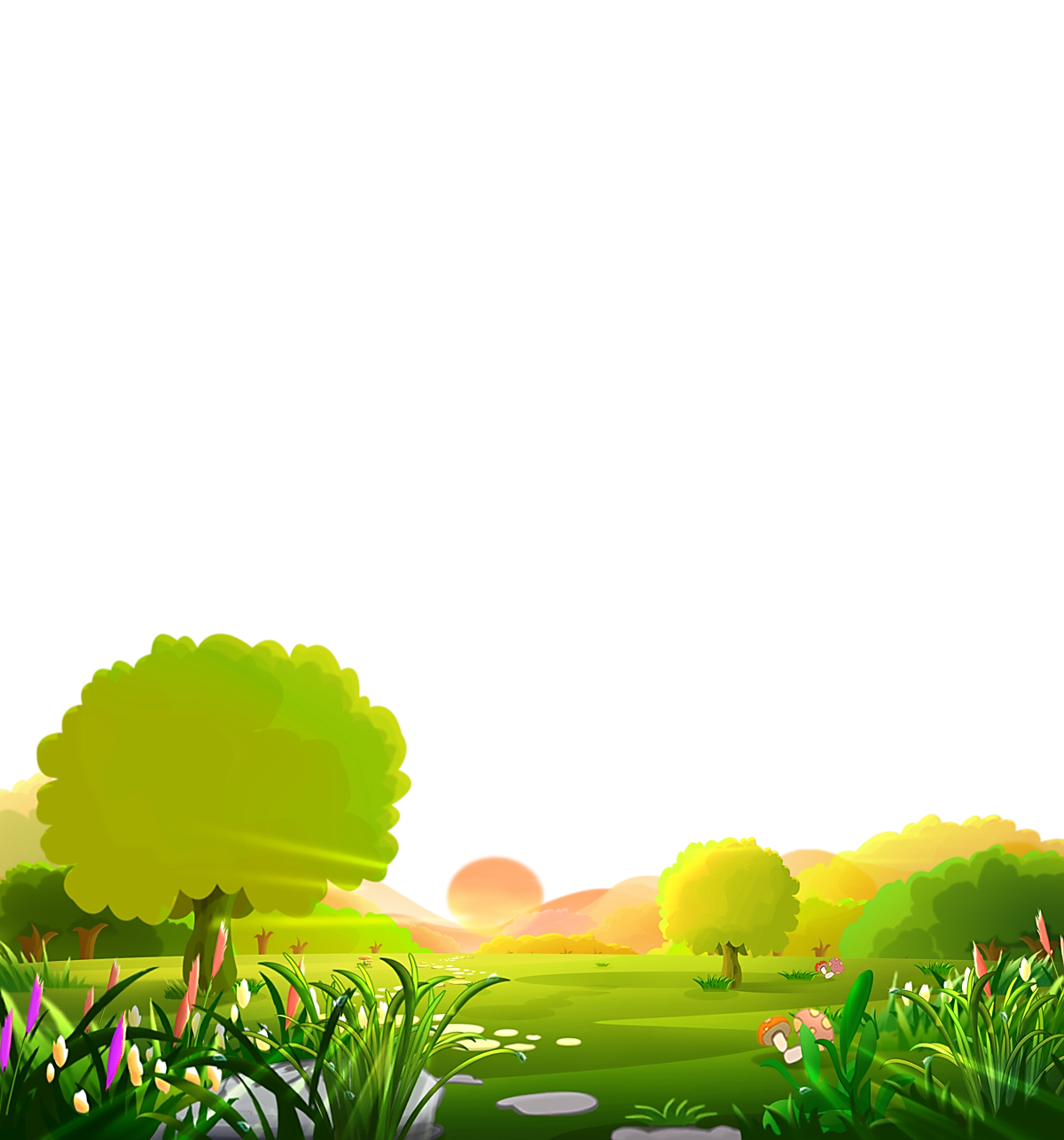 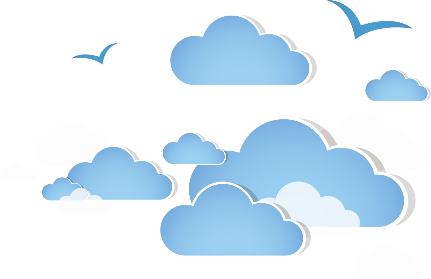 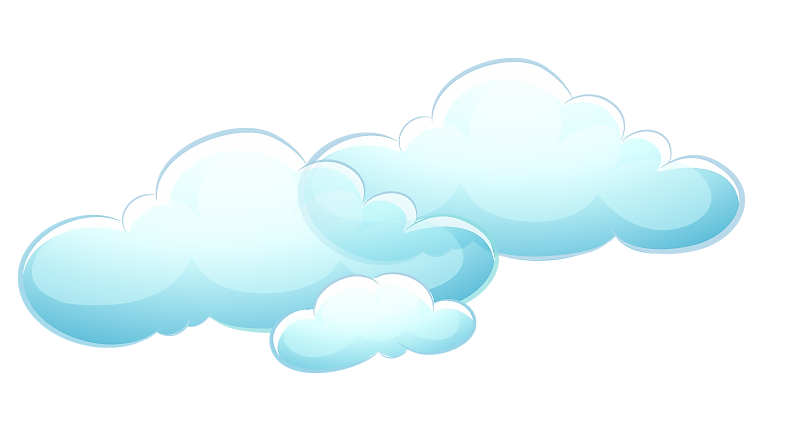 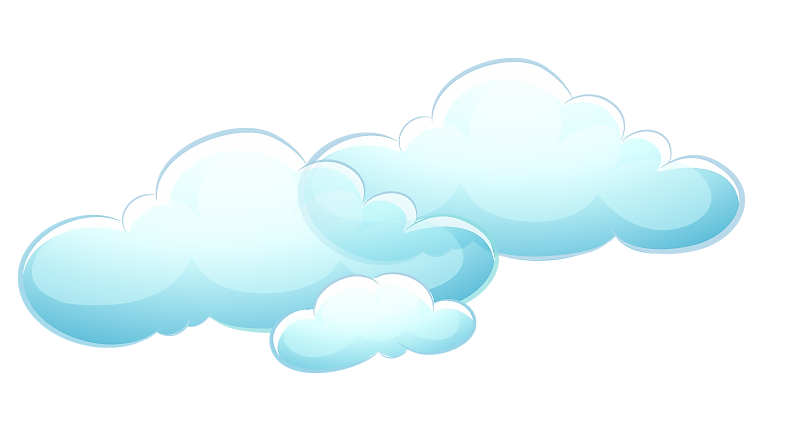 Kể từng đoạn câu chuyện 
Thi nhạc
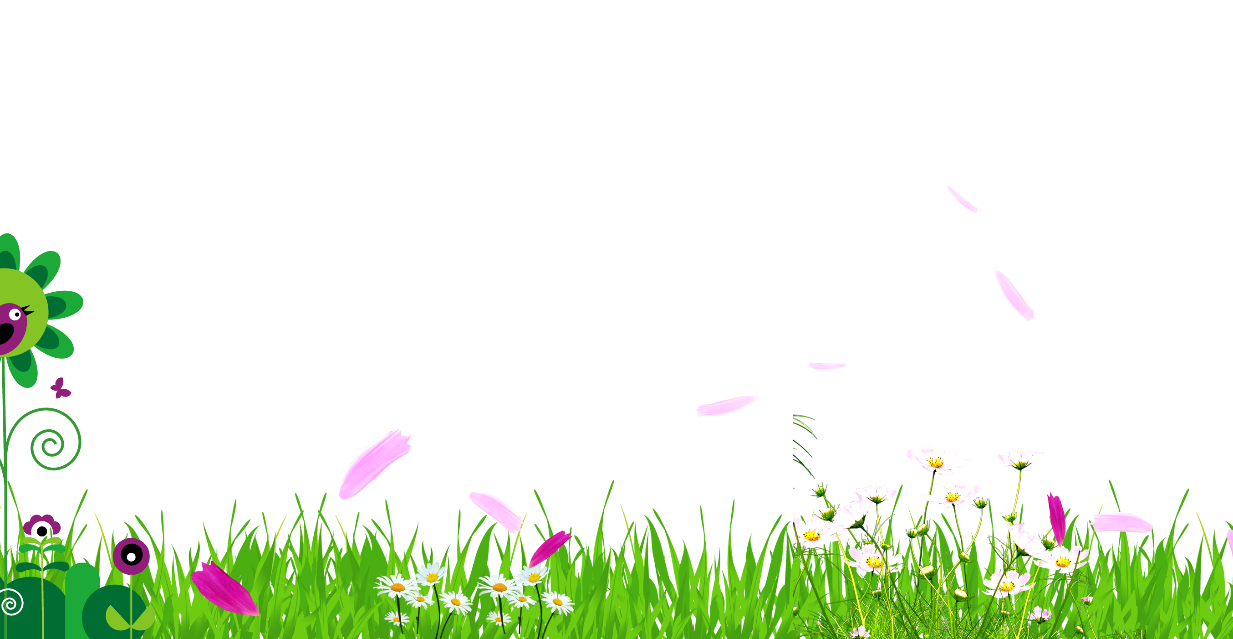 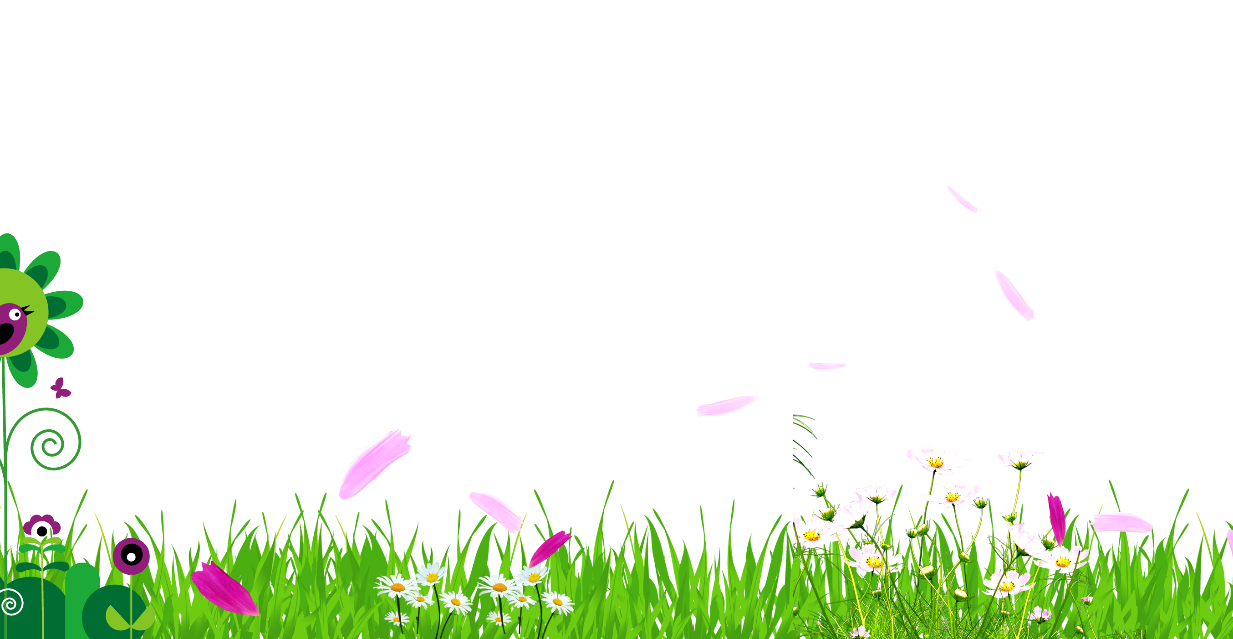 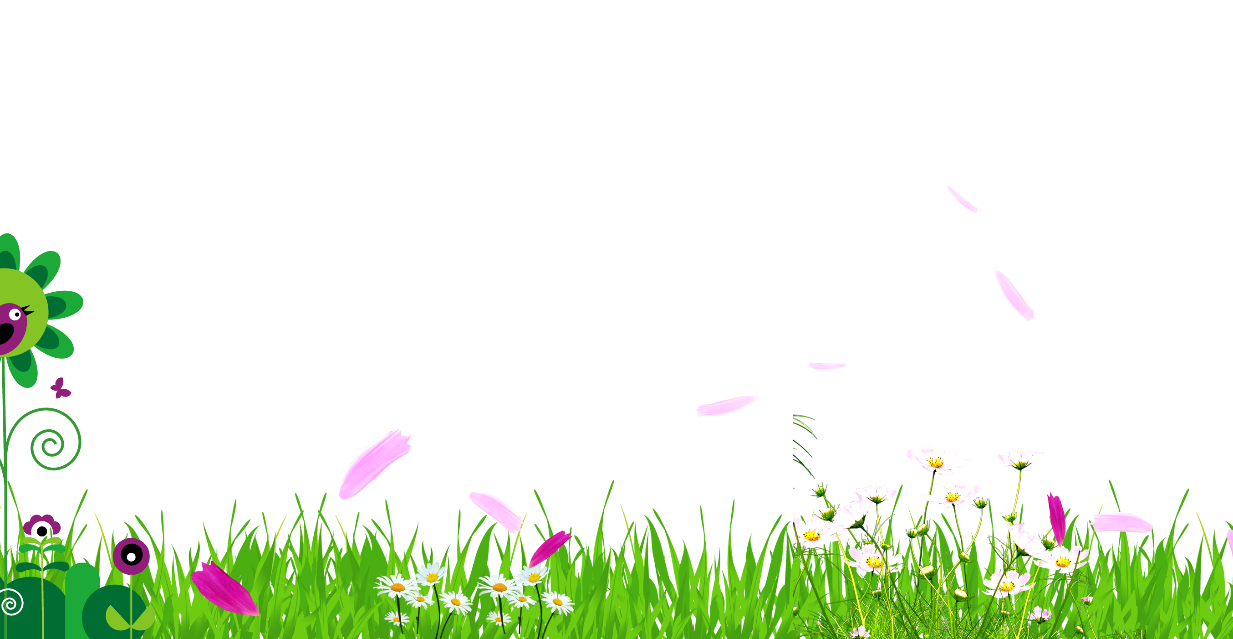 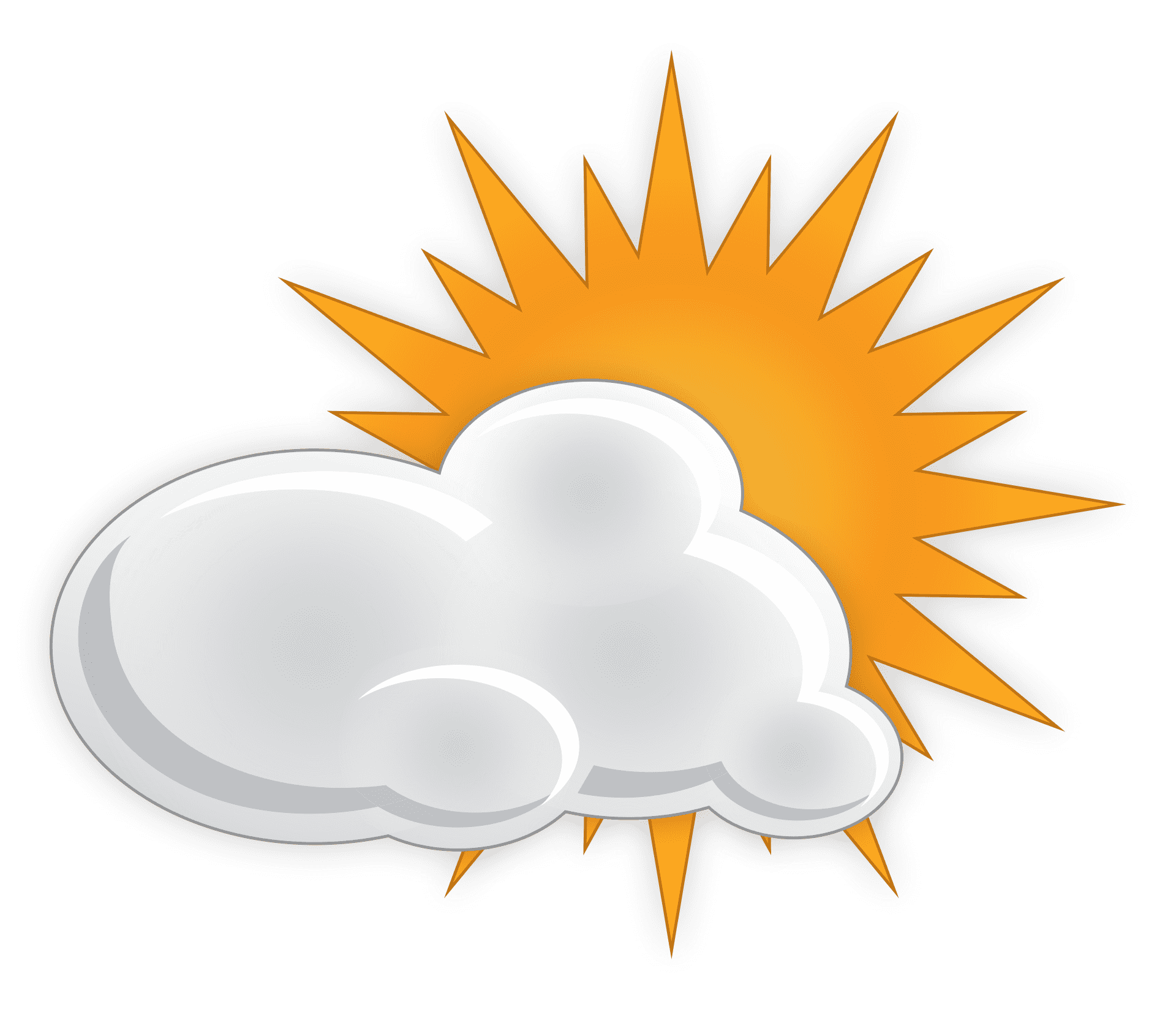 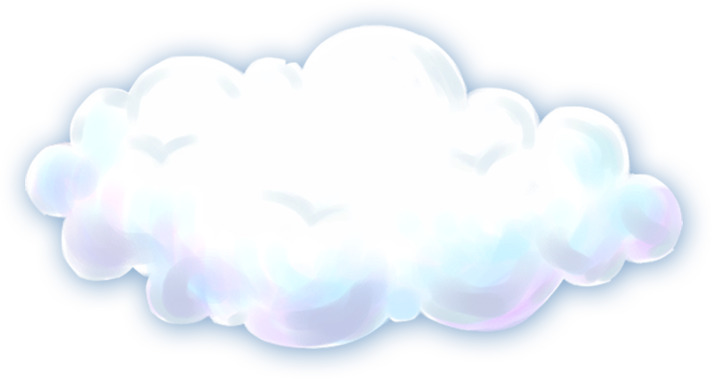 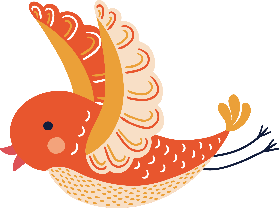 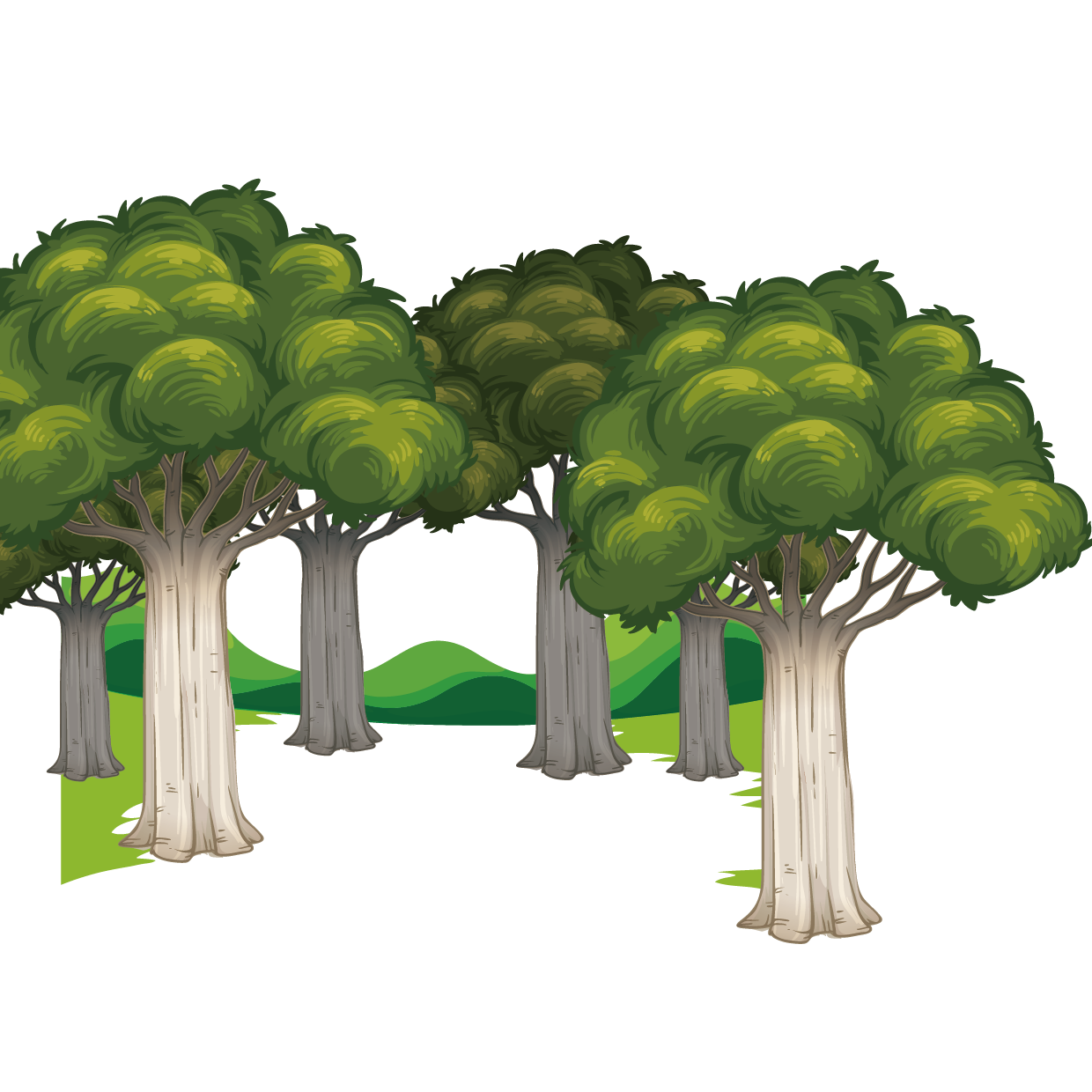 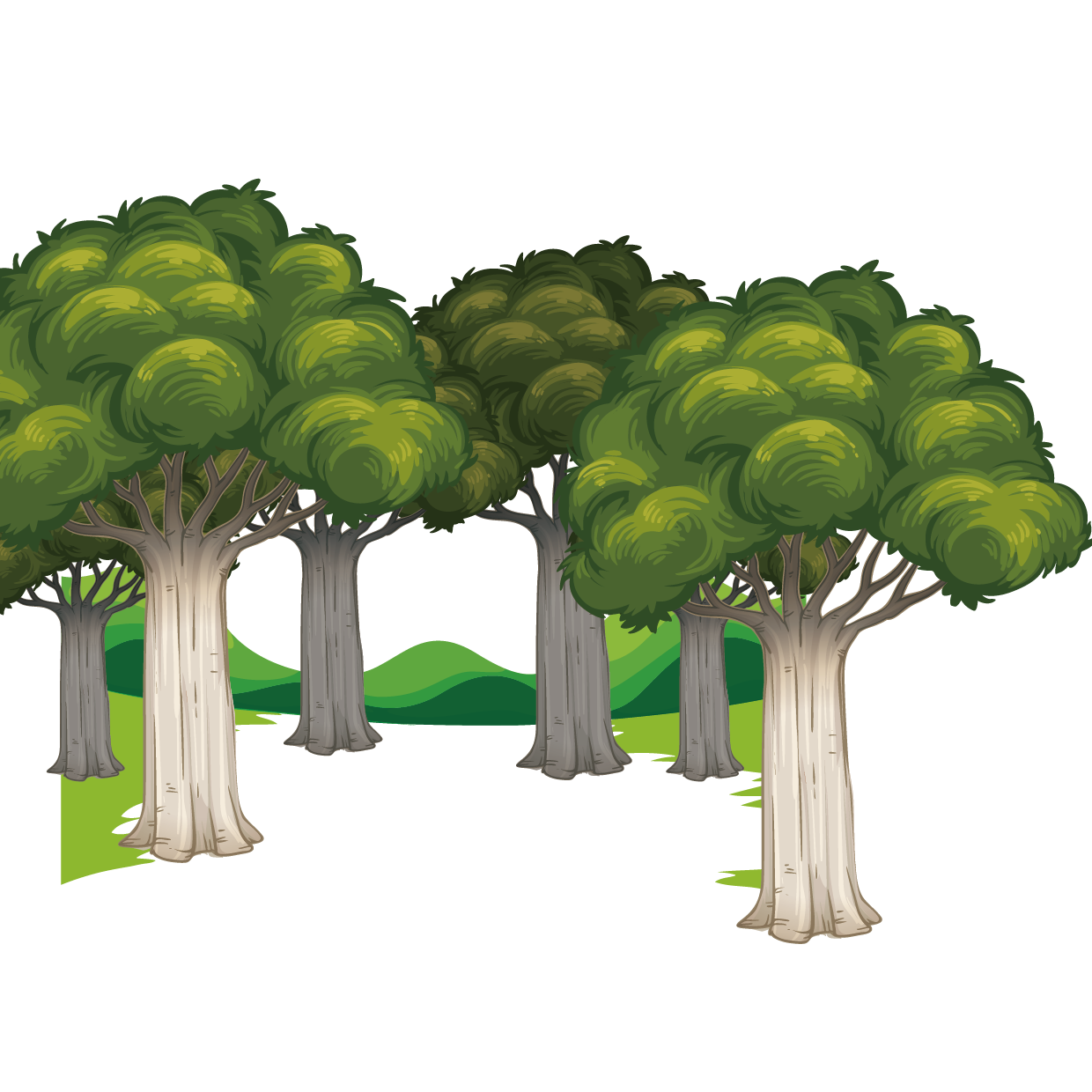 Kể từng đoạn câu chuyện 
Thi nhạc
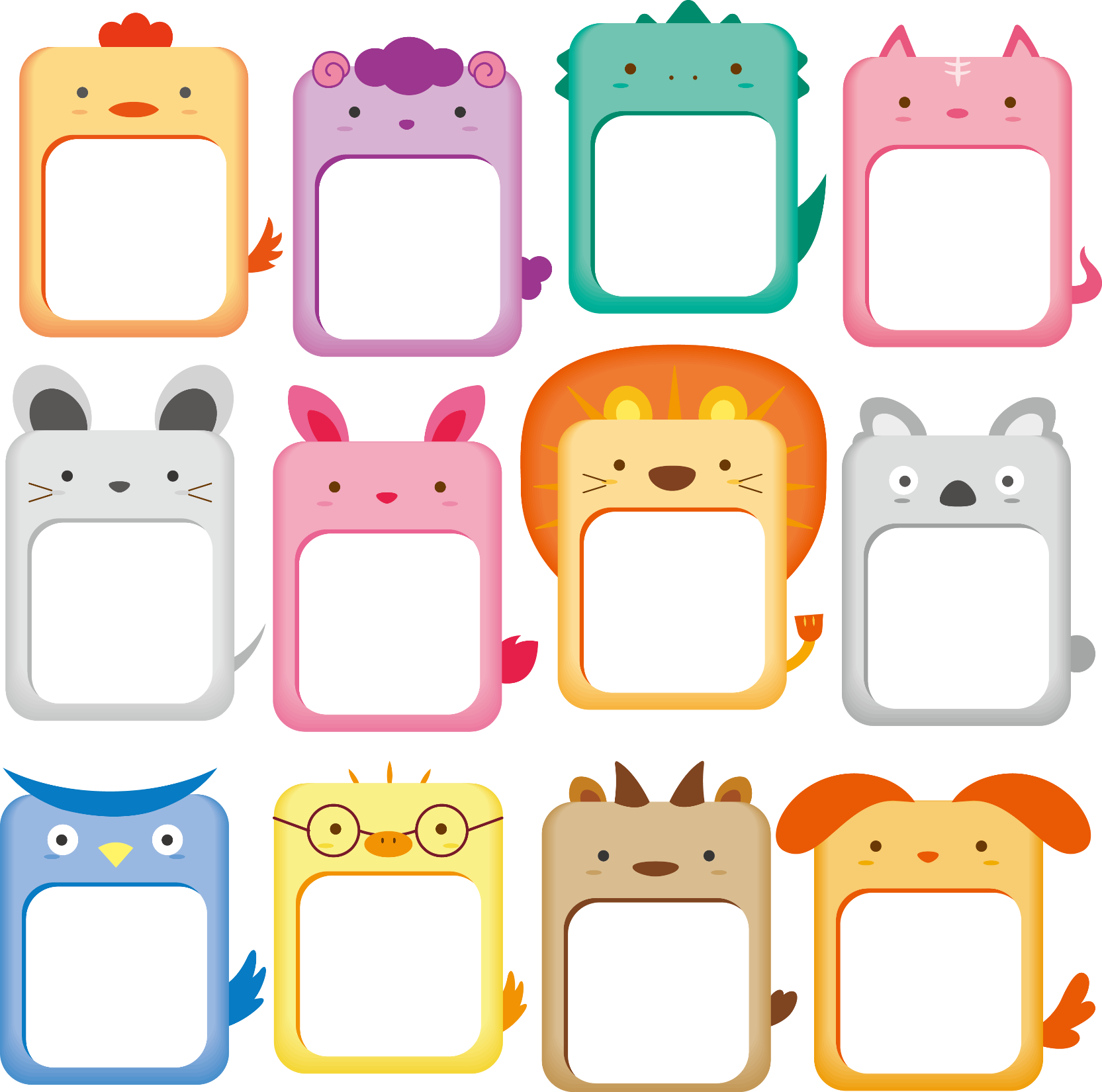 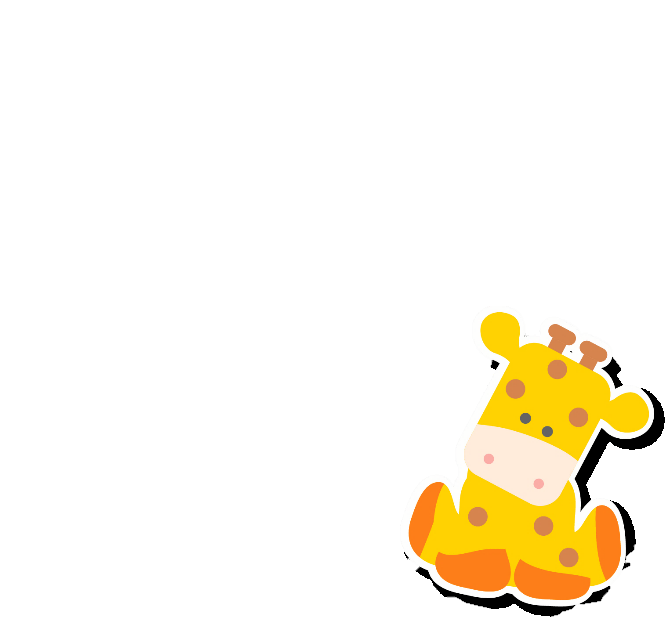 Trình bày trước lớp
Tranh vẽ cảnh gì?
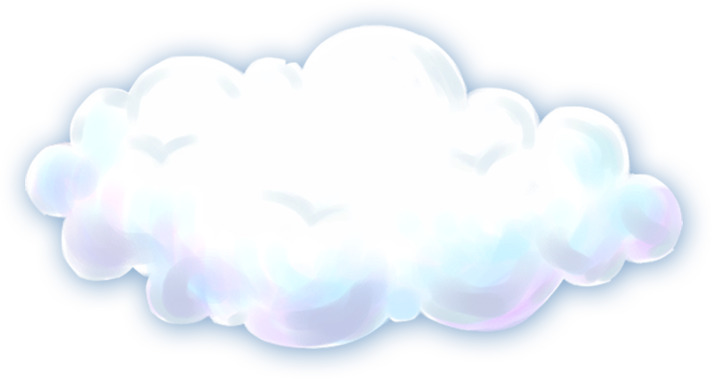 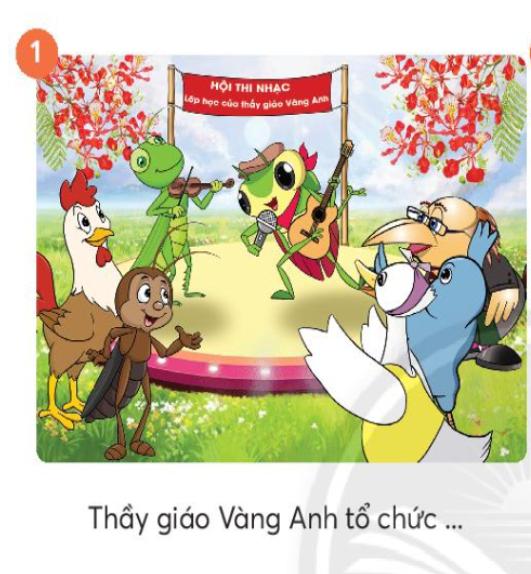 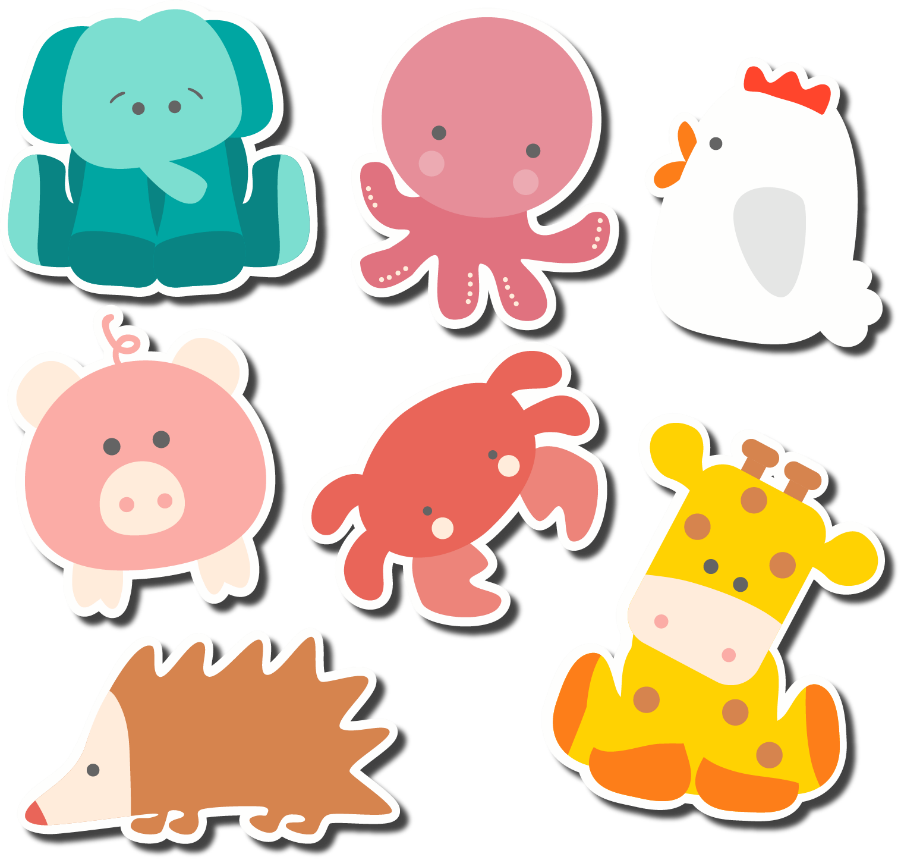 Các nhân vật đang làm gì?
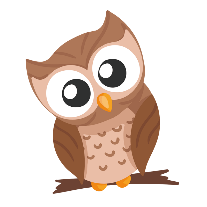 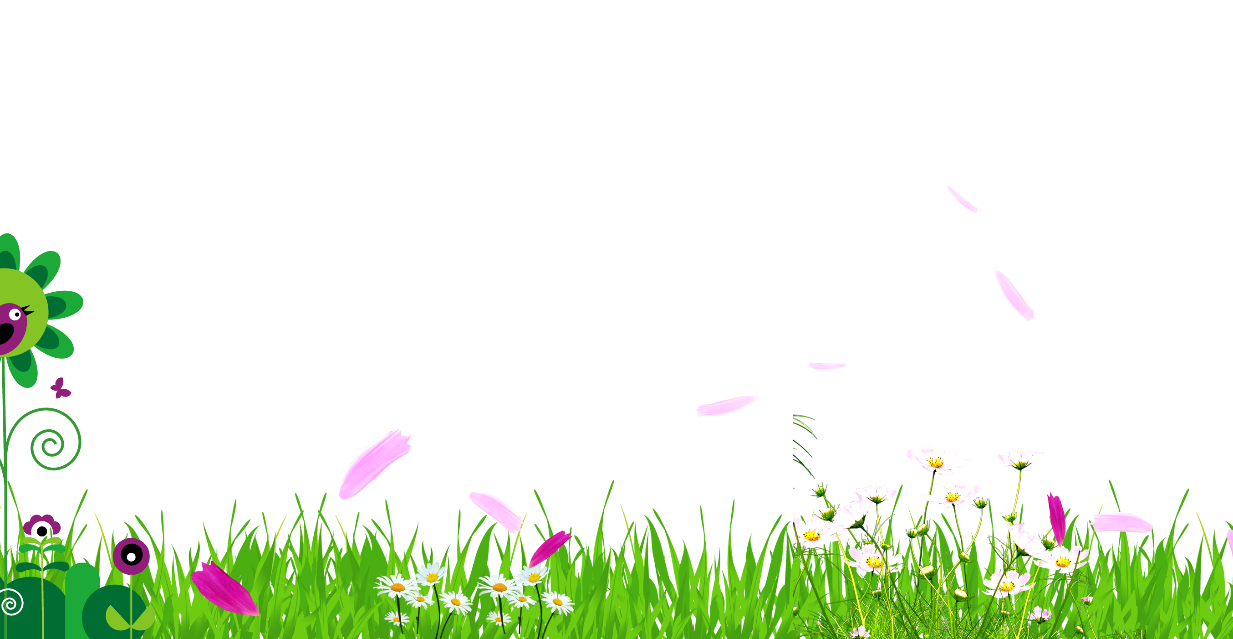 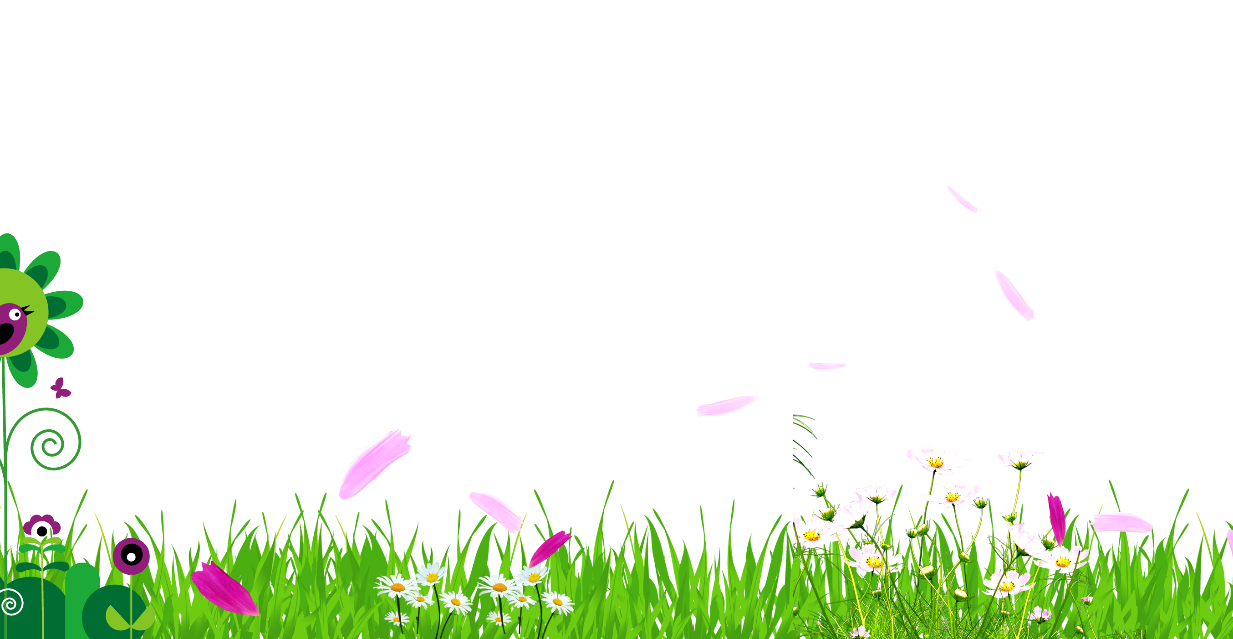 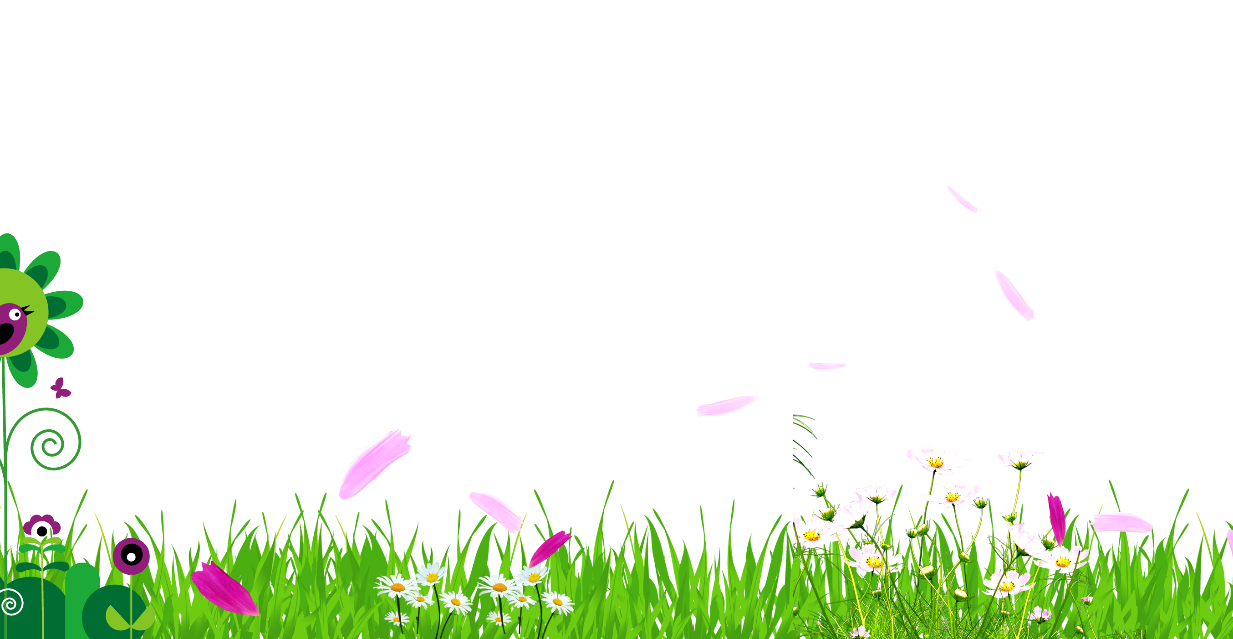 Gian phòng như thế nào?
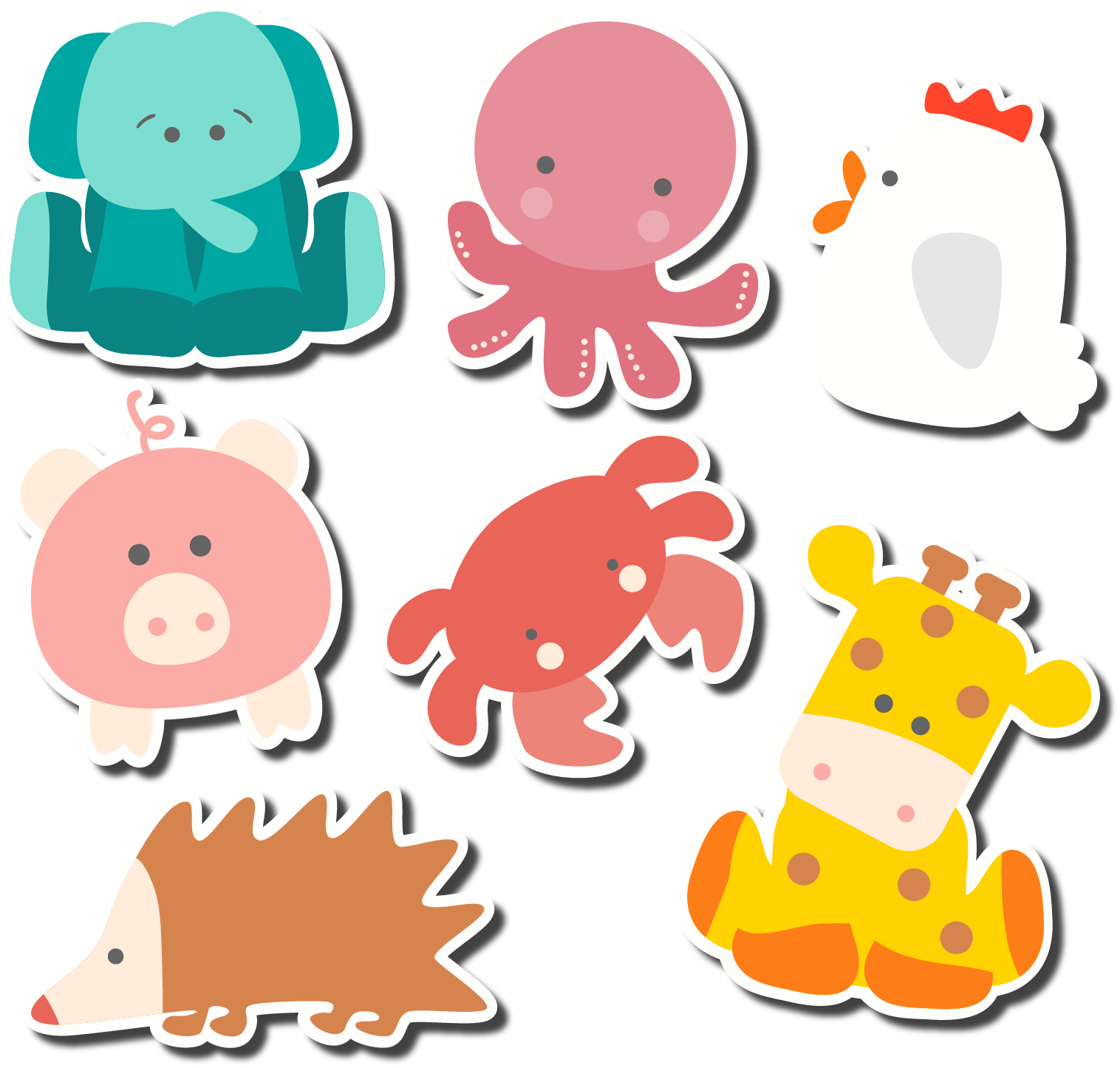 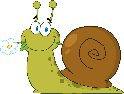 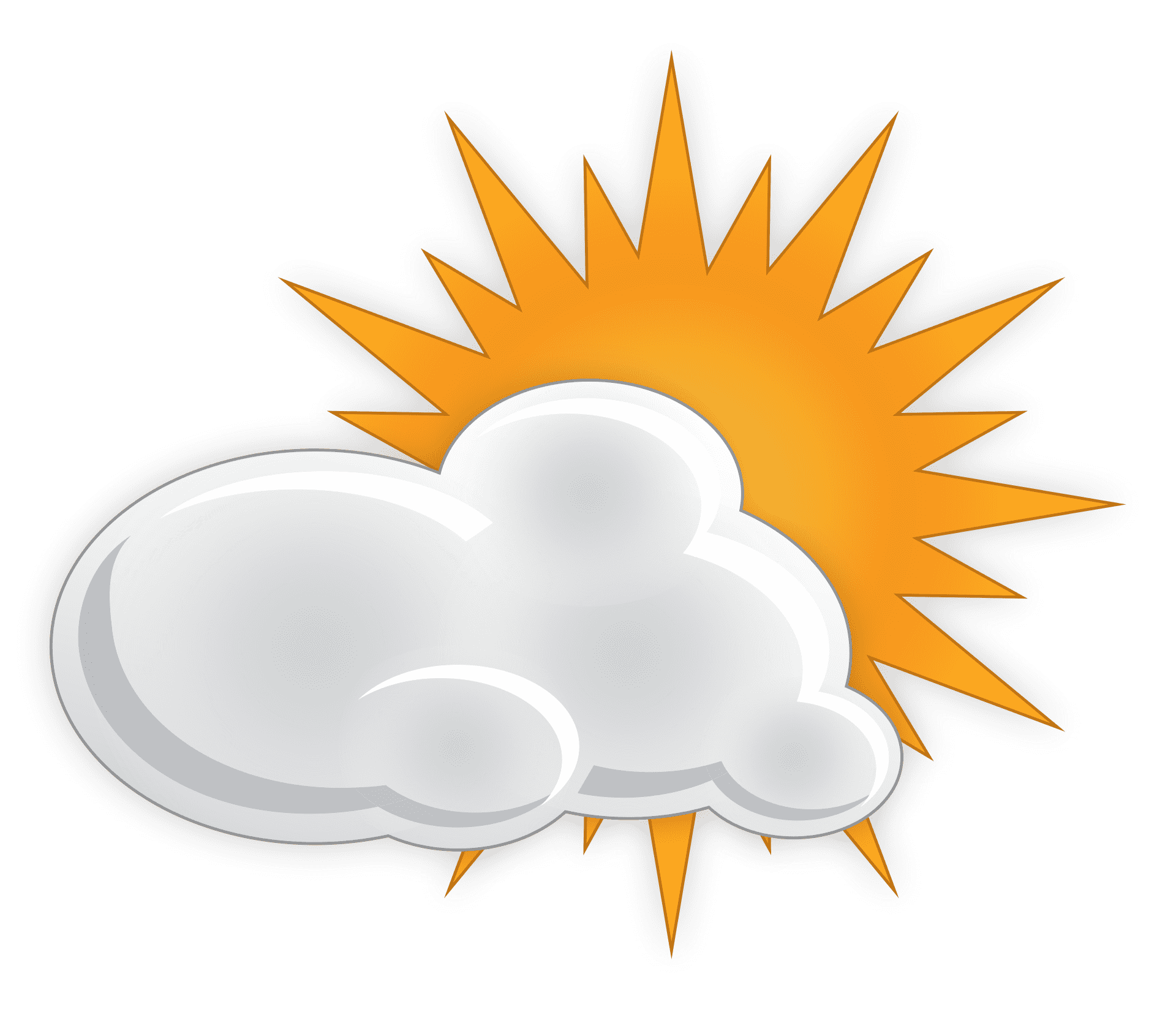 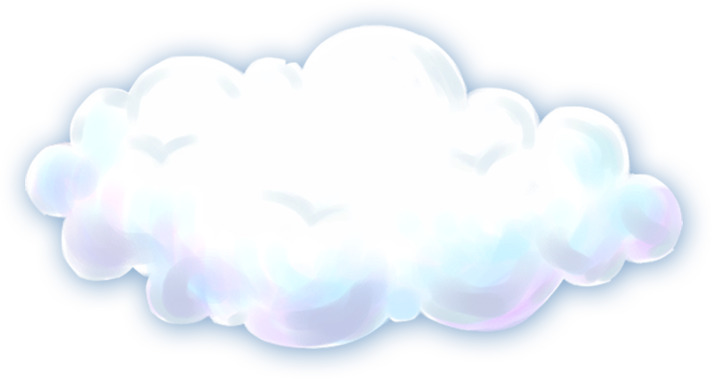 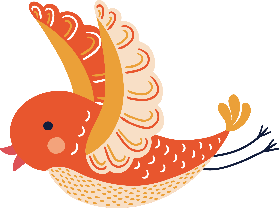 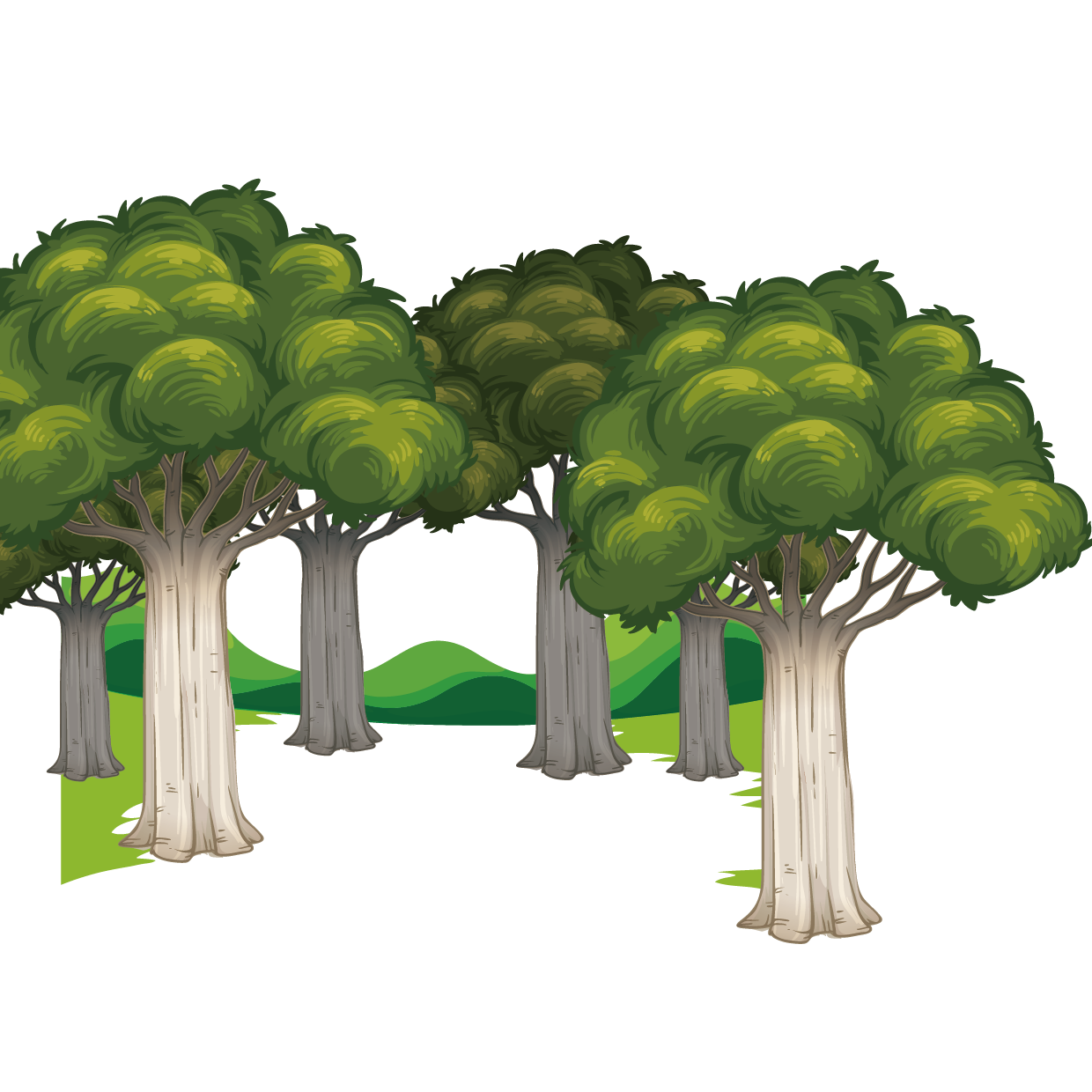 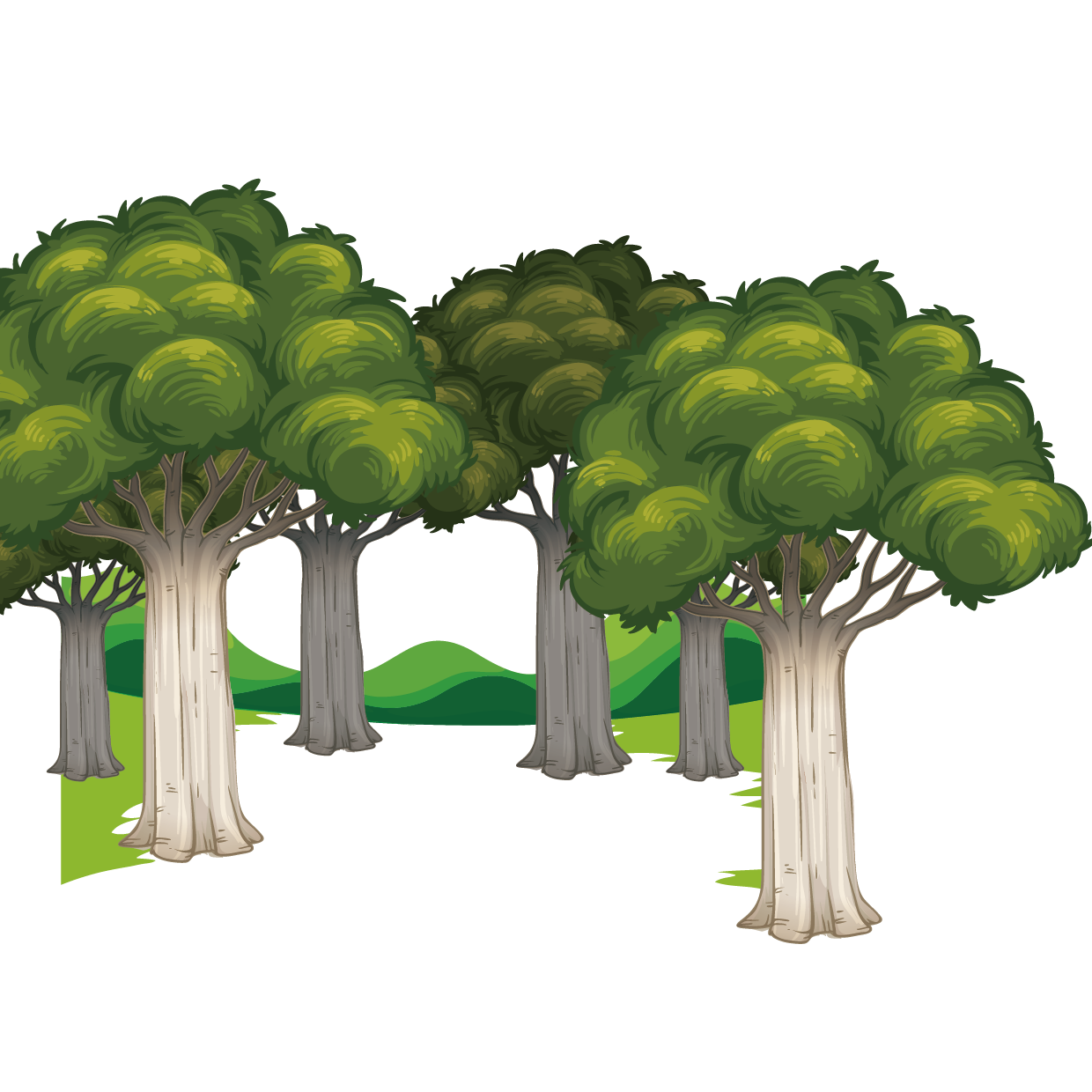 Kể từng đoạn câu chuyện 
Thi nhạc
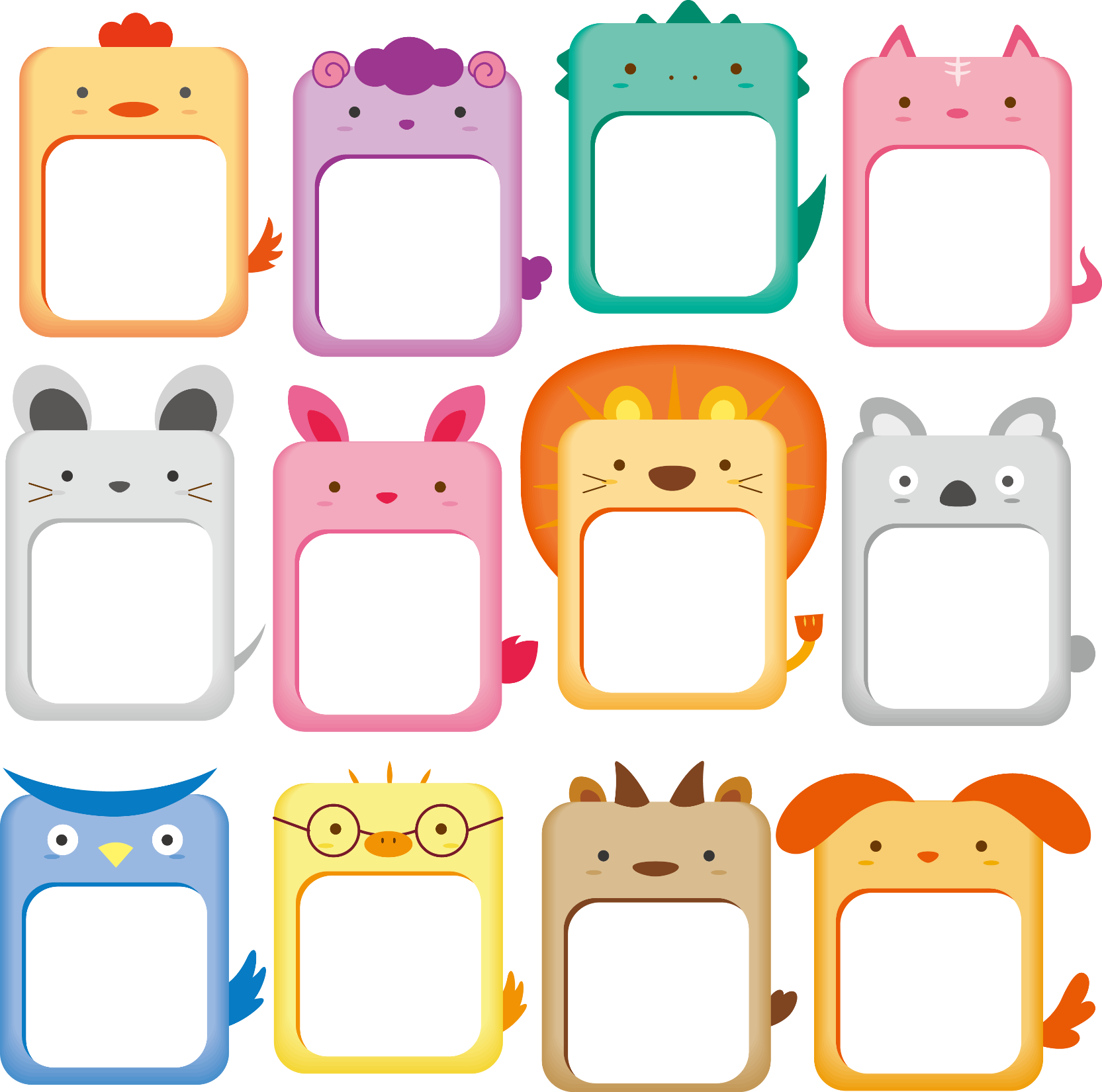 Bức tranh vẽ khung cảnh gì?
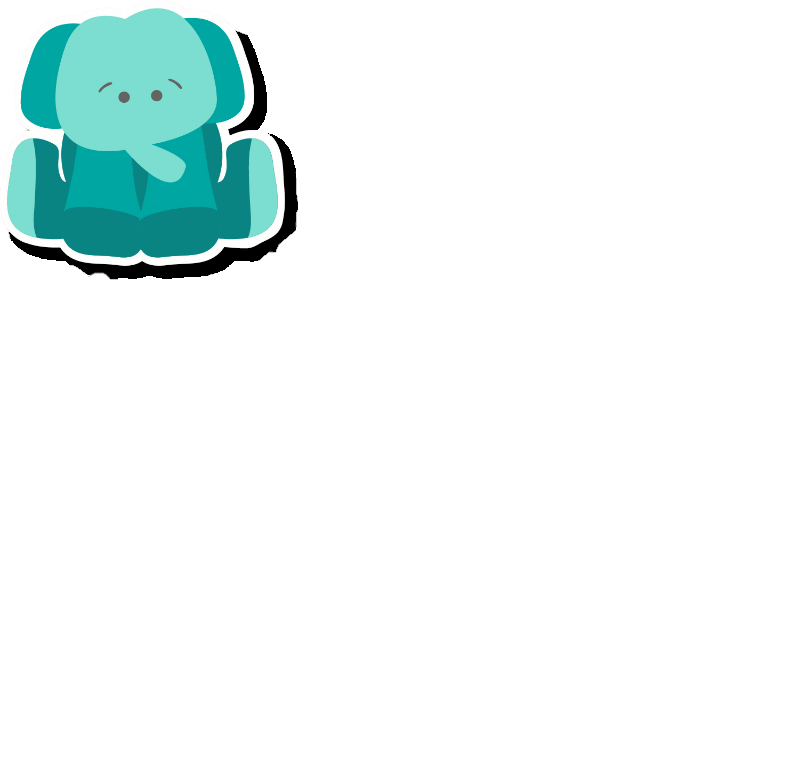 Trình bày trước lớp
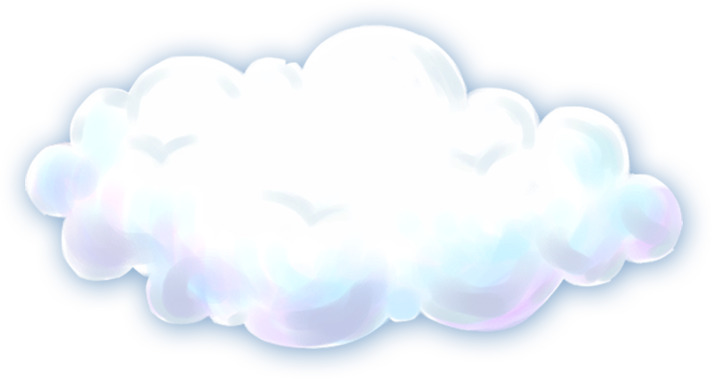 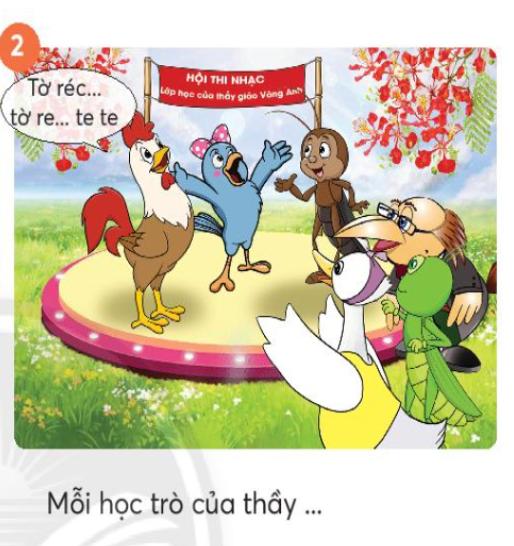 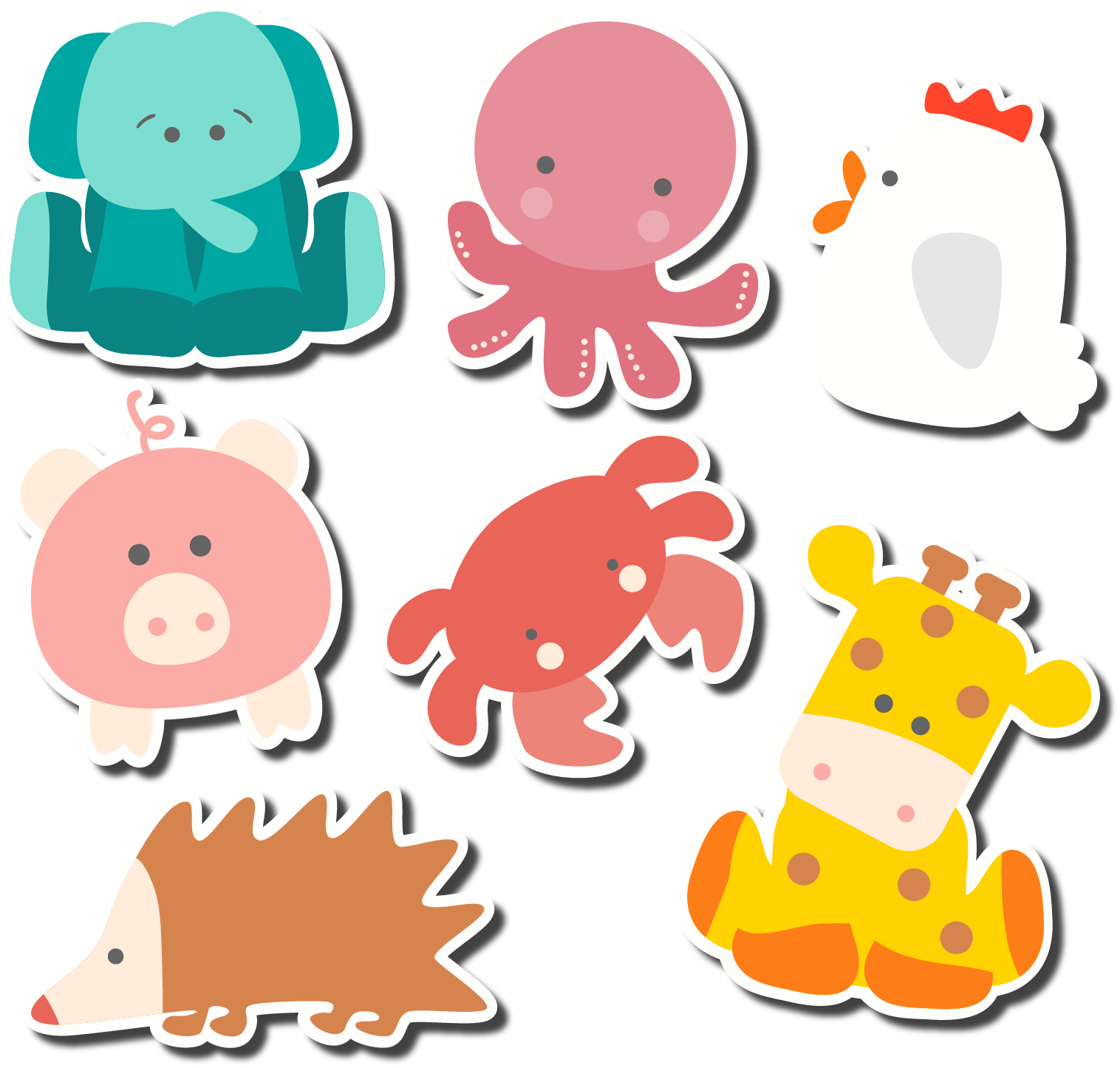 Tranh có những nhân vật gì?
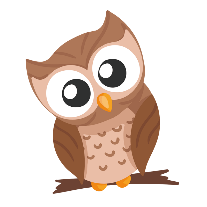 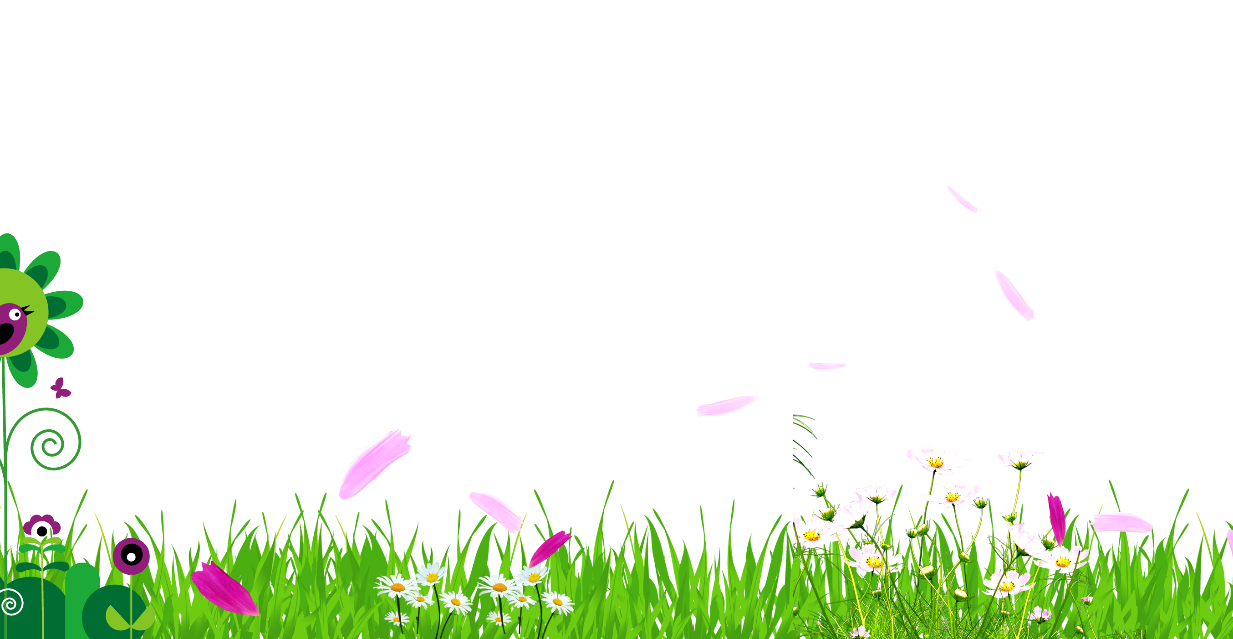 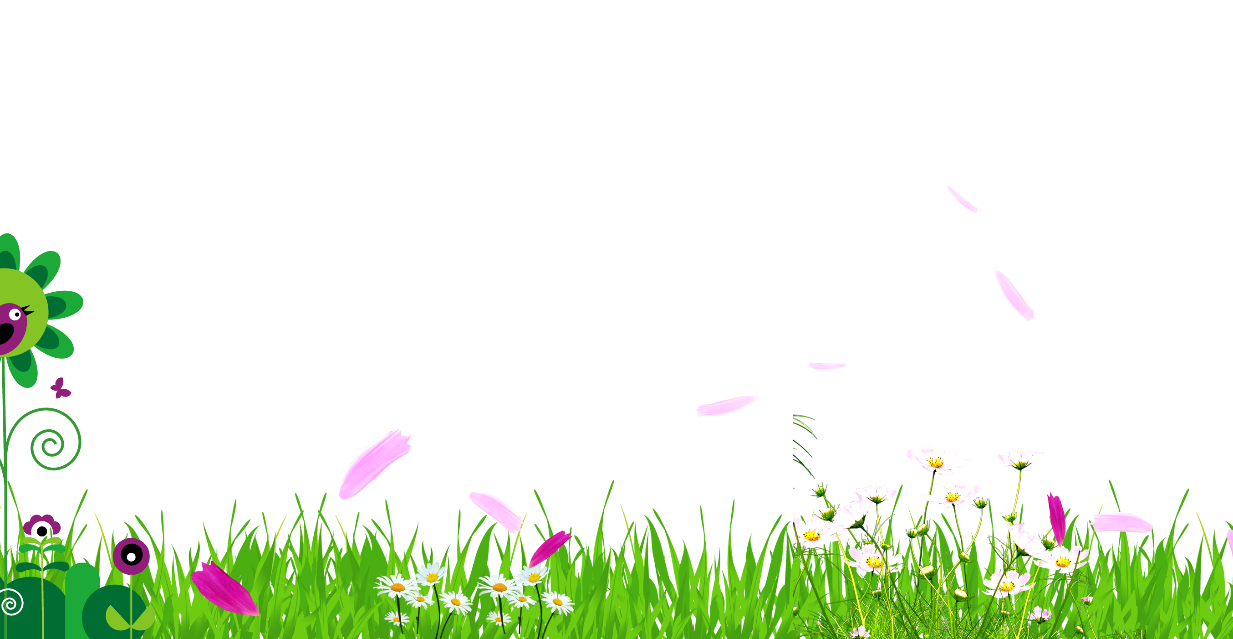 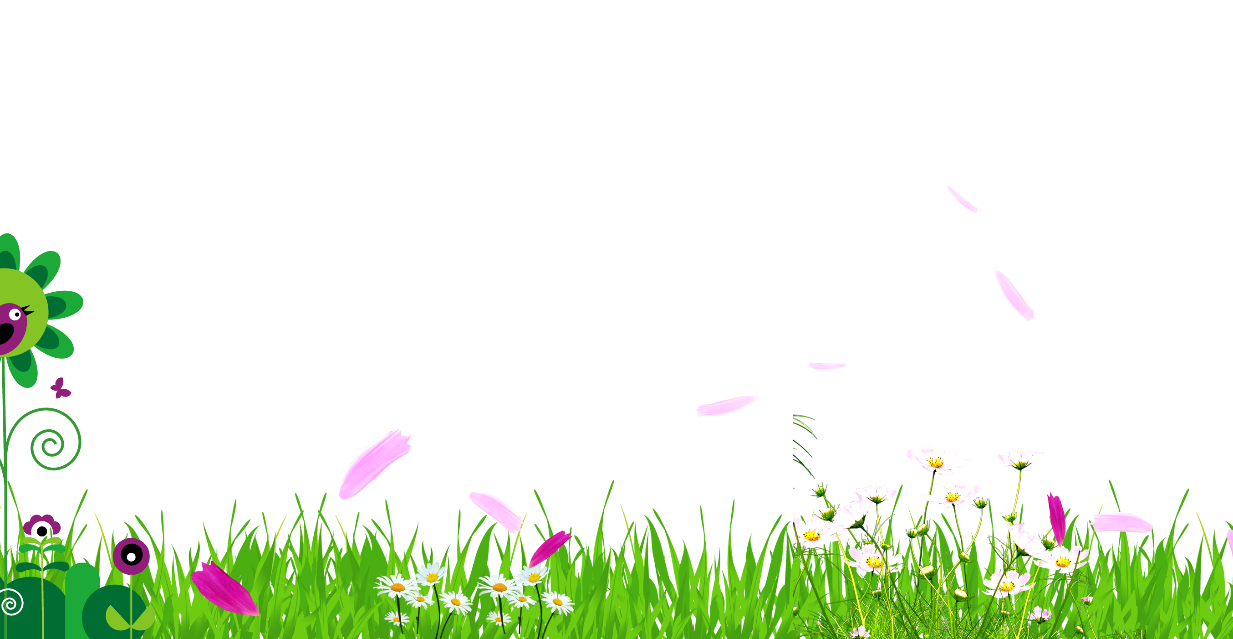 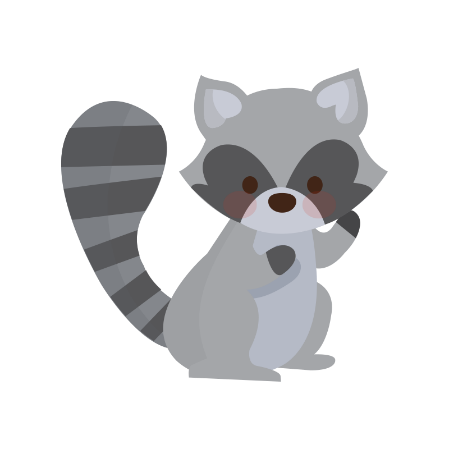 Các nhân vật đang làm gì?
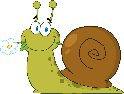 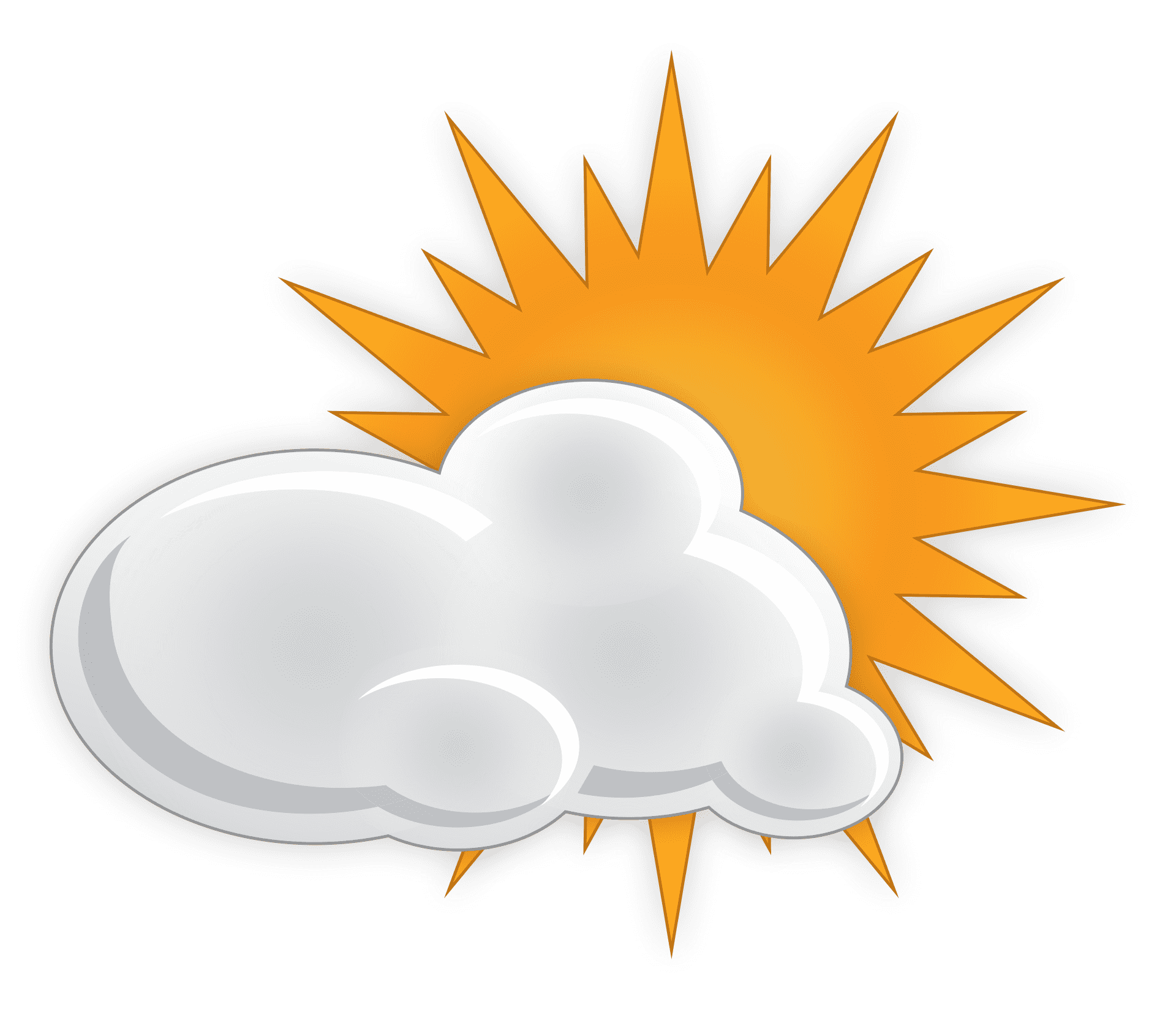 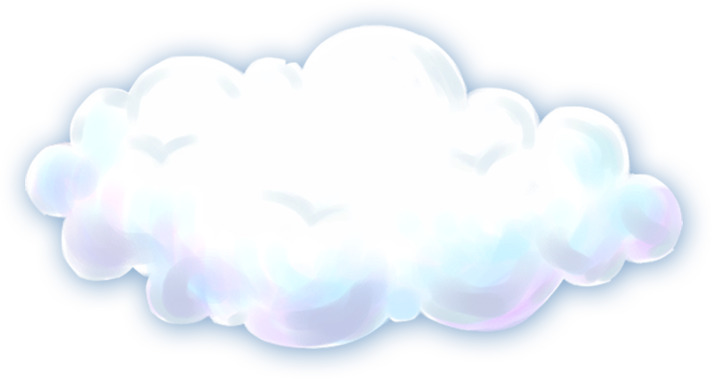 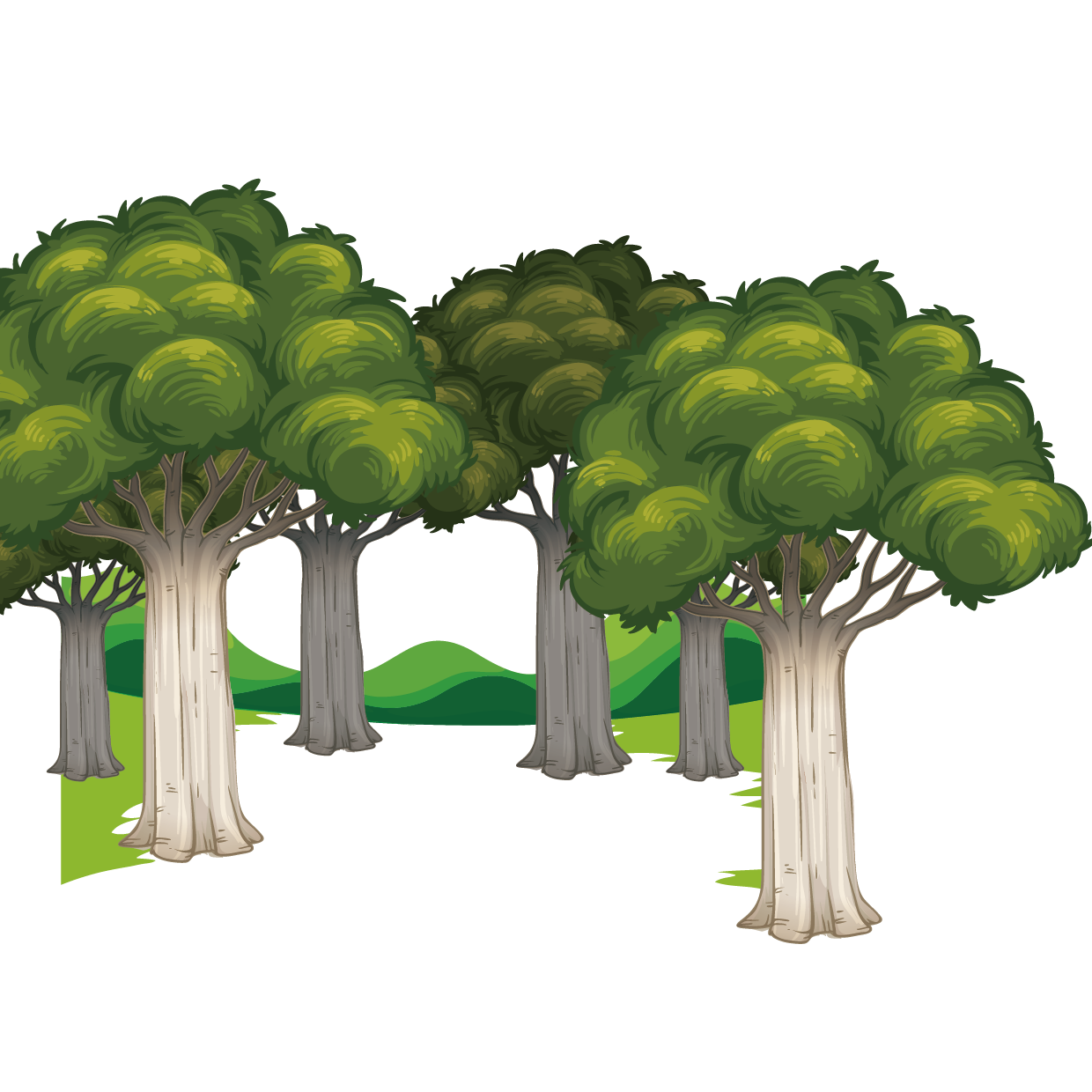 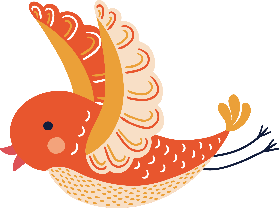 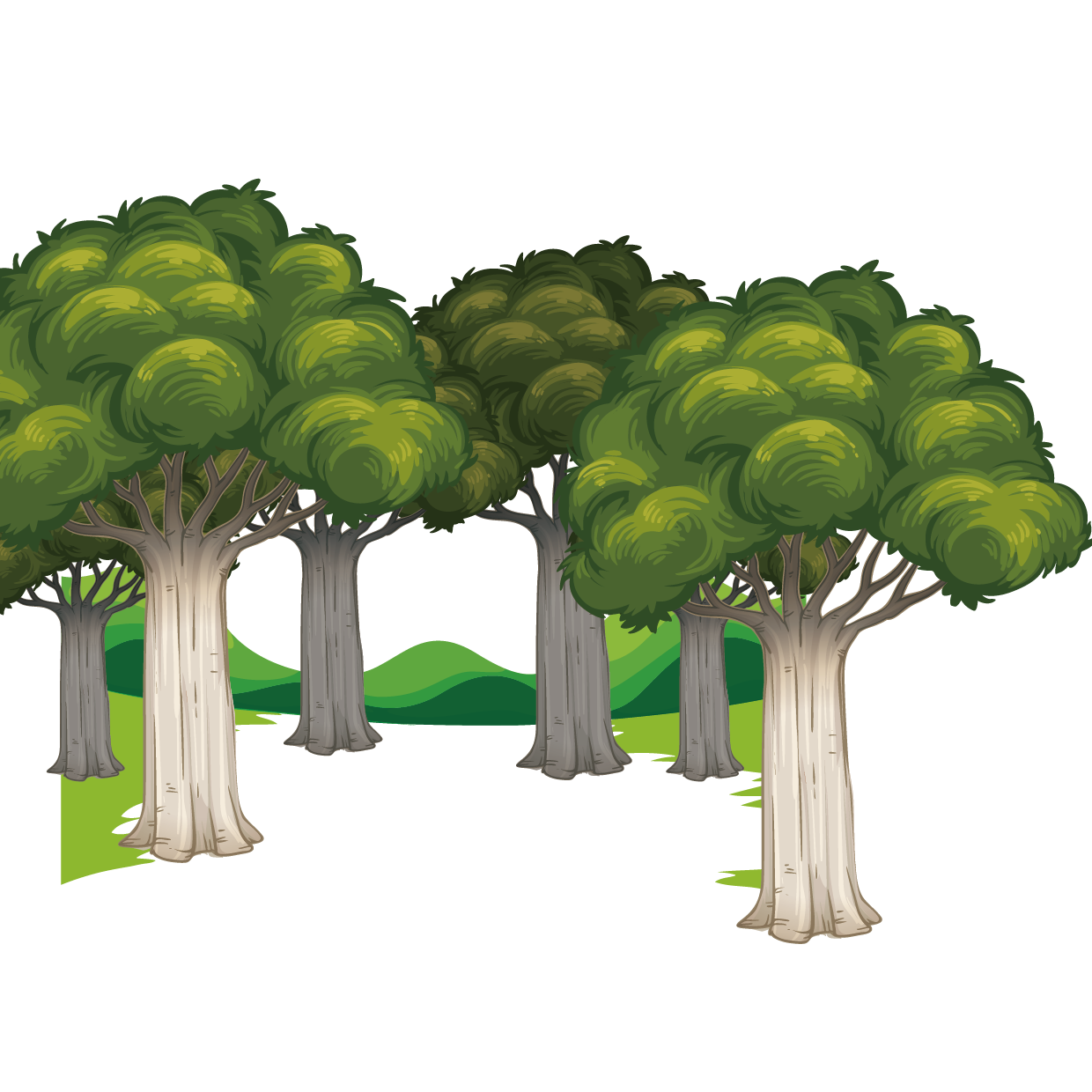 Kể từng đoạn câu chuyện 
Thi nhạc
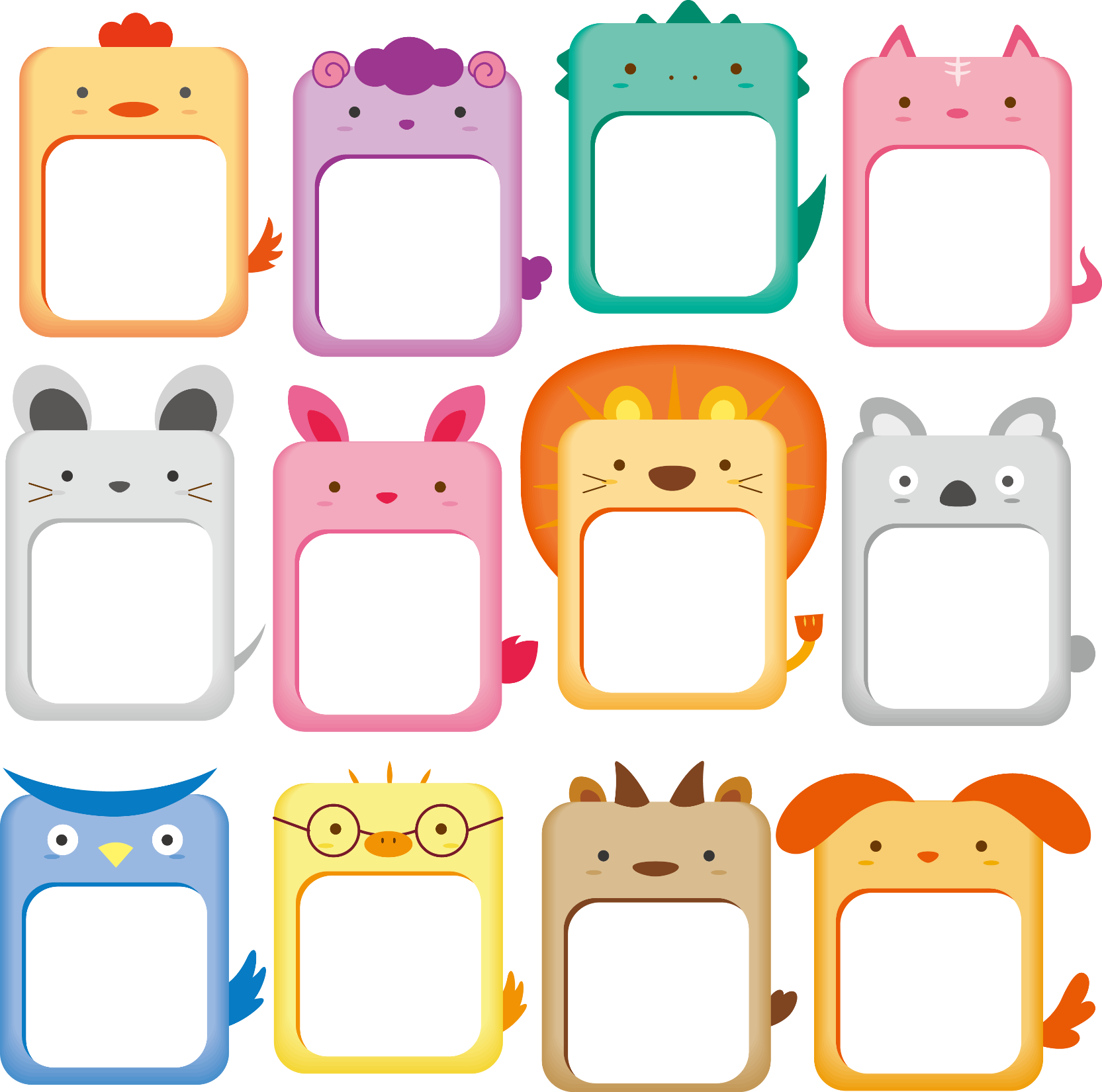 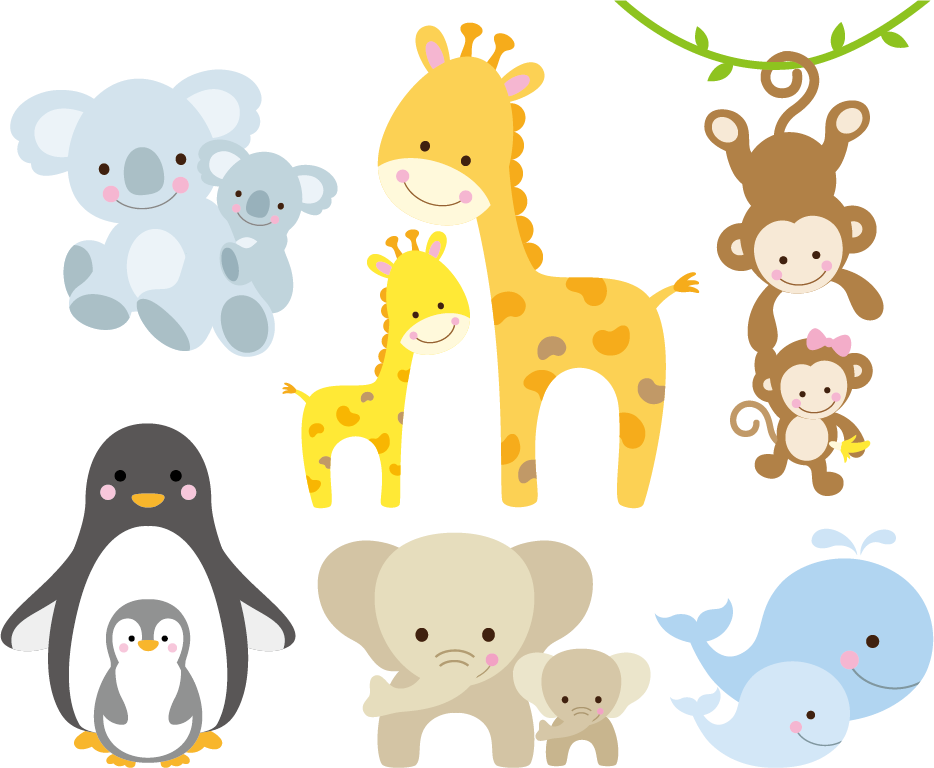 Các nhân vật đang làm gì?
Tranh vẽ những cảnh gì?
Trình bày trước lớp
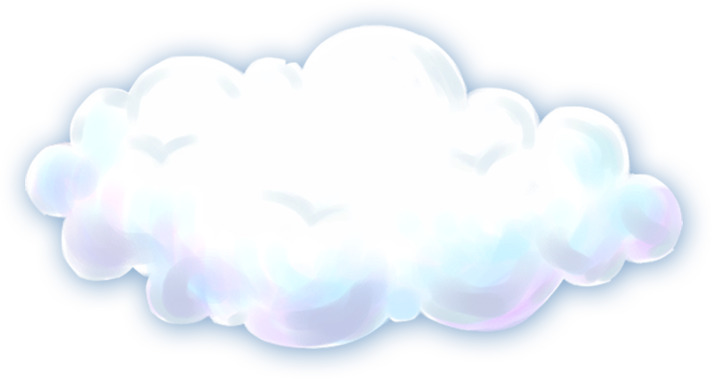 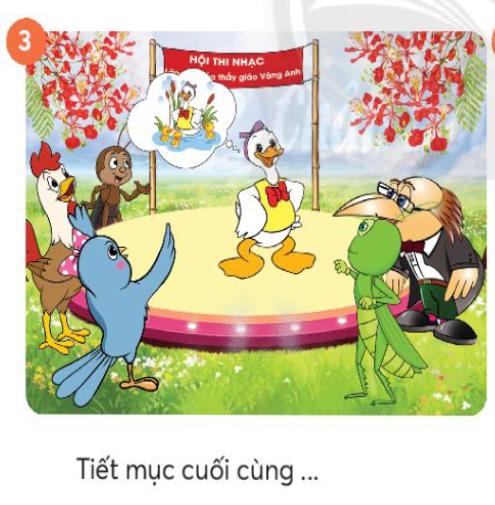 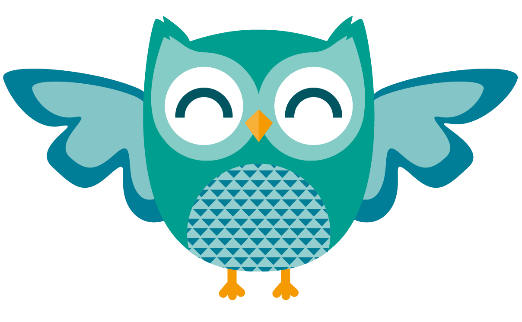 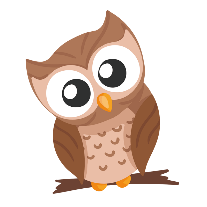 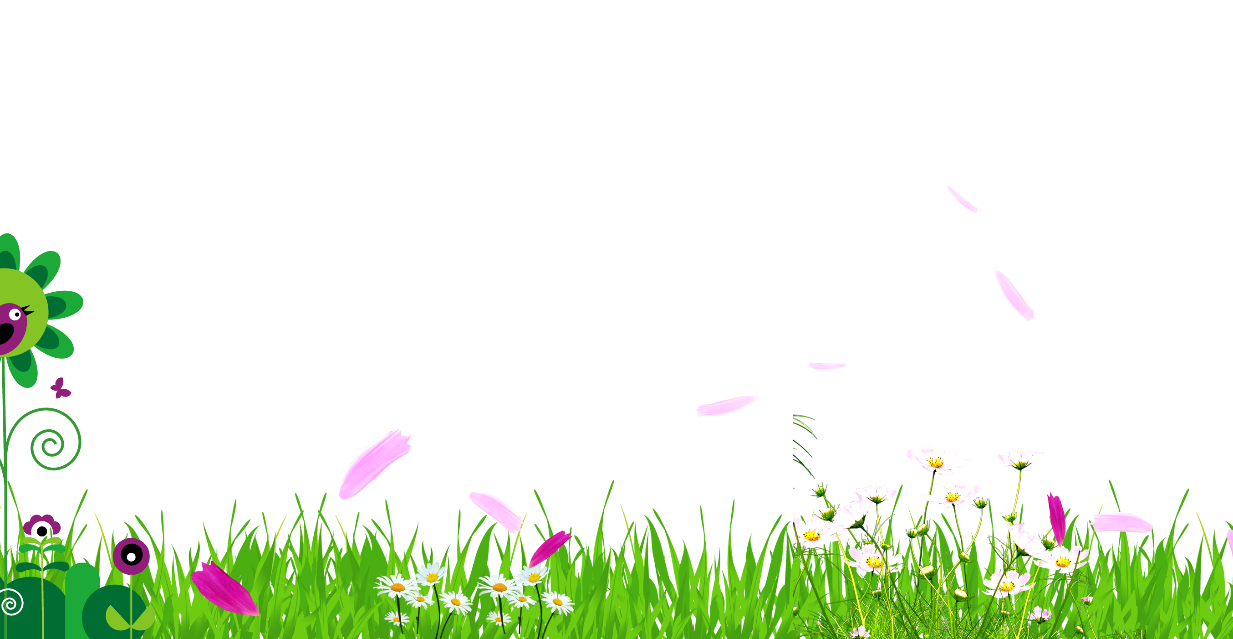 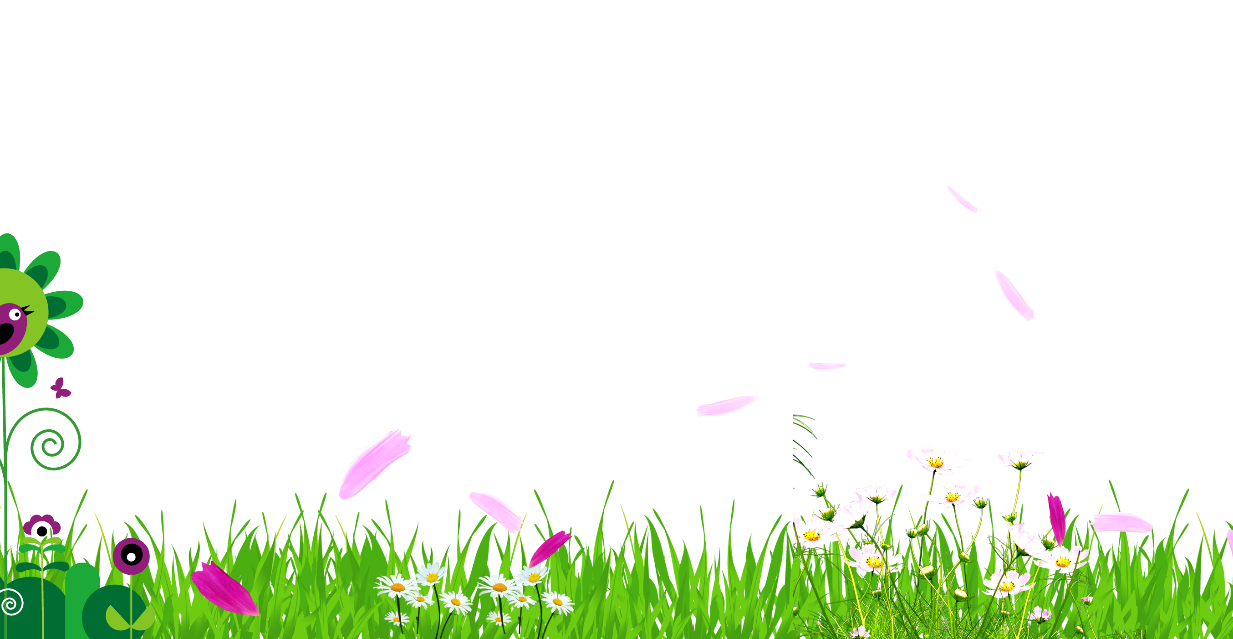 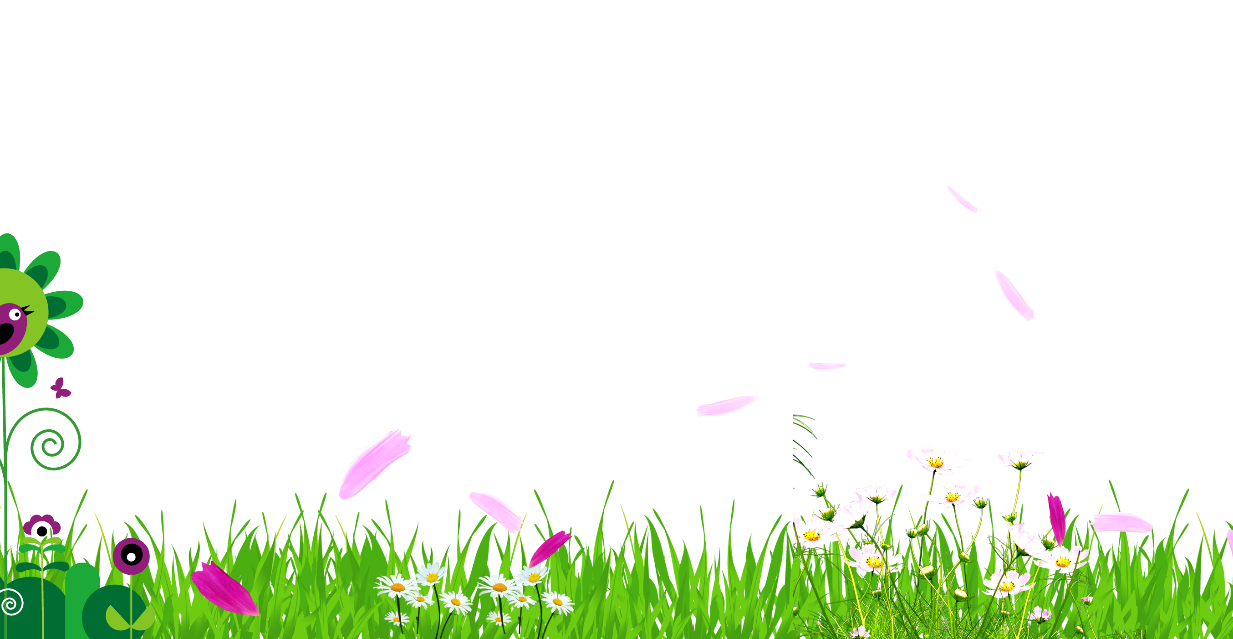 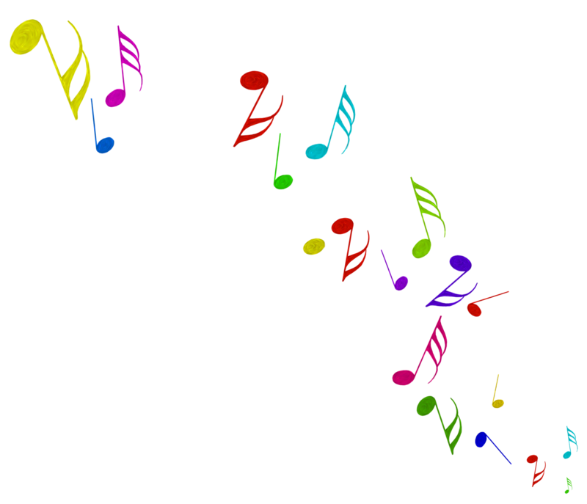 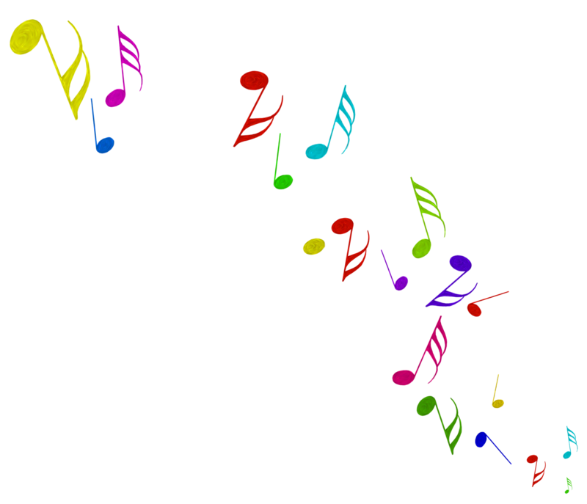 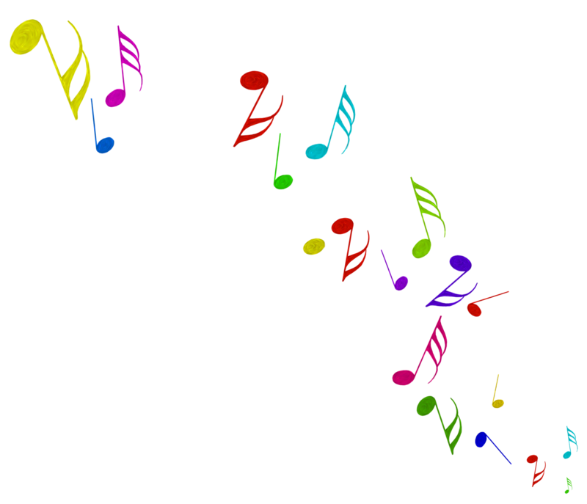 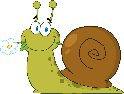 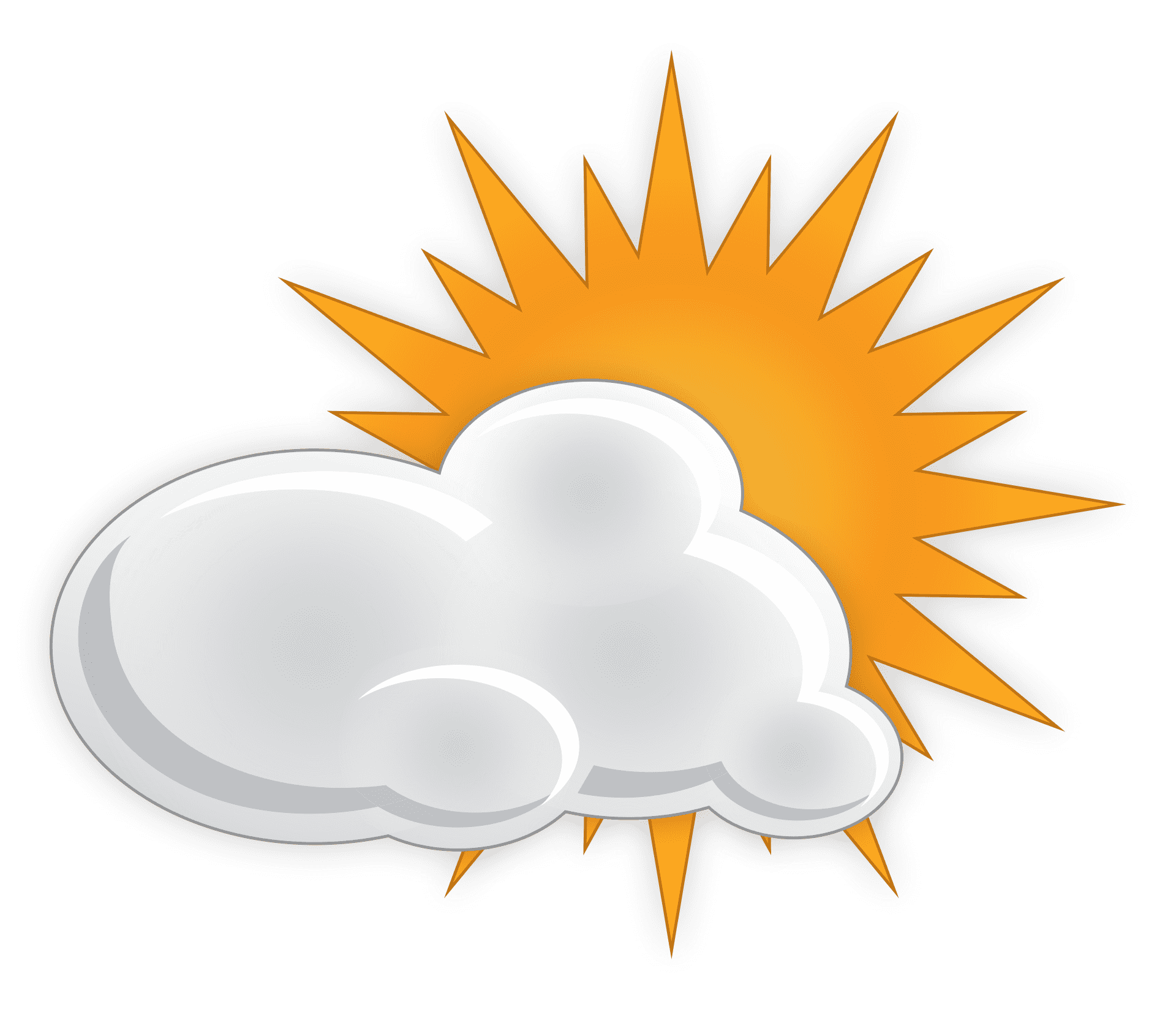 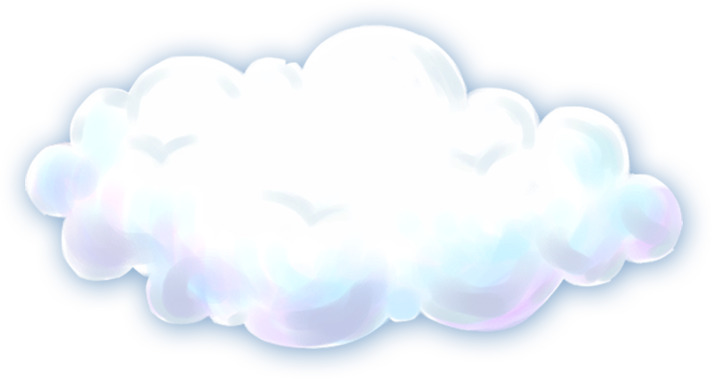 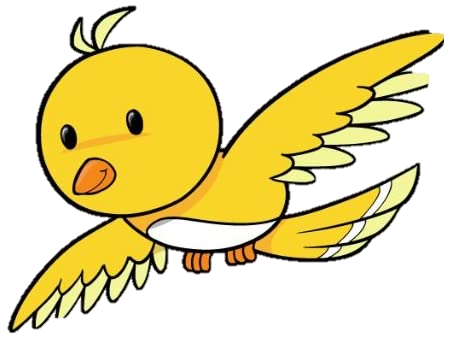 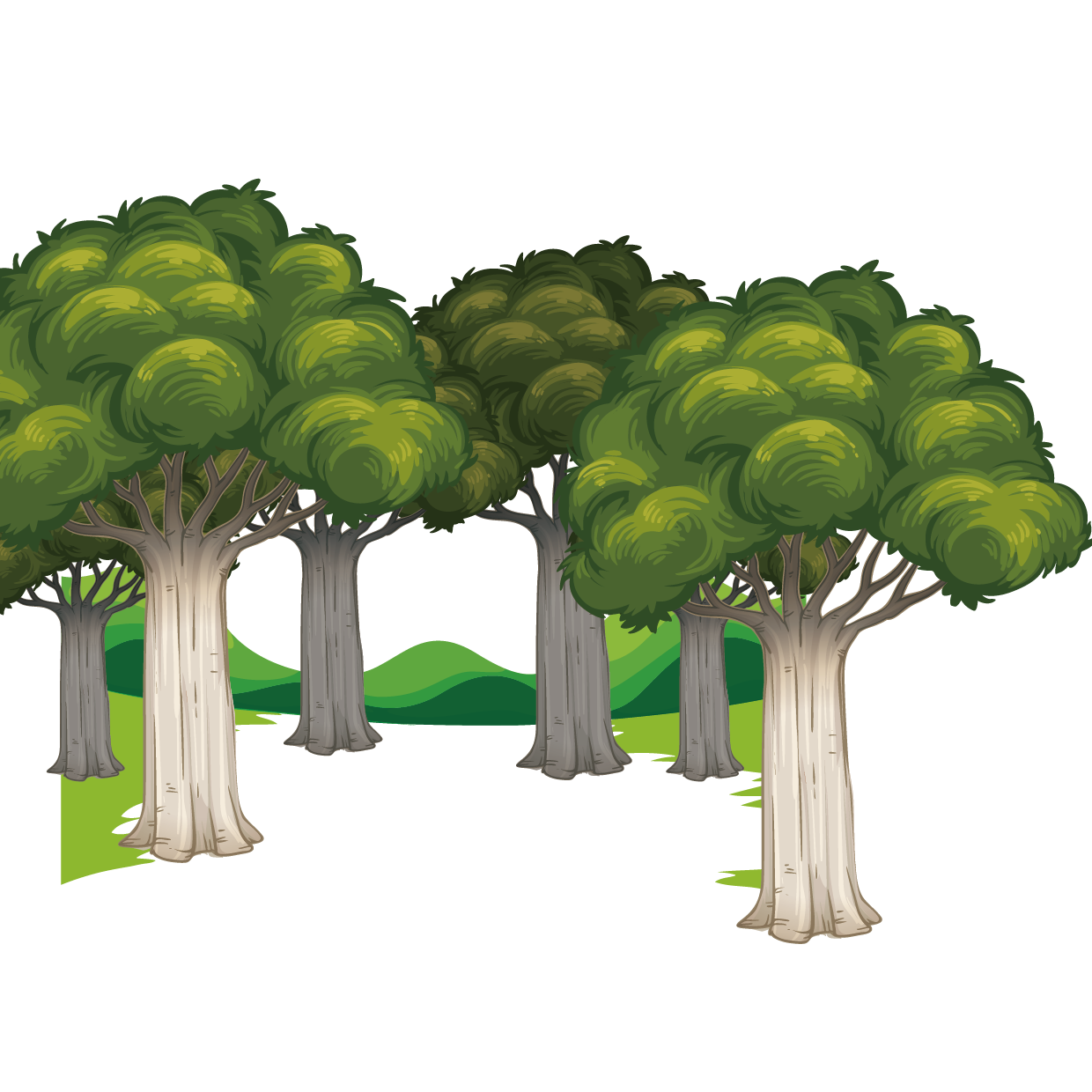 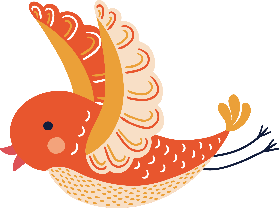 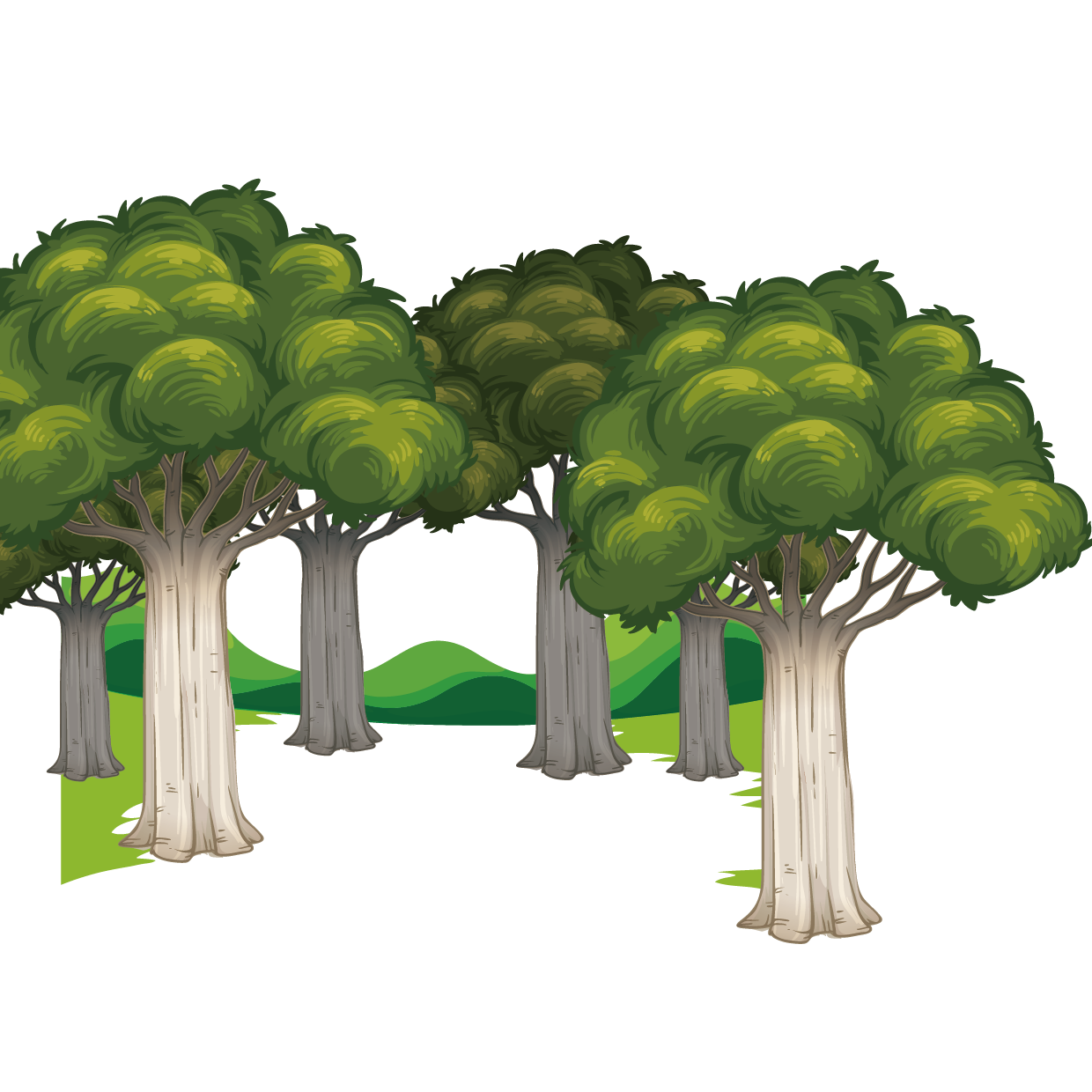 Kể từng đoạn câu chuyện 
Thi nhạc
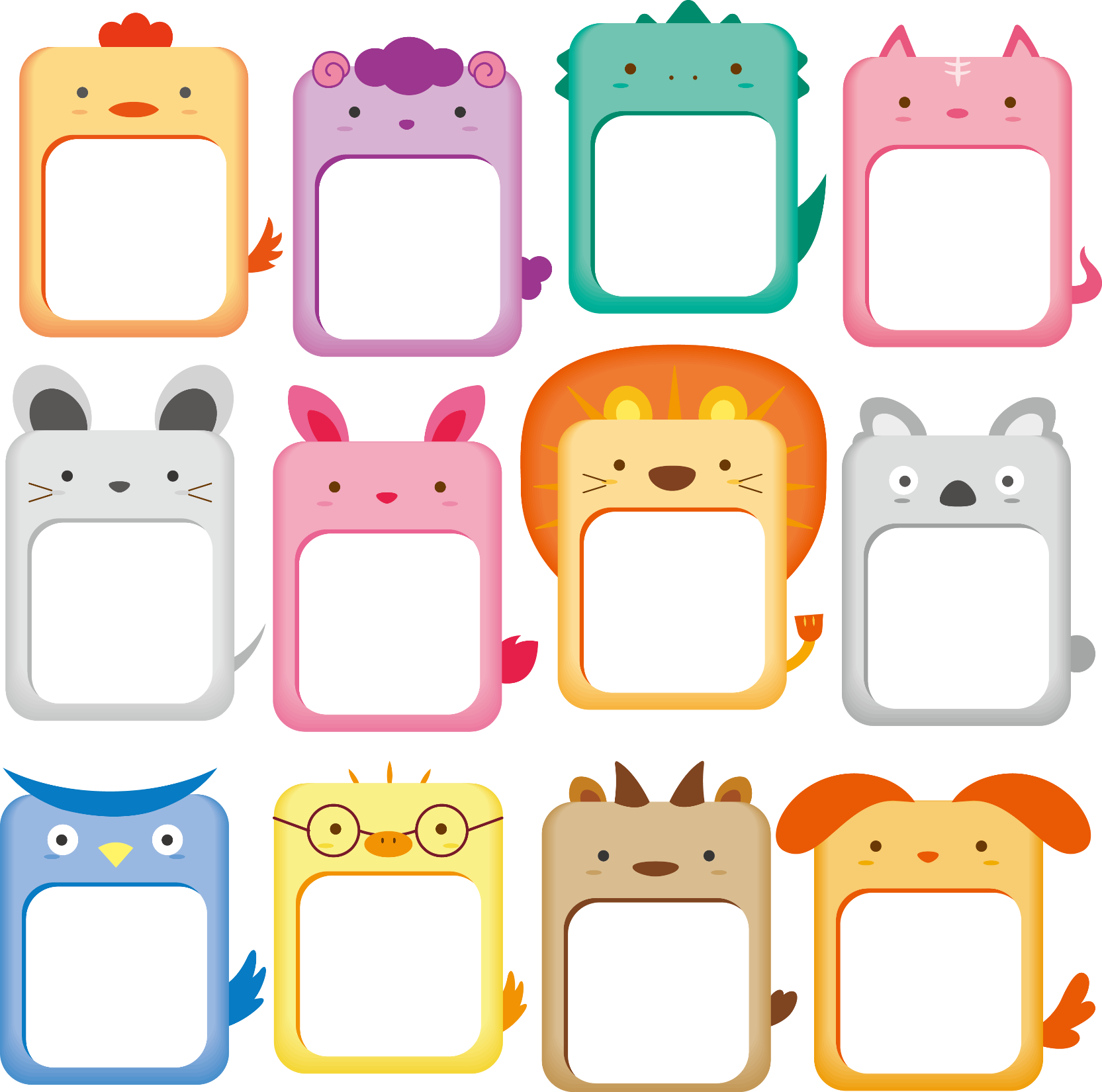 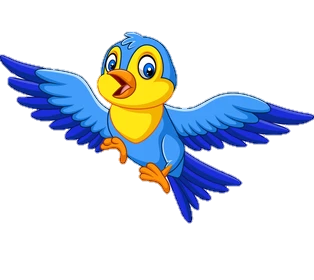 Trình bày trước lớp
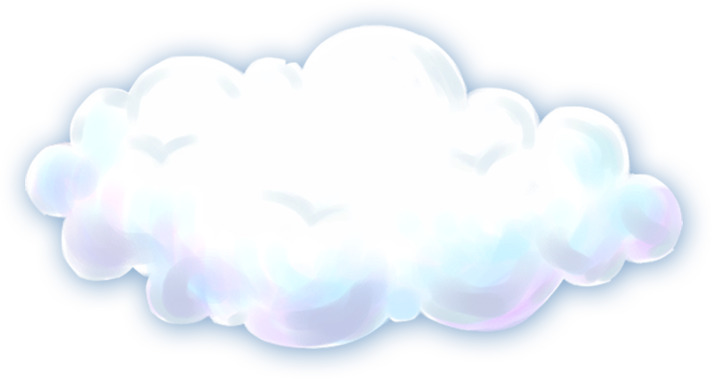 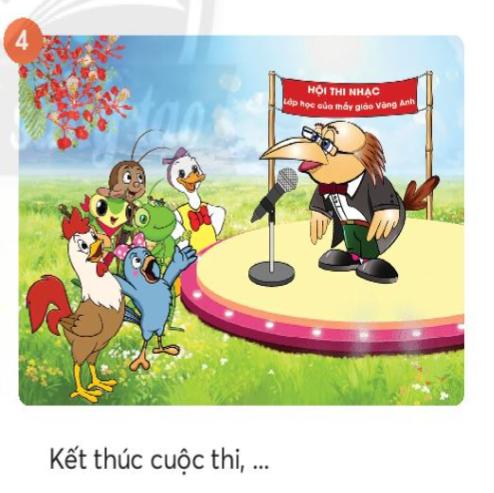 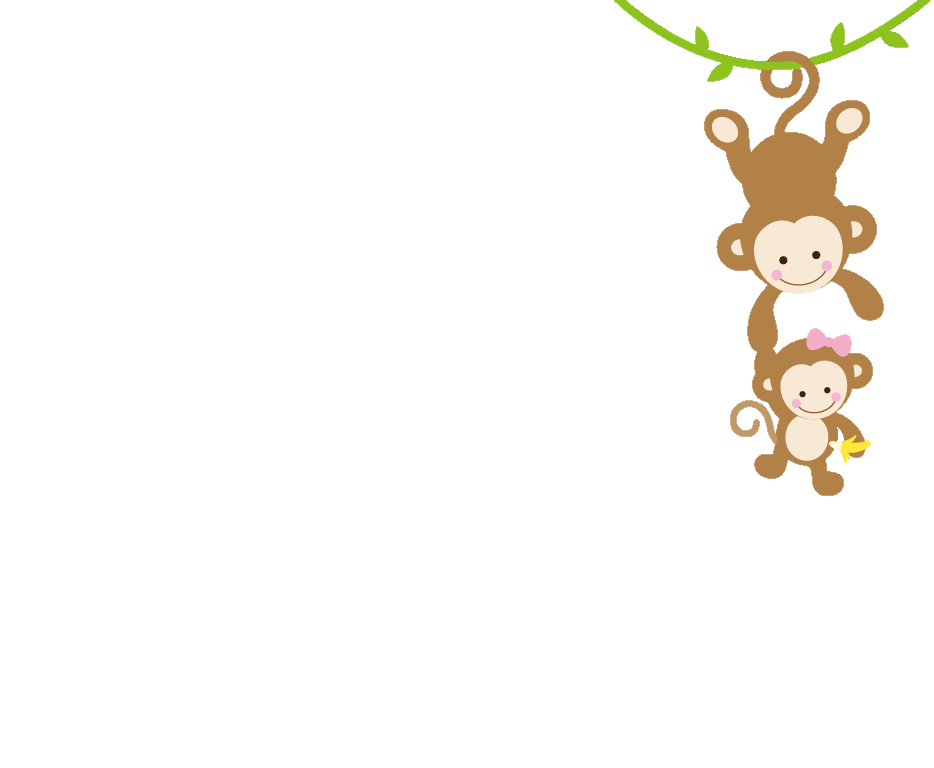 Cuối buổi biểu diễn, thầy giáo nói gì?
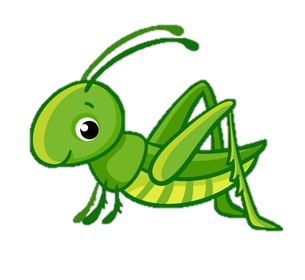 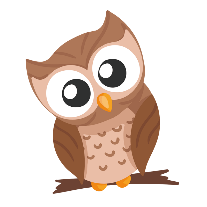 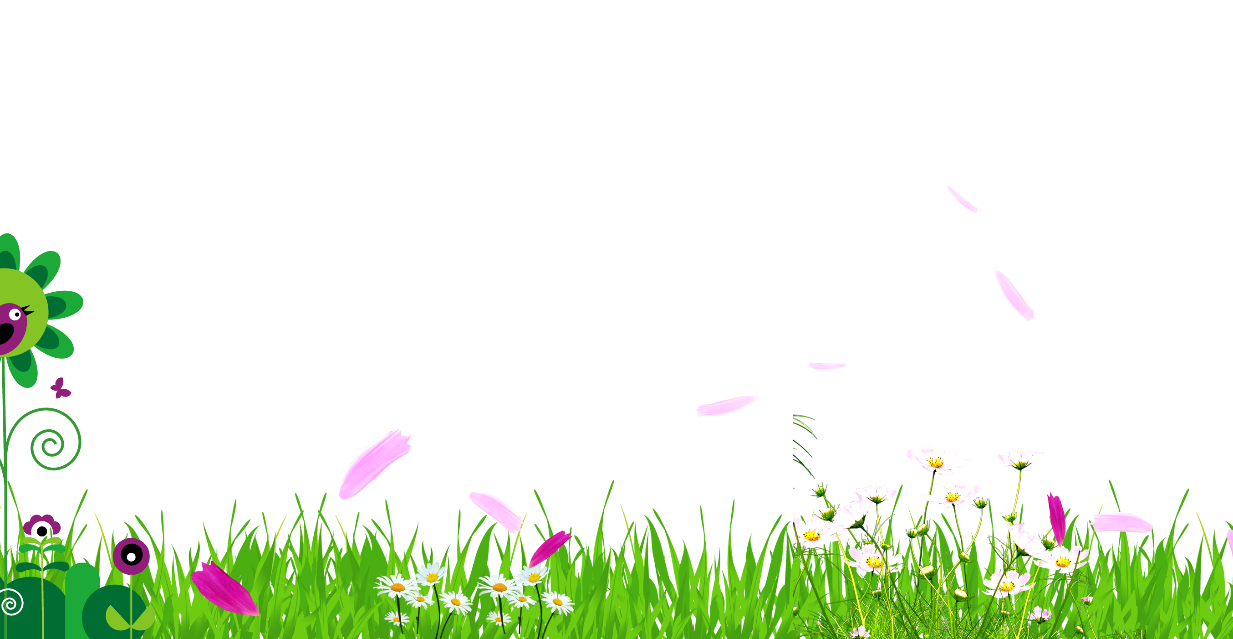 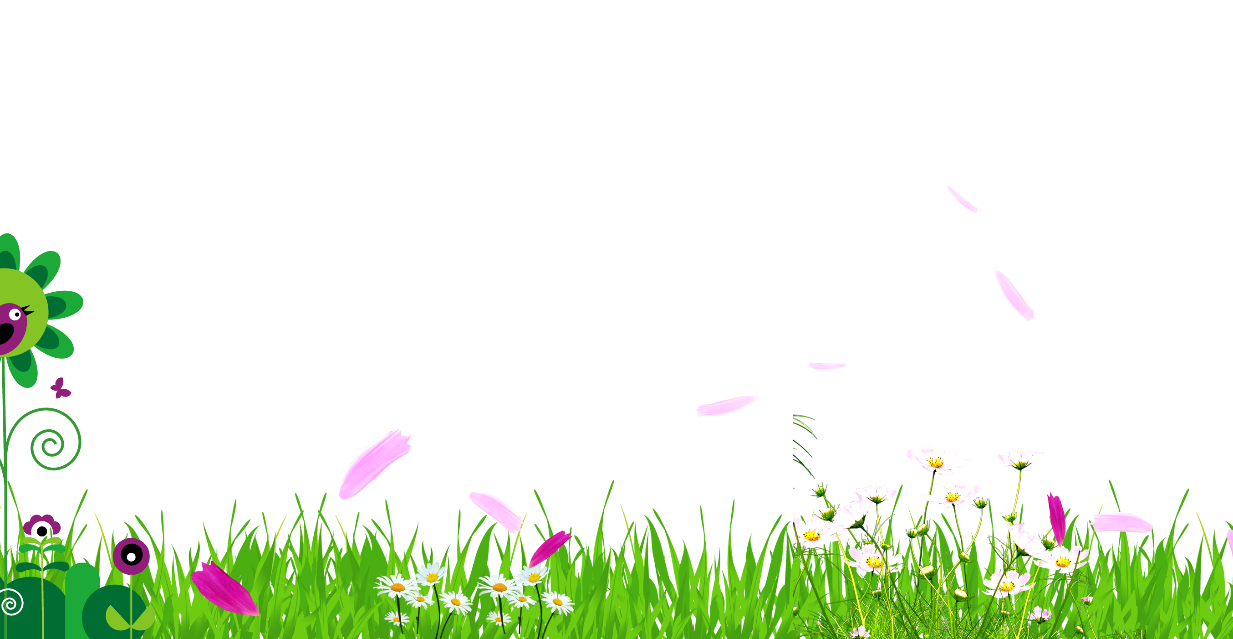 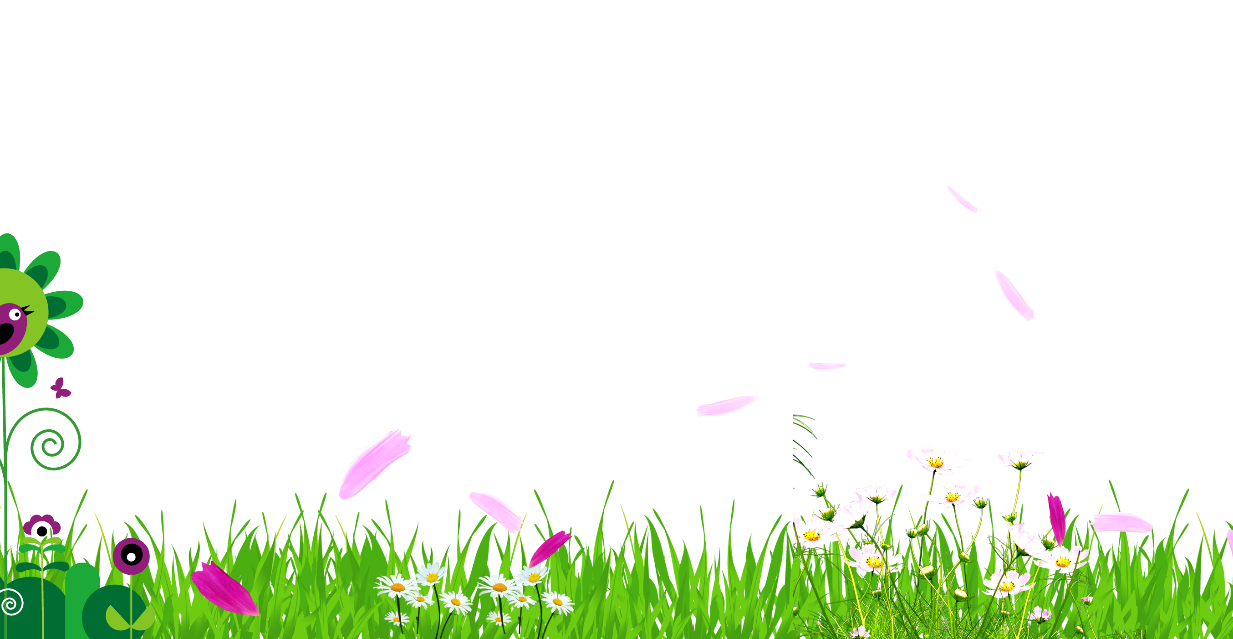 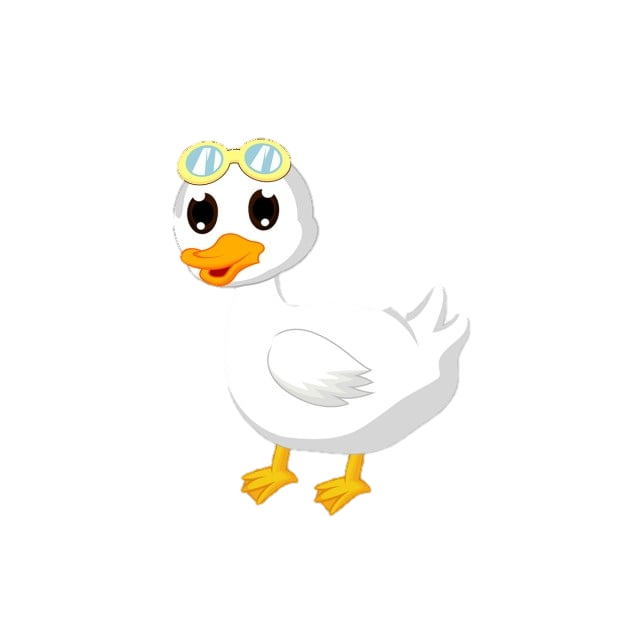 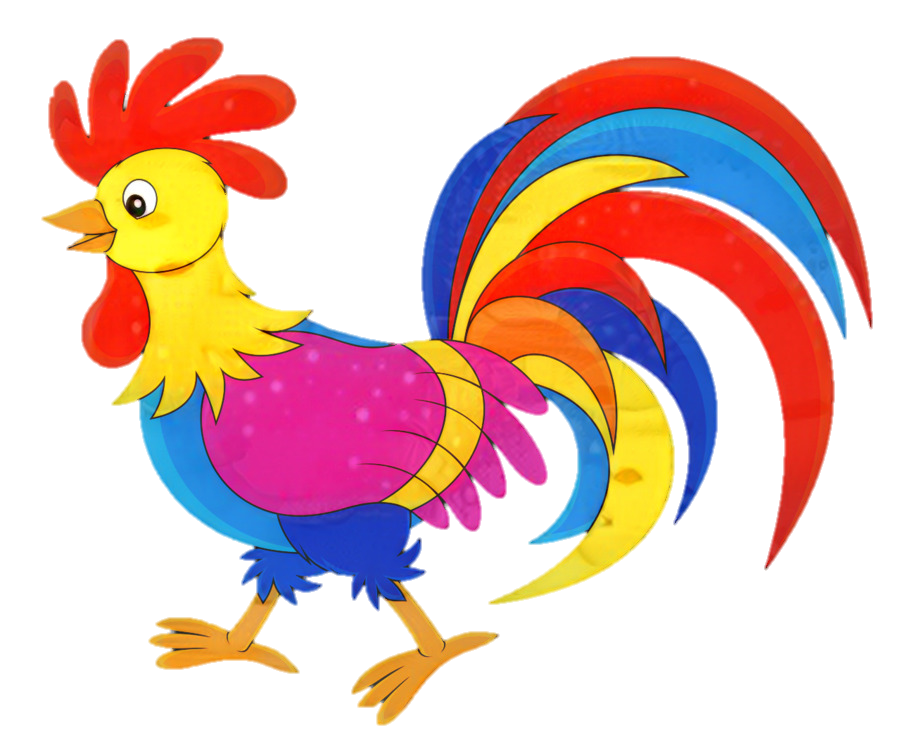 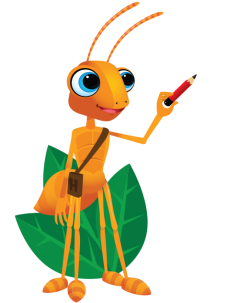 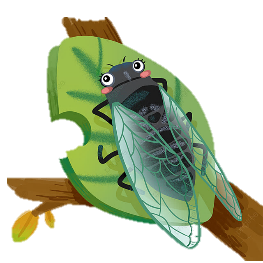 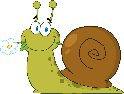 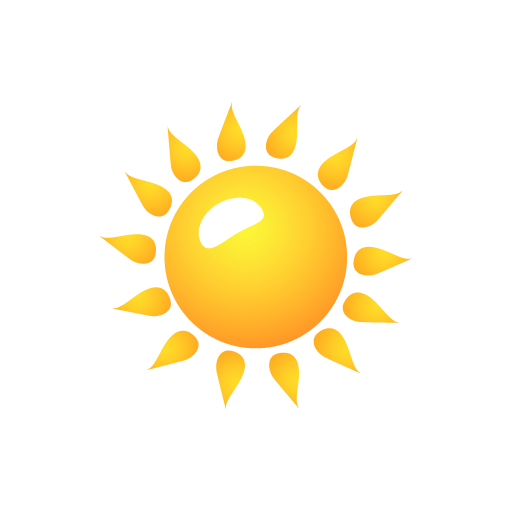 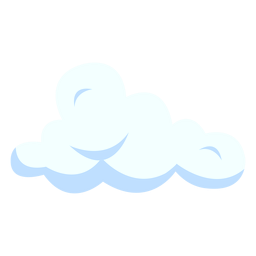 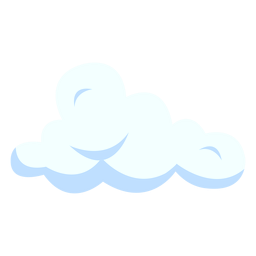 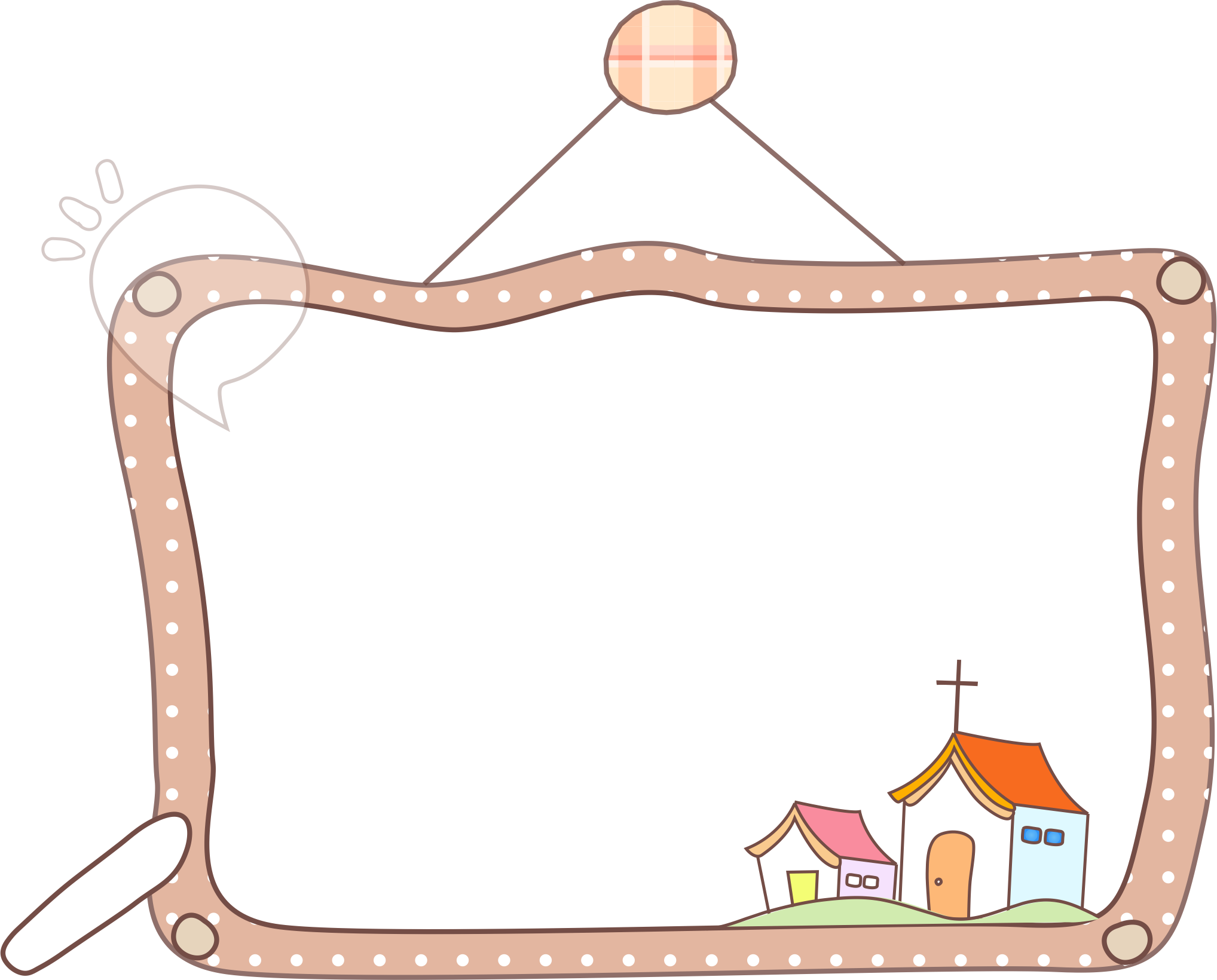 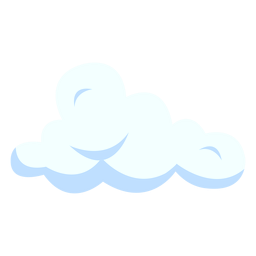 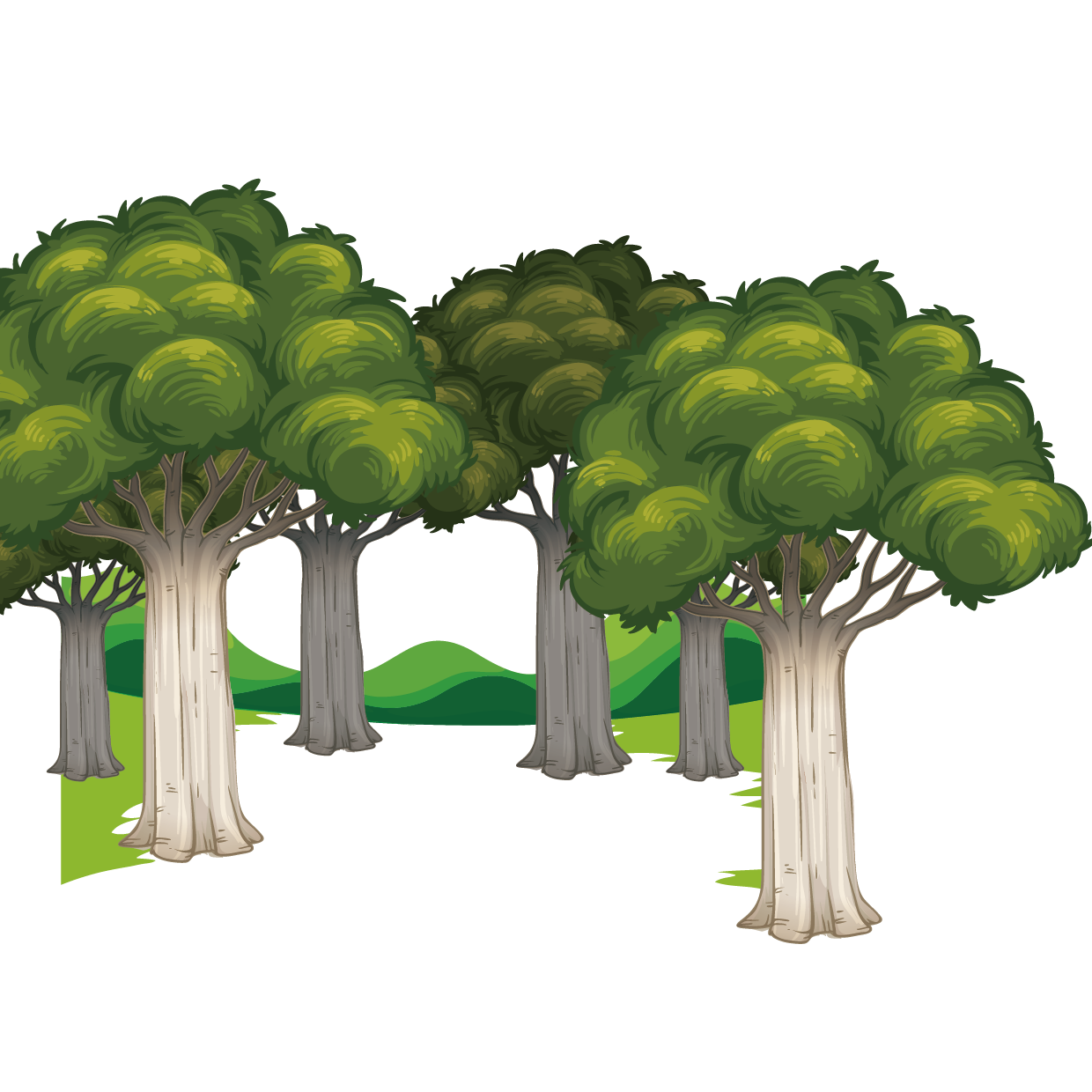 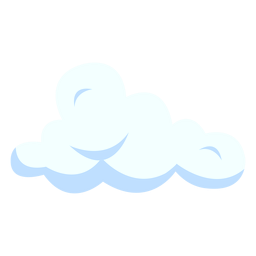 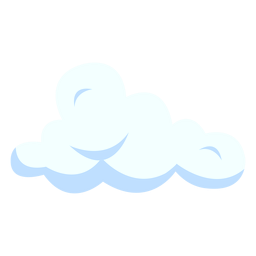 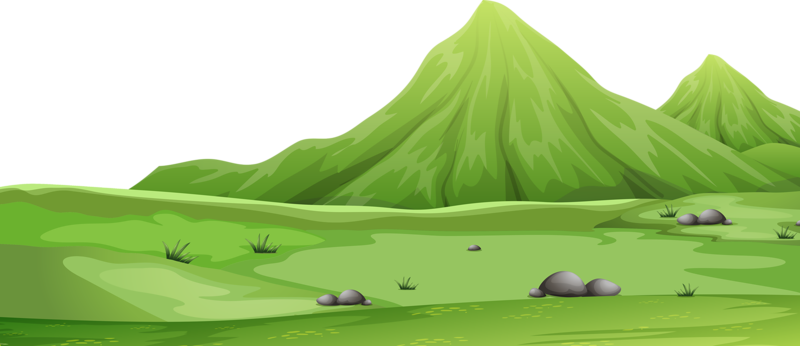 Kể lại toàn bộ 
câu chuyện 
Thi nhạc
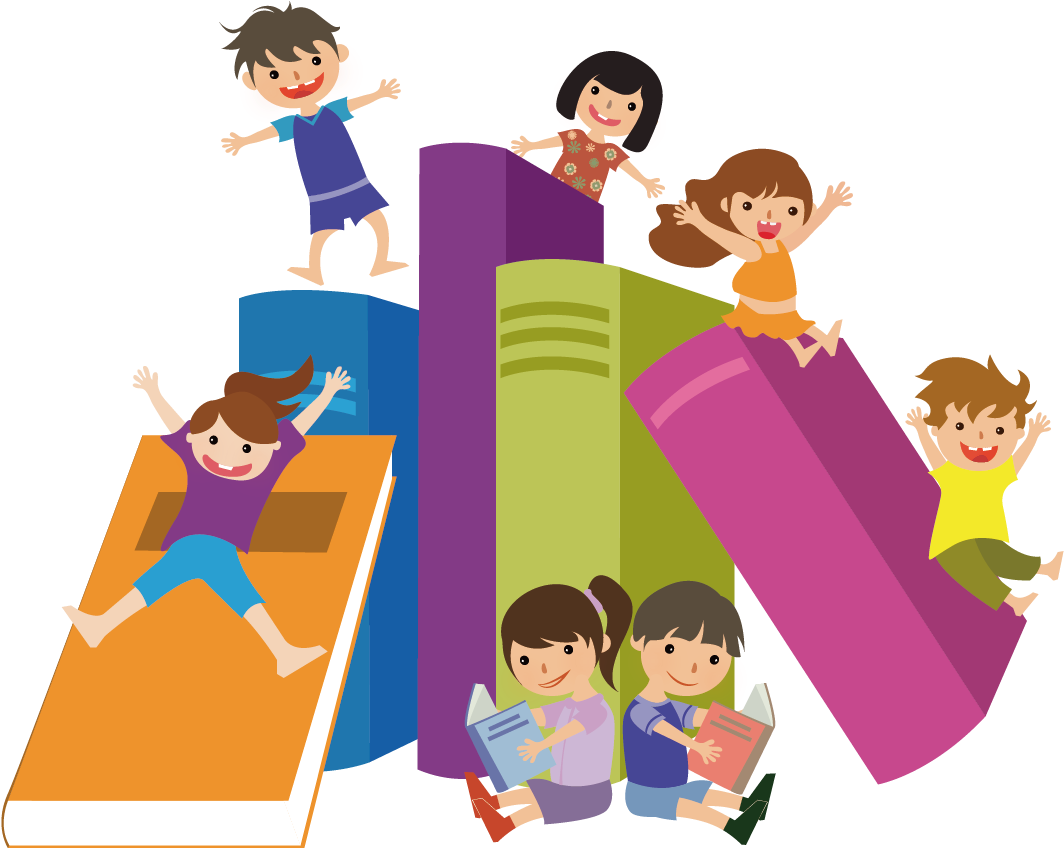 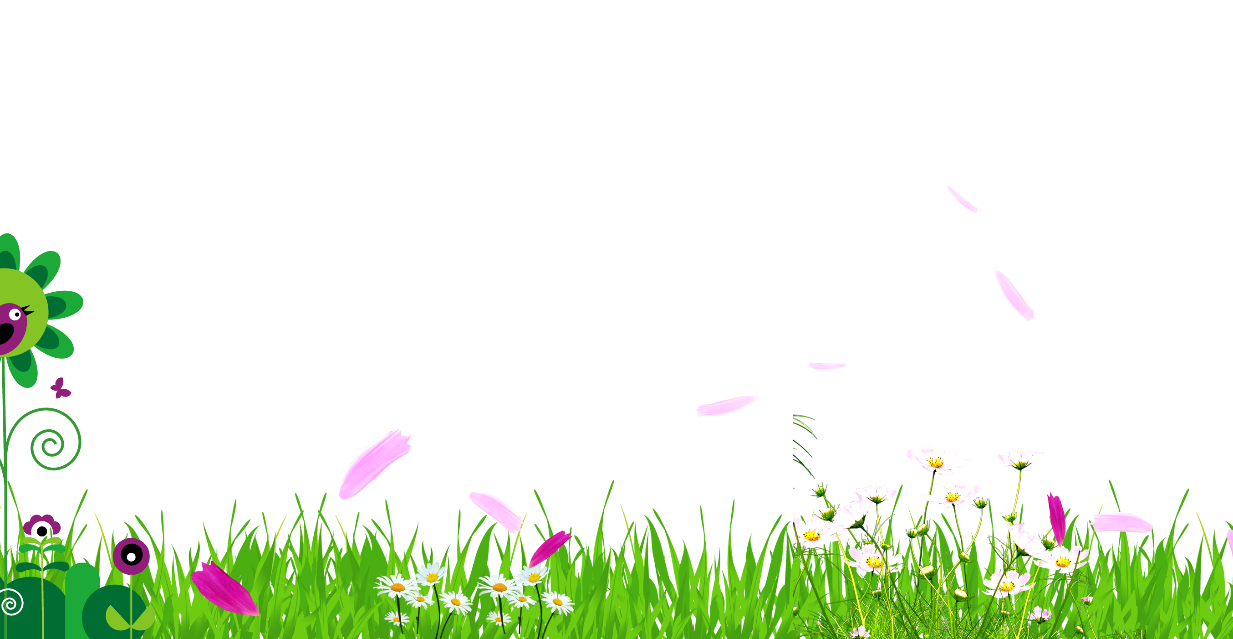 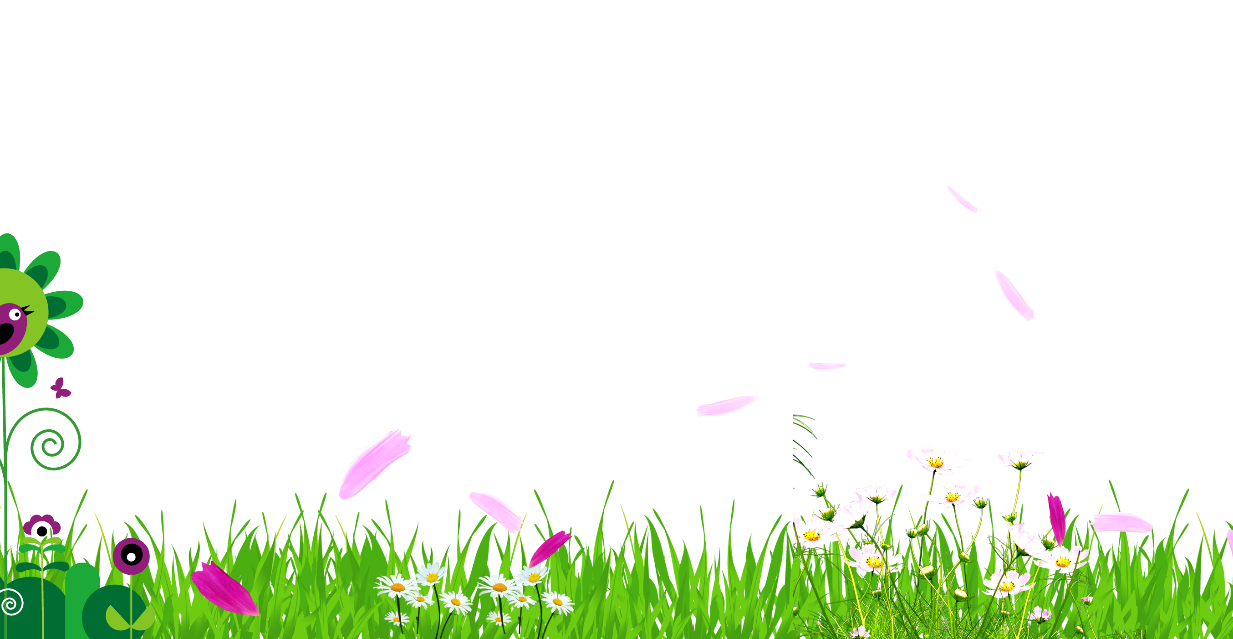 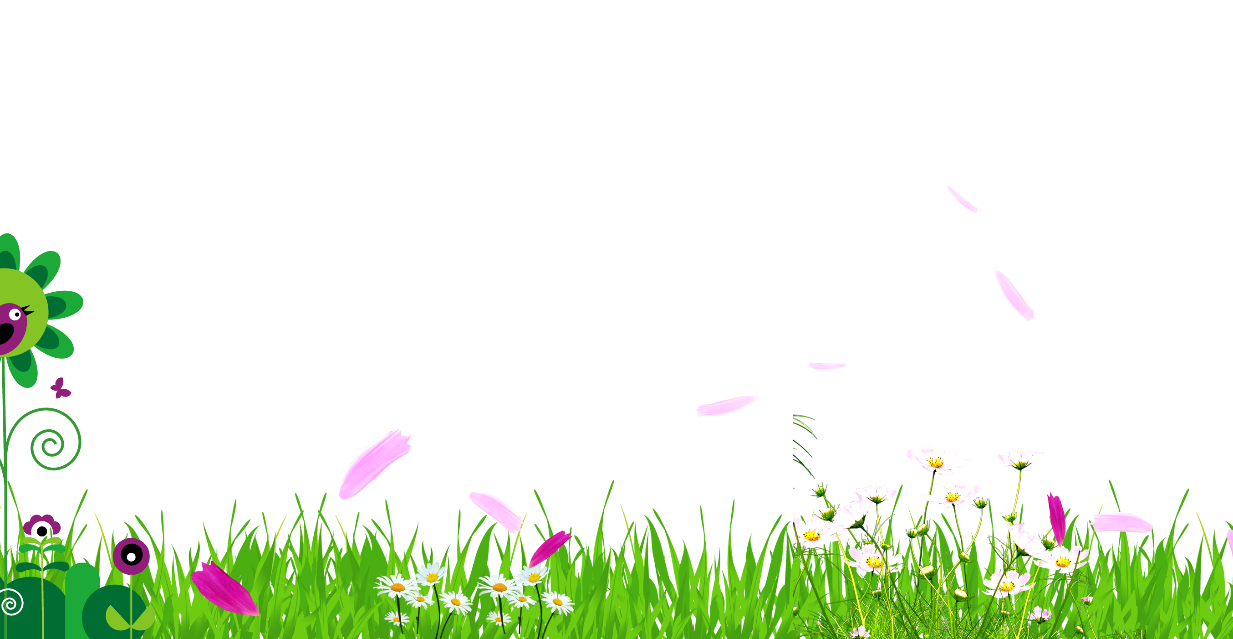 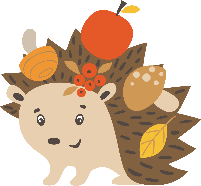 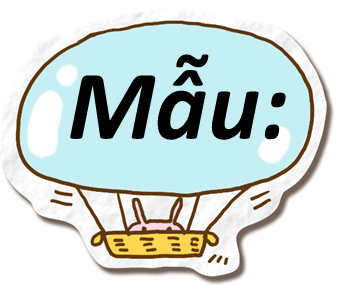 Kể lại toàn bộ câu chuyện 
Thi nhạc
Hôm nay, sau bao năm dốc toàn tâm toàn lực dạy dỗ, thầy giáo Vàng Anh tổ chức thi nhạc cho những học trò ông yêu quý. Ve Sầu với đôi mắt nâu lấp lánh trình bày bản giao hưởng “Mùa hạ”. Gian phòng tràn ngập một âm thanh sáng chói, vi ô lông réo rắt, màu hoa phượng đỏ rực, nắng sáng trắng với bầu trời xanh mênh mông...
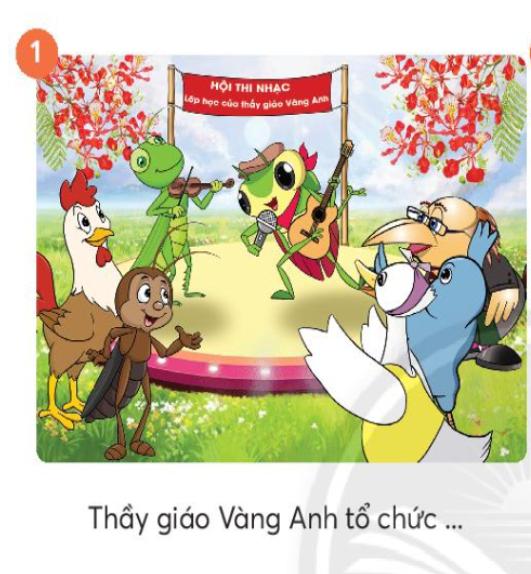 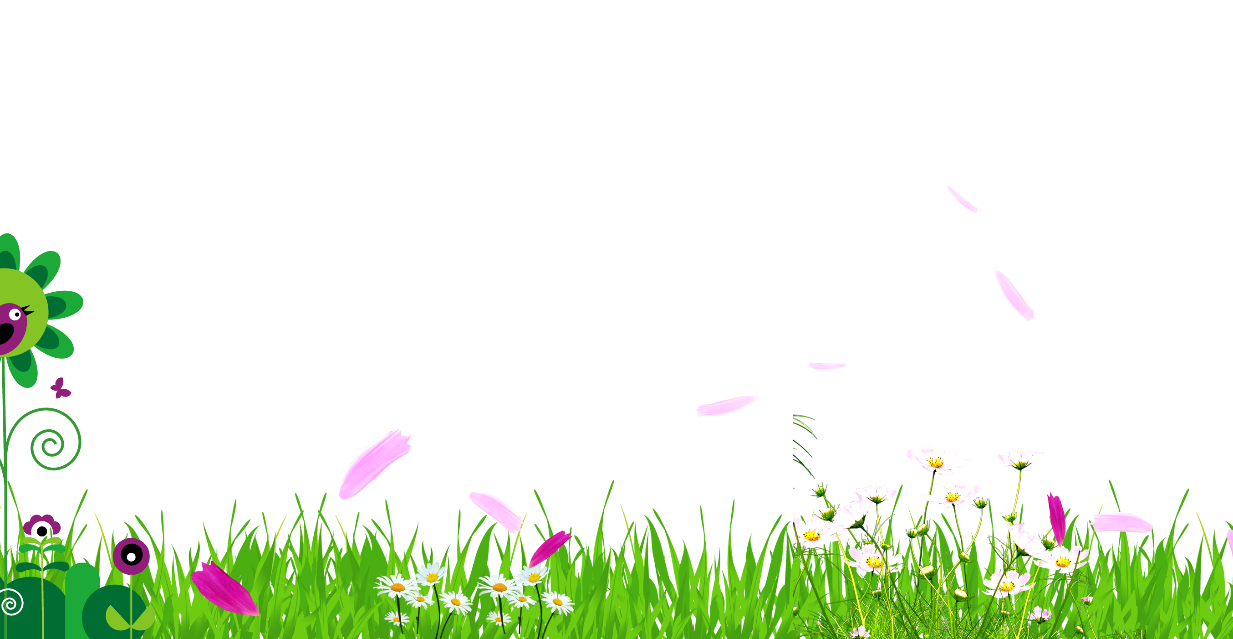 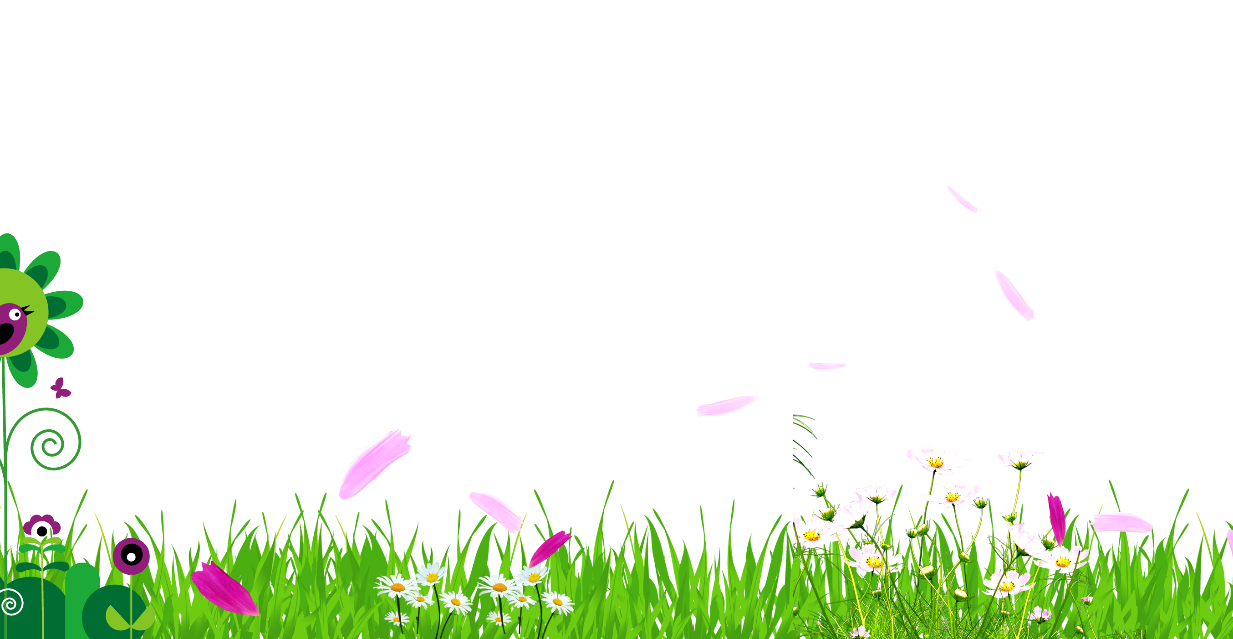 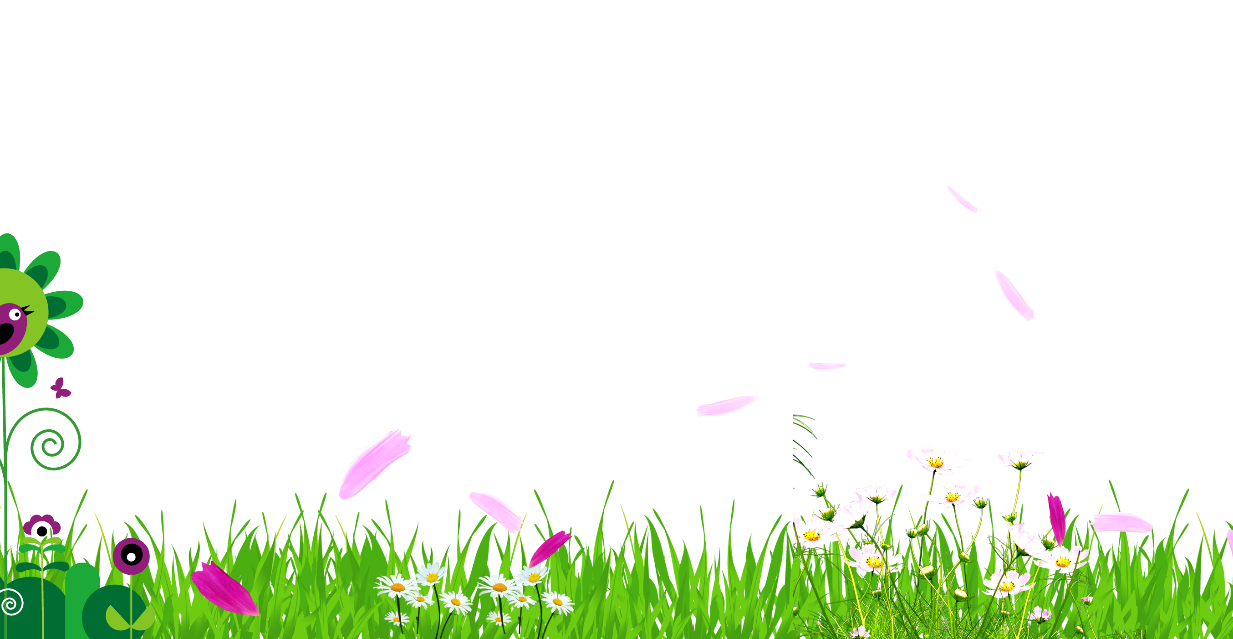 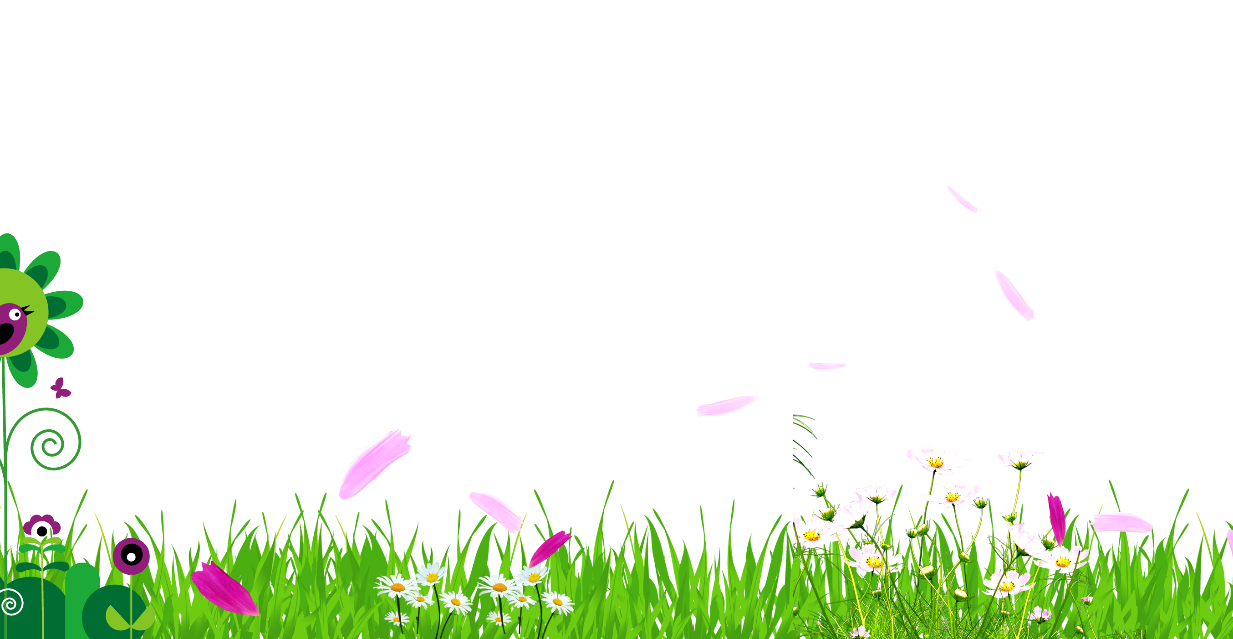 Gà Trống mở đầu khúc nhạc nhan đề “Bình minh” đầy hứng khởi. “Tờ réc... tờ re... te te”. Dế Mèn khỏa khoắn và trang nhã trong bộ đồ màu nâu cánh gián bắt đầu với bản giao hưởng “Mùa thu”. Những chiếc lá khô rơi trong nắng, nắng lung linh như những đợt suối nguồn. Nàng Họa Mi xuất hiện với tà áo tha thướt trình bày bản giao hưởng “Mùa xuân”. Những giọt mưa xuân nhẹ rơi, mầm cây hé nở, hoa đào rộ lên hoa mắt...
Kể lại toàn bộ câu chuyện 
Thi nhạc
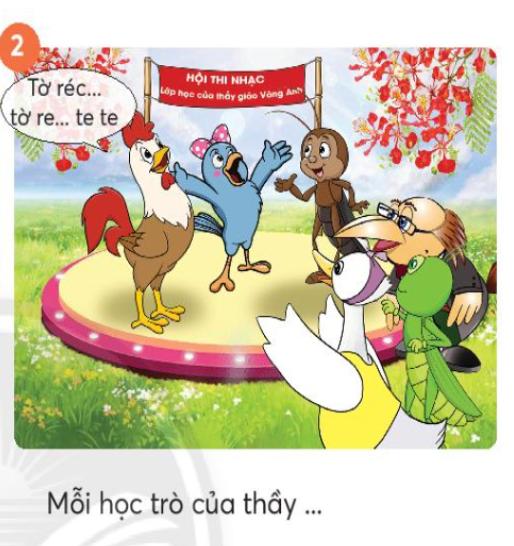 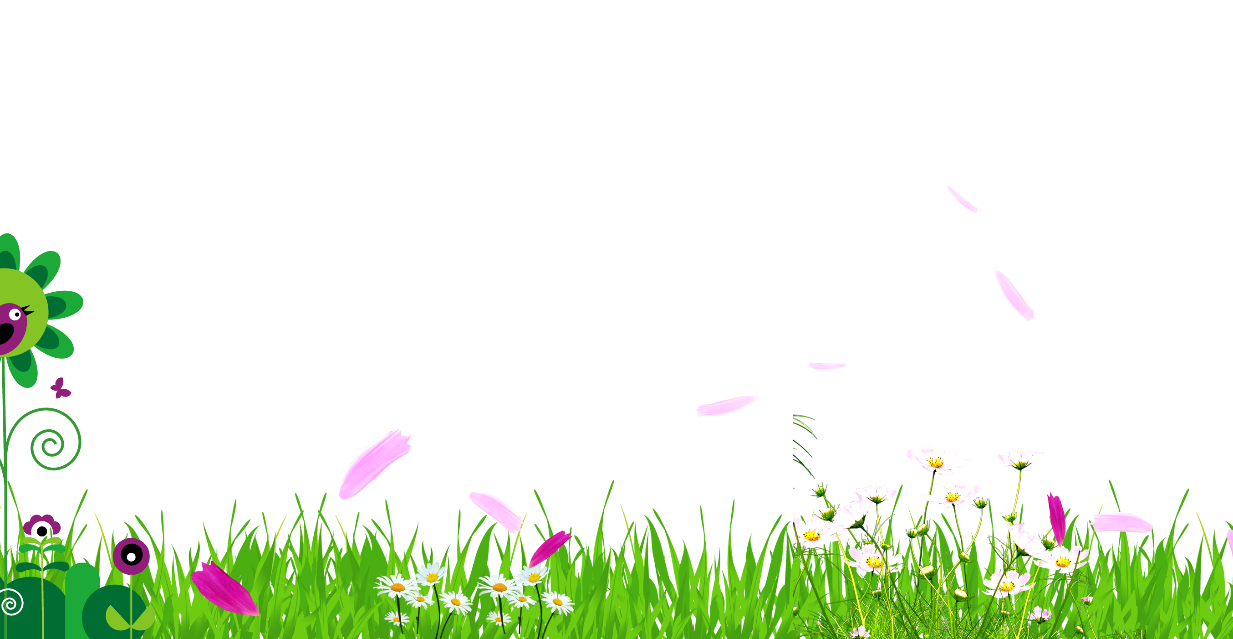 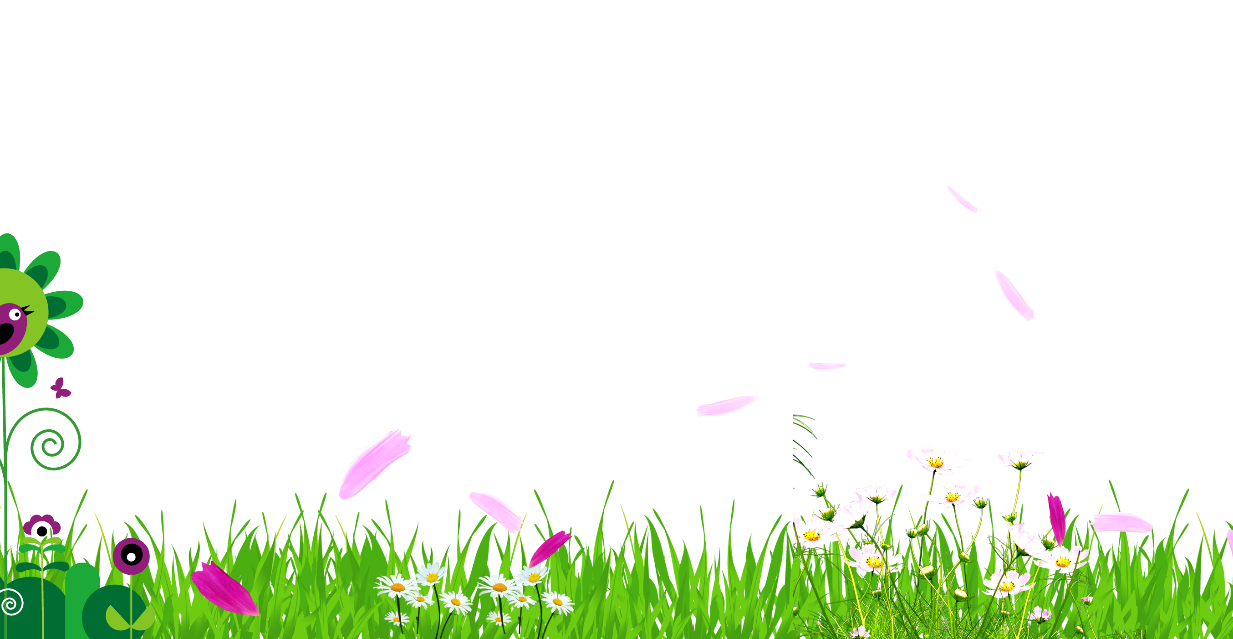 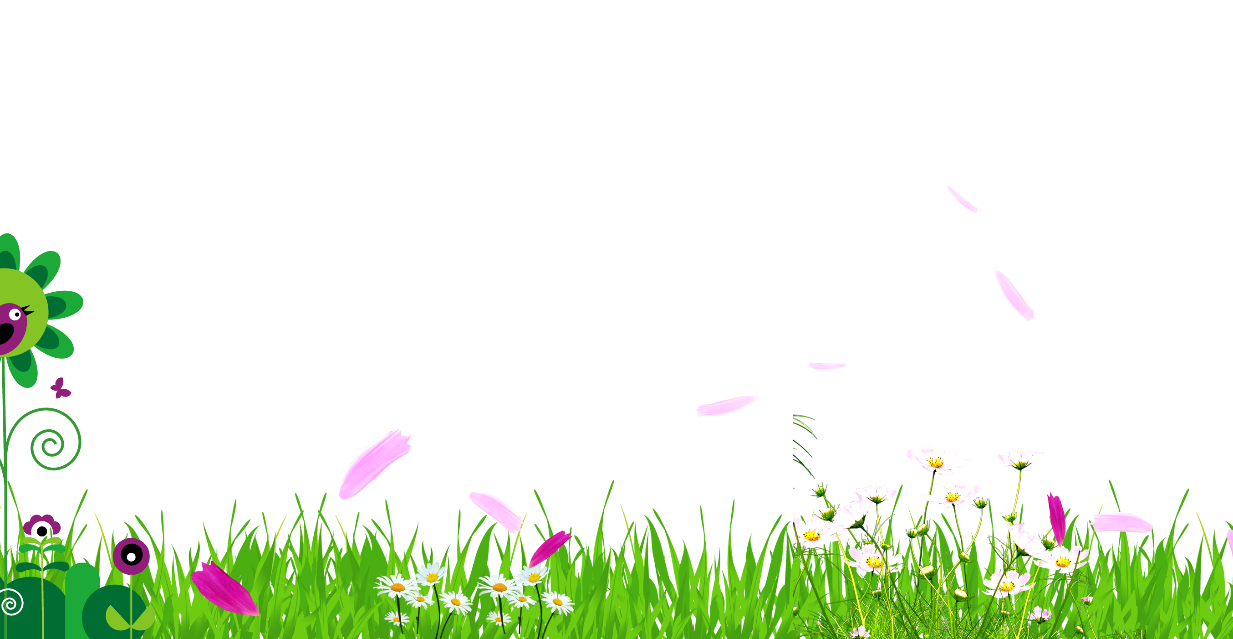 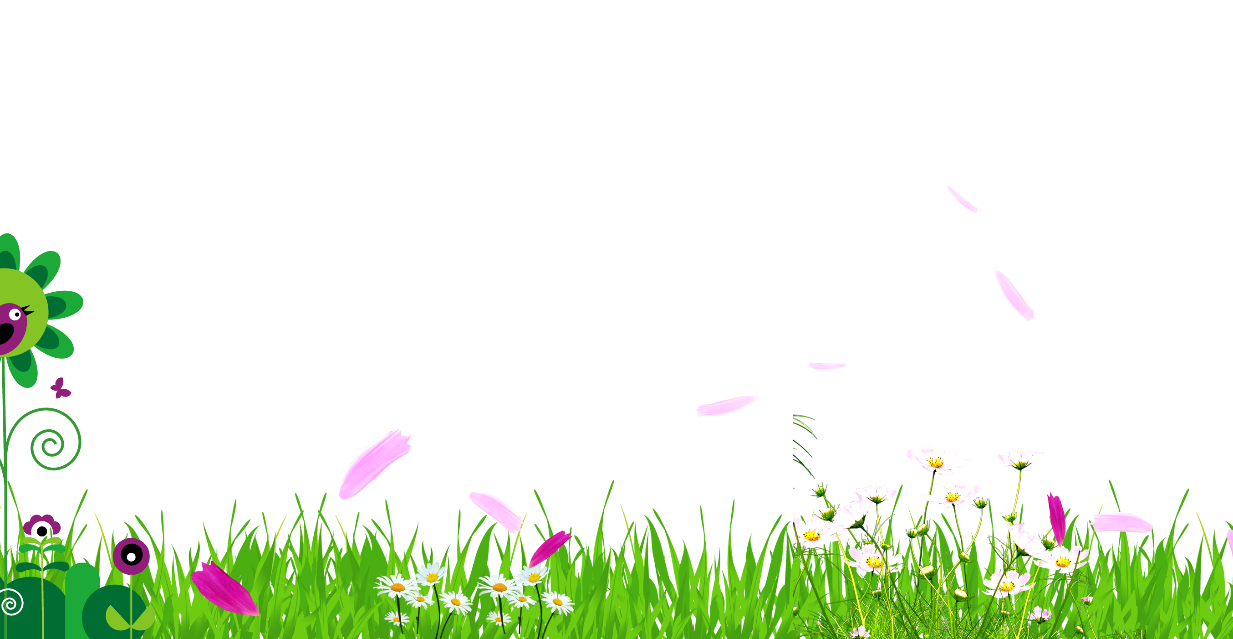 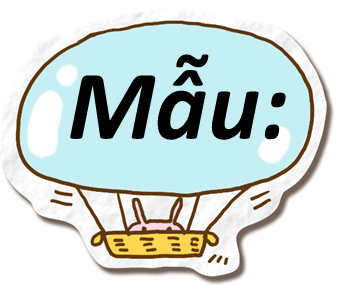 Kể lại toàn bộ câu chuyện 
Thi nhạc
Cuối cùng là phần tình diễn của Vịt với tác phẩm “Ao nhà”. Phong cách biểu diên lôi cuốn làm mọi người hào hứng vỗ tay nhịp theo “Quạc quạc... quạc quạc!”. Âm nhạc diễn tả buổi sáng đẹp trời, mặt ao trong trẻo gợn lăn tăn.
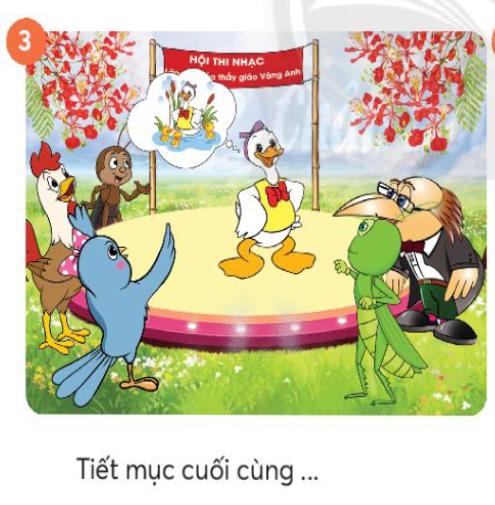 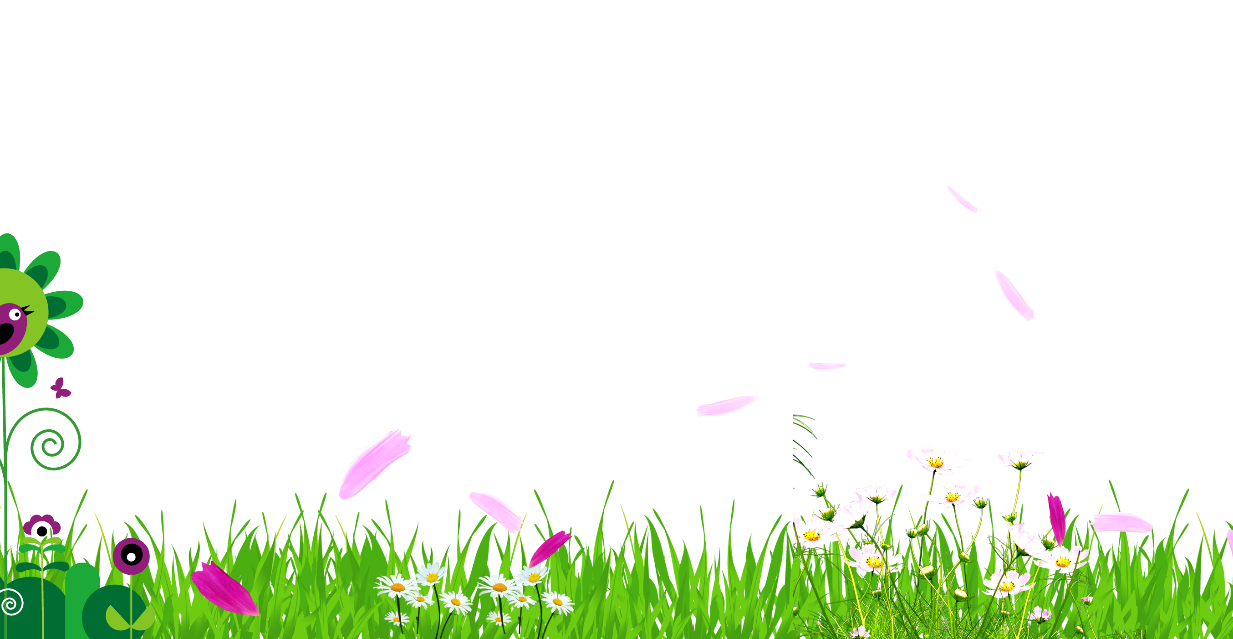 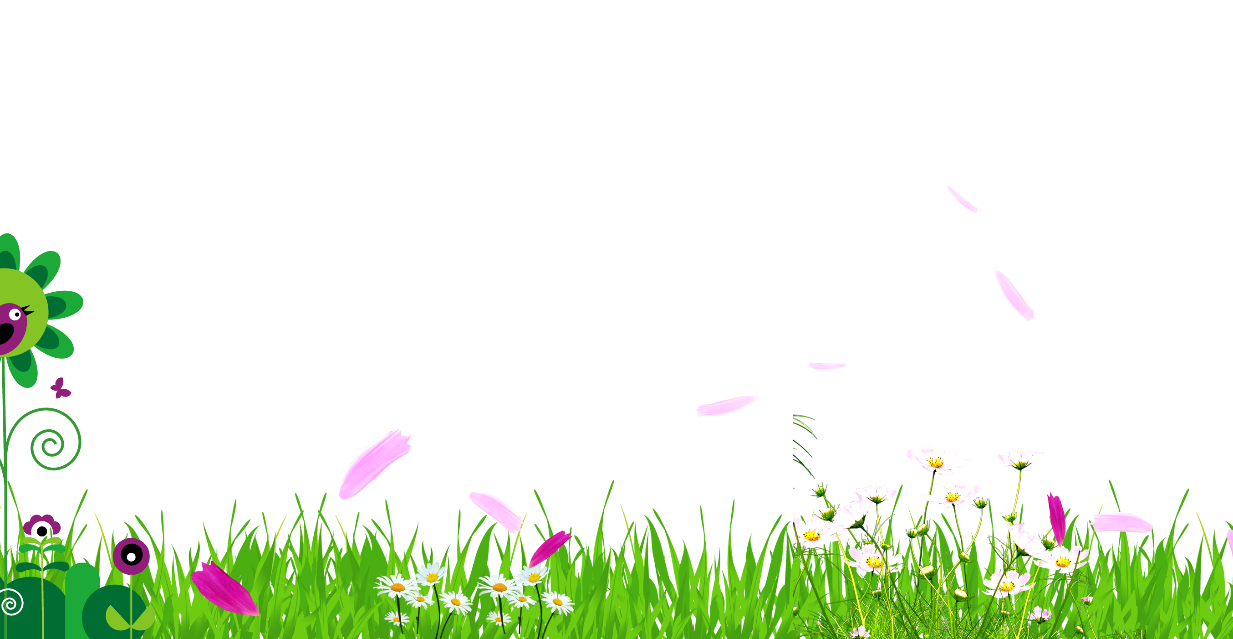 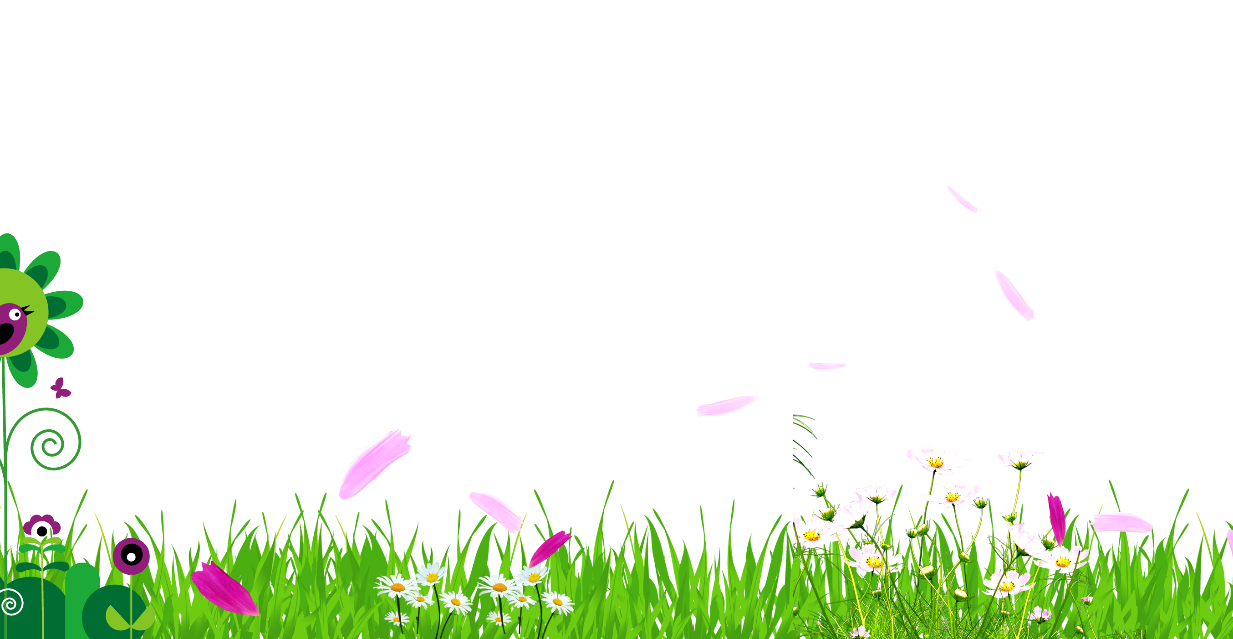 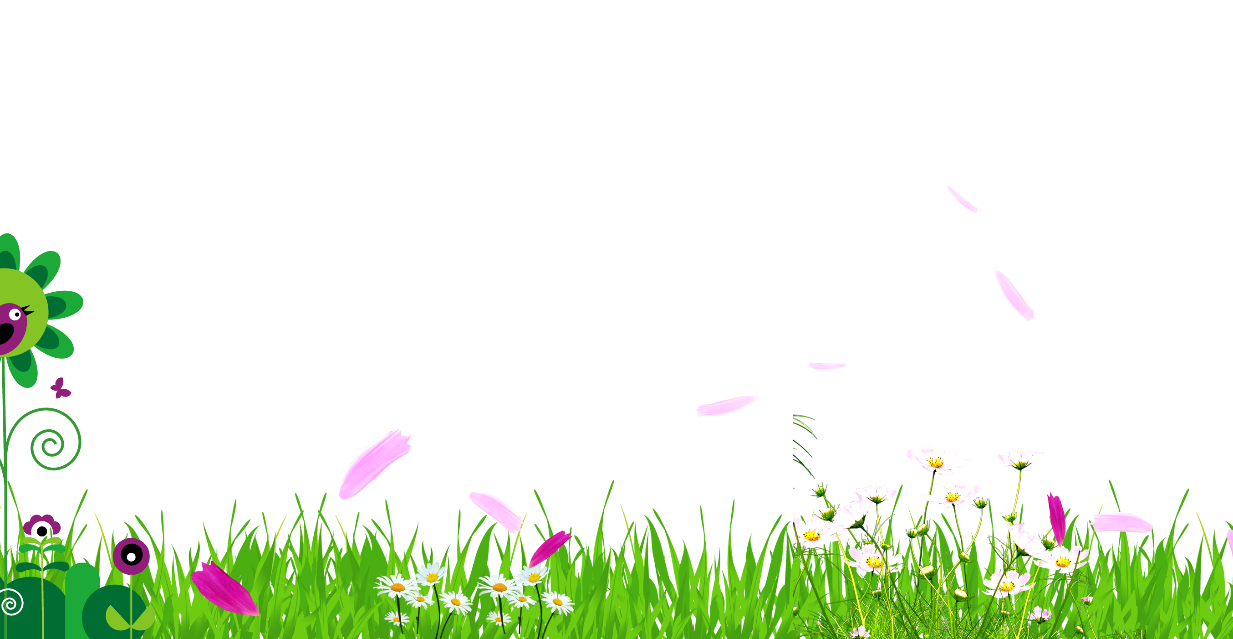 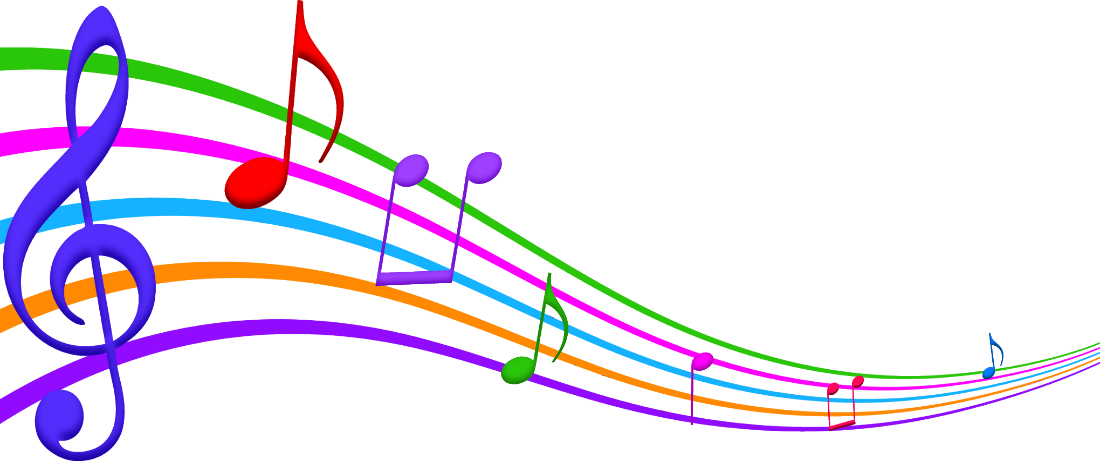 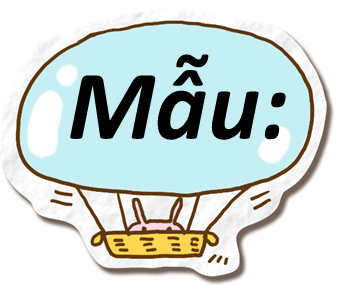 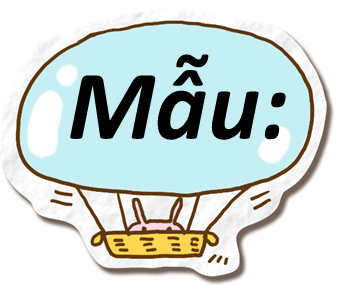 Kể lại toàn bộ câu chuyện 
Thi nhạc
Hội thị kết thúc, thầy giáo 
Vàng Anh đứng lên, xúc động nói:
         - Ta rất vui lòng vì sự thành công của các con, cảm ơn các con đã cho ta niềm vui này. Ngày mai các con sẽ trở về với những miền quê yêu dấu của các con, chẳng còn ở bên ta nữa, nhưng lòng ta sẽ mãi dõi theo.
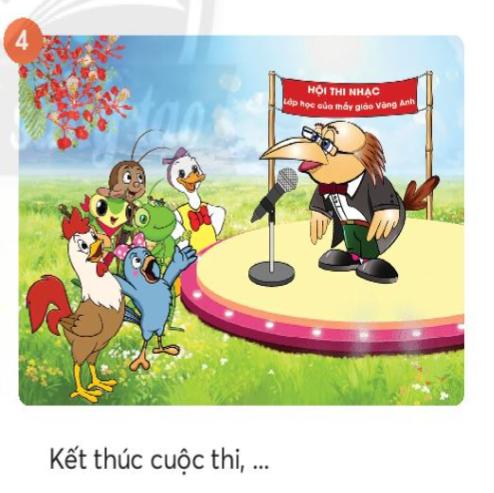 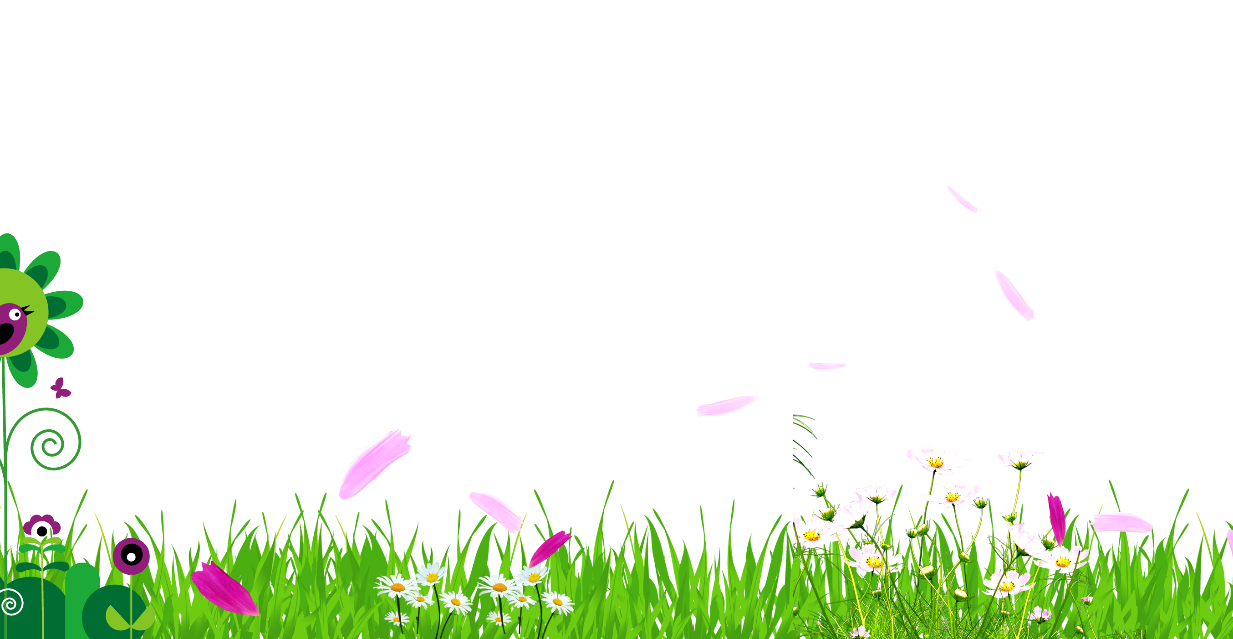 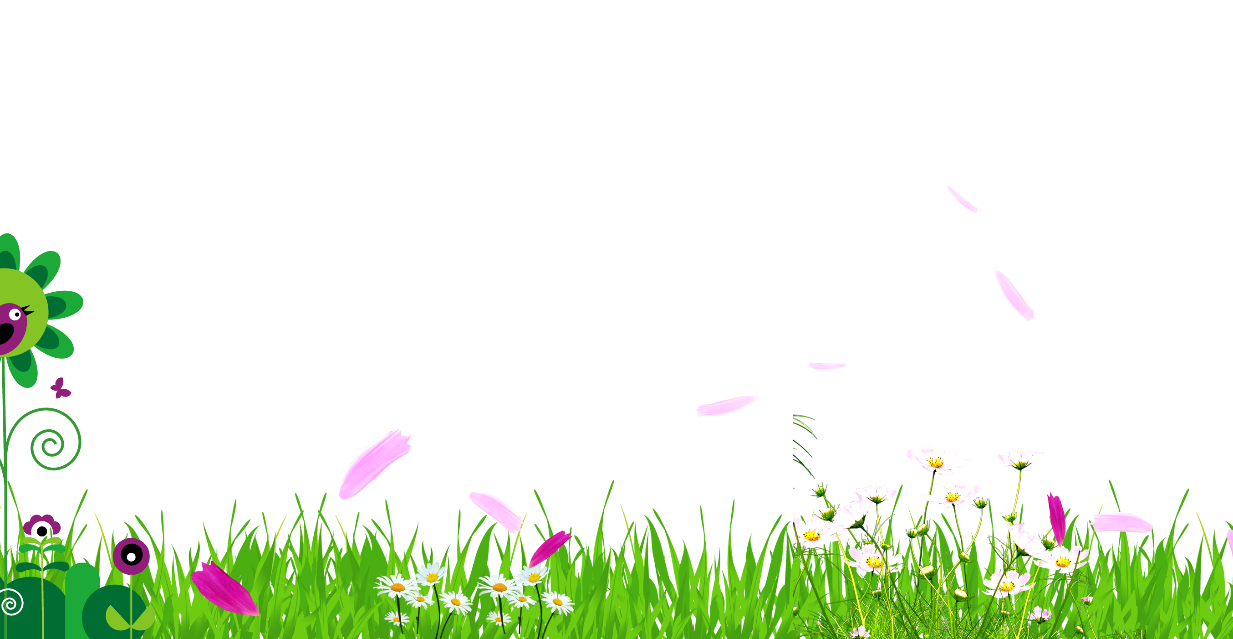 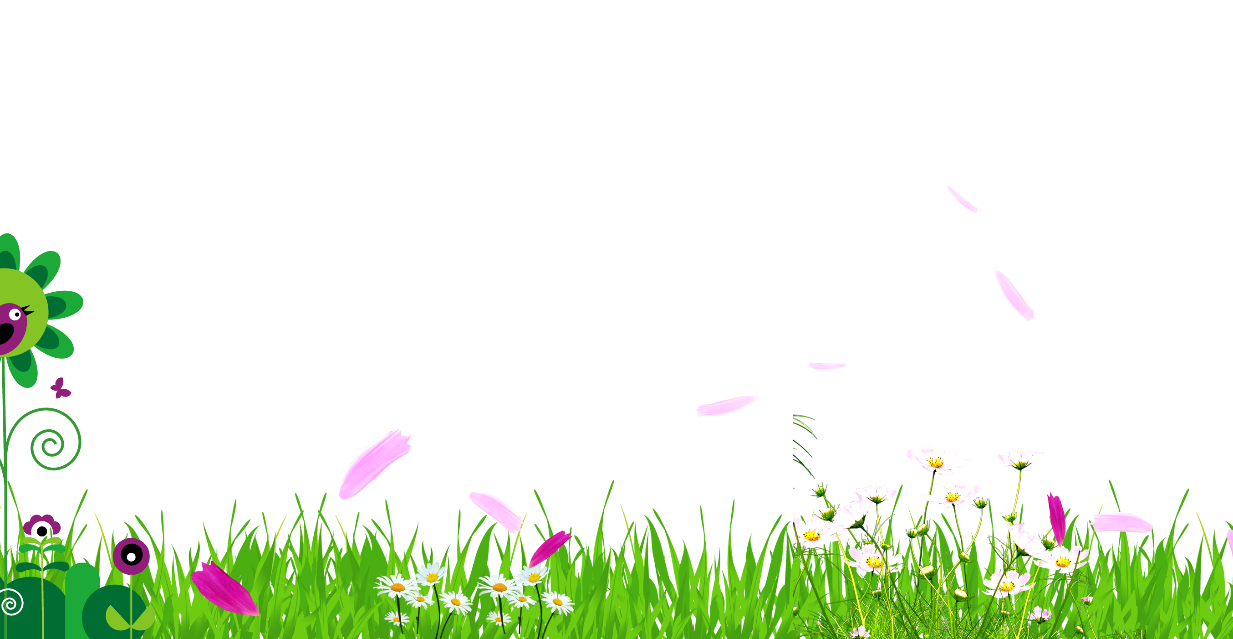 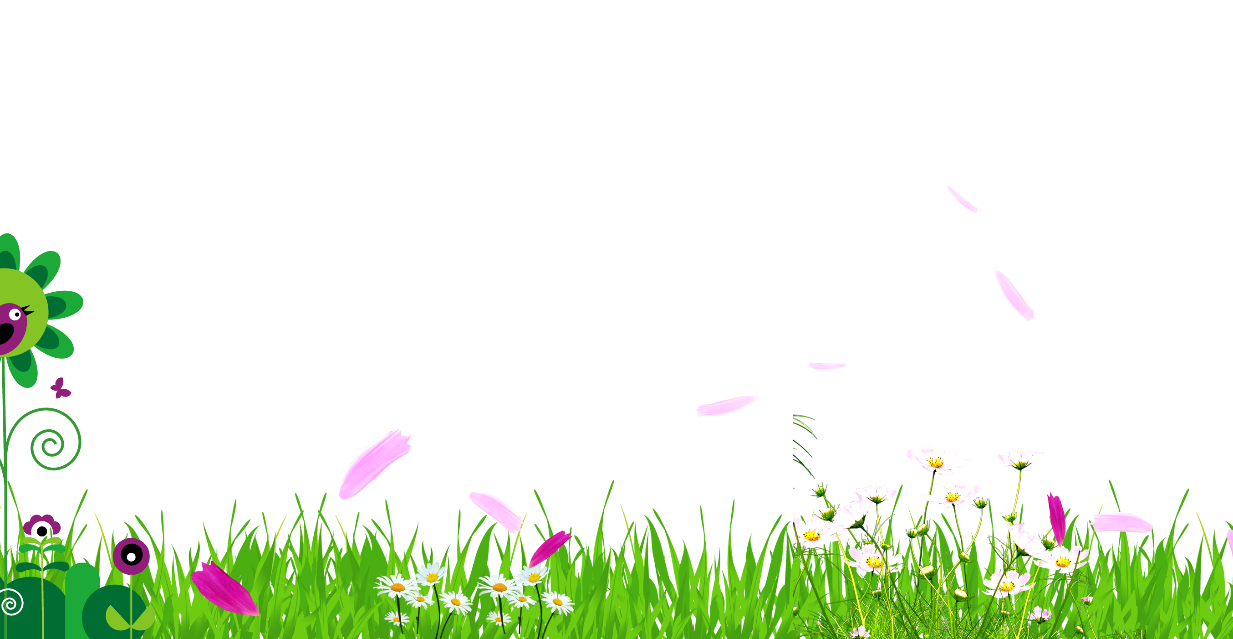 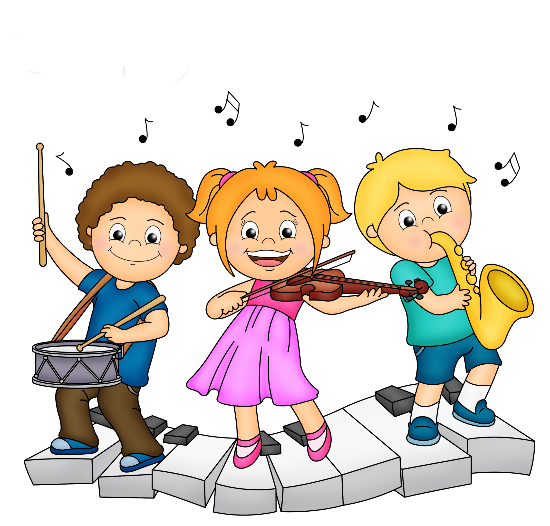 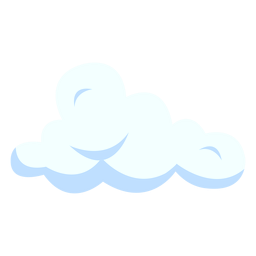 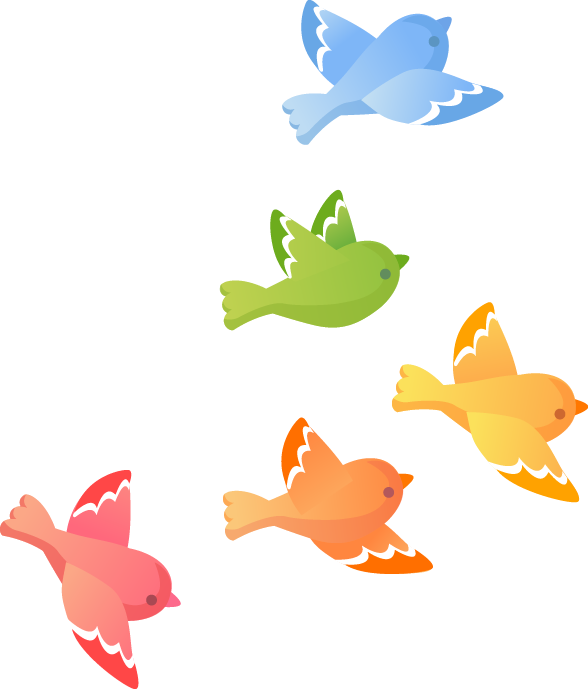 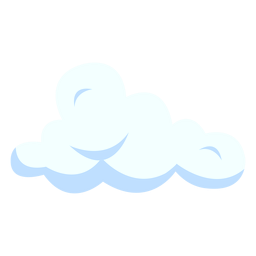 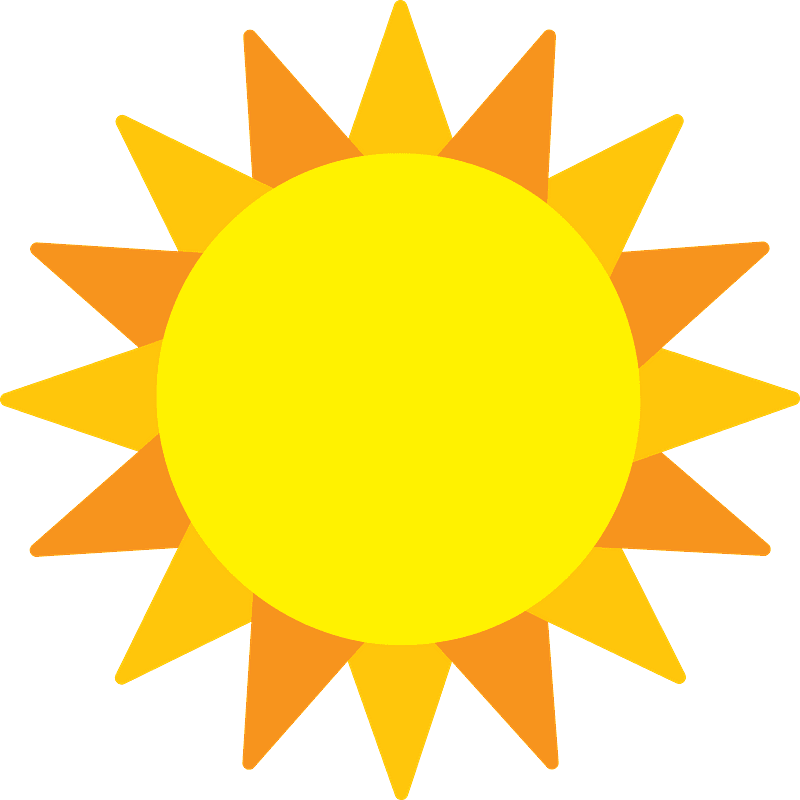 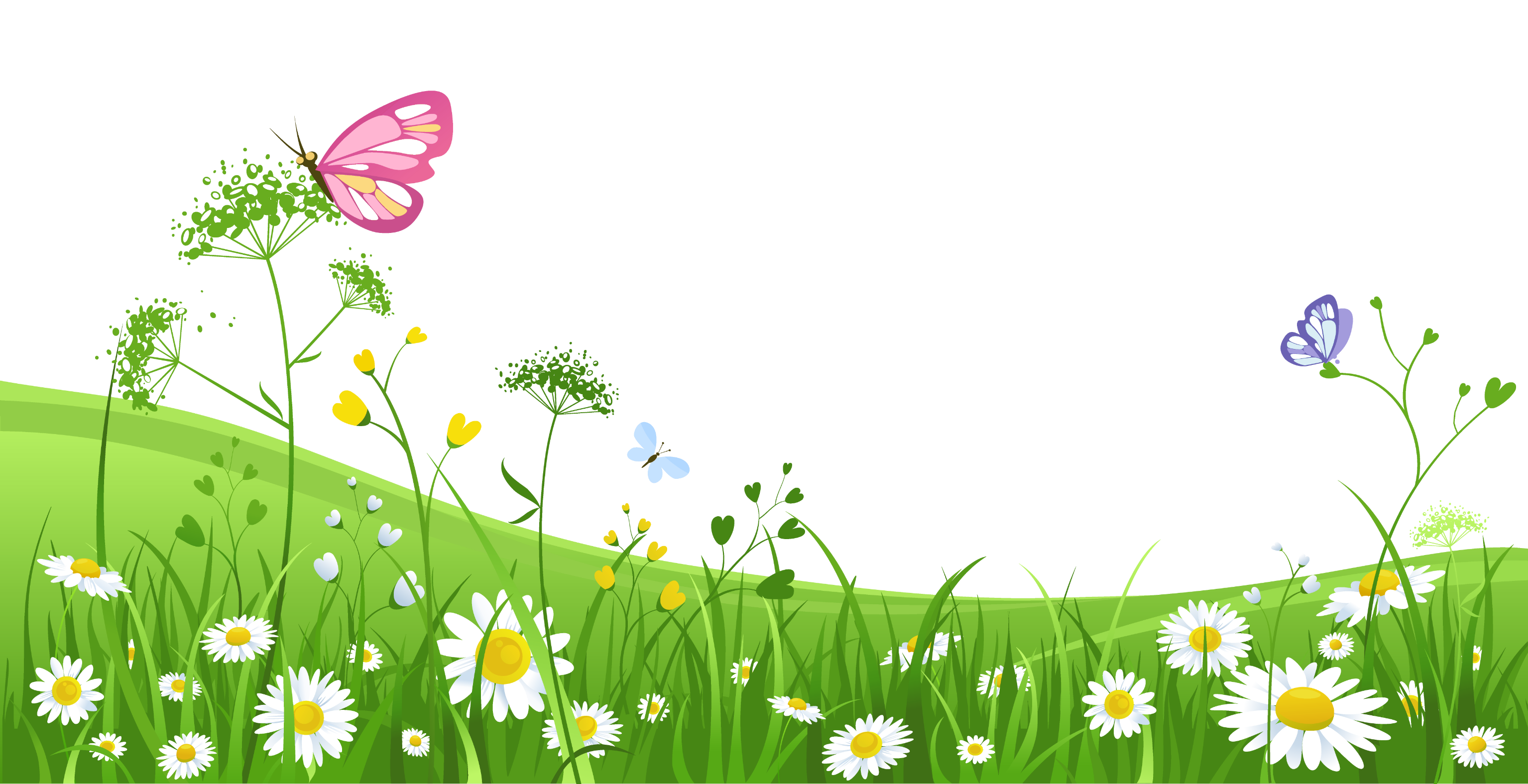 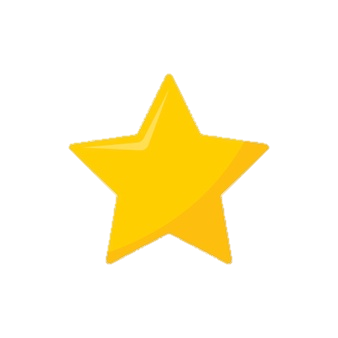 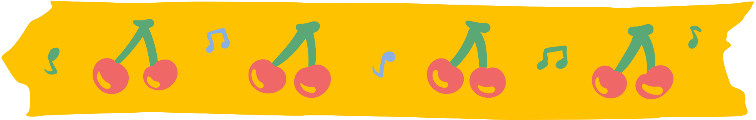 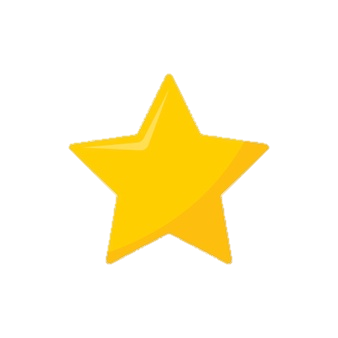 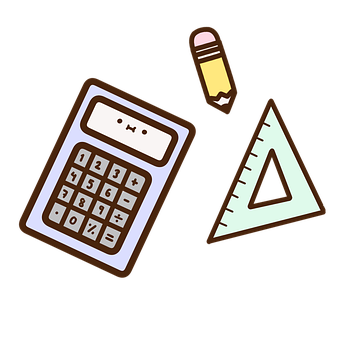 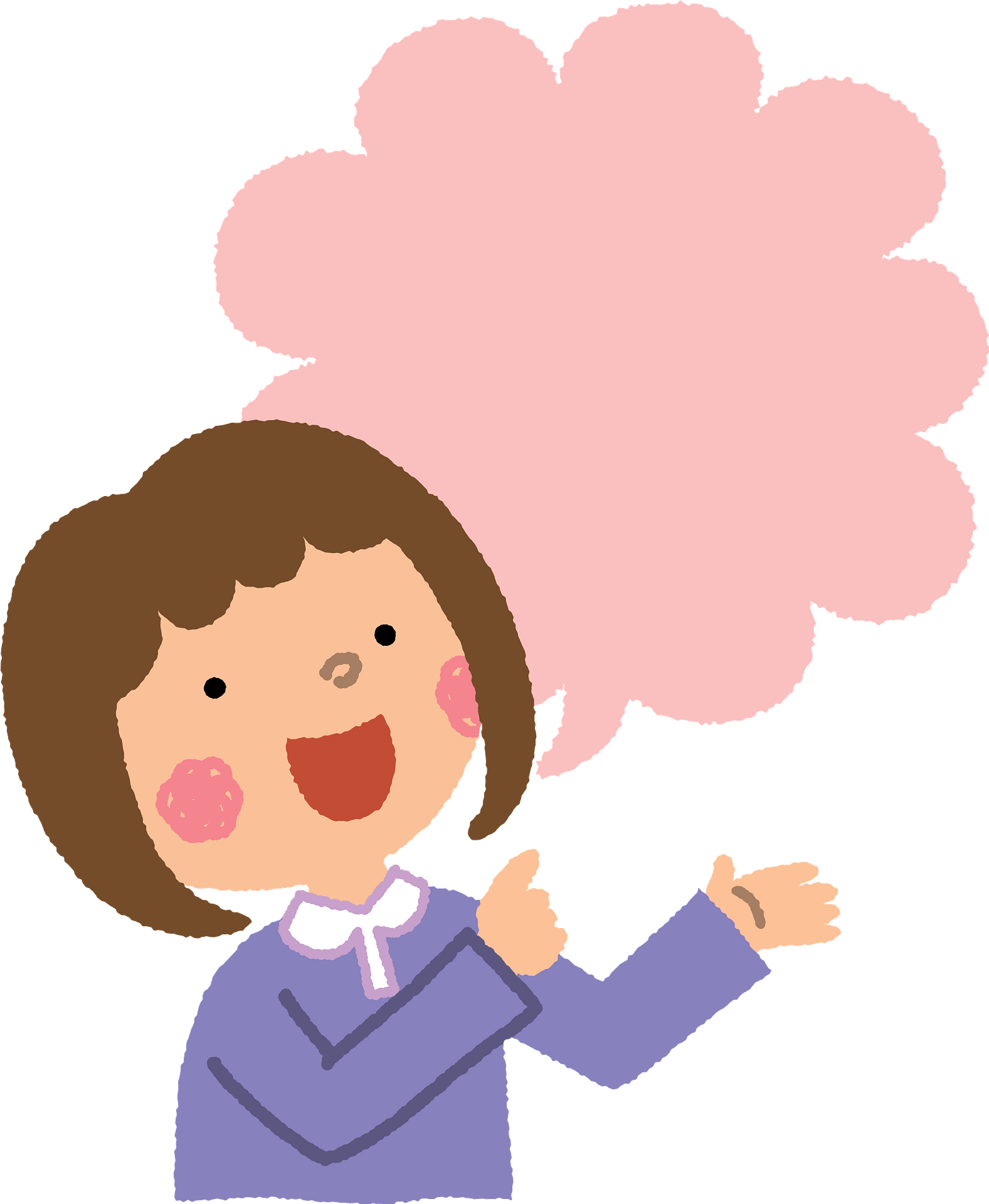 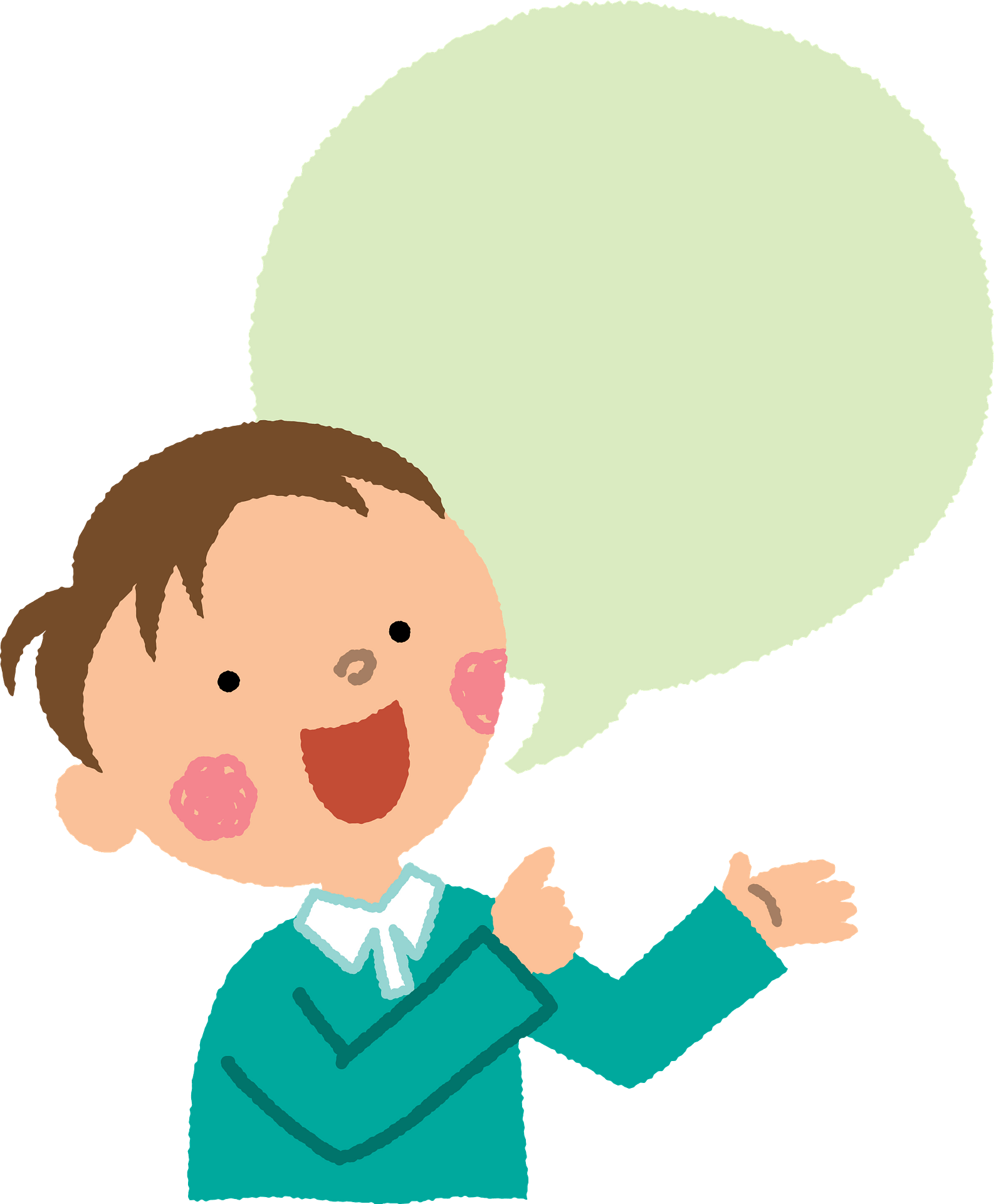 Nhận xét
Trình bày
Trình bày trước lớp
Trình bày trước lớp
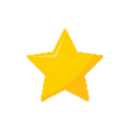 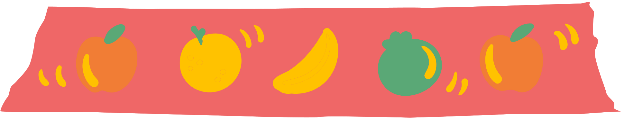 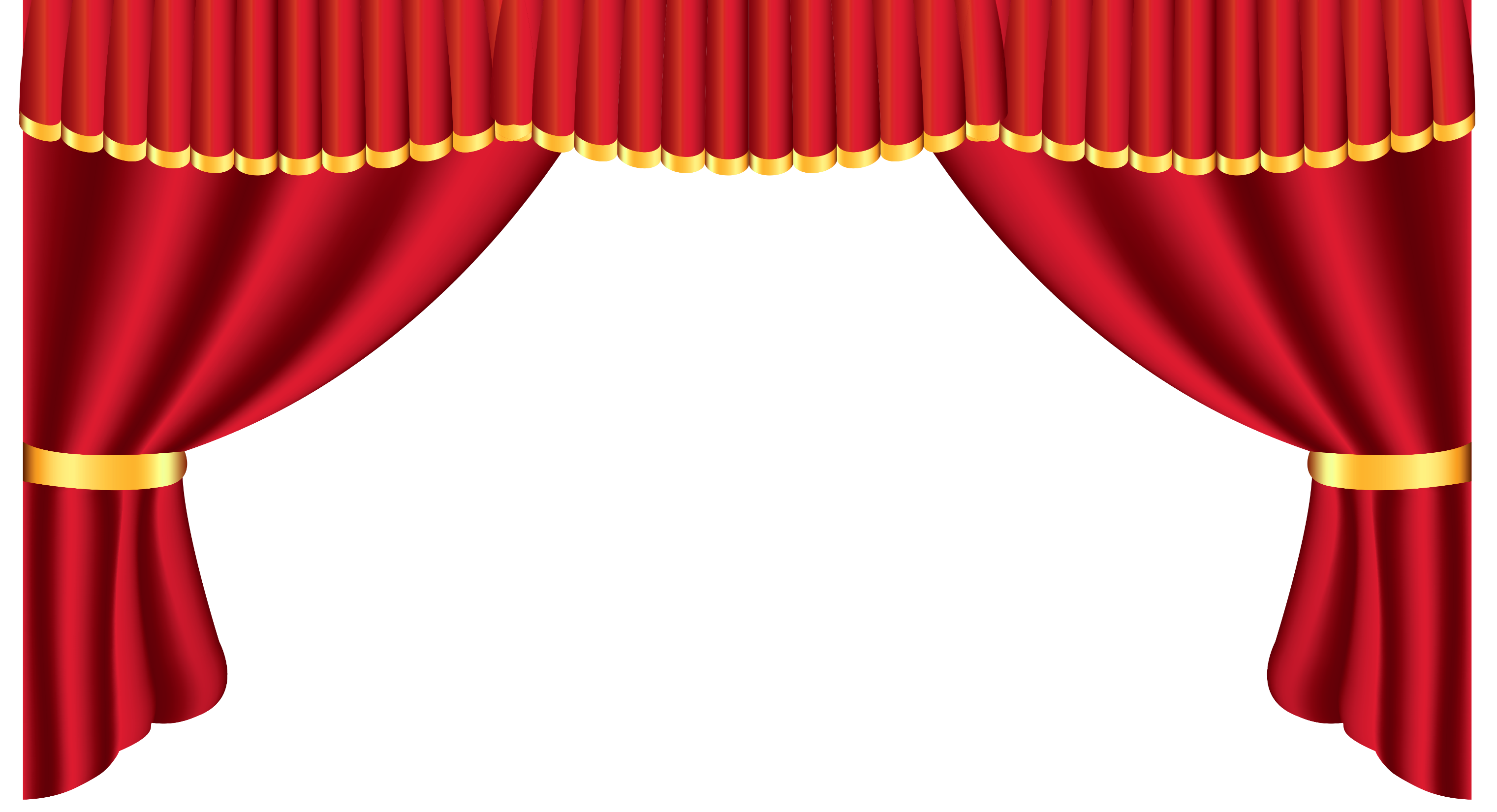 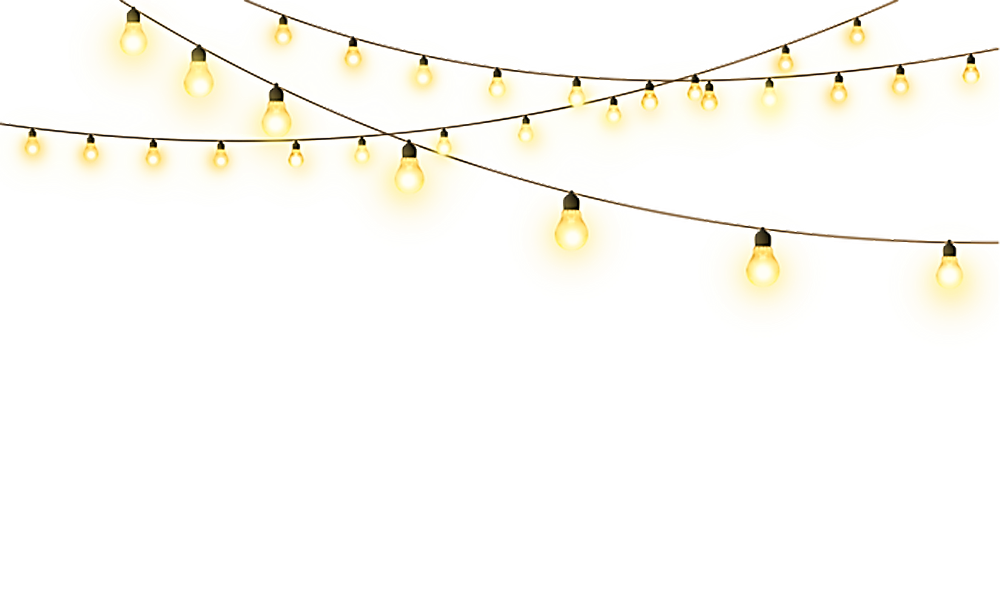 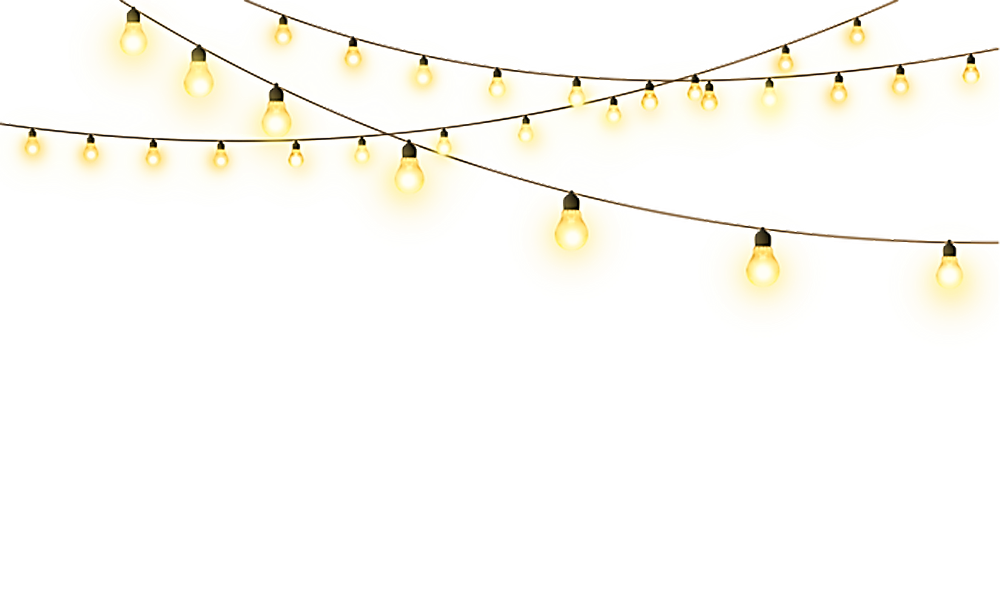 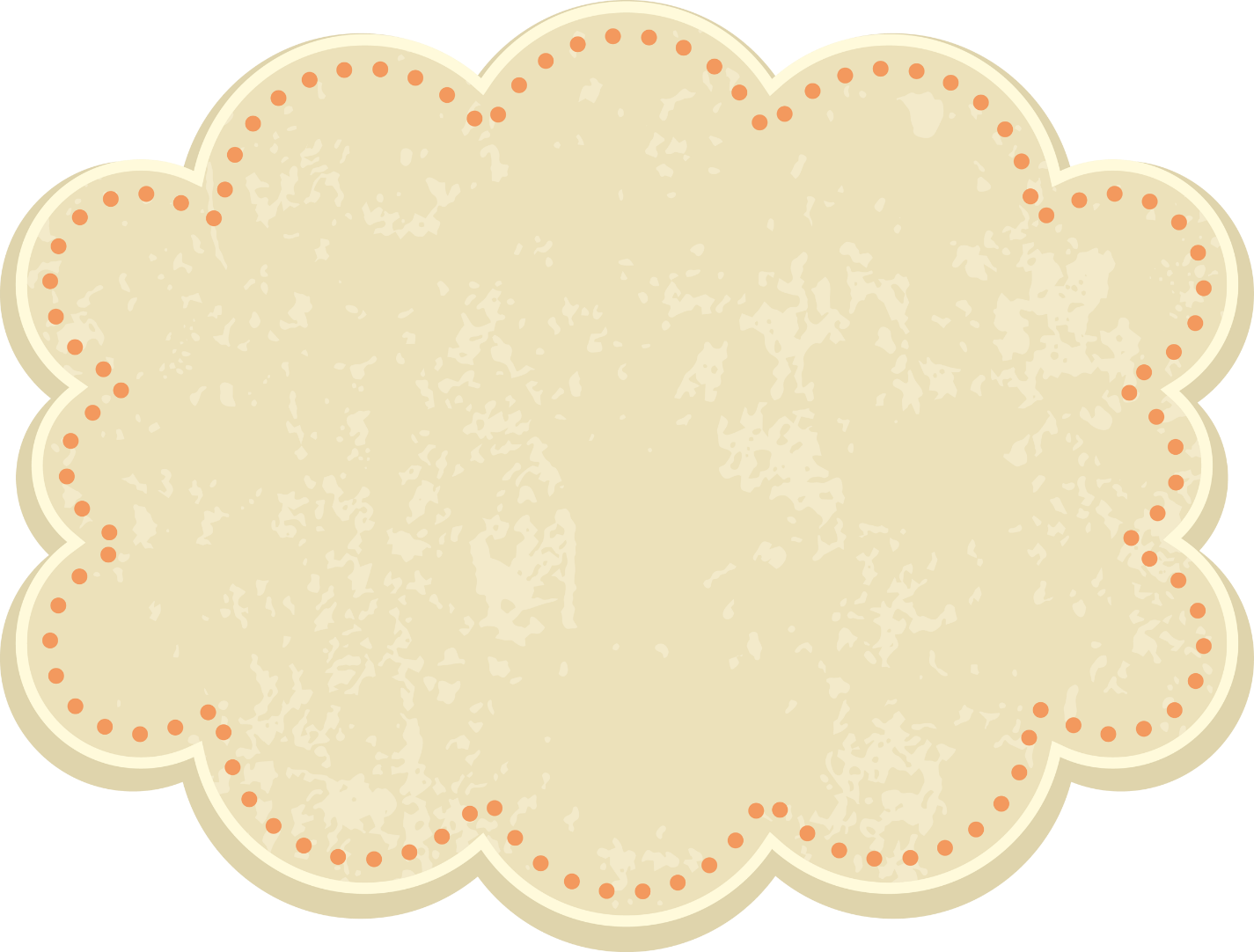 ĐÓNG VAI
ĐÓNG VAI
ĐÓNG VAI
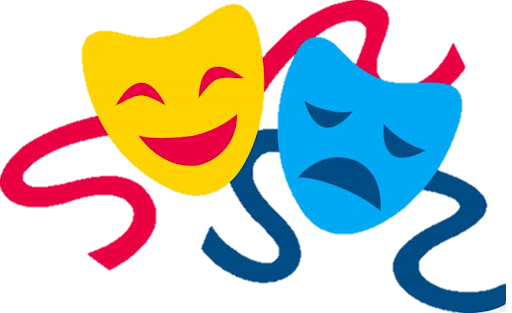 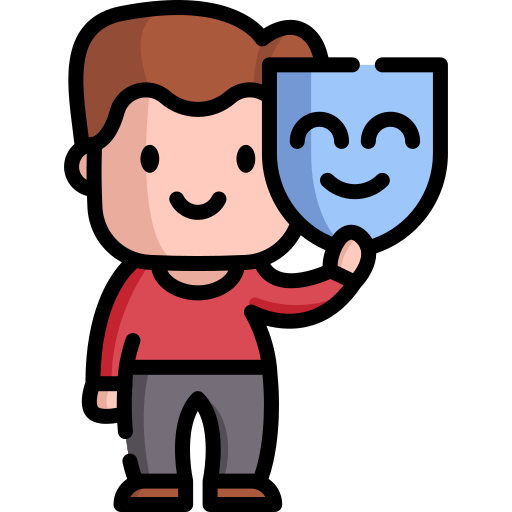 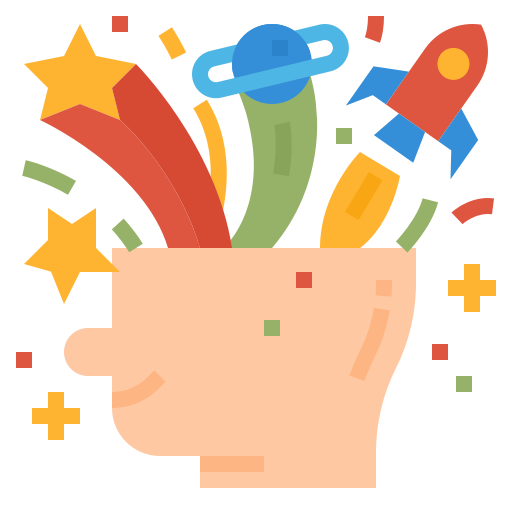 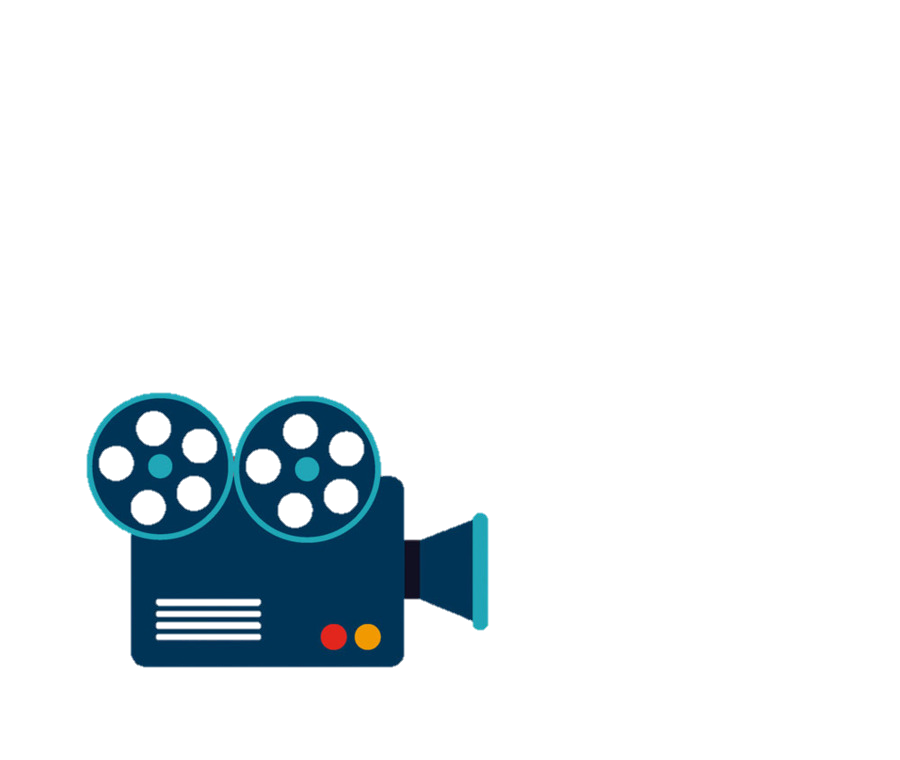 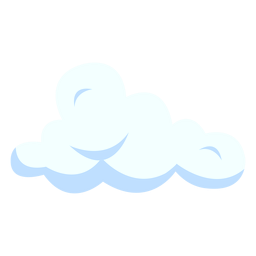 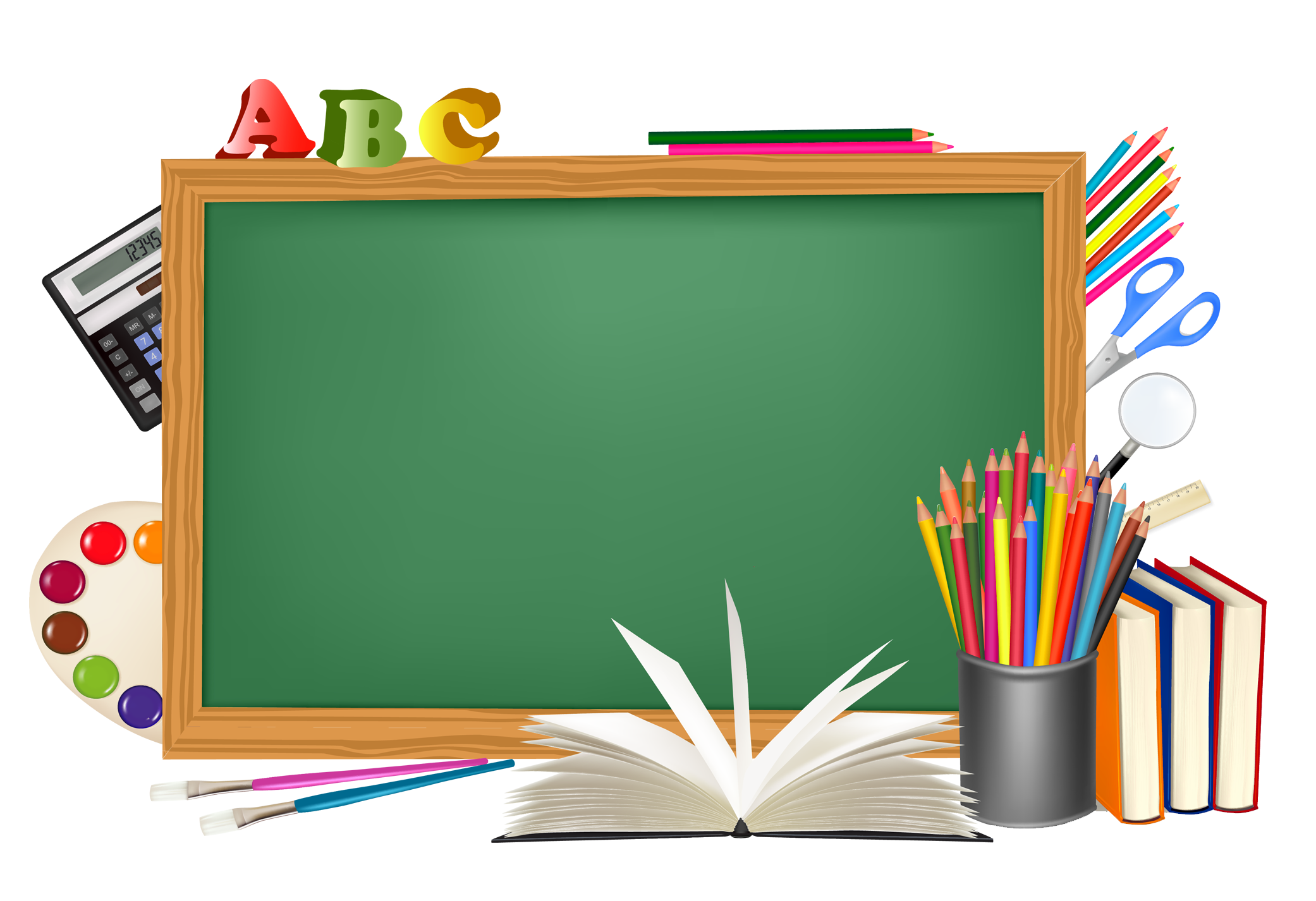 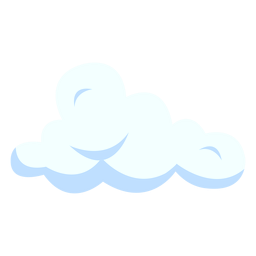 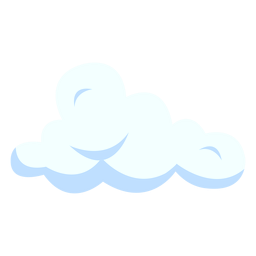 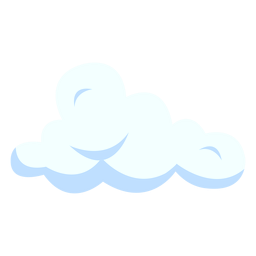 Đóng vai để nói lời đáp của các học trò khi nghe lời dặn dò của thầy giáo Vàng Anh
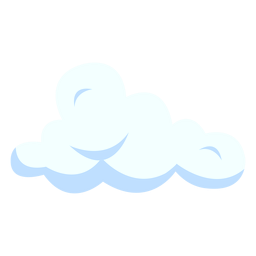 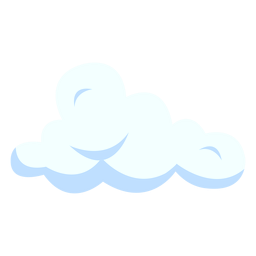 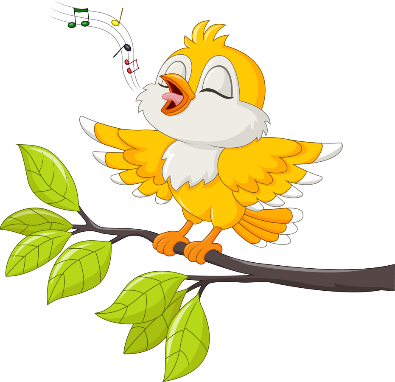 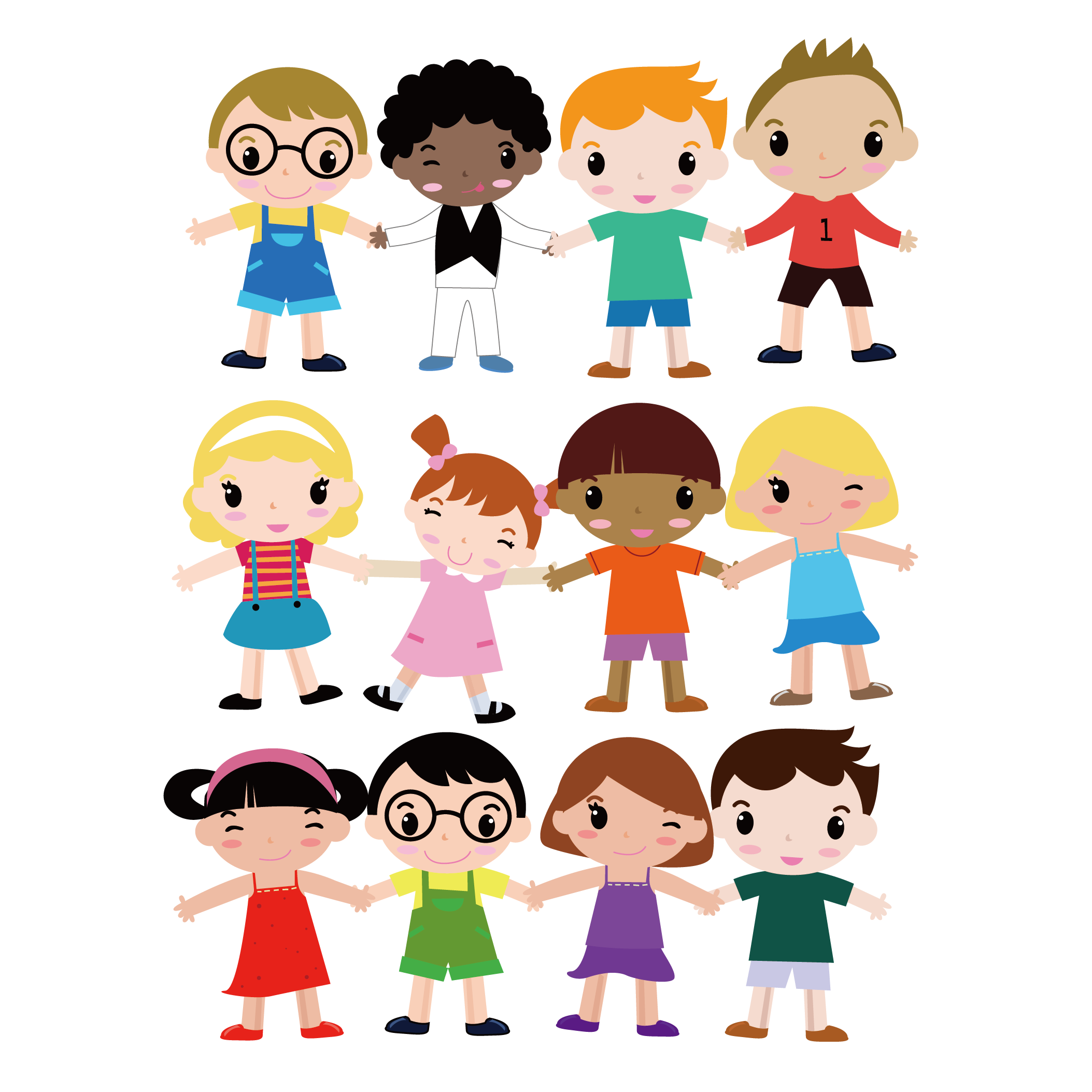 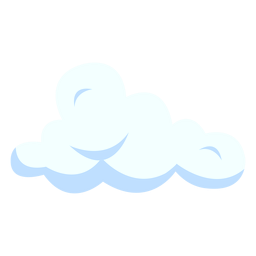 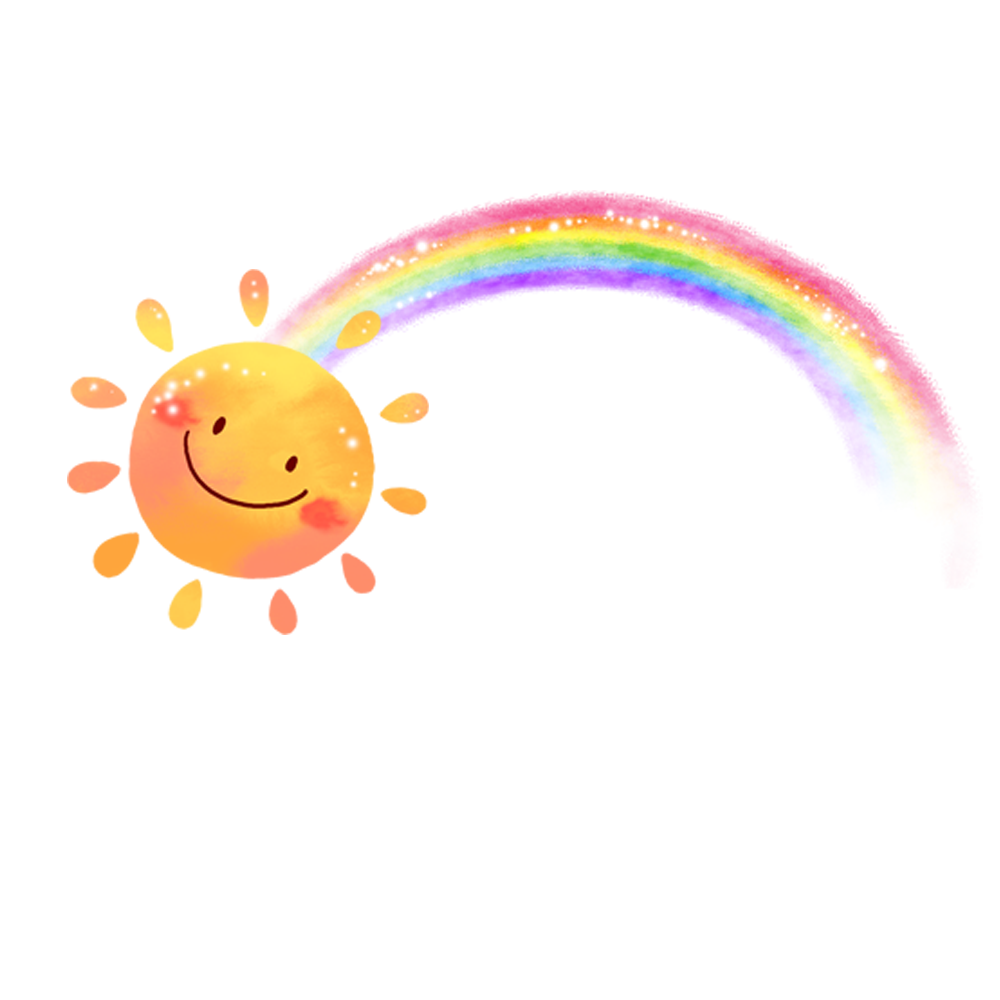 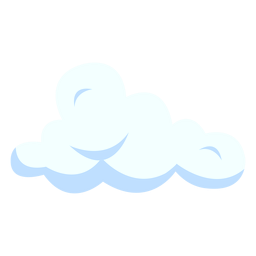 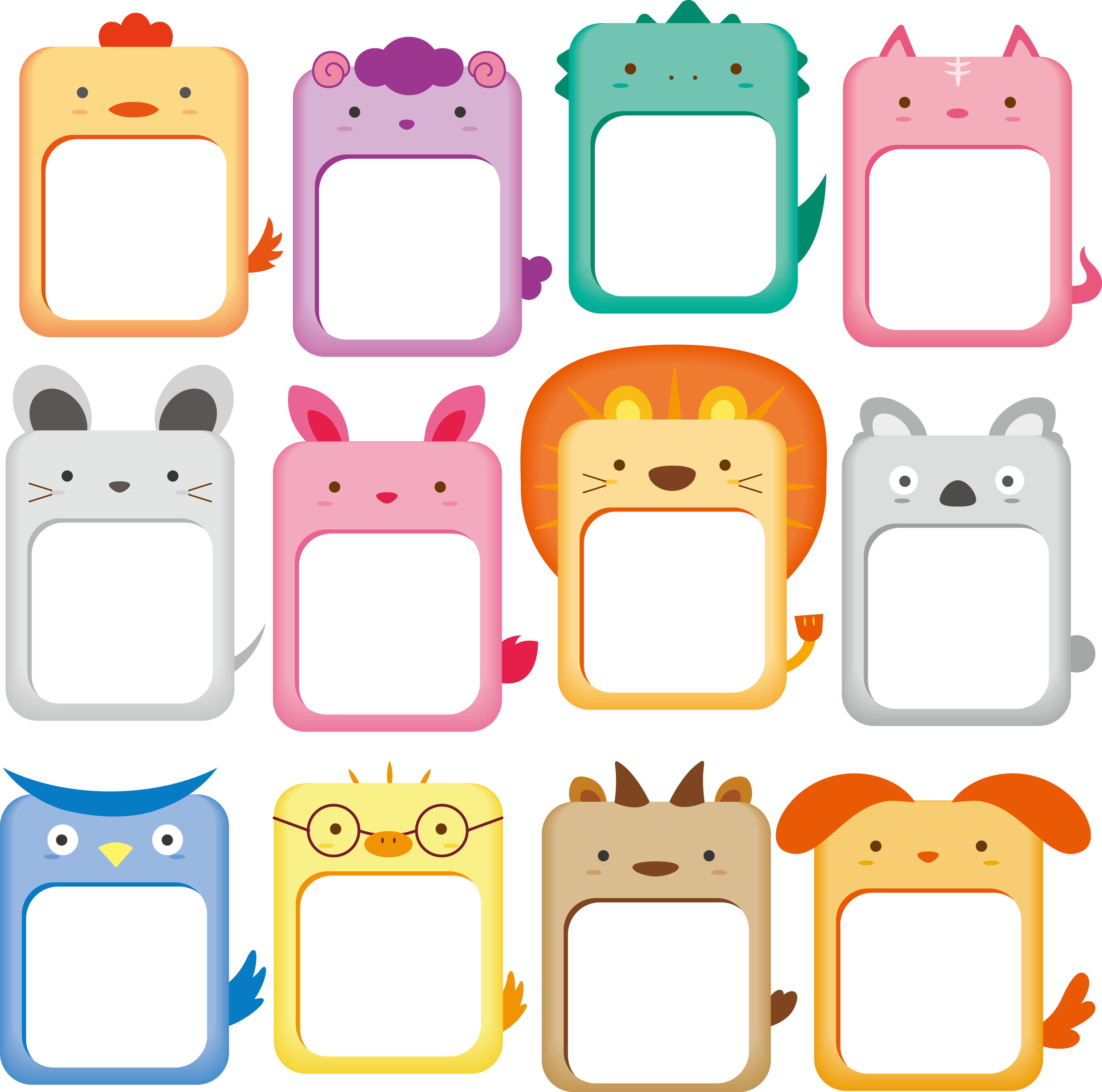 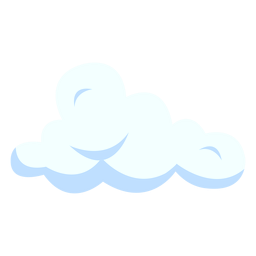 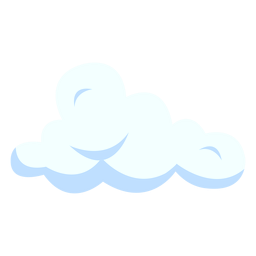 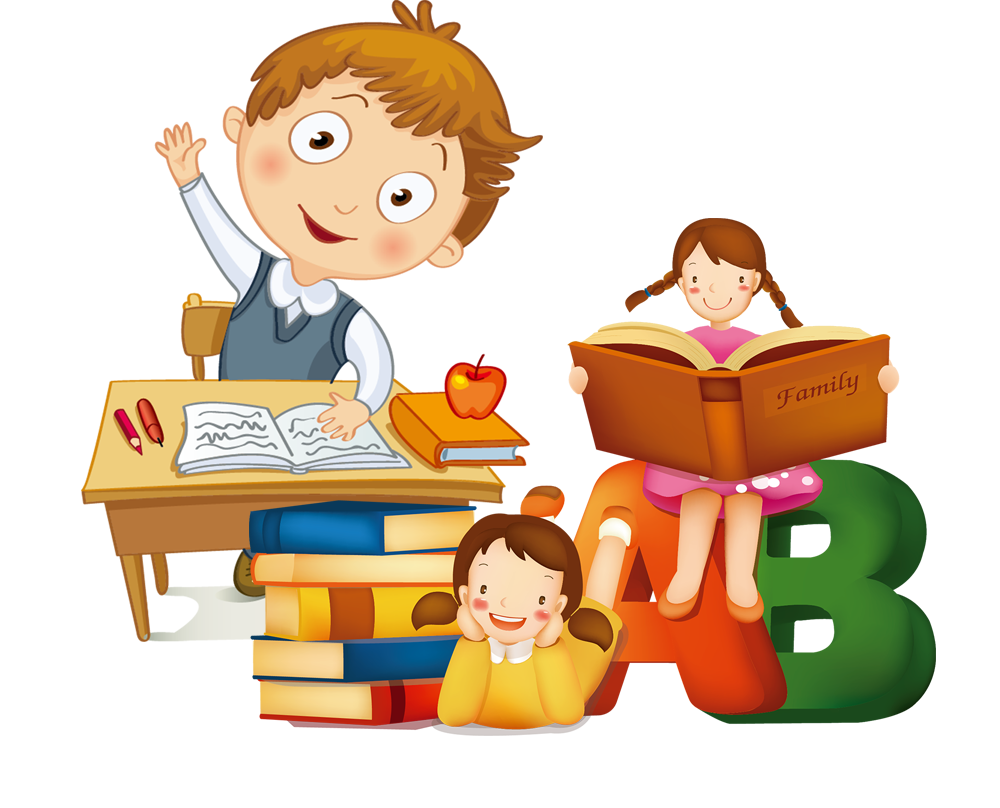 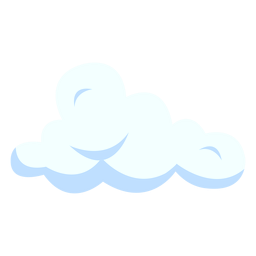 Thảo luận nhóm
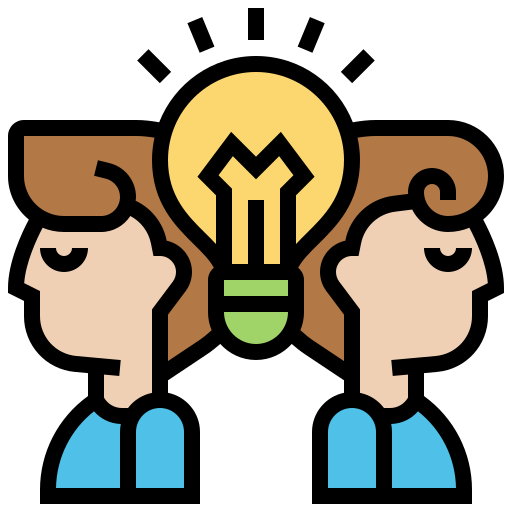 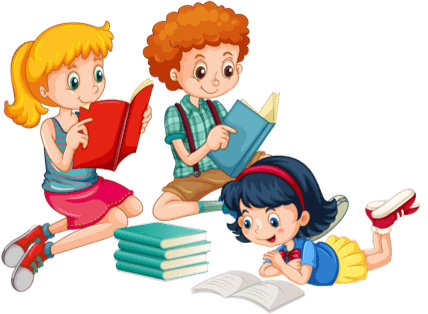 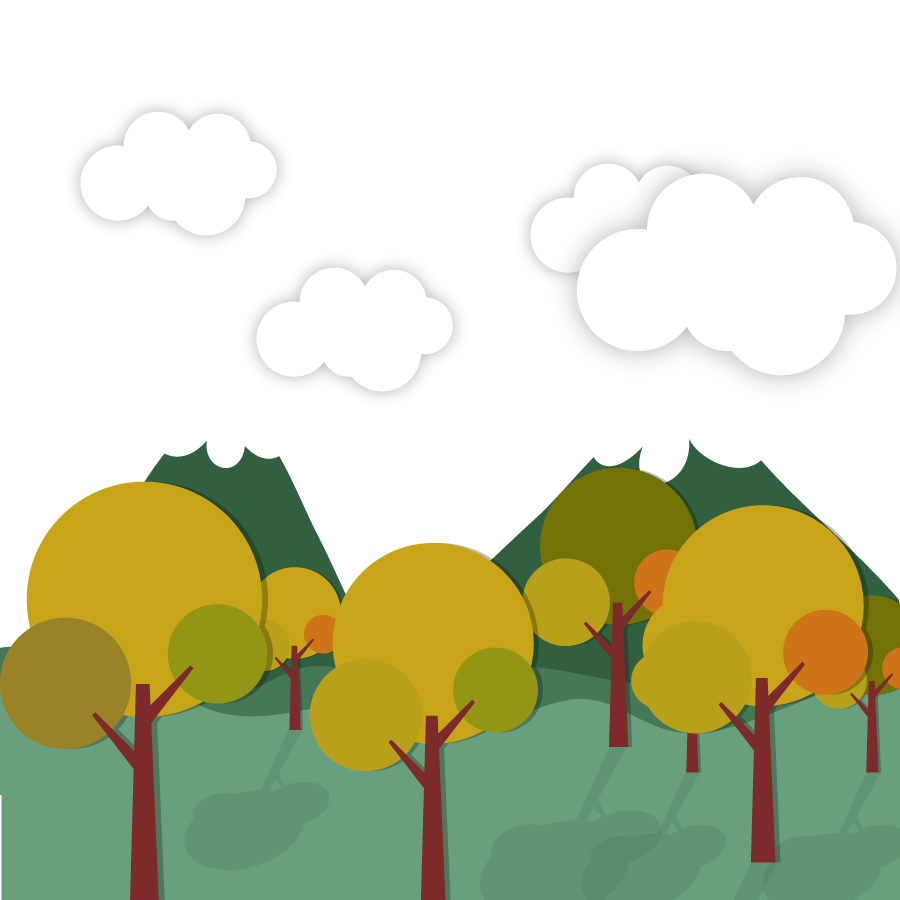 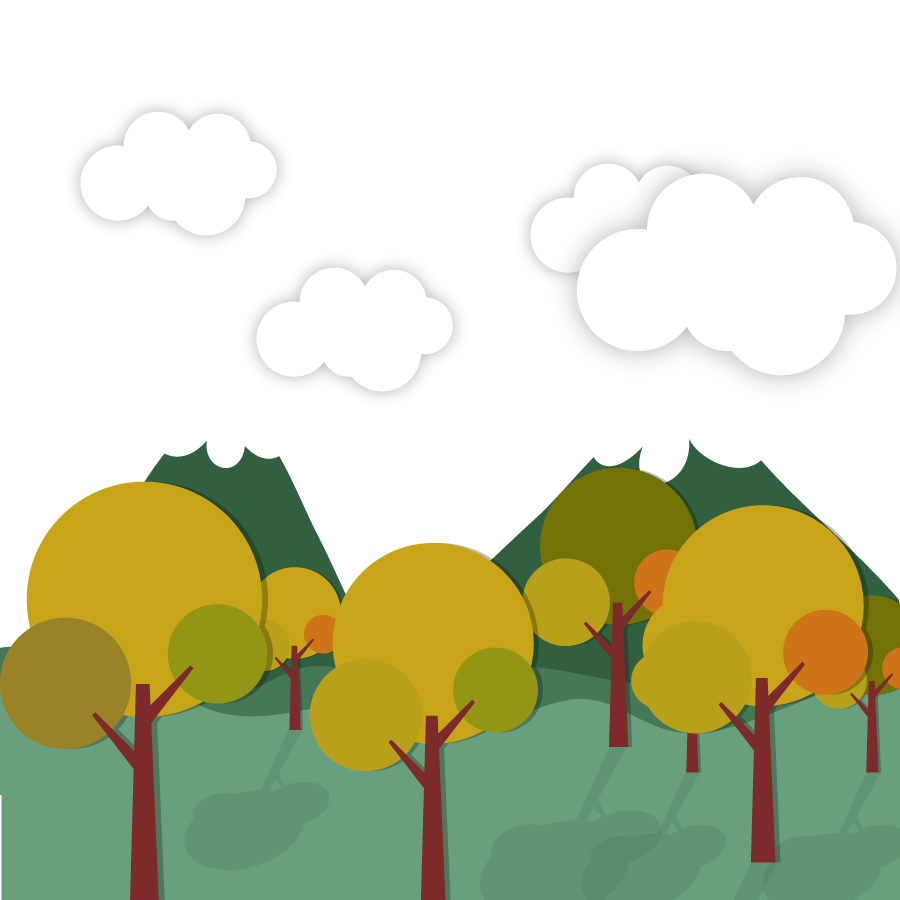 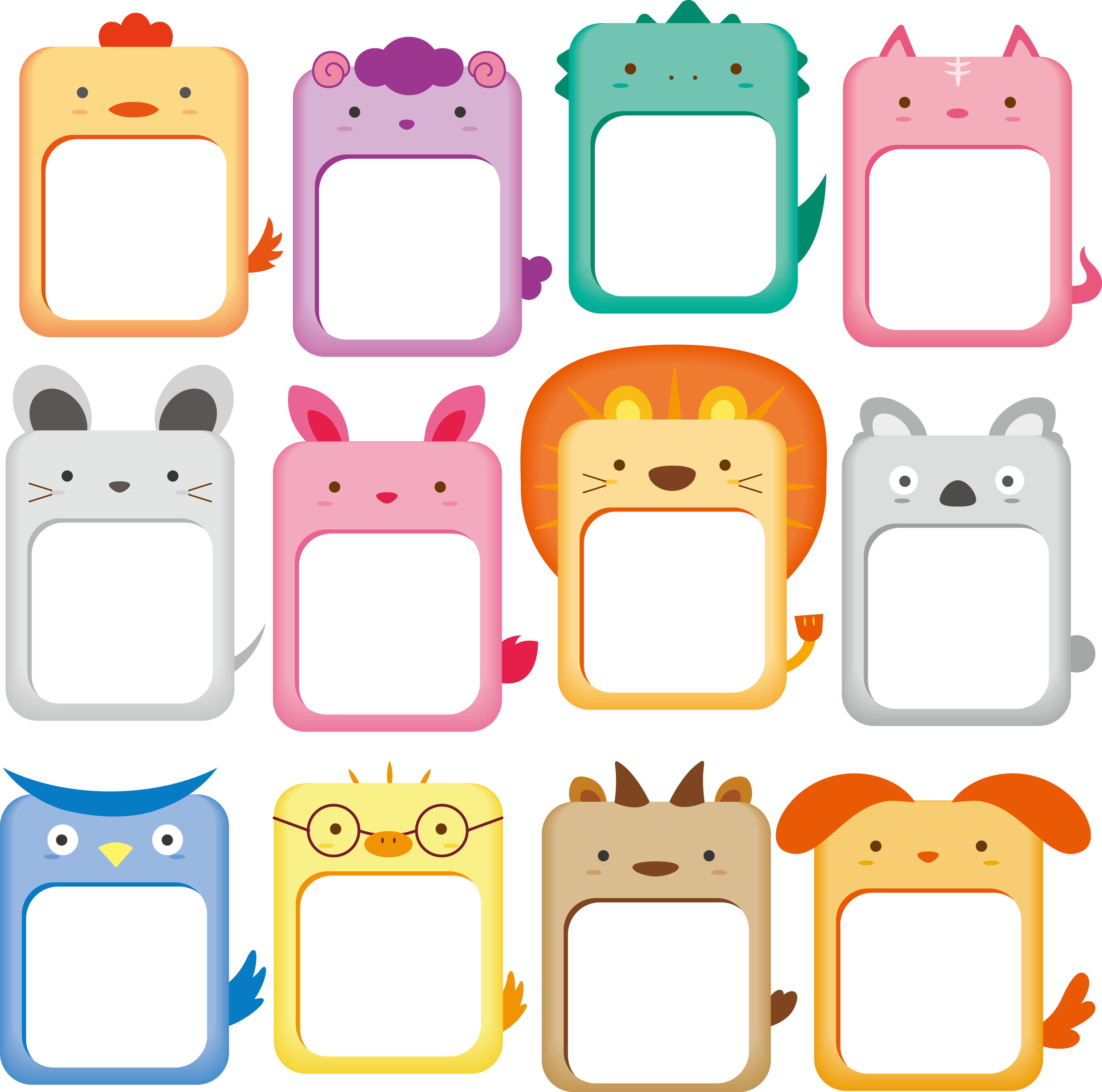 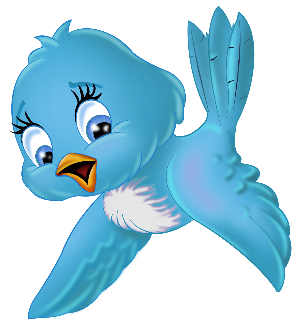 Nhận xét
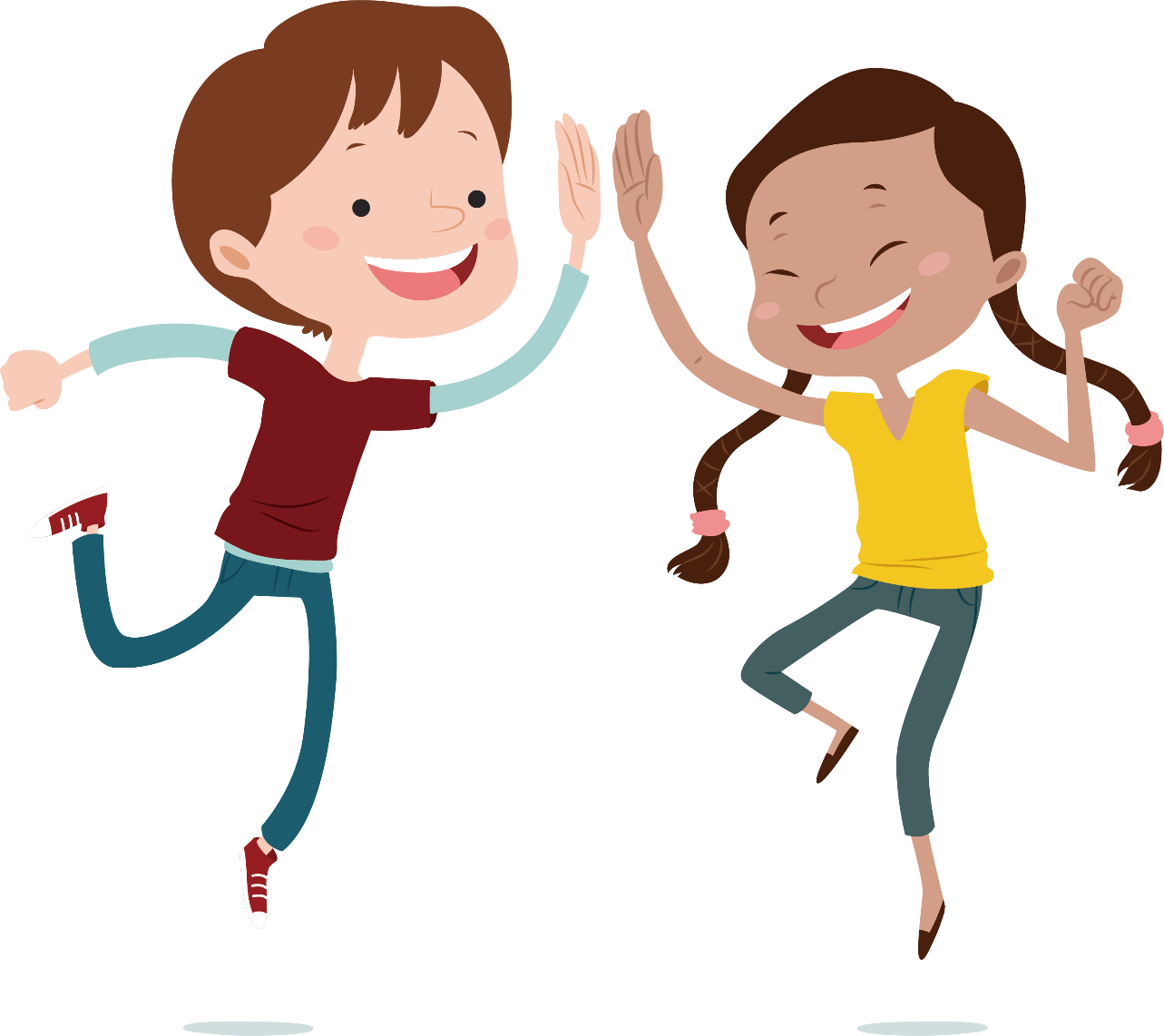 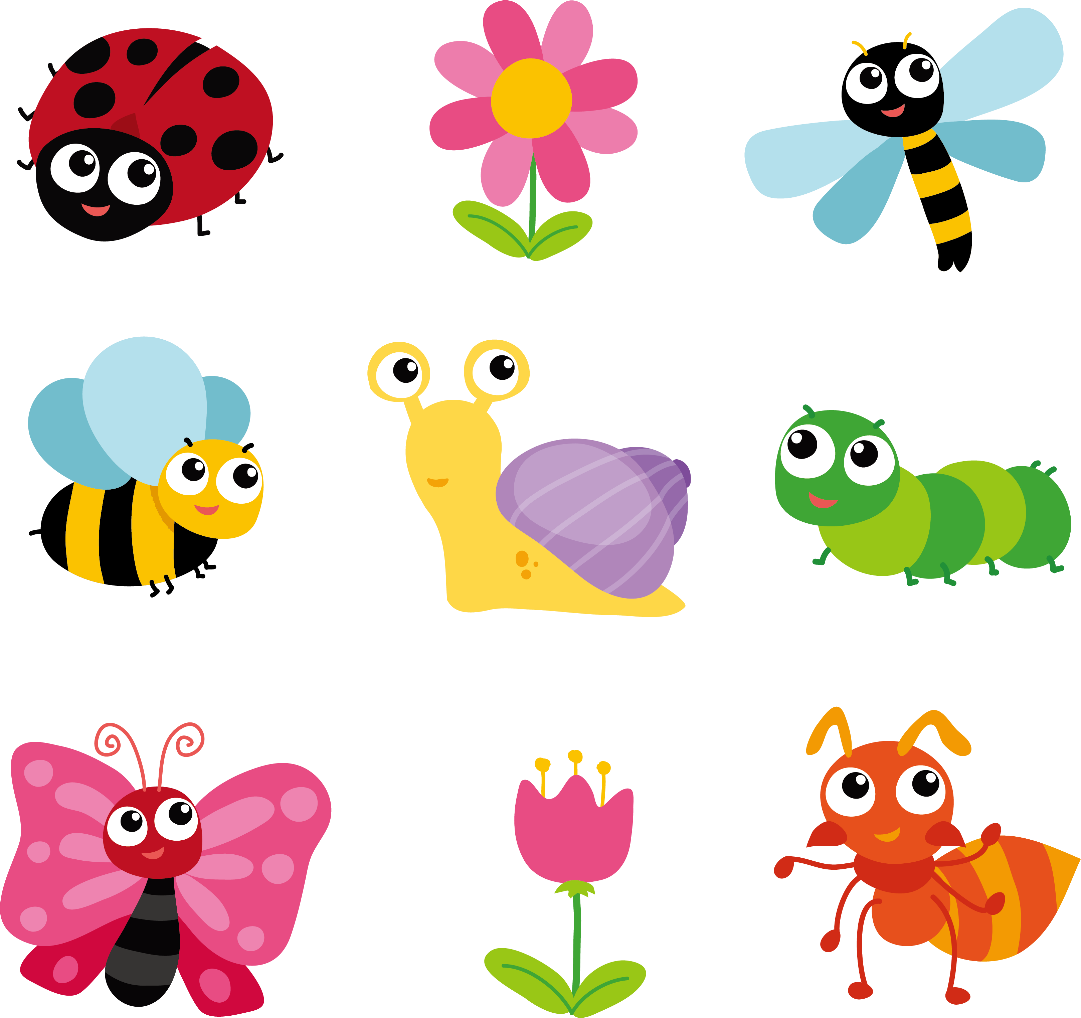 Trình bày trước lớp
Trình bày trước lớp
Trình bày
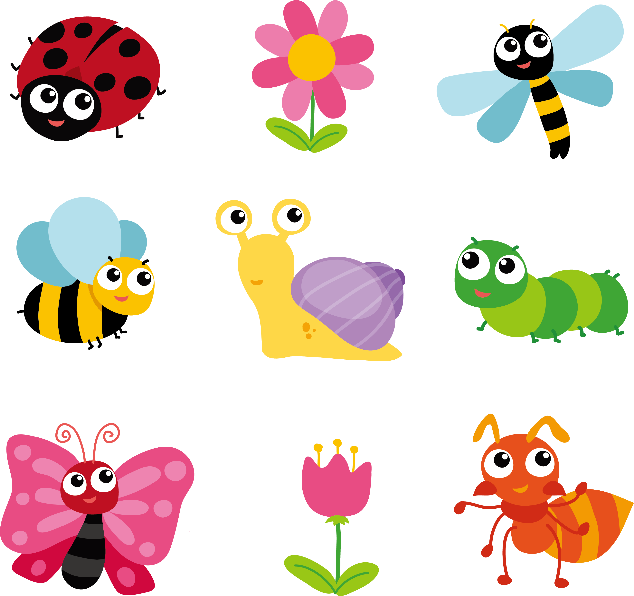 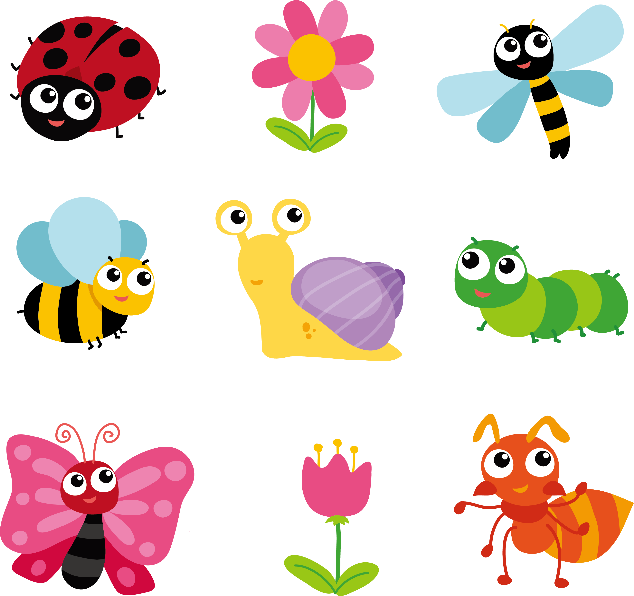 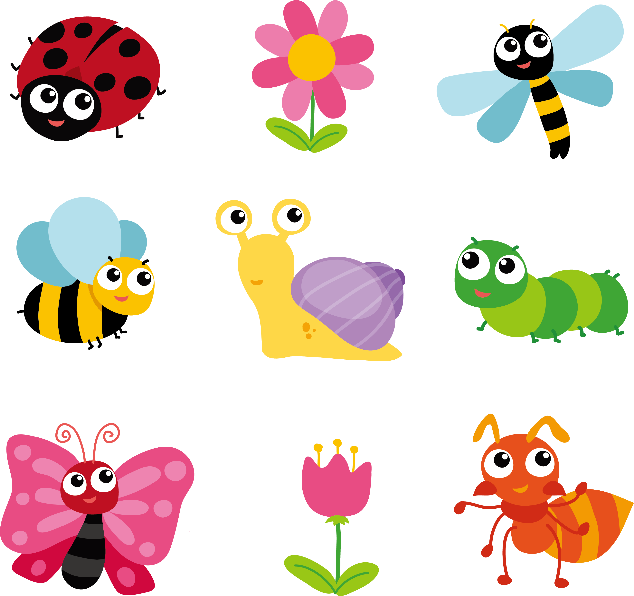 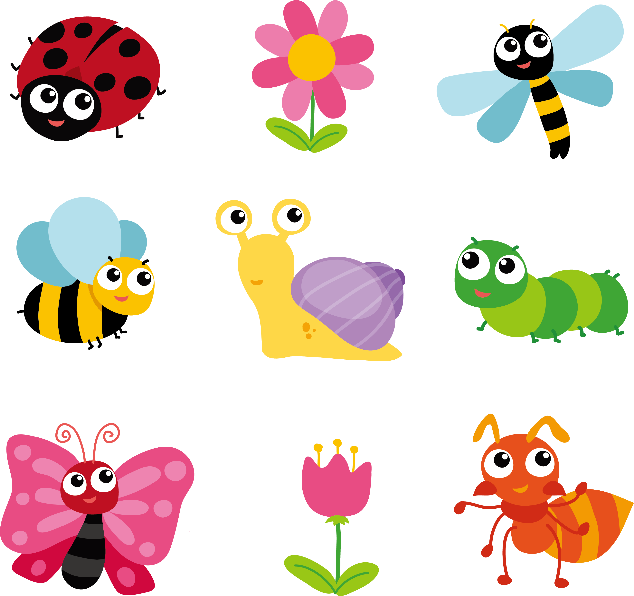 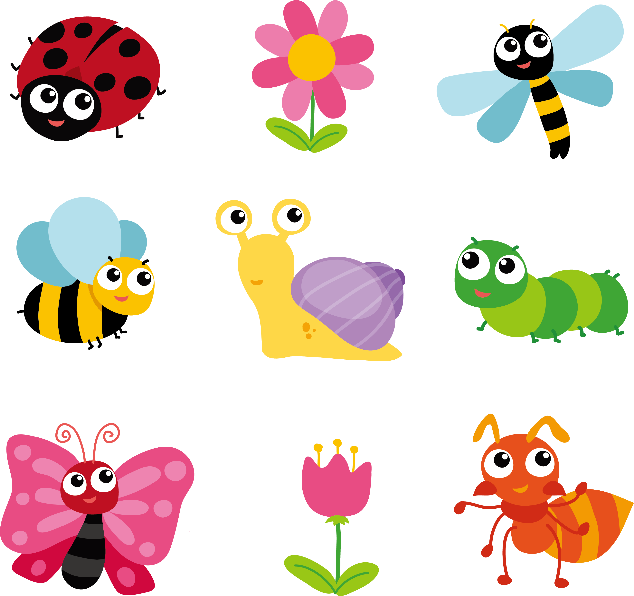 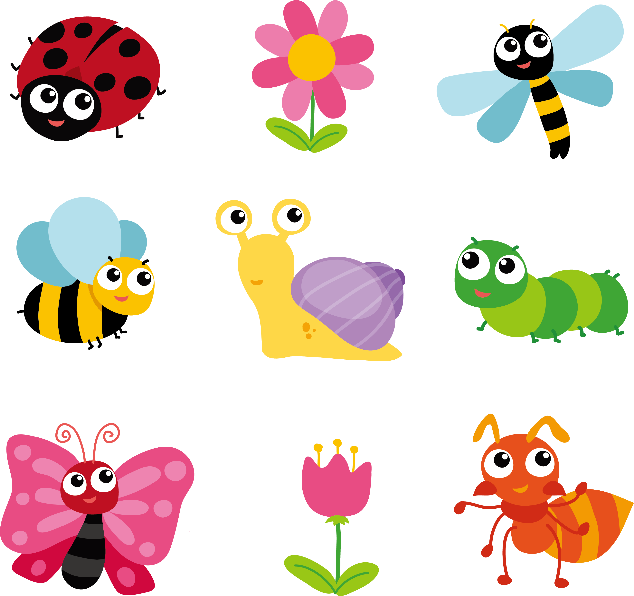 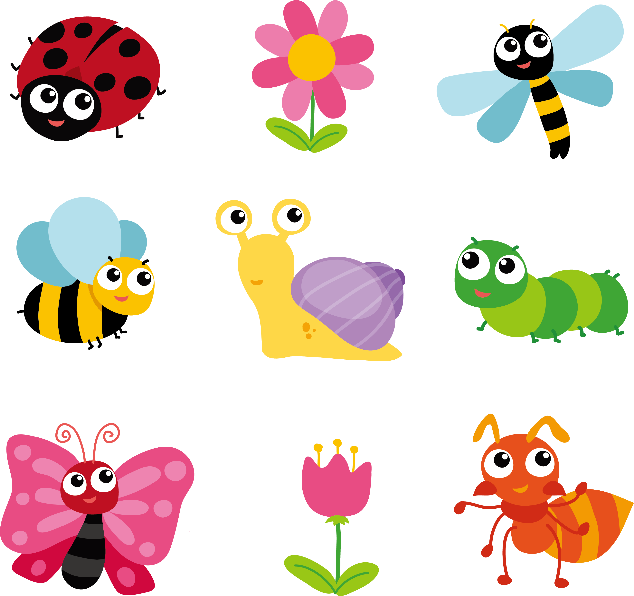 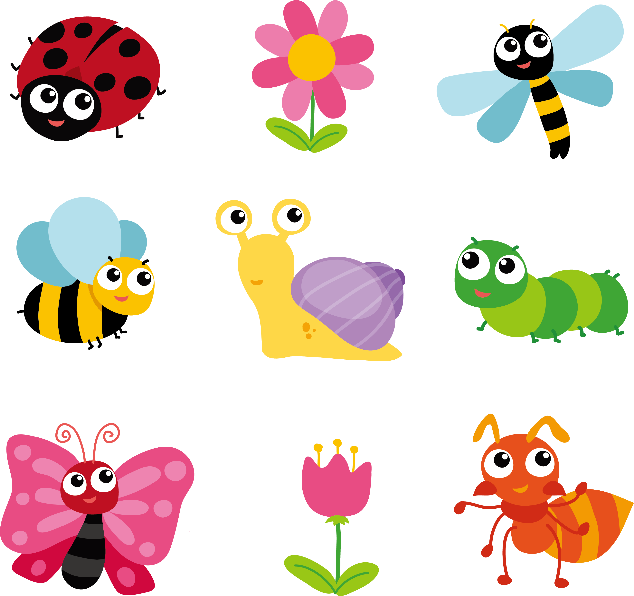 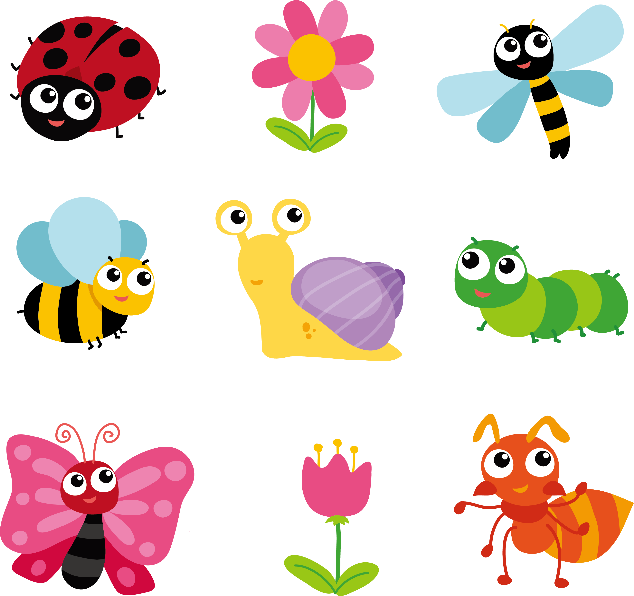 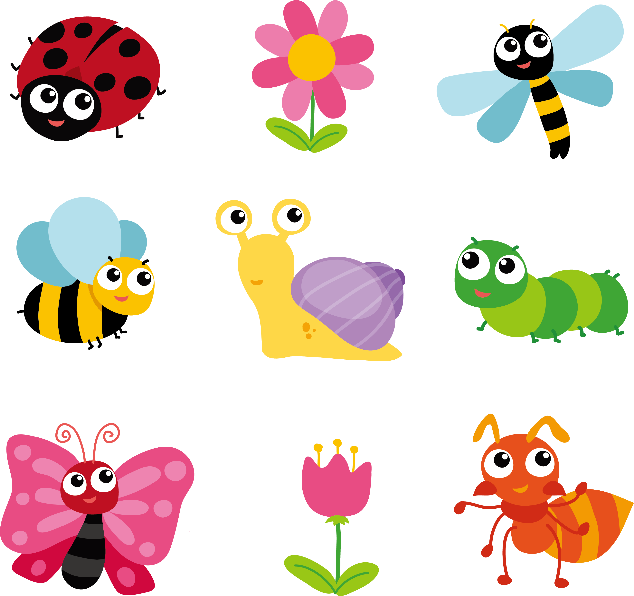 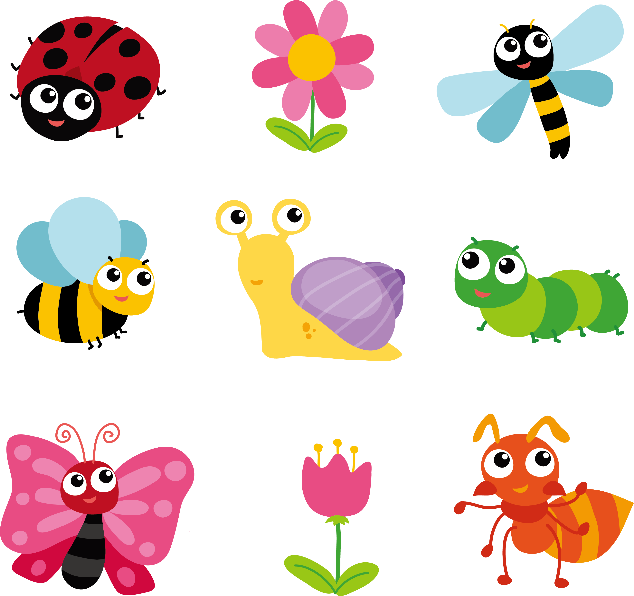 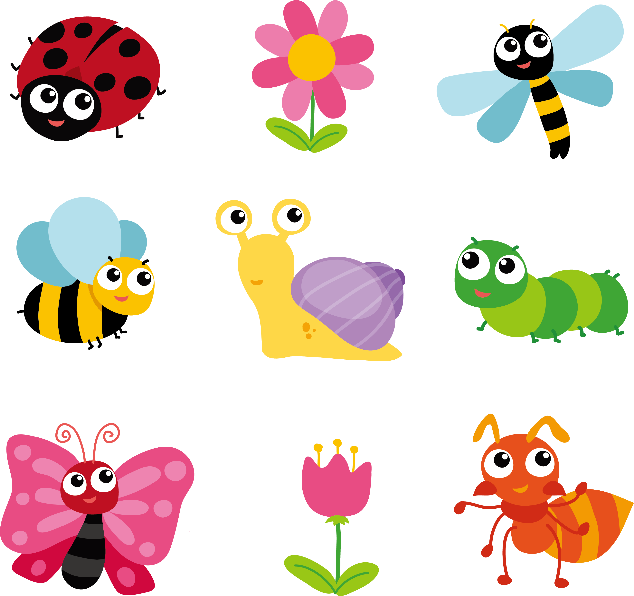 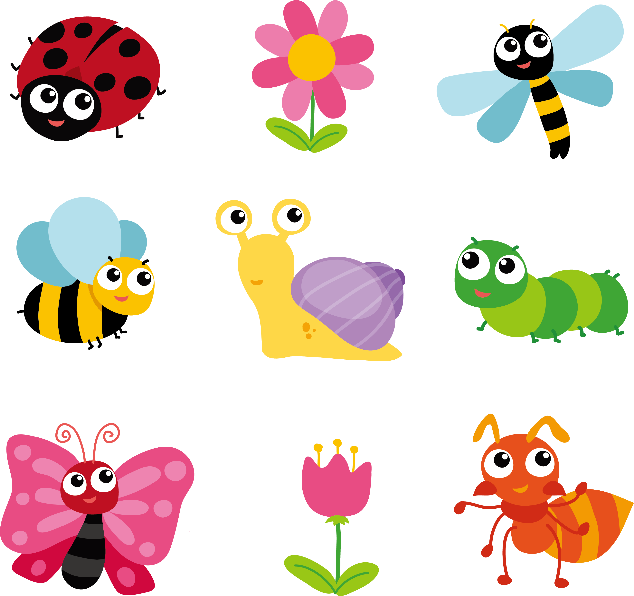 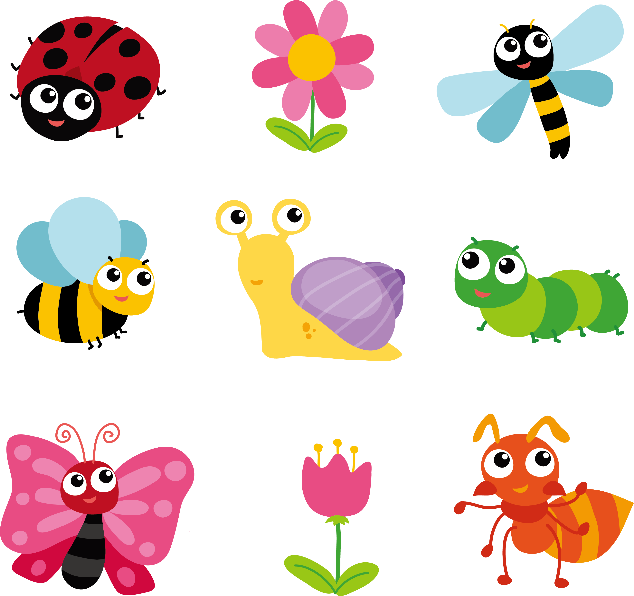 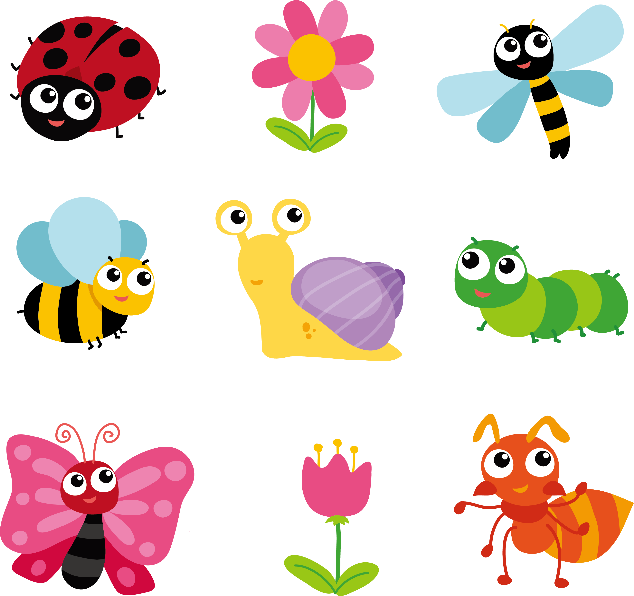 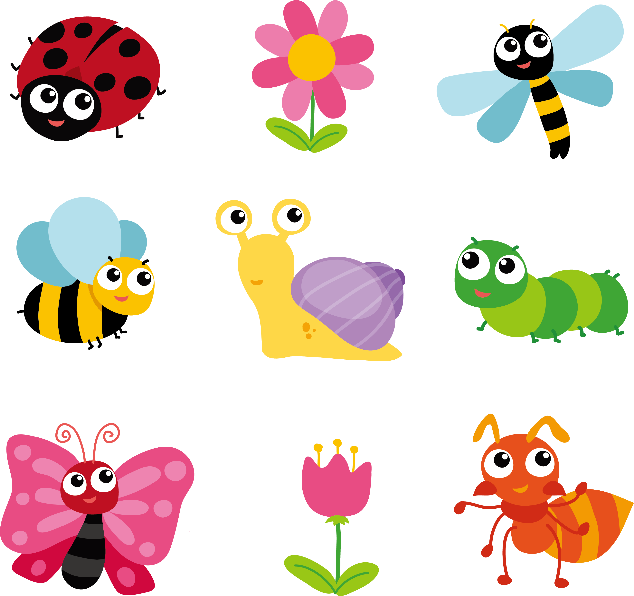 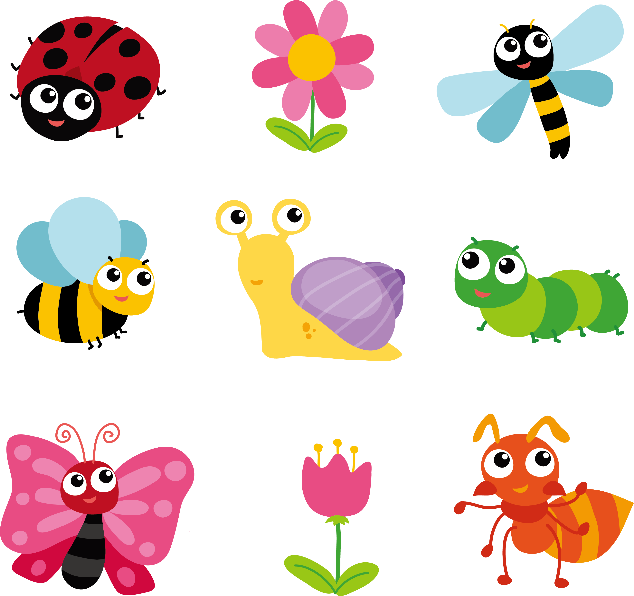 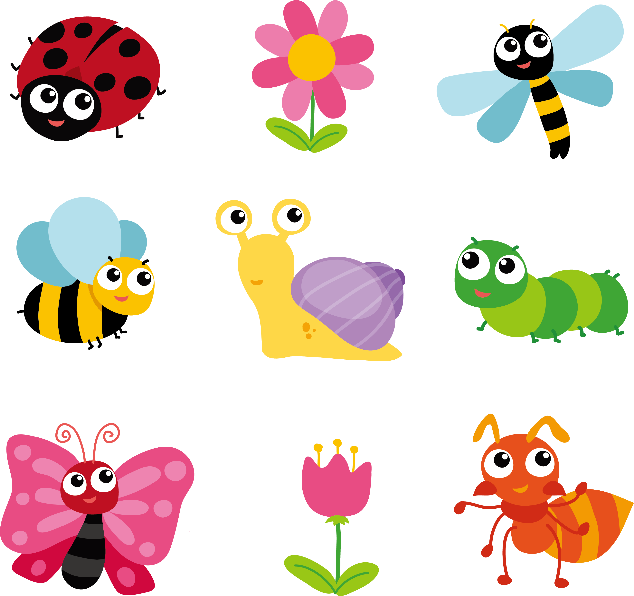 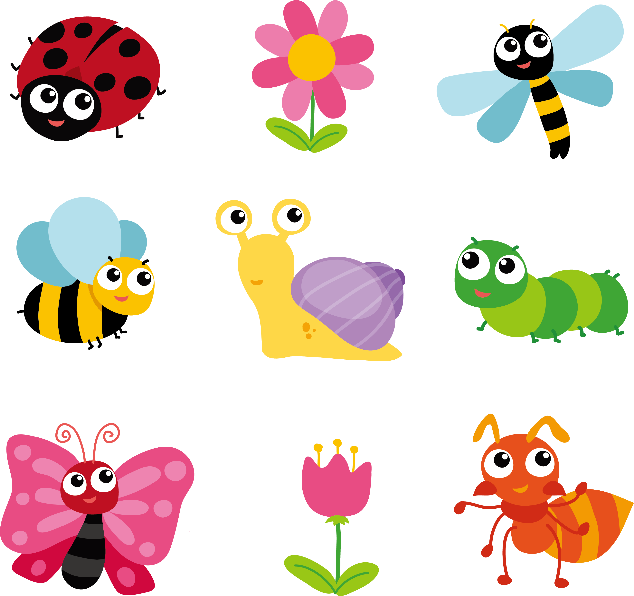 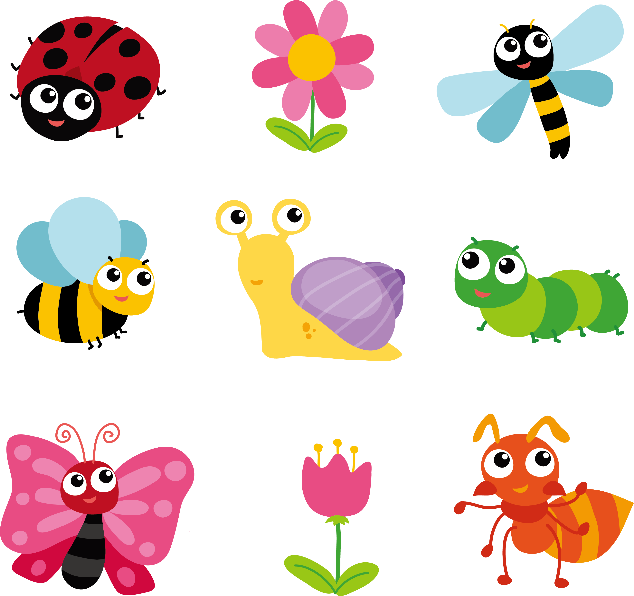 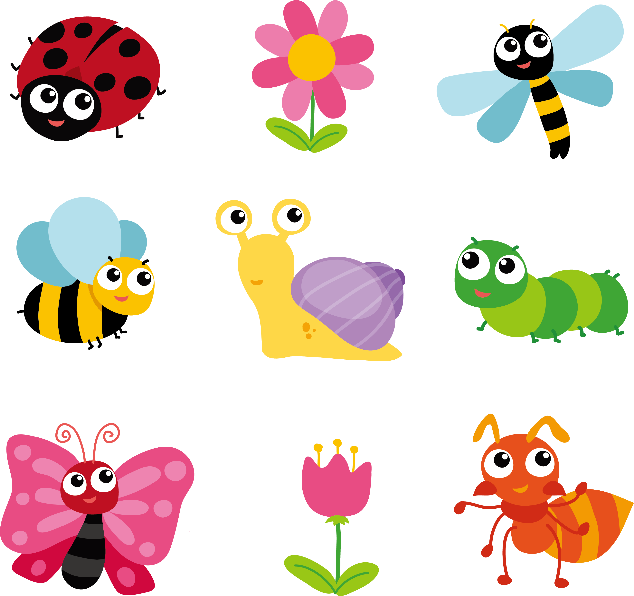 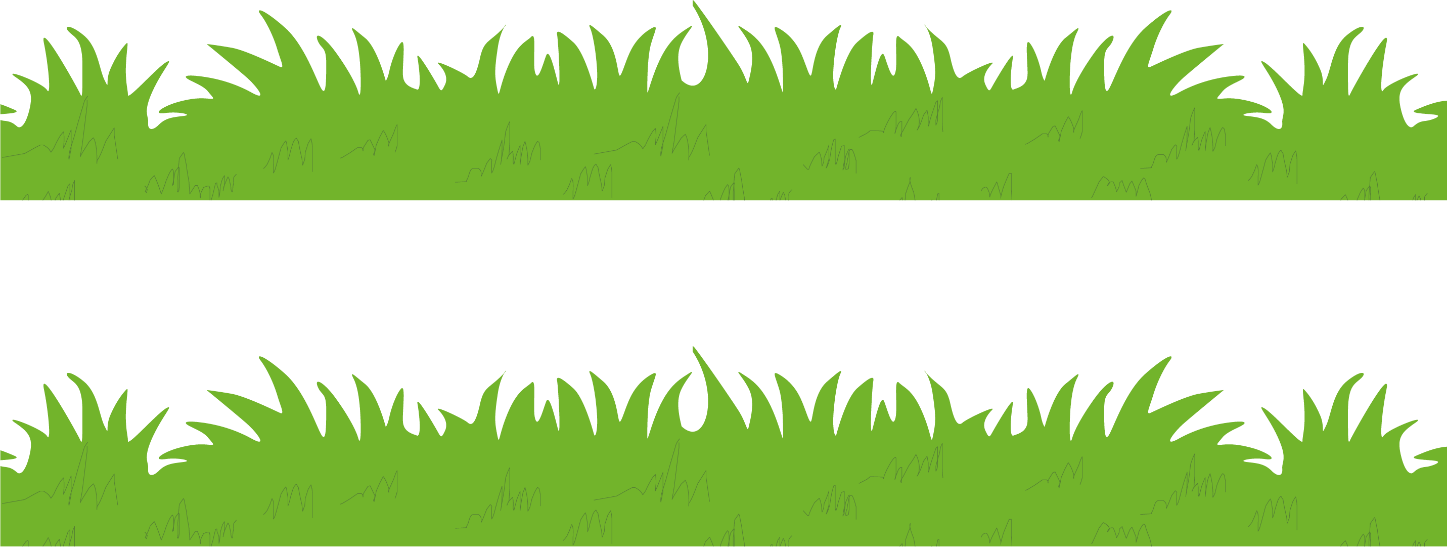 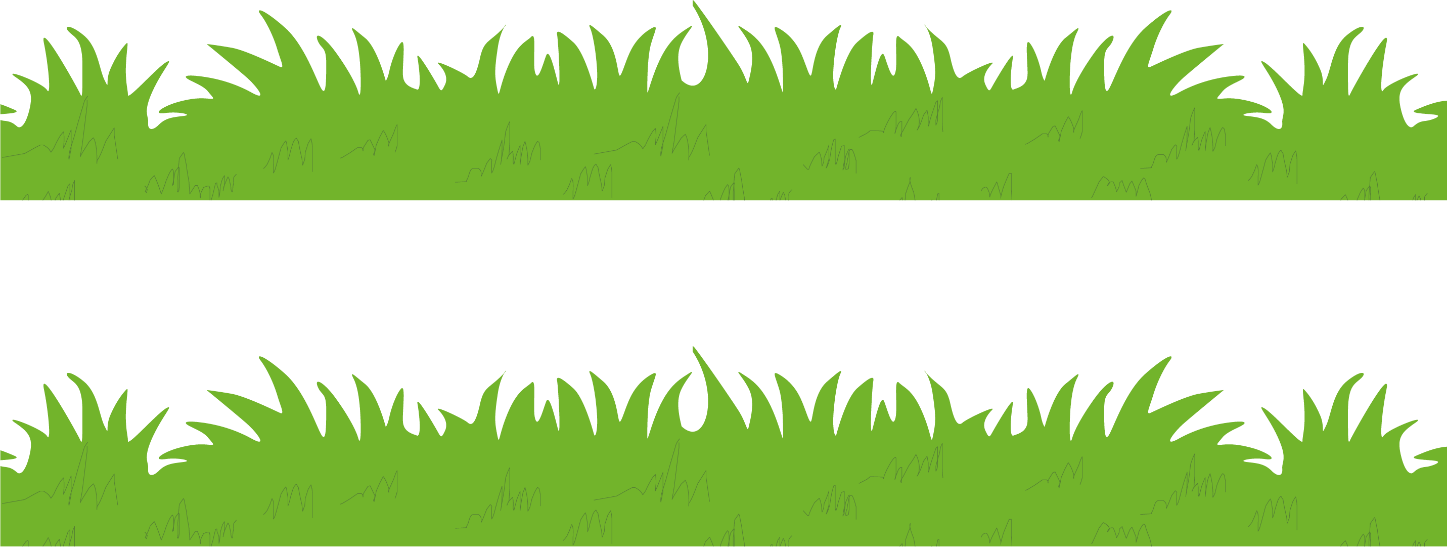 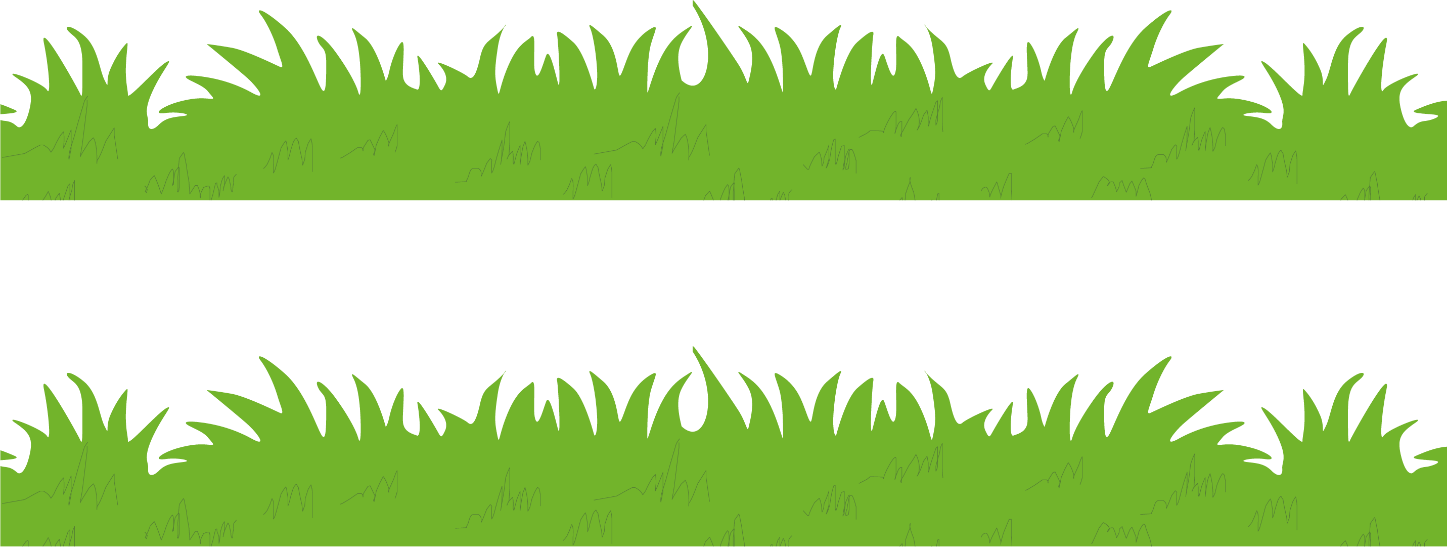 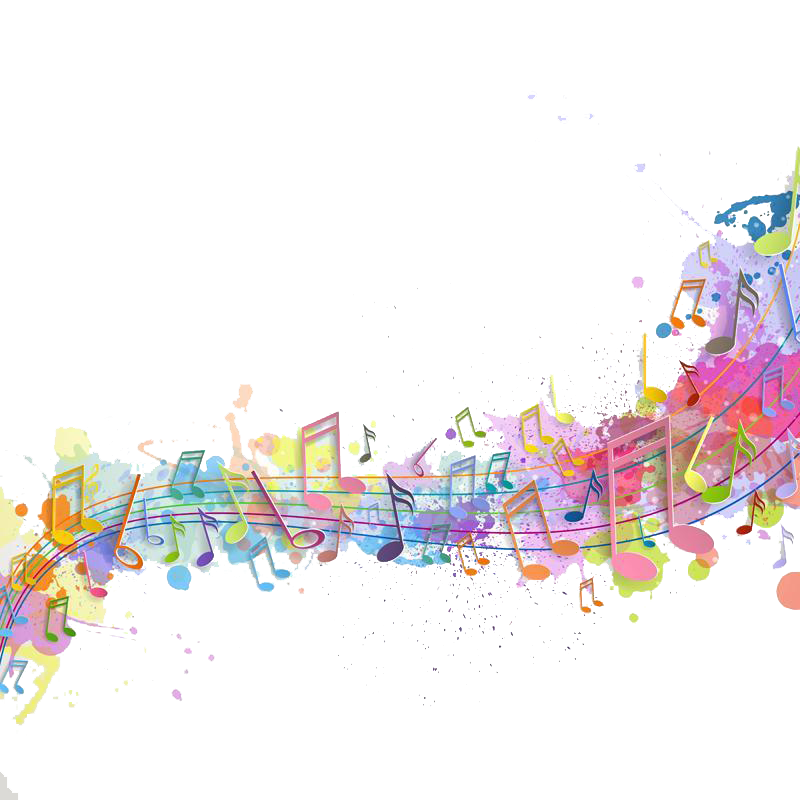 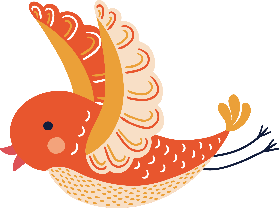 TIẾNG VIỆT
TIẾNG VIỆT
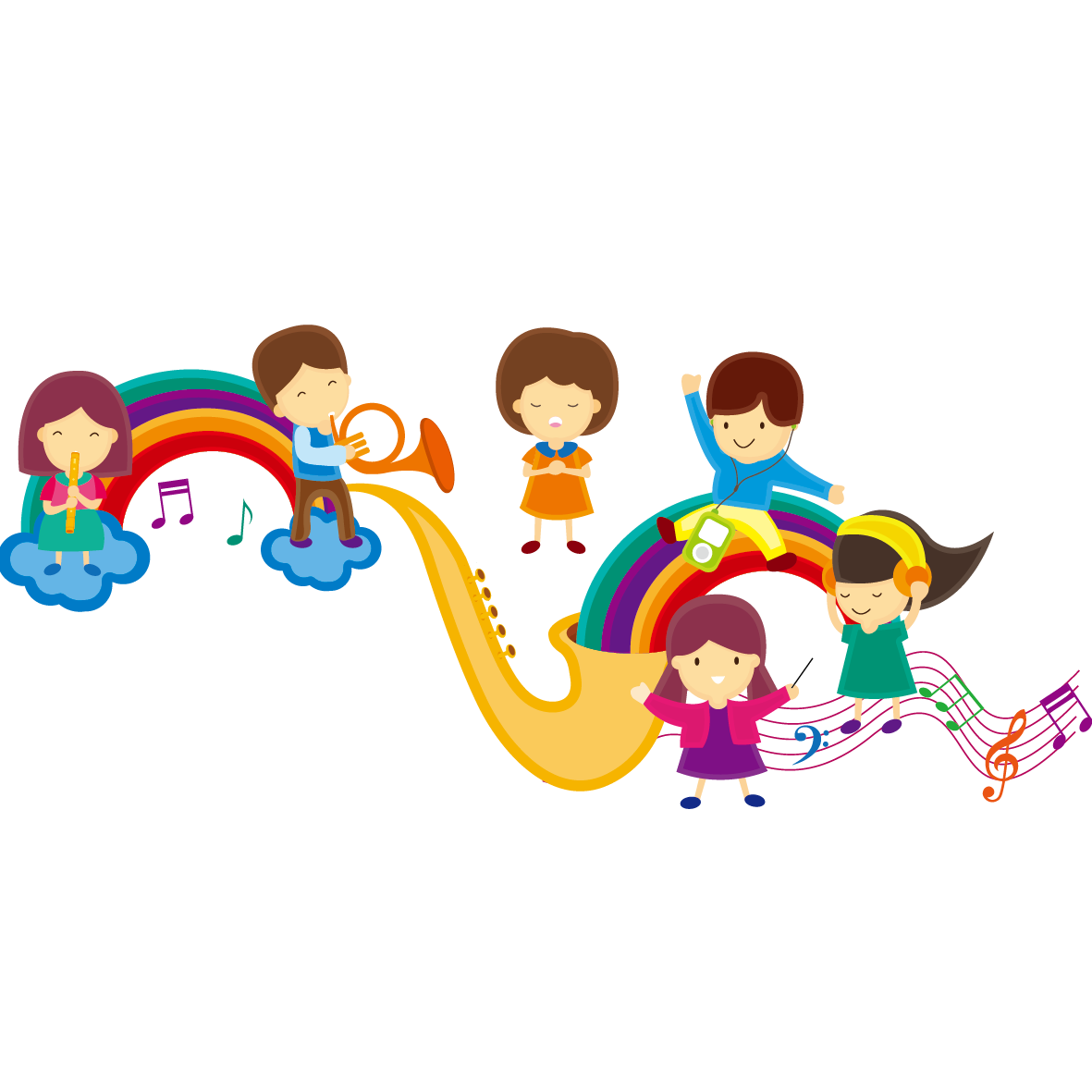 KỂ CHUYỆN
Tạm biệt
KỂ CHUYỆN
Tạm biệt
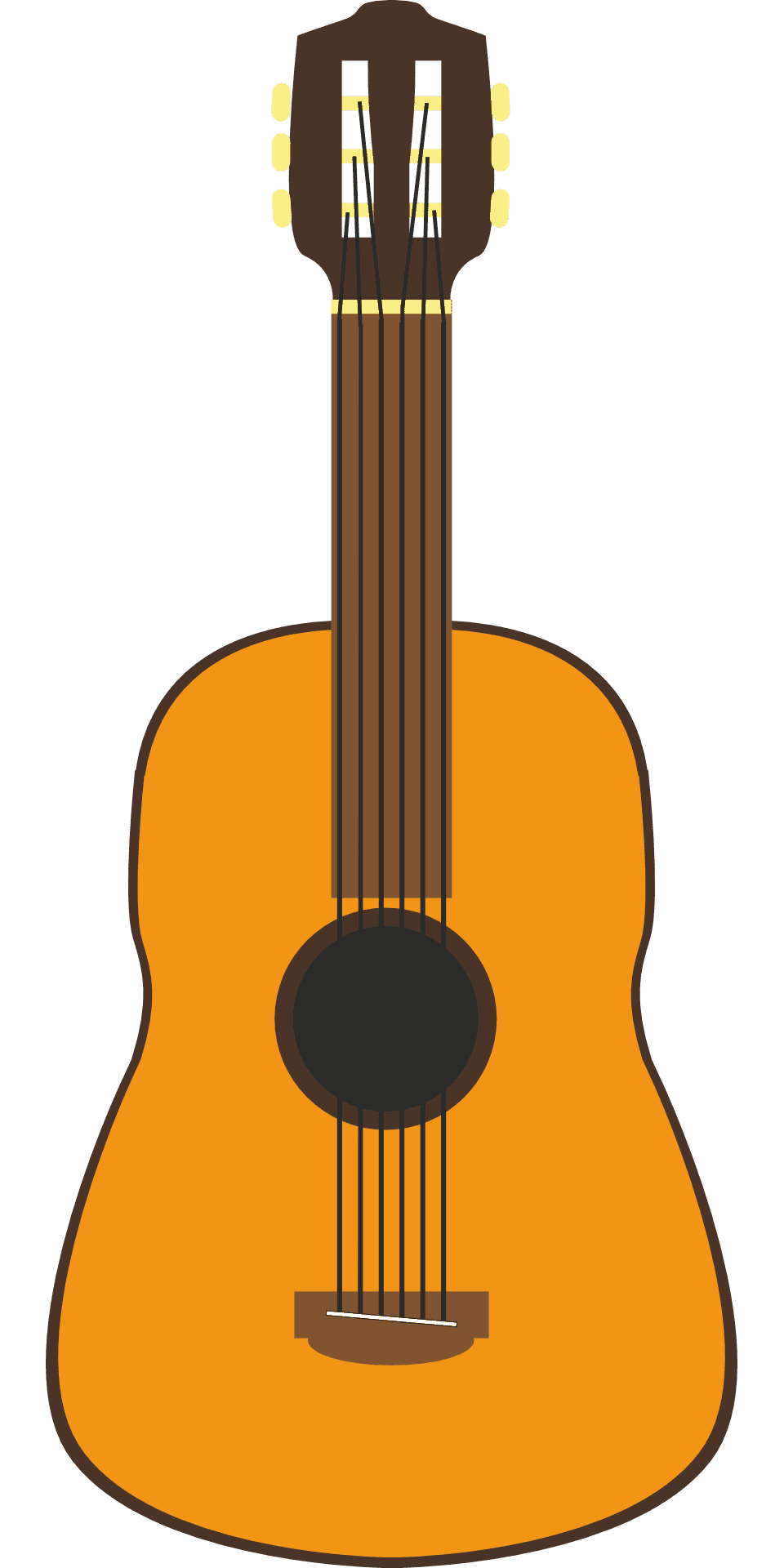